Отчет о кратковременной стажировке студентов исторического факультета в Италии
Италия (официальное название — Итальянская Республика)  - государство в Южной Европе, в центре Средиземноморья. Занимает Апеннинский полуостров, Балканский полуостров (небольшую часть), Паданскую равнину, южные склоны Альп, острова Сицилия, Сардиния и ряд мелких островов.
На территории Италии находится 155 памятников всемирного наследия ЮНЕСКО — больше, чем в какой-либо другой стране мира.
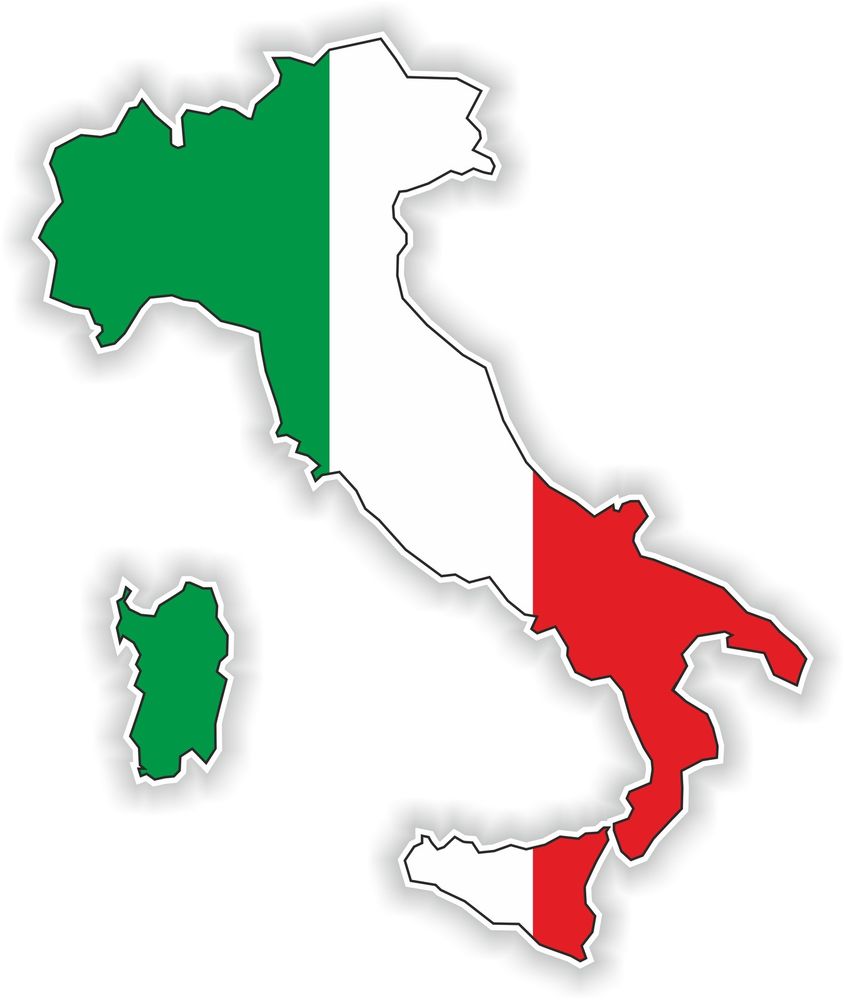 Язык – итальянский
Столица – Рим
Форма правления – парламентская республика
Президент – Серджио Маттарелла
Премьер-министр – Маттео Ренци
Население – 60 795 612 чел.
Валюта - евро
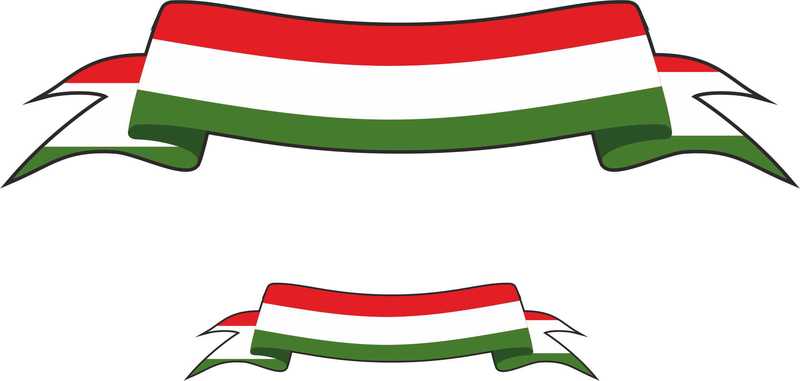 Италия как культурно-исторический центр
Докладчик – Мурашова О.
« Италия-роскошная страна!  По ней душа и стонет, и тоскует.  Она вся рай, вся радости полна...»                                           Н.В. Гоголь
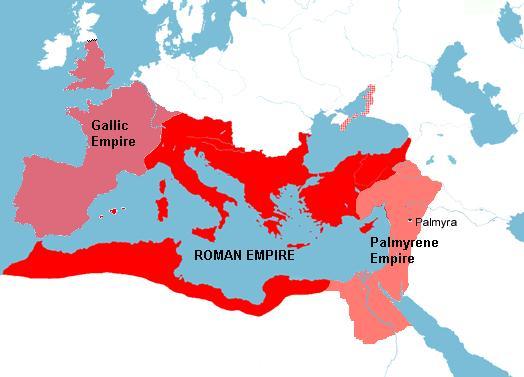 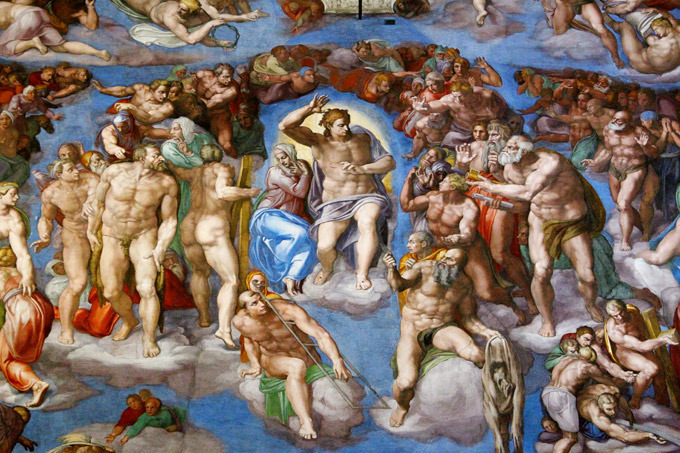 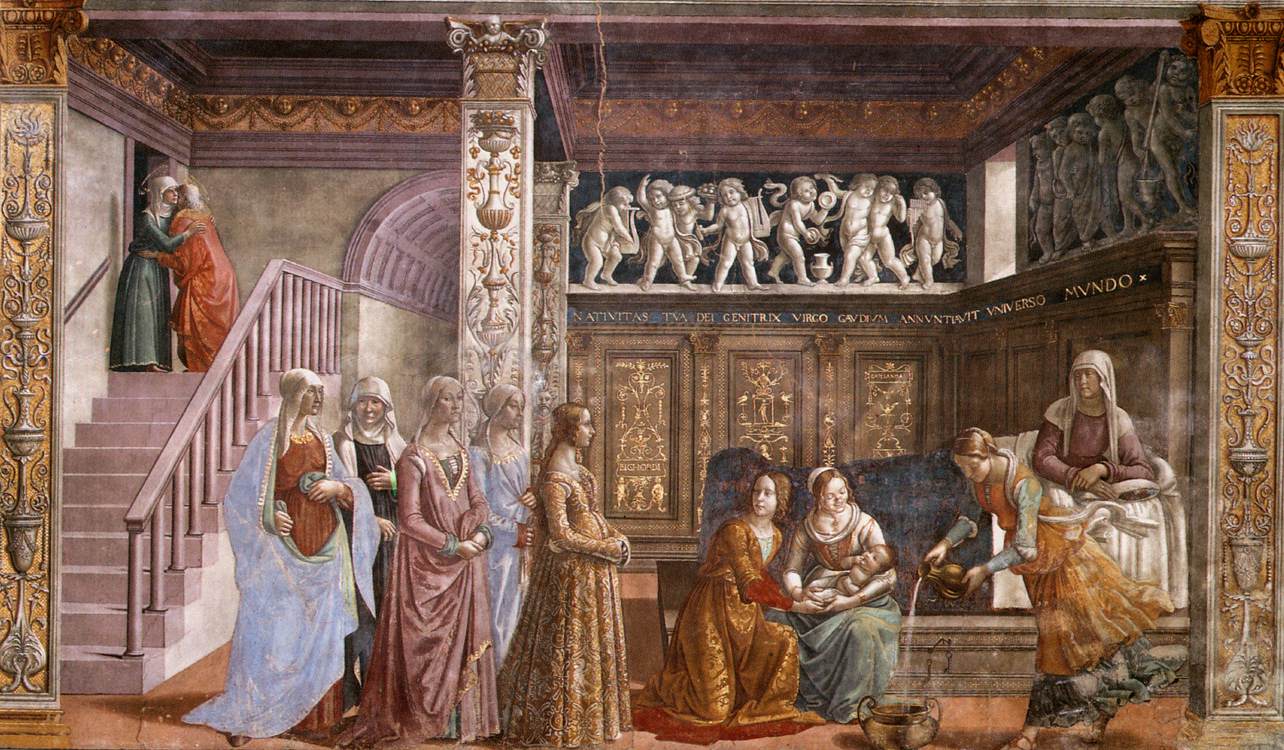 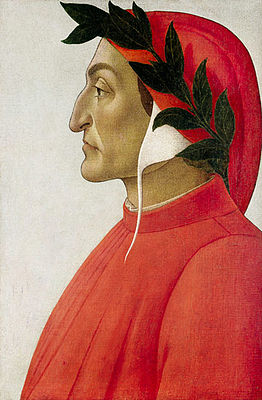 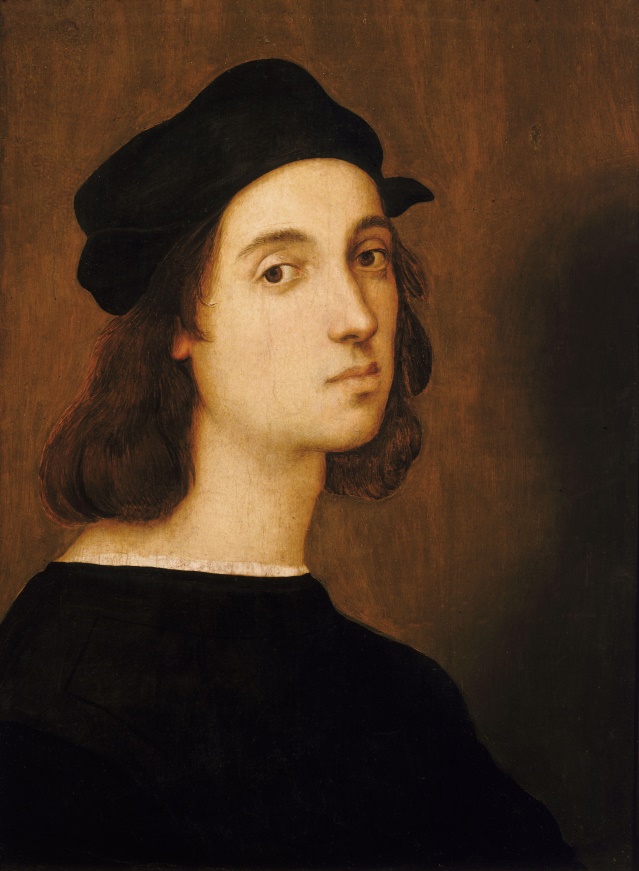 Рафаэль Санти
Данте Алигьери
Леонардо да Винчи
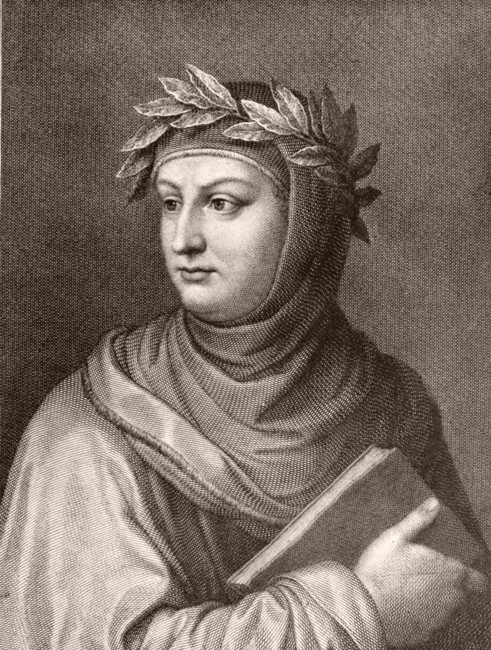 Джованни Боккаччо
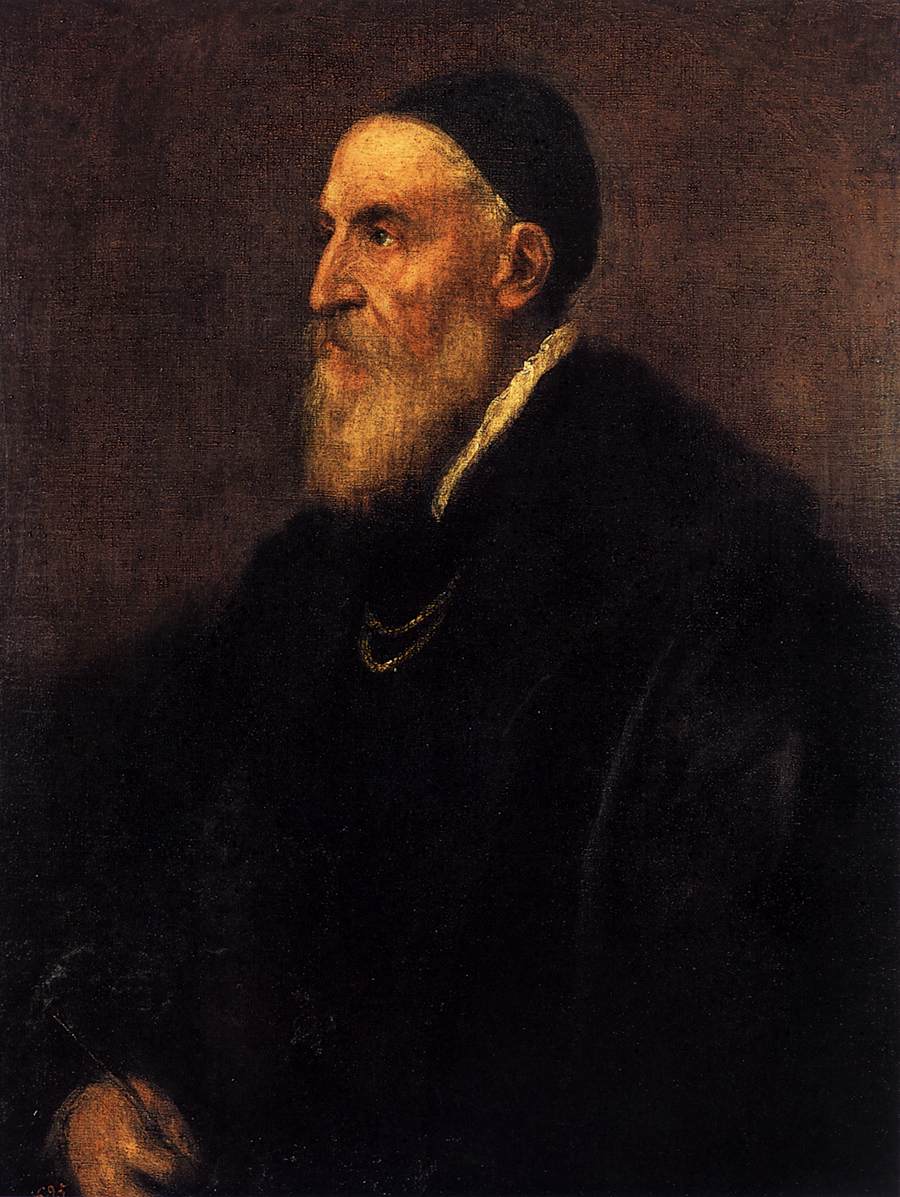 Тициан
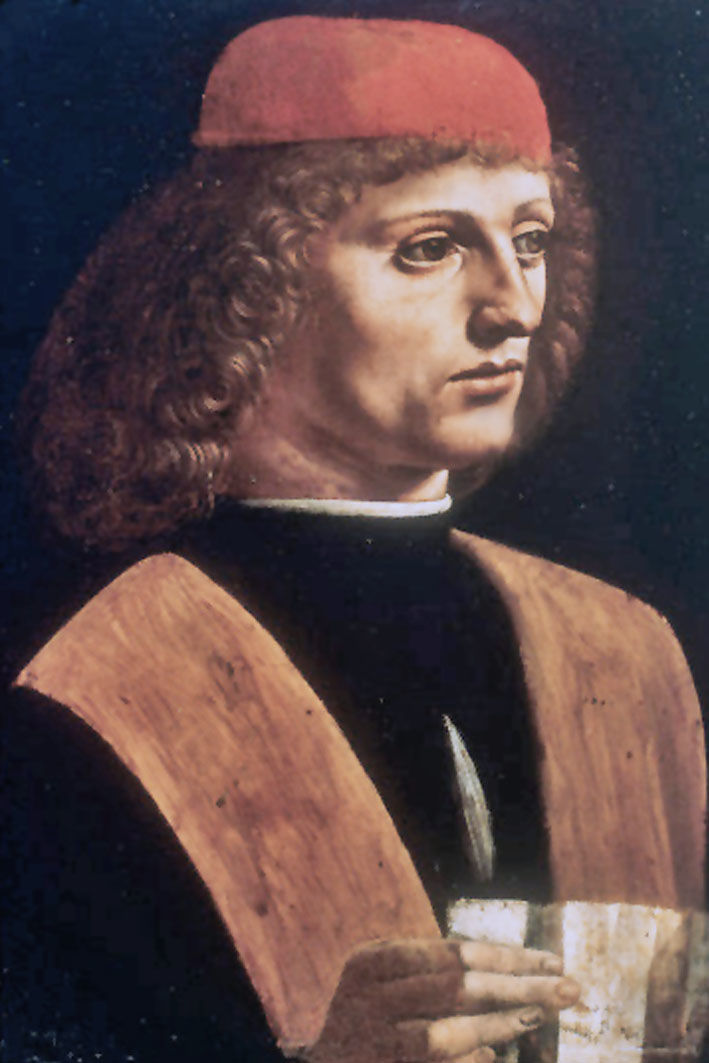 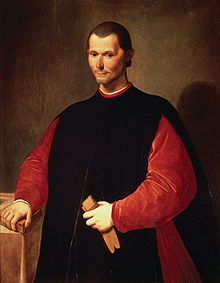 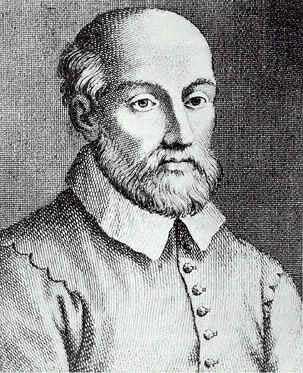 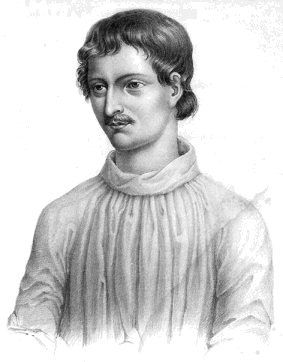 Никколо Макиавелли
Джордано Бруно
Джамбаттиста Вико
Марсилио Фичино
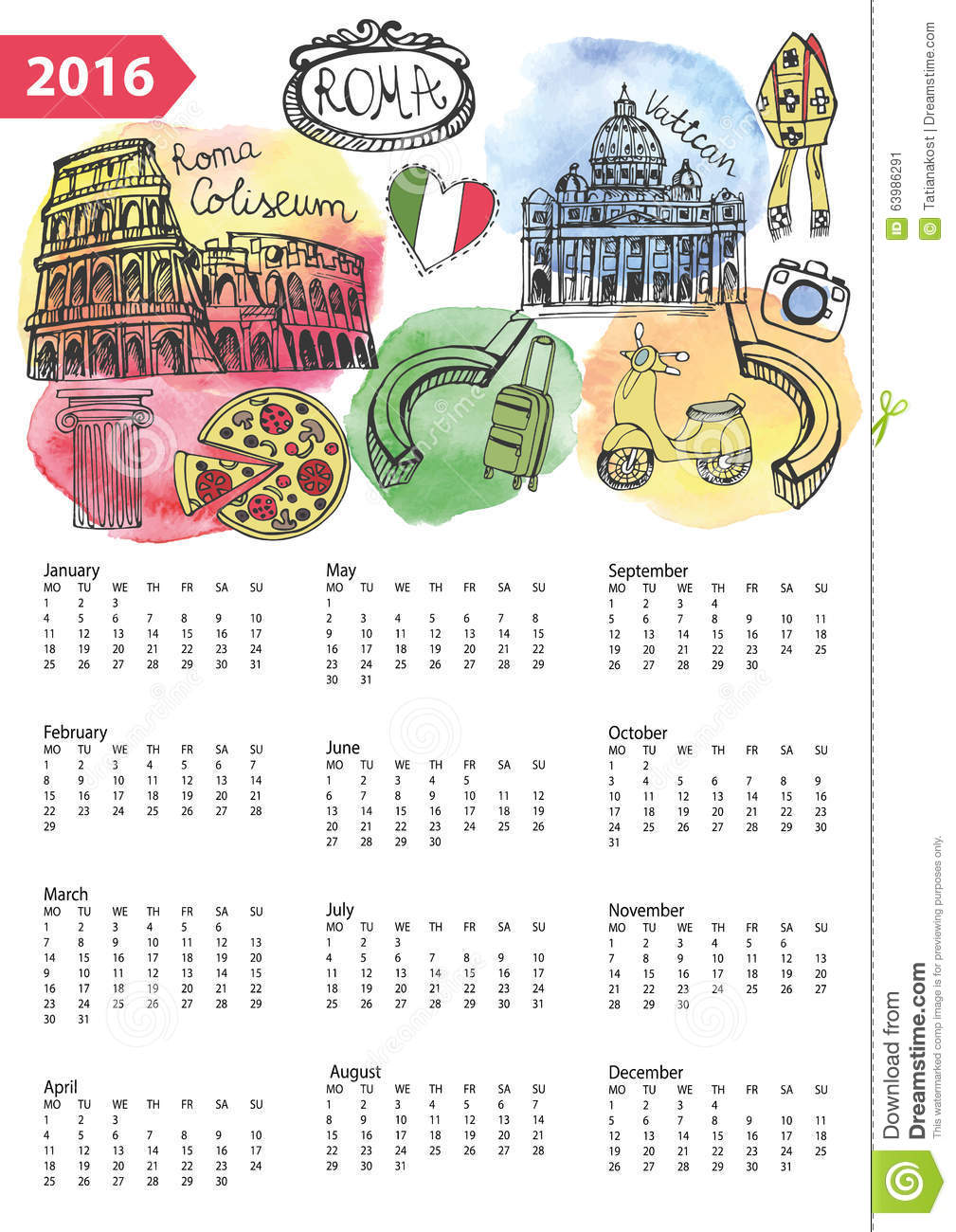 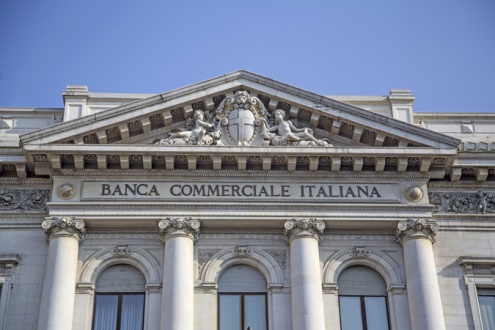 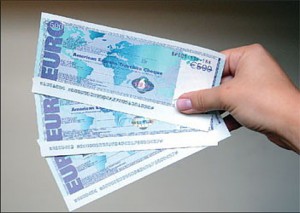 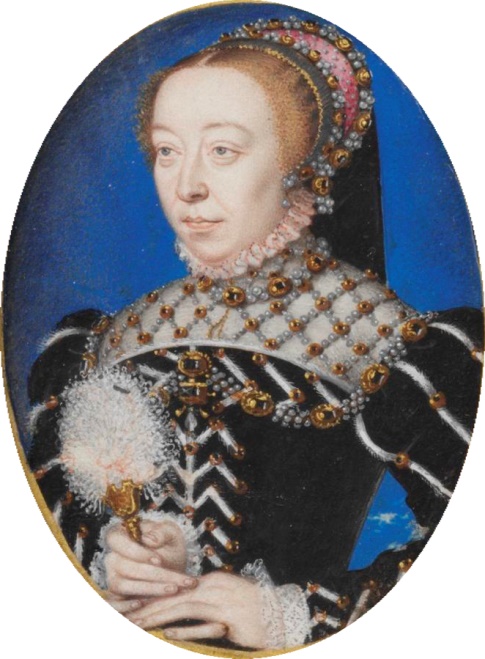 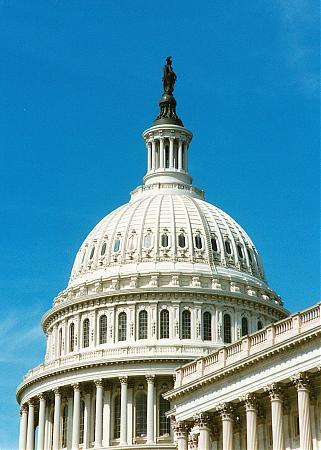 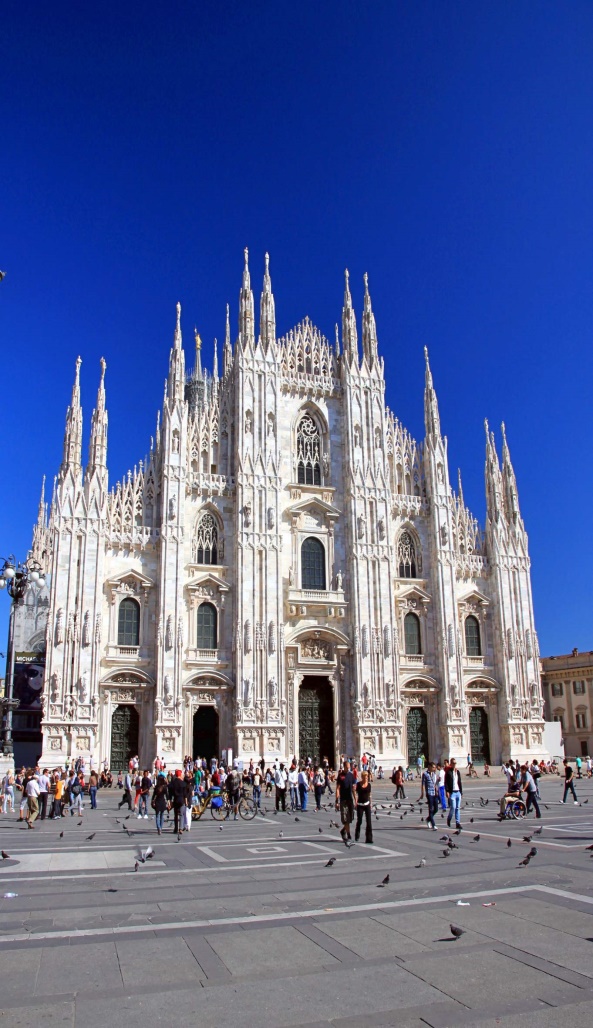 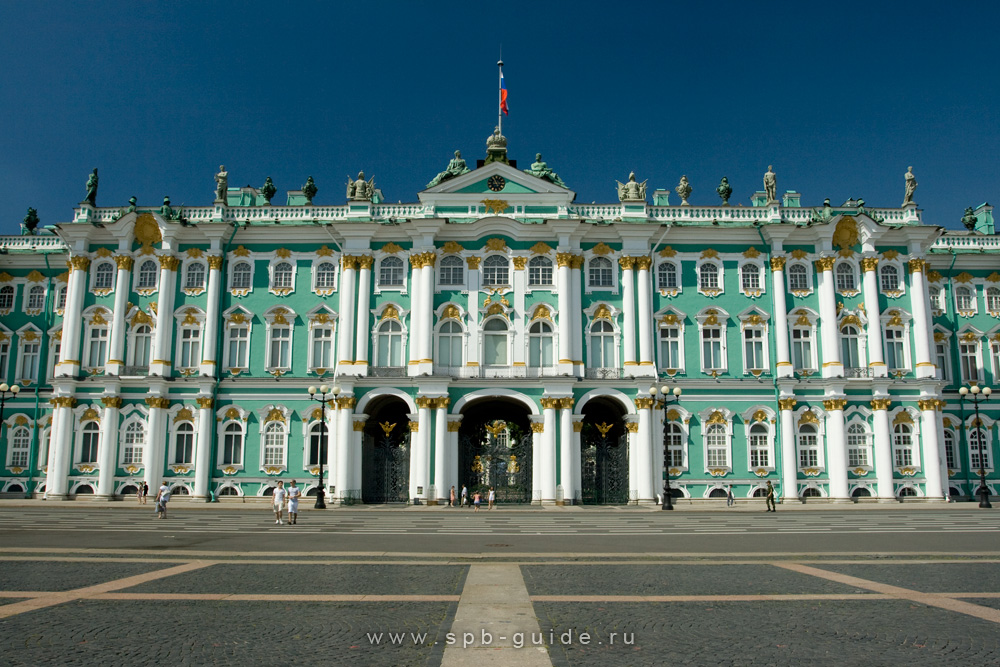 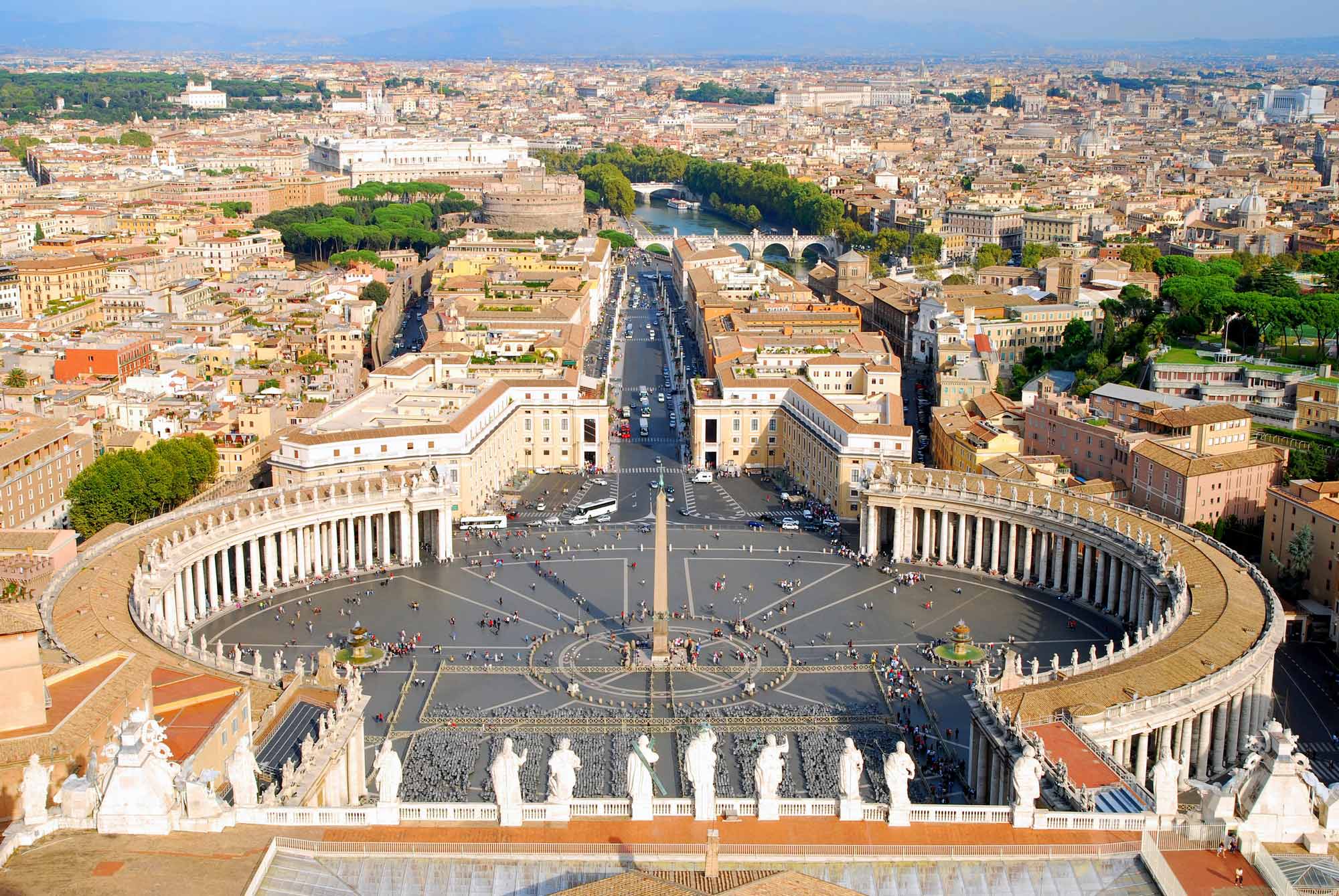 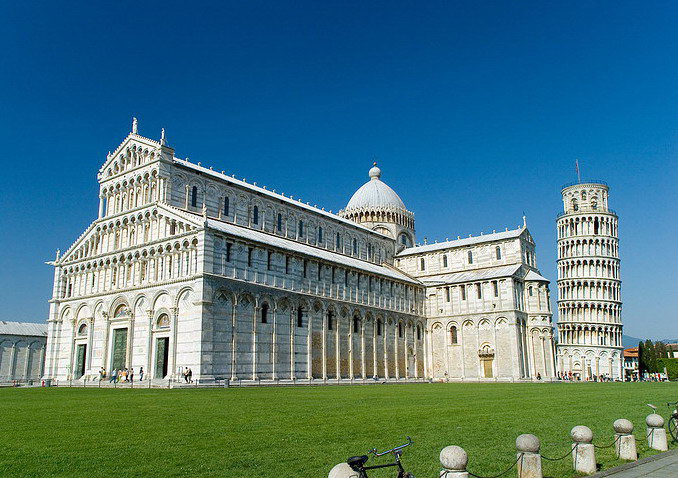 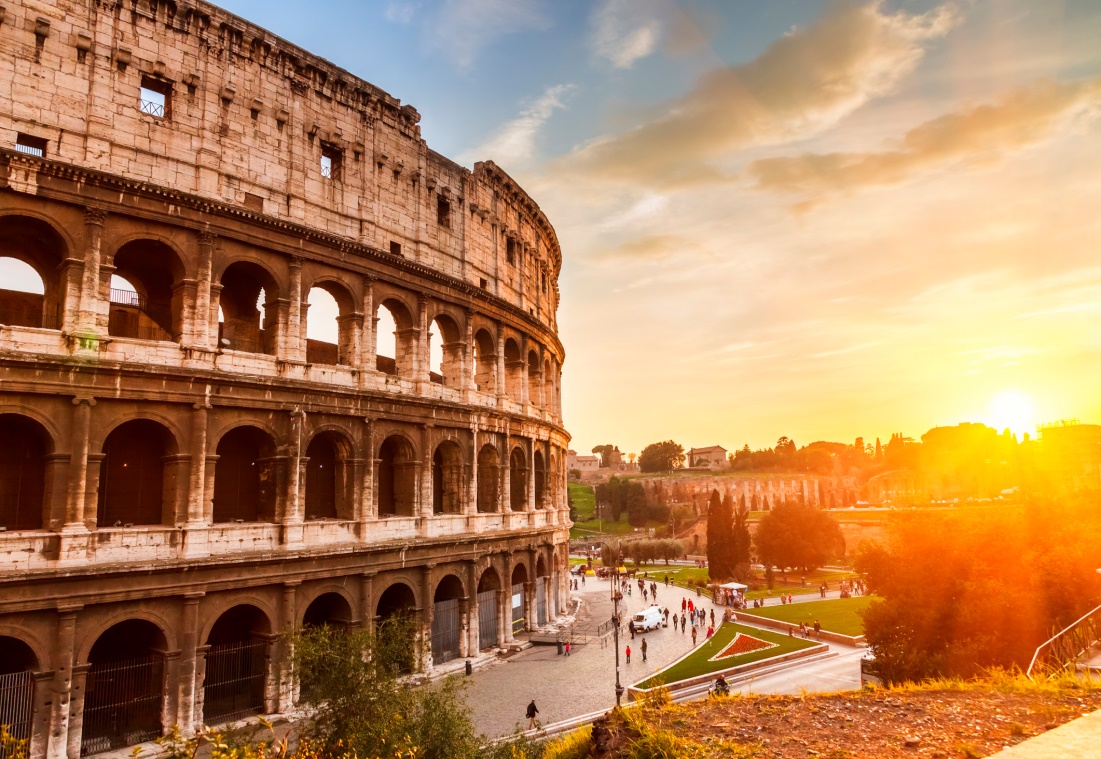 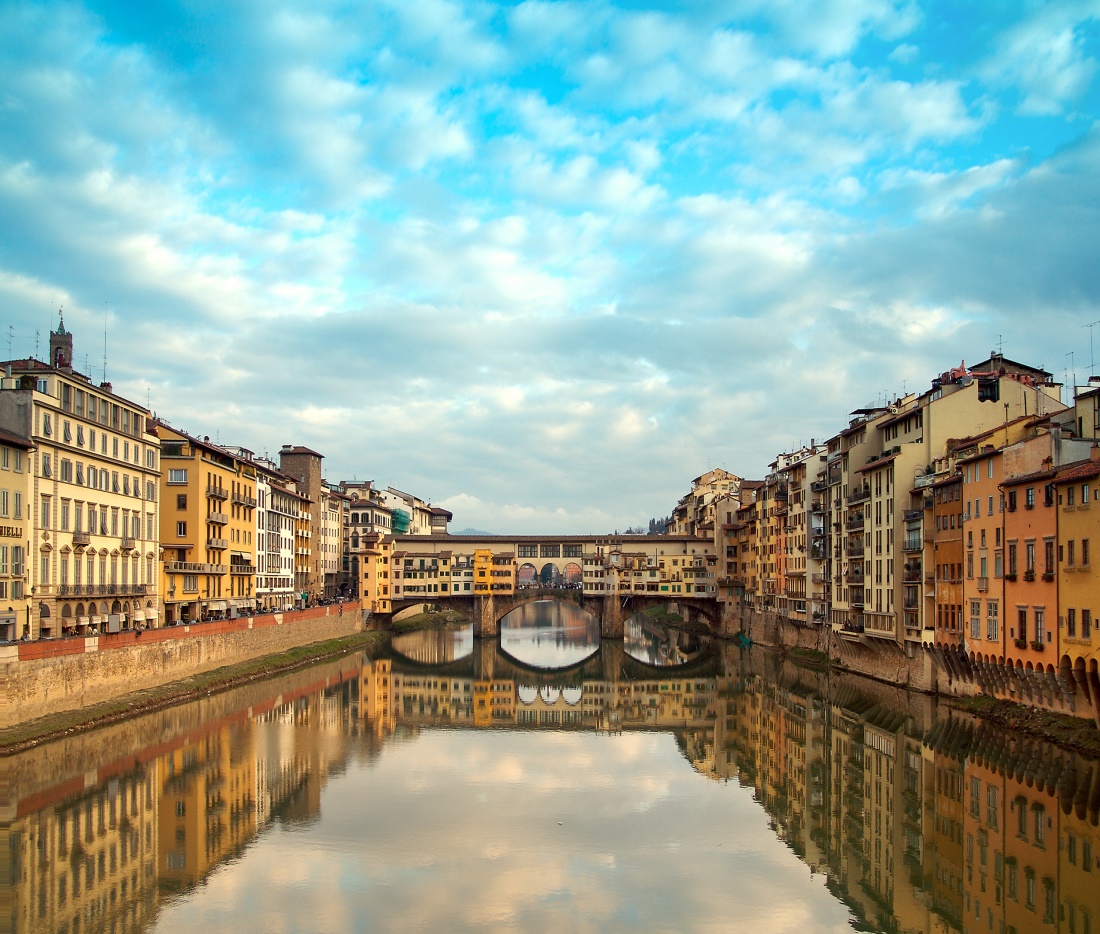 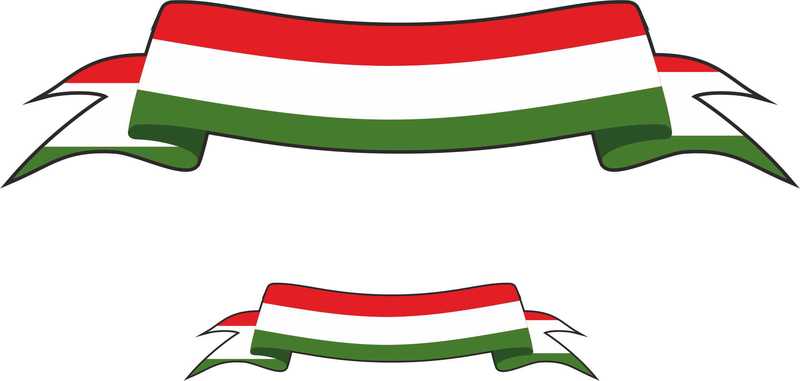 Общая характеристика маршрута
Докладчик – Полякова С.
1 день. Сан-Марино
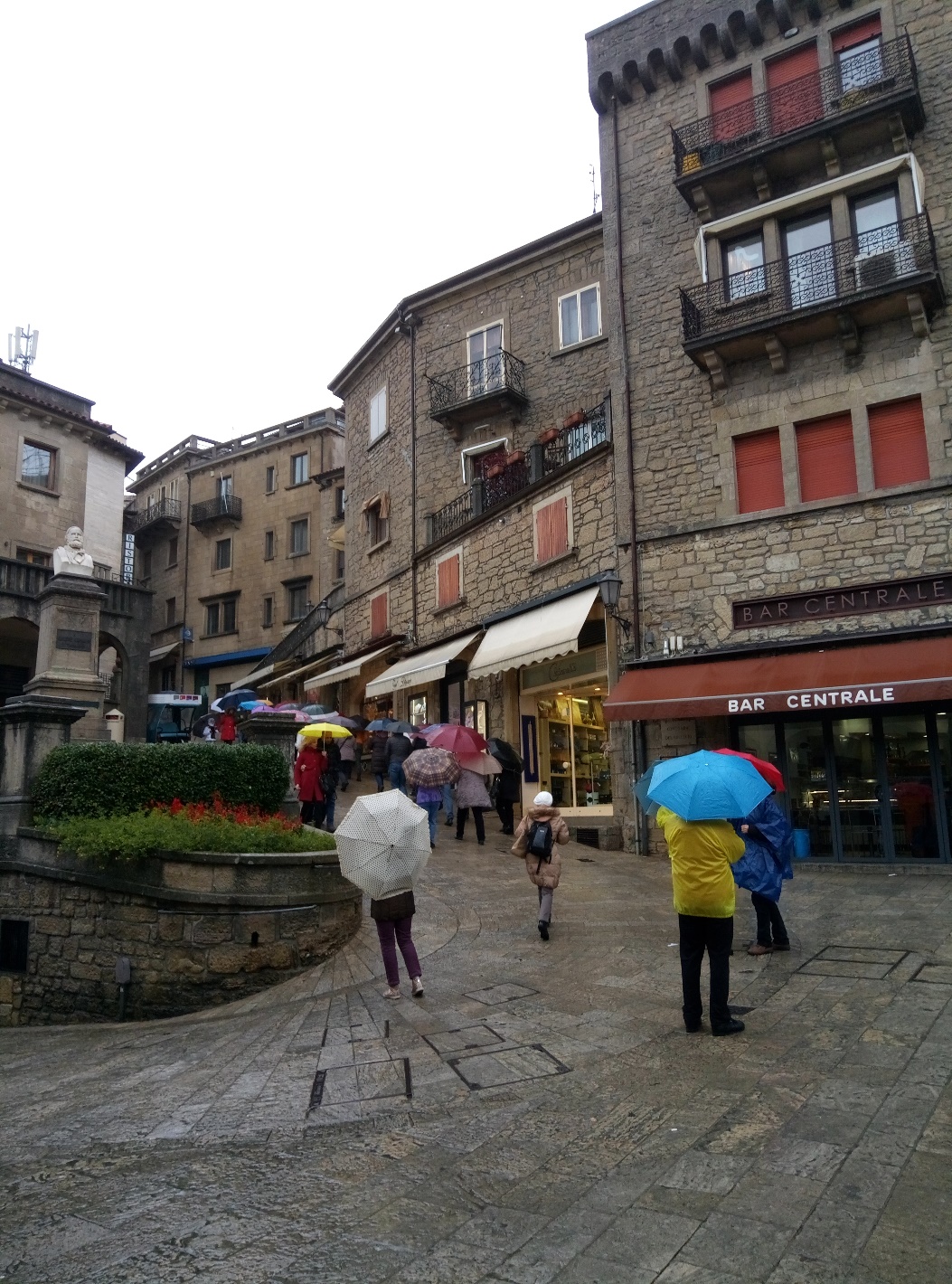 1 день. Морское побережье Римини
2 день. Венеция
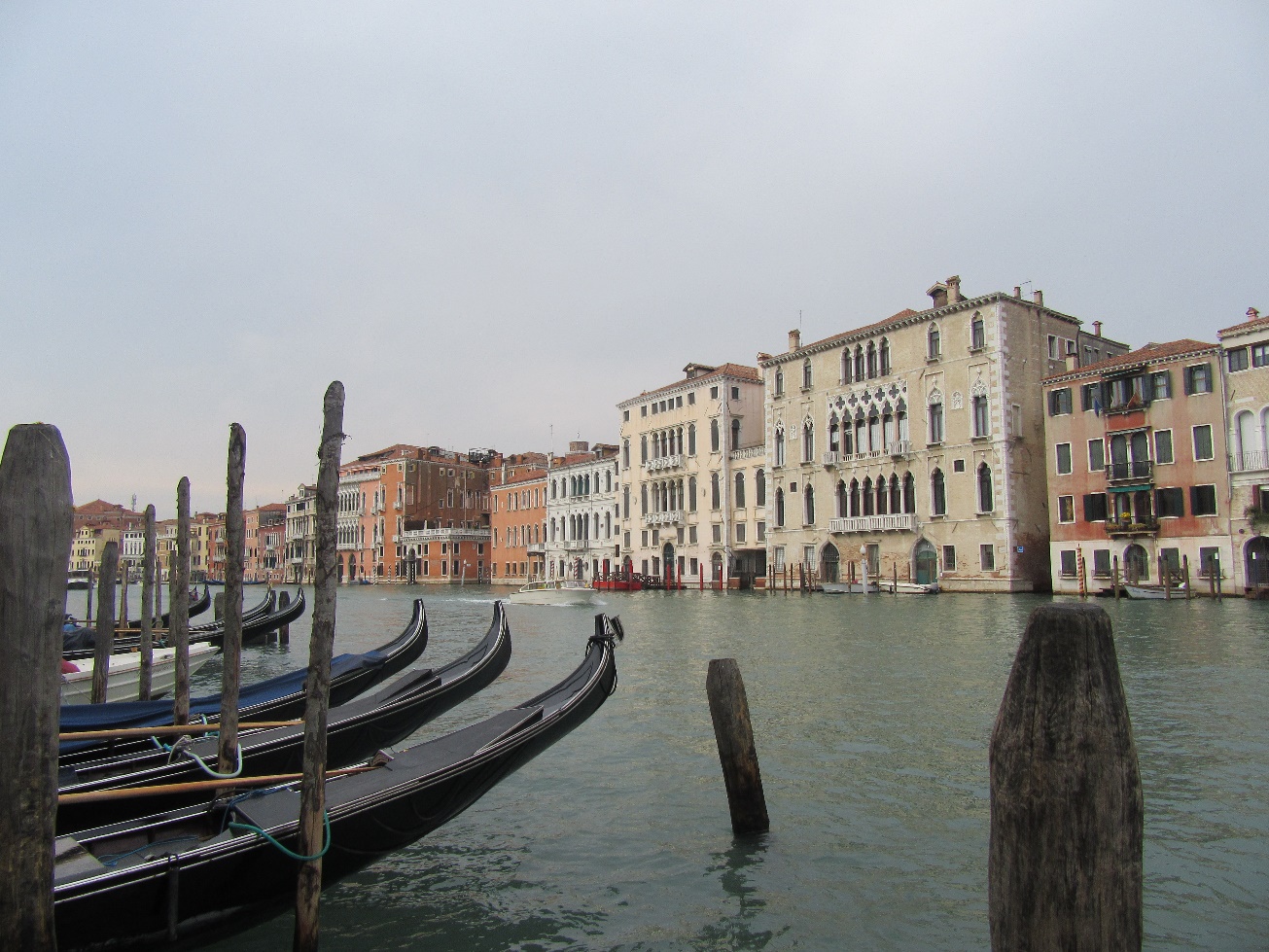 2 и 3 день. Монтекатини
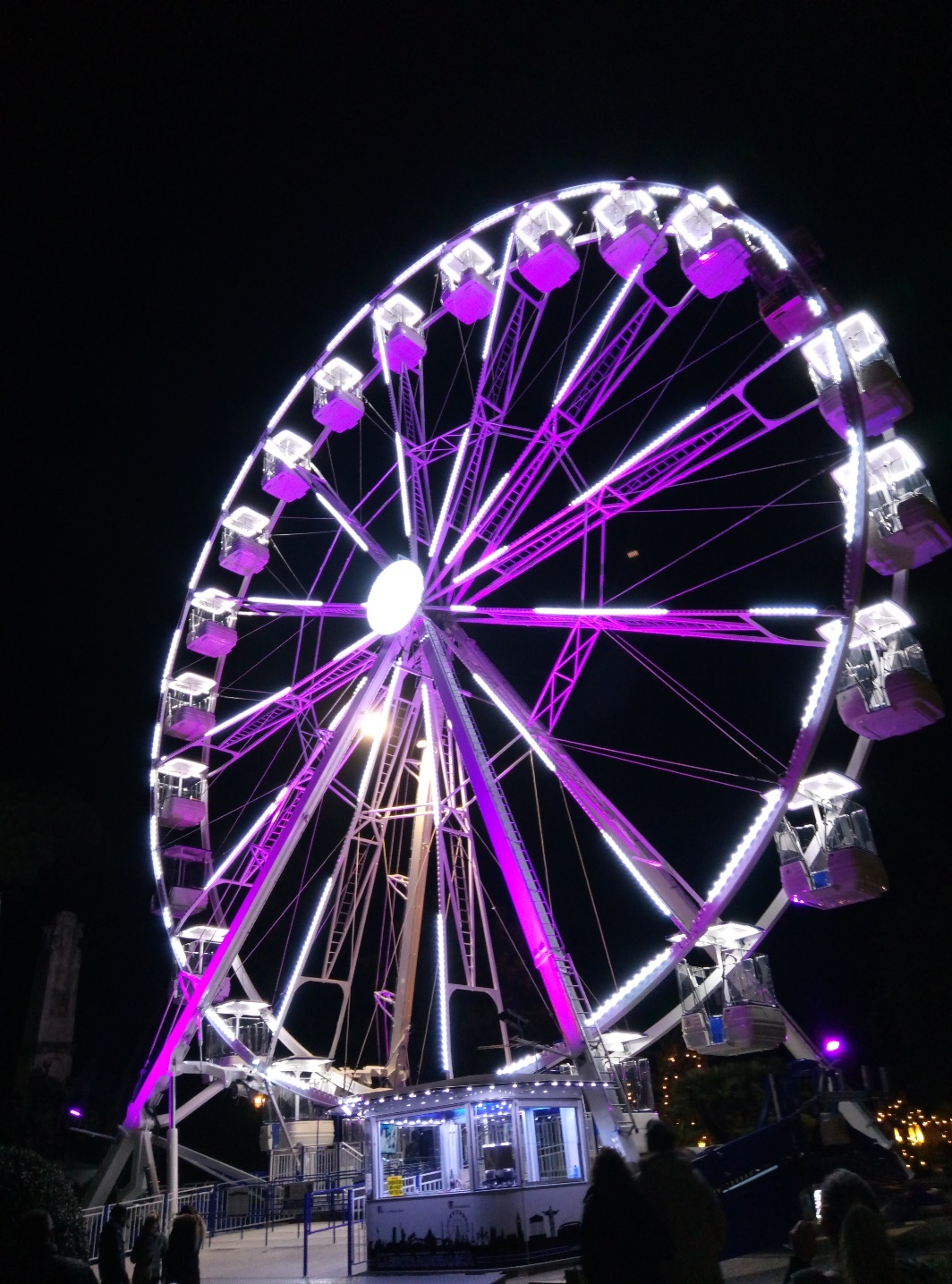 3 день. Флоренция
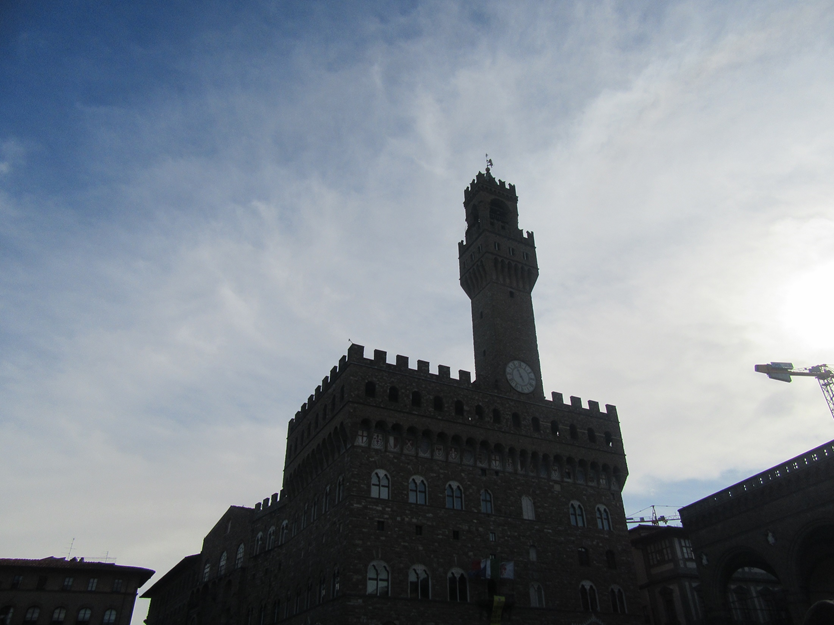 3 день. Пиза
4 день. Галерея Питти
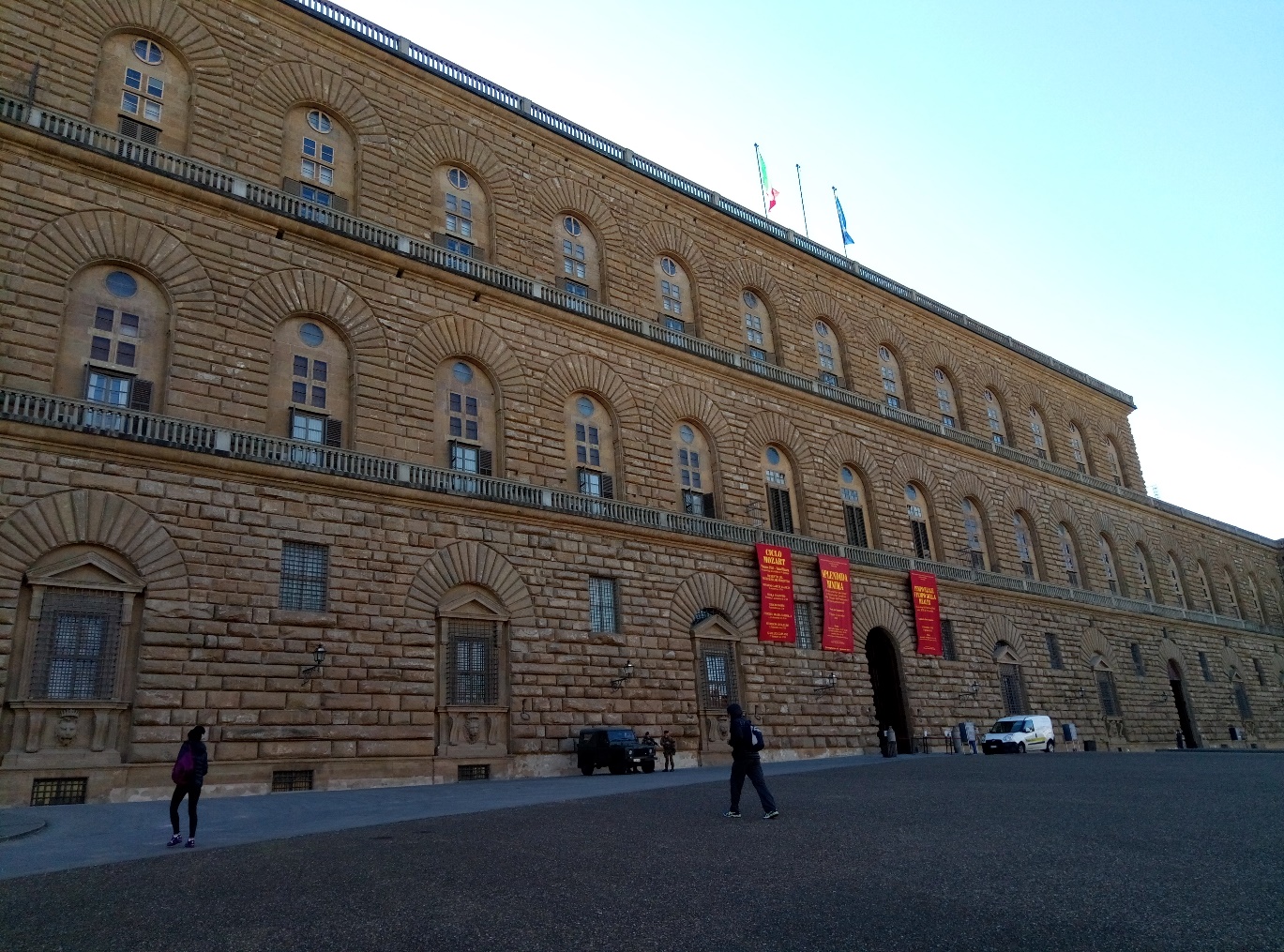 4 день. Сиена
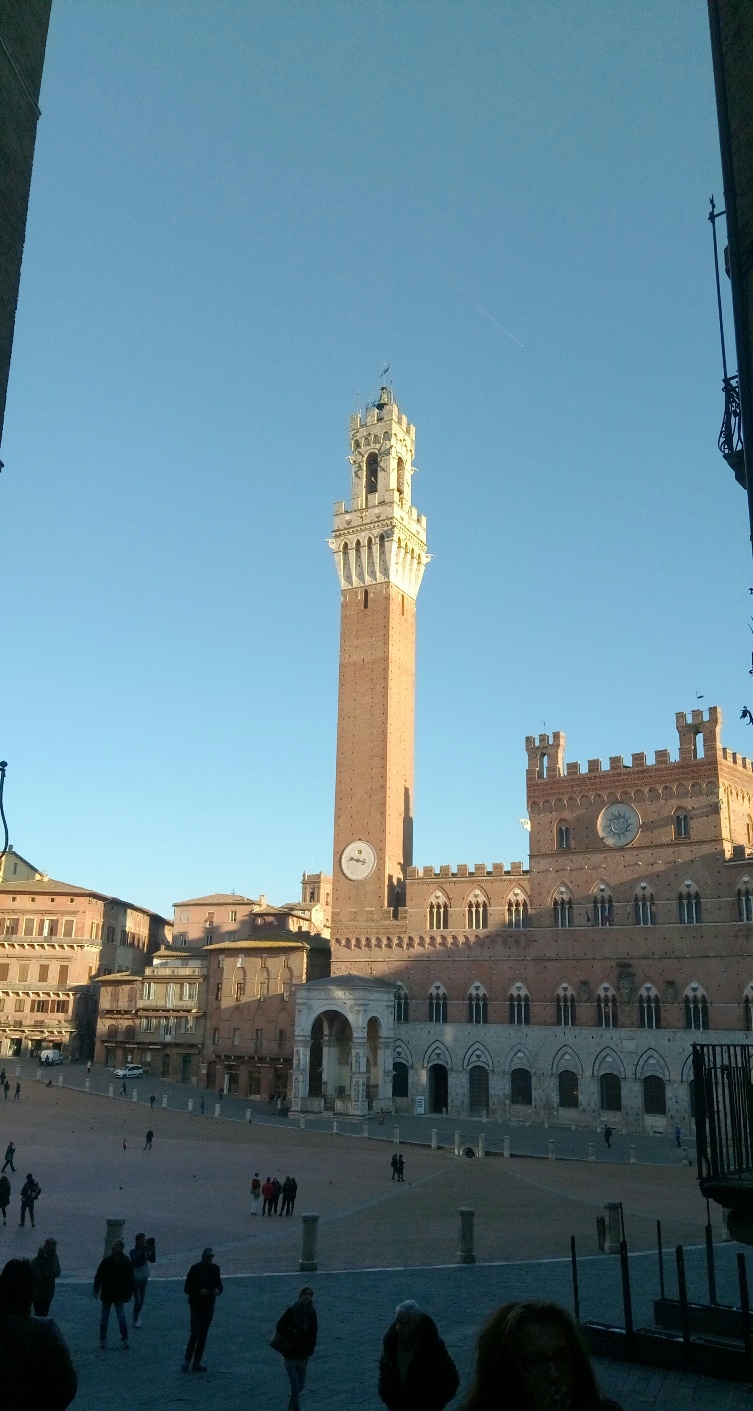 5 день. Рим
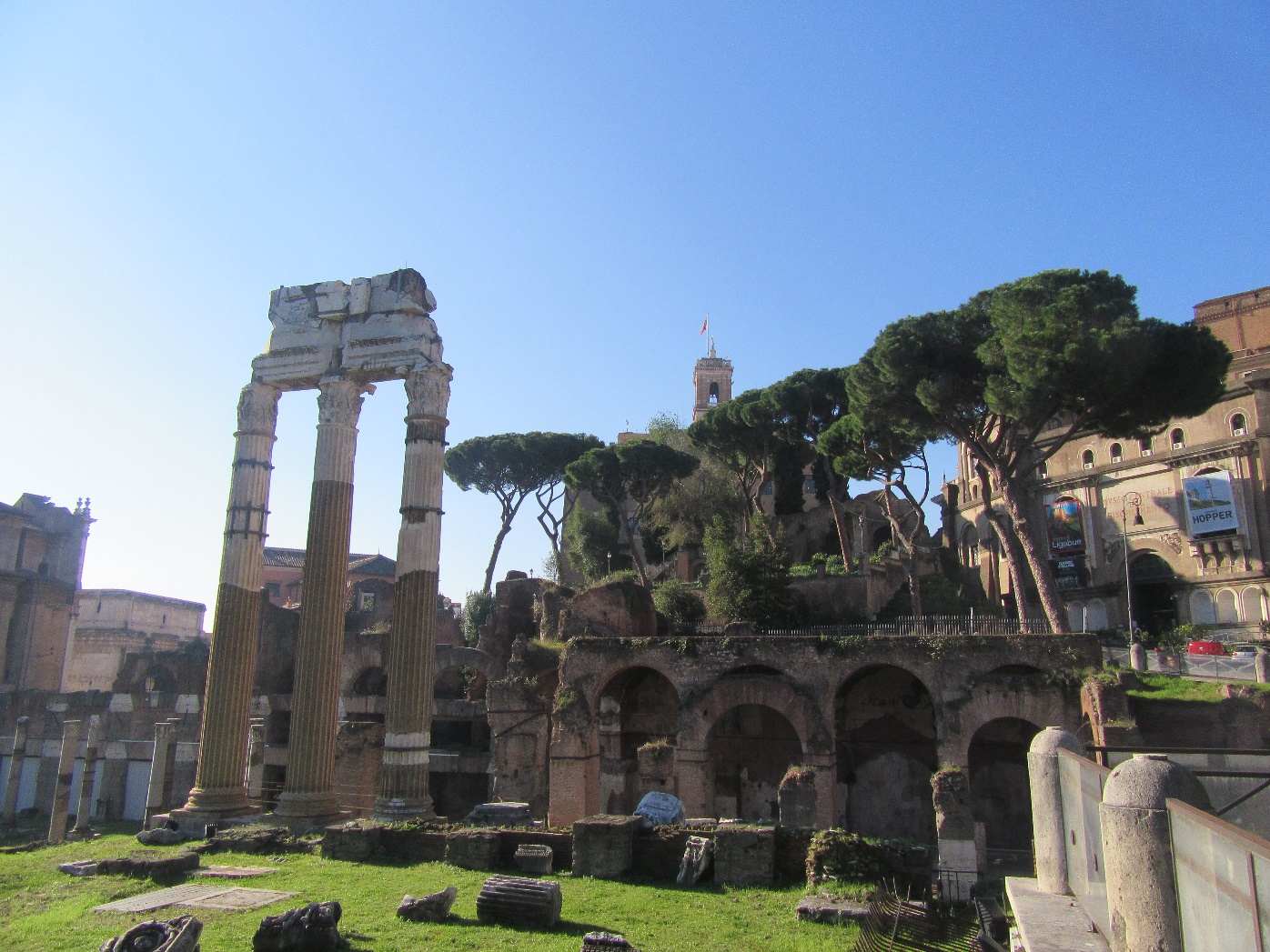 6 день. Рим
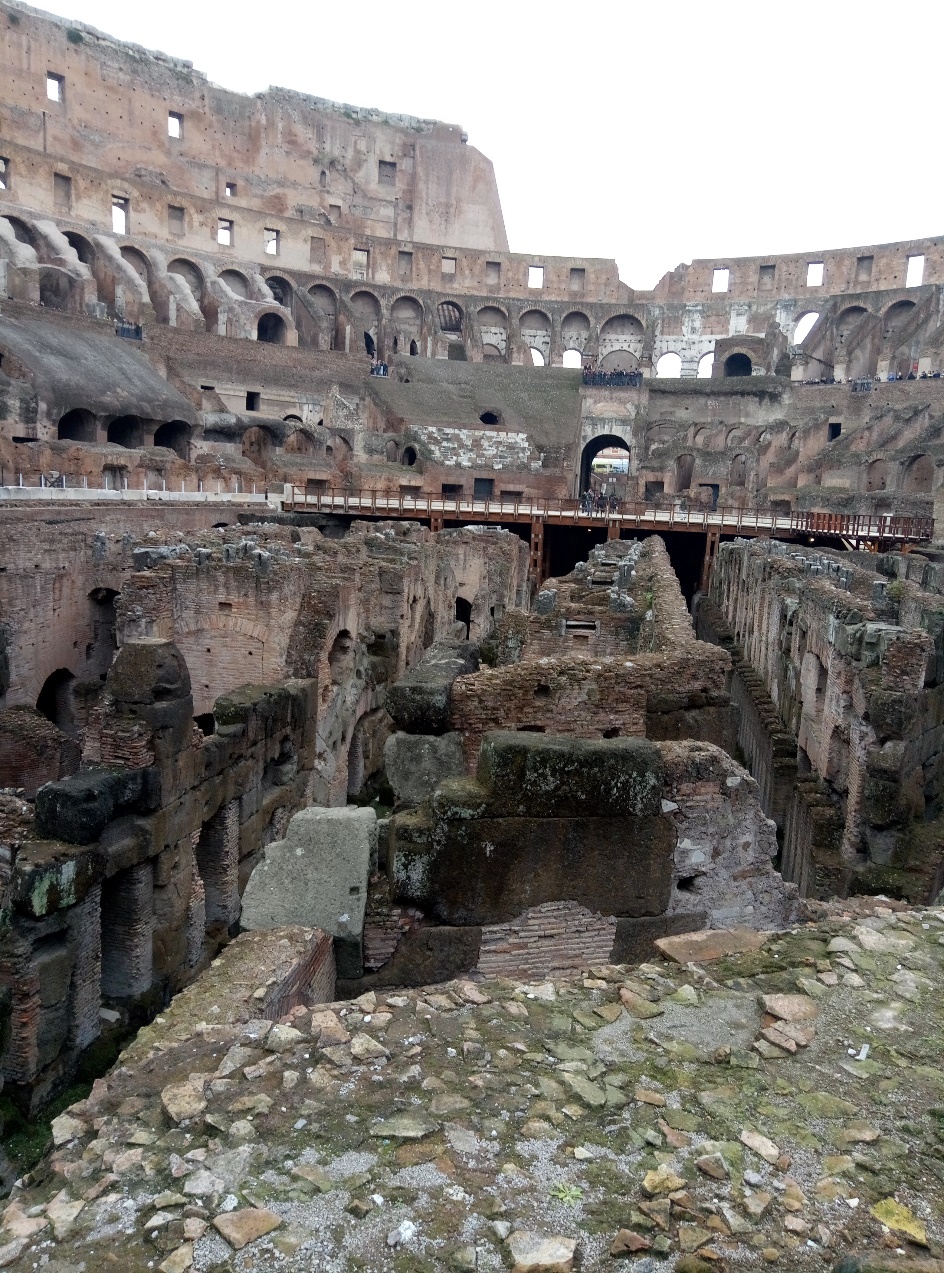 6 день. Неаполь и Помпеи
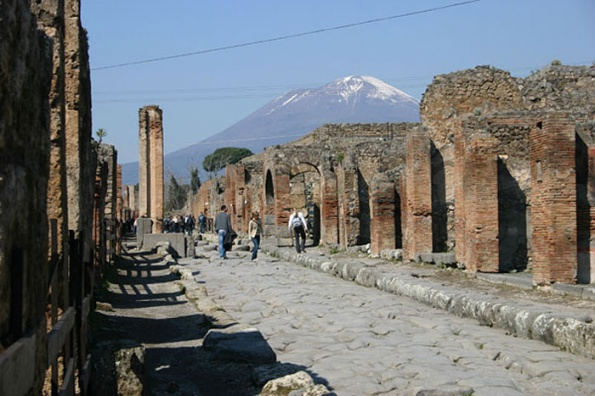 7 день. Ватикан
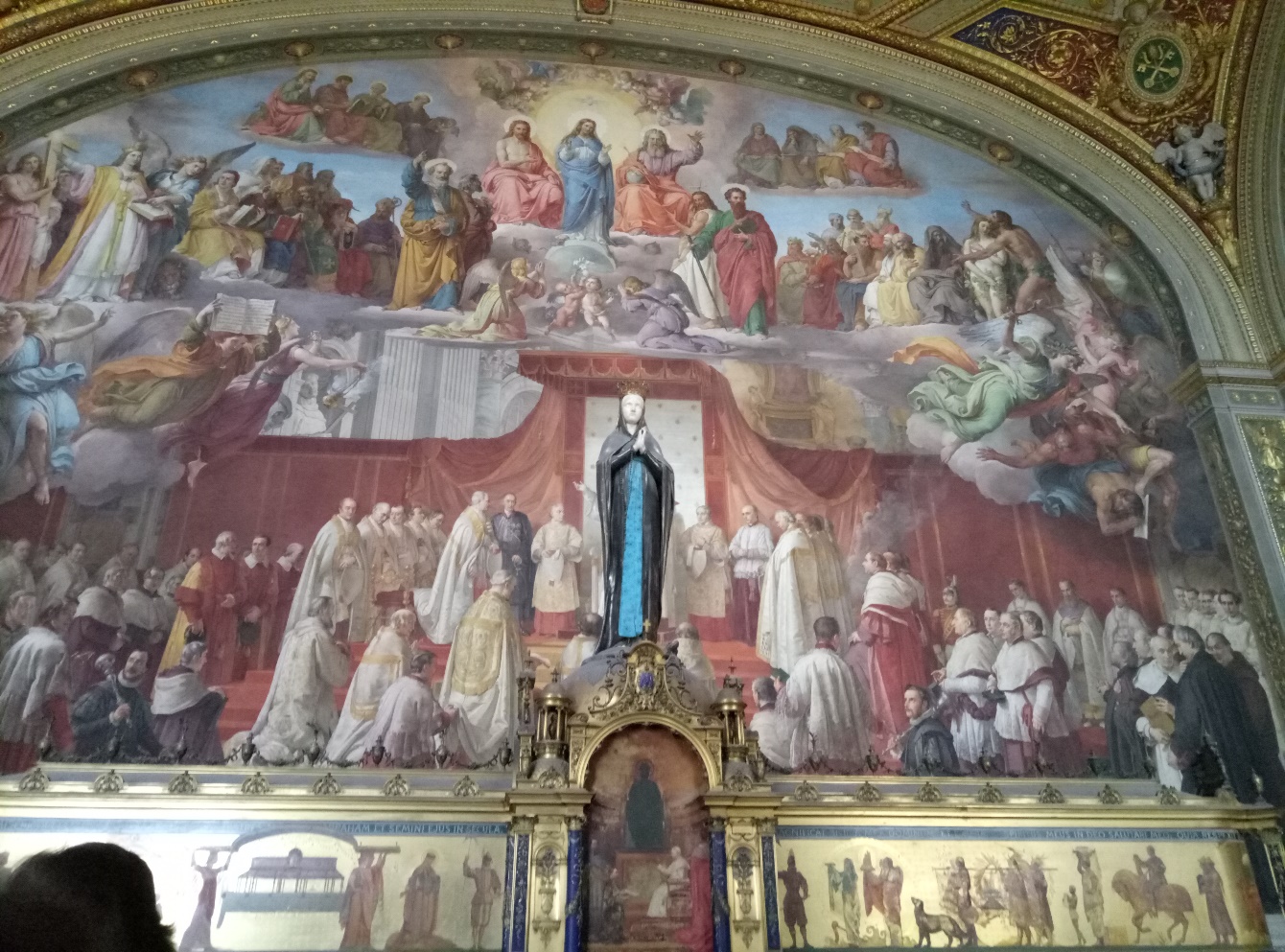 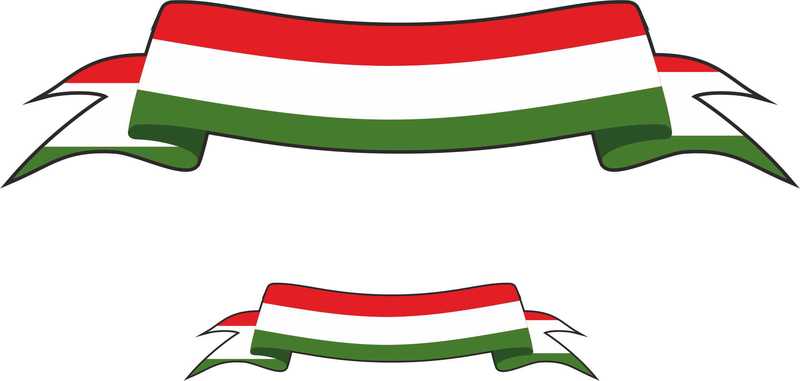 Сан-Марино и Ватикан
Докладчик – Соколович Е.
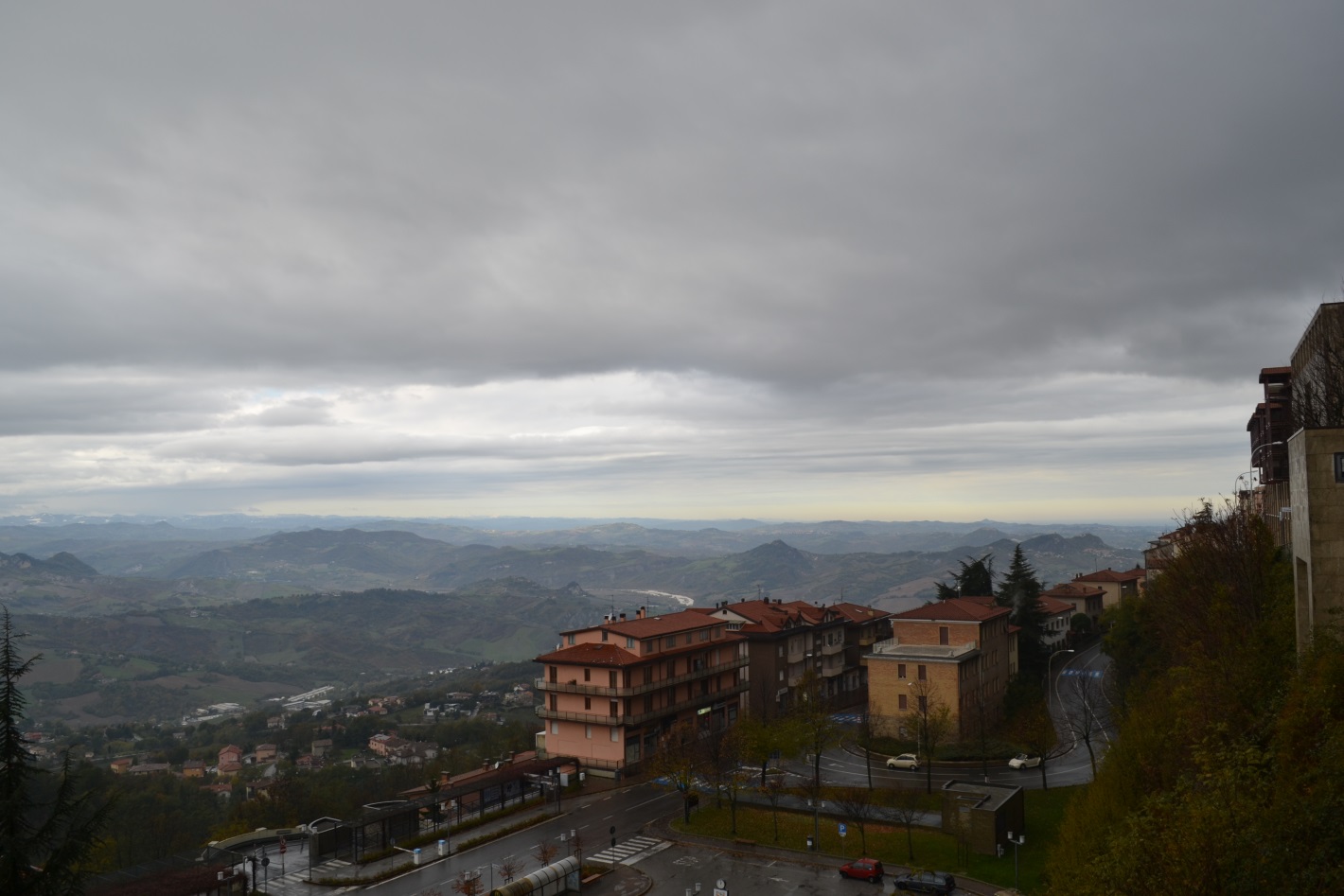 Государство Сан-Марино
Склон
Монте-Титано
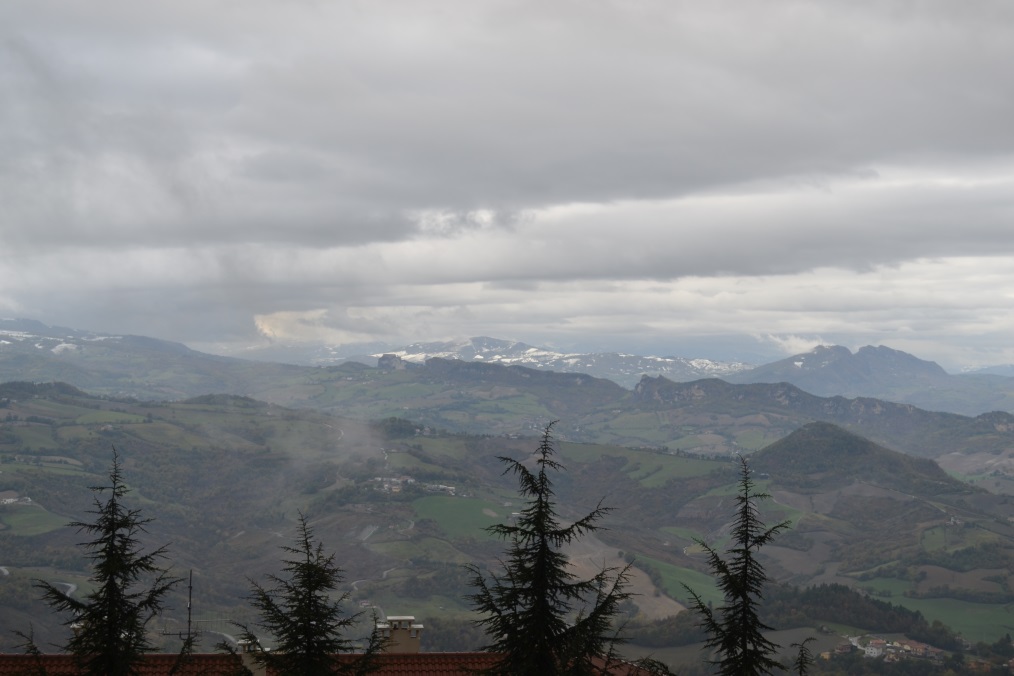 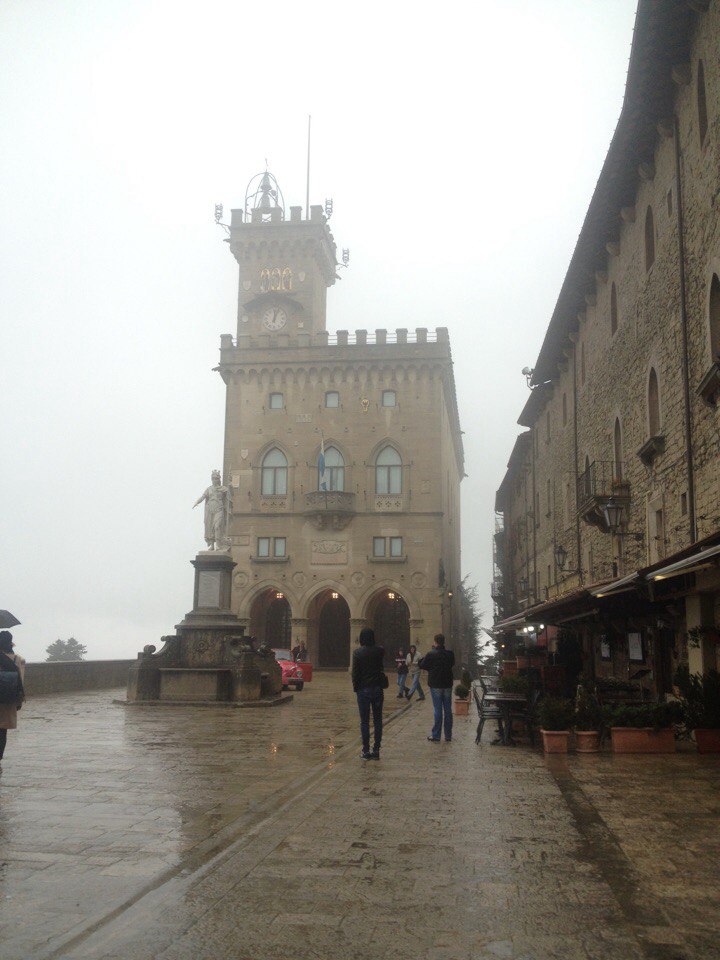 Ватикан
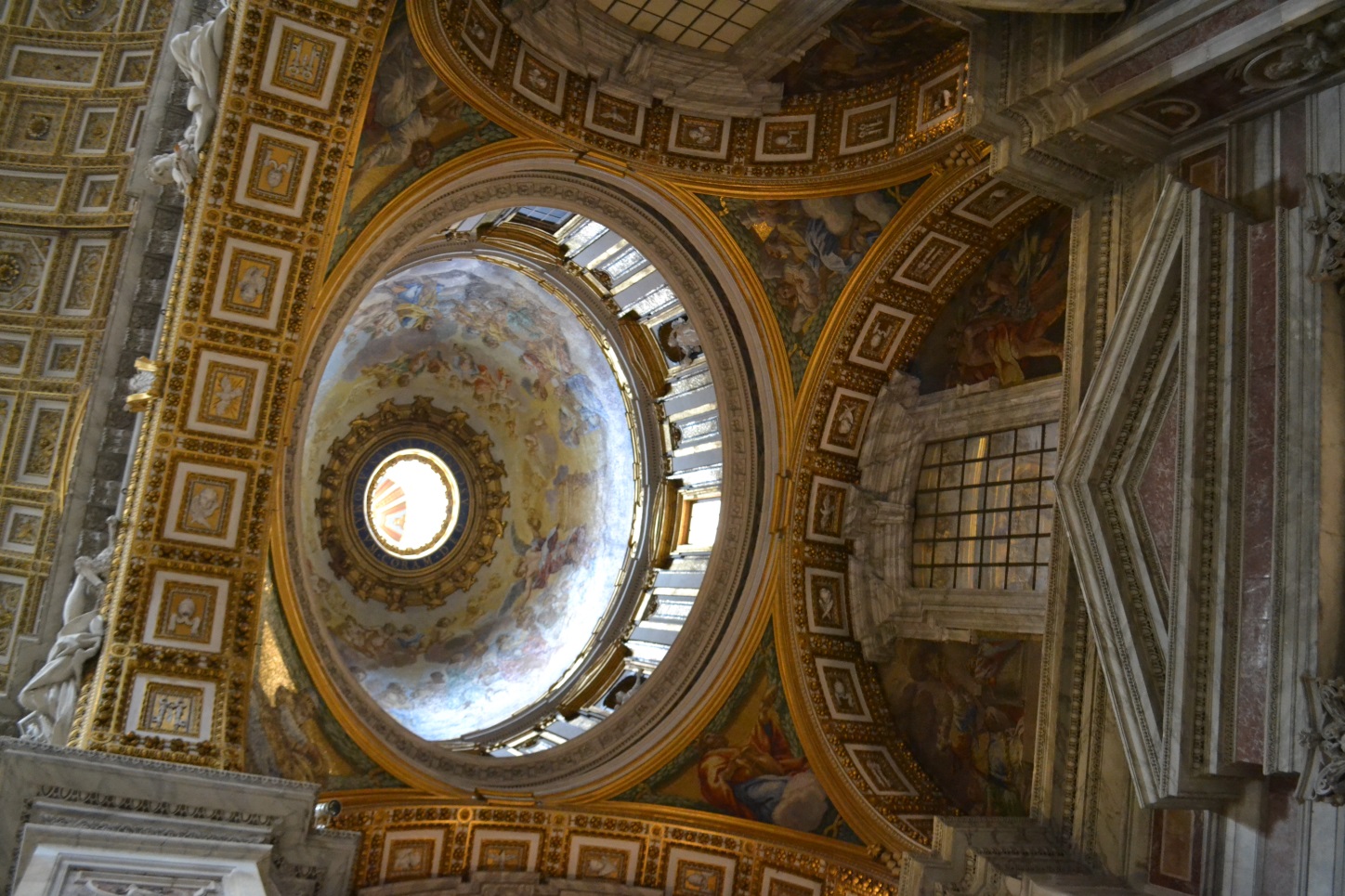 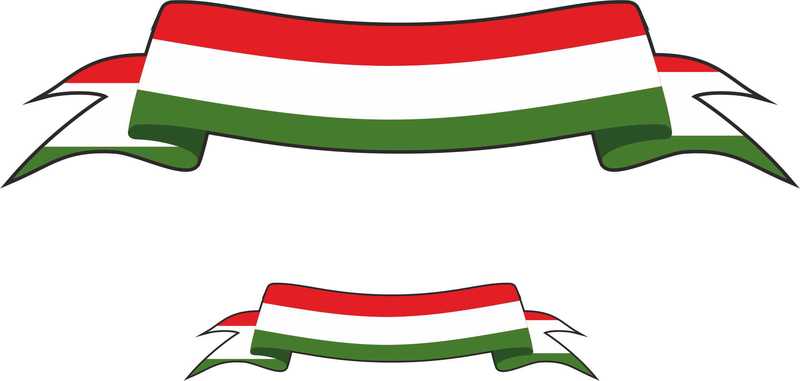 Города Италии как экскурсионные объекты
Докладчик – Воробьева А.
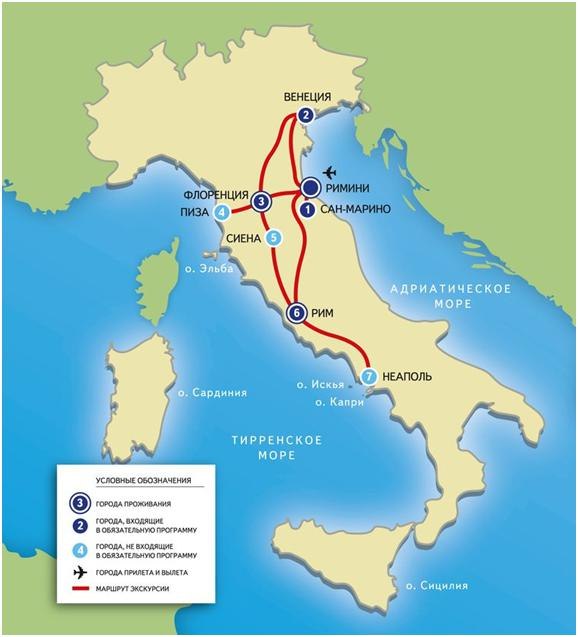 Римини
Крупнейший итальянский курорт на адриатическом побережье.
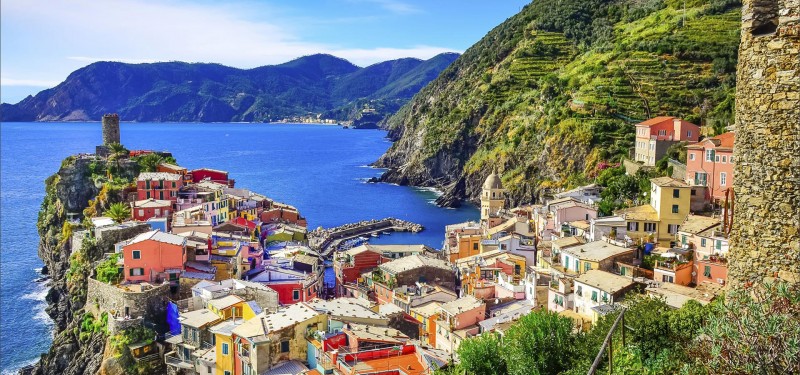 Триумфальная арка Августа
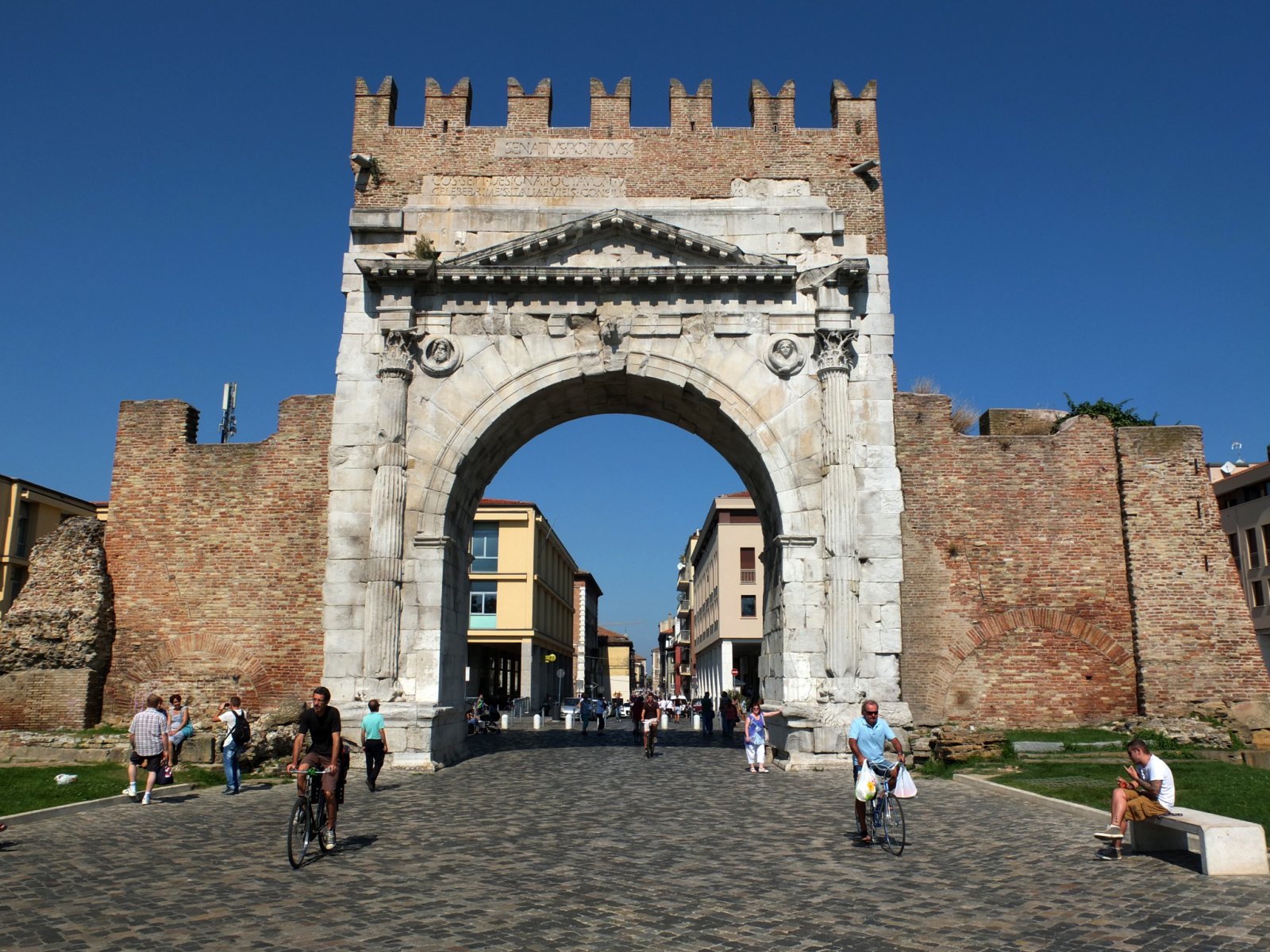 Древнеримский мост Тиберия
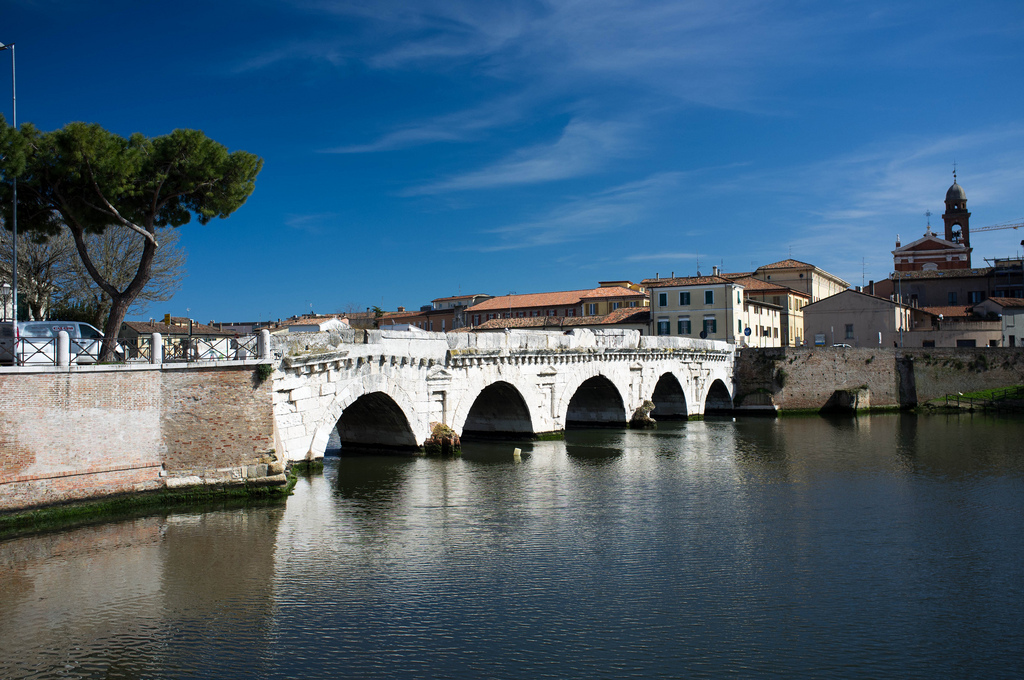 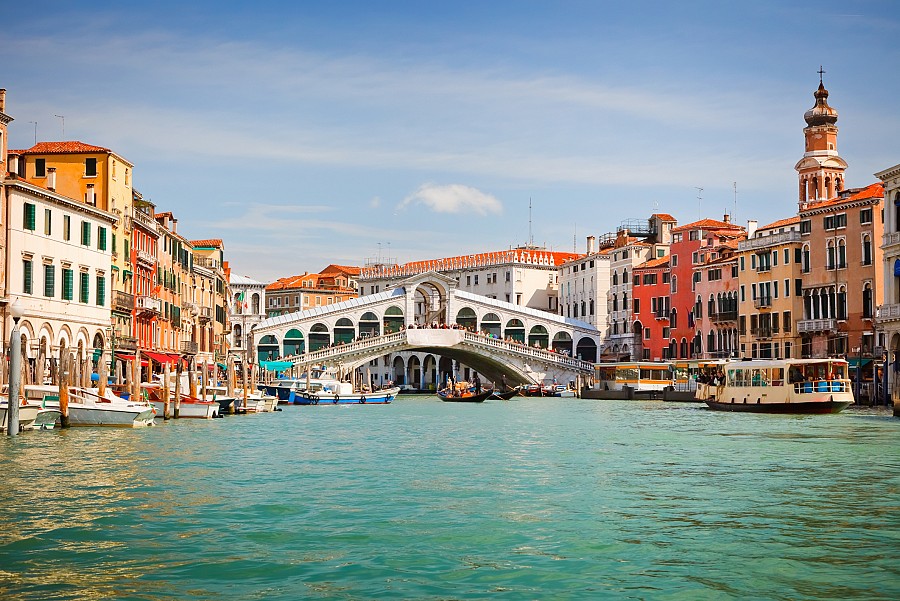 Венеция
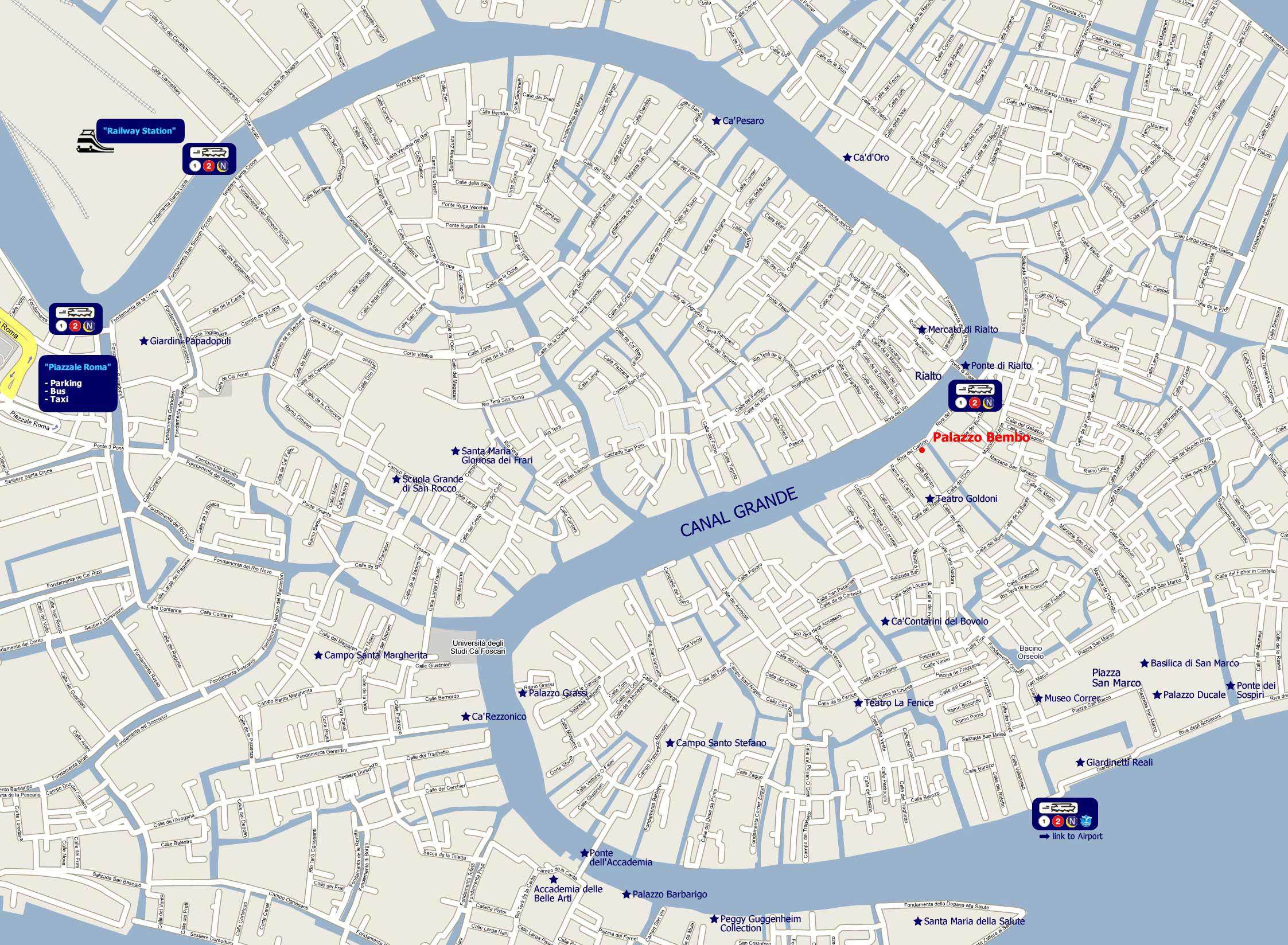 Гранд-канал
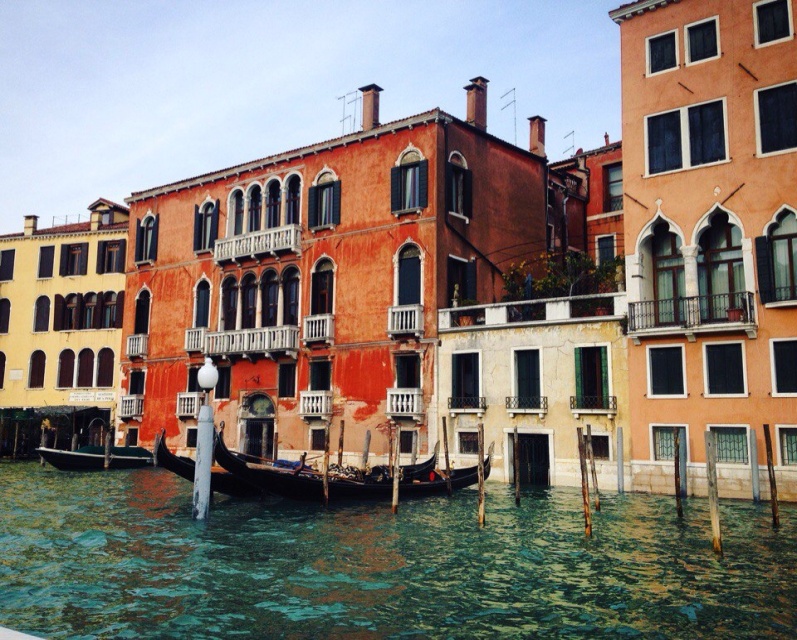 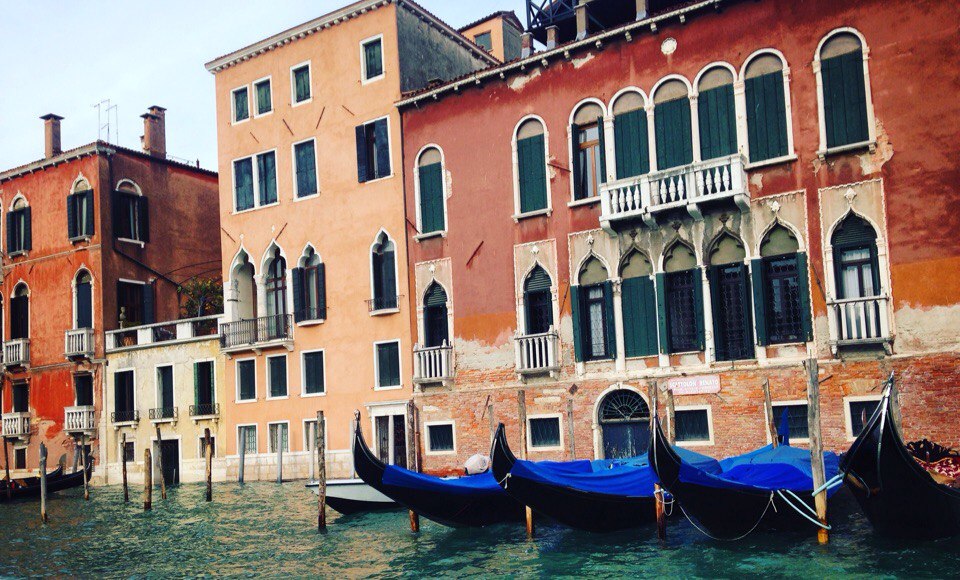 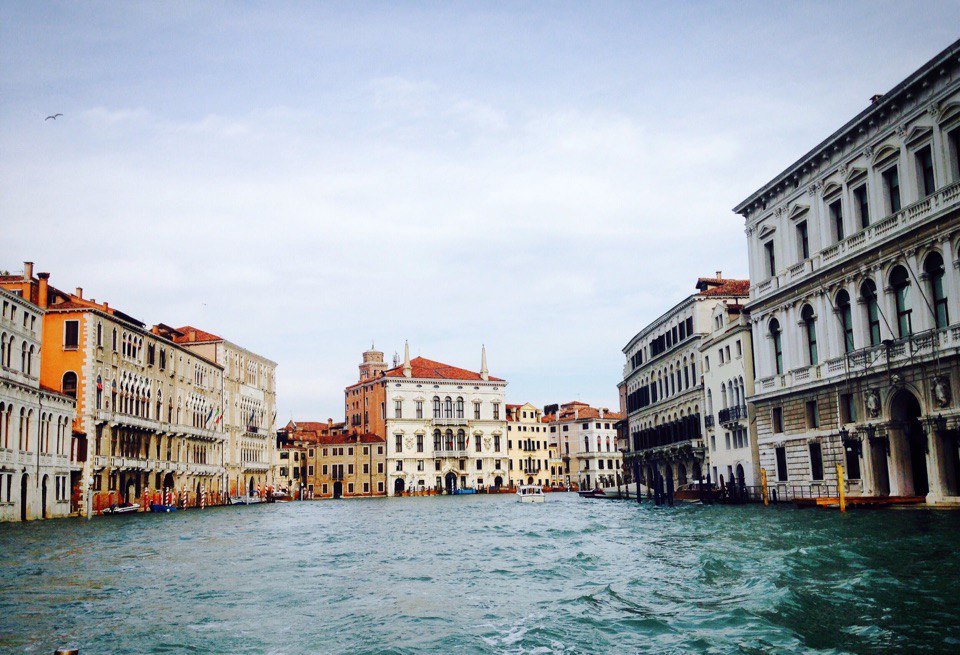 Дворец Дожей
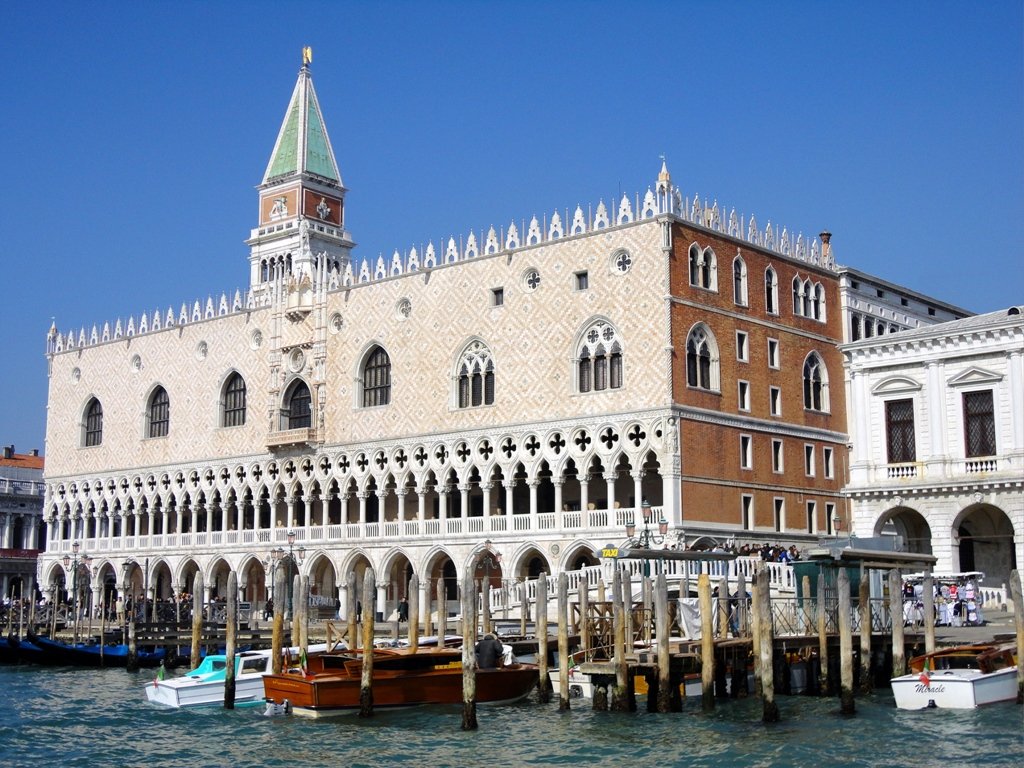 Площадь Сан-Марко
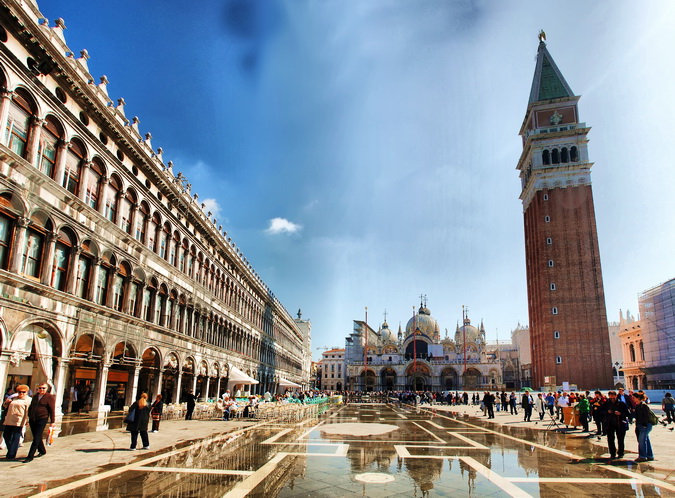 Флоренция
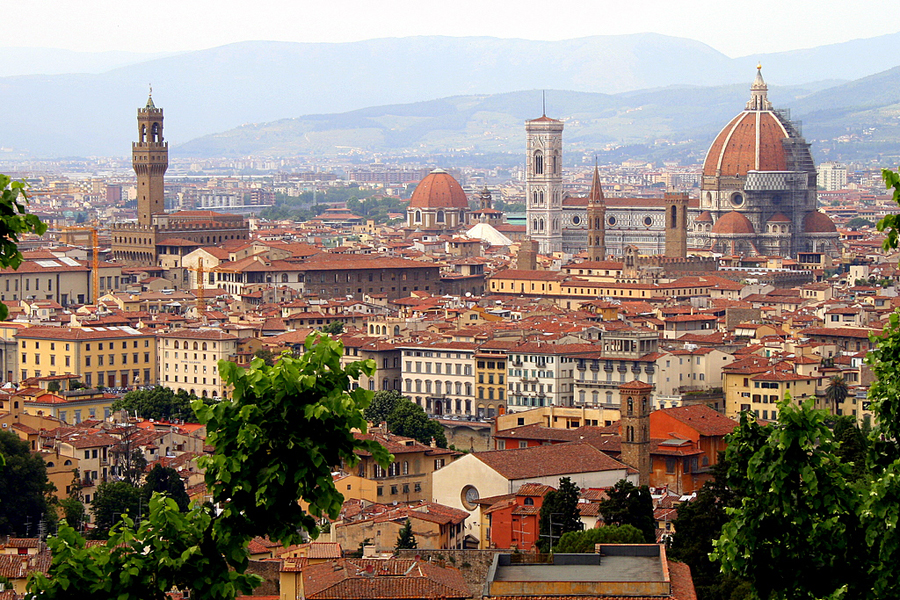 Собор Санта-Мария-дель-Фьоре
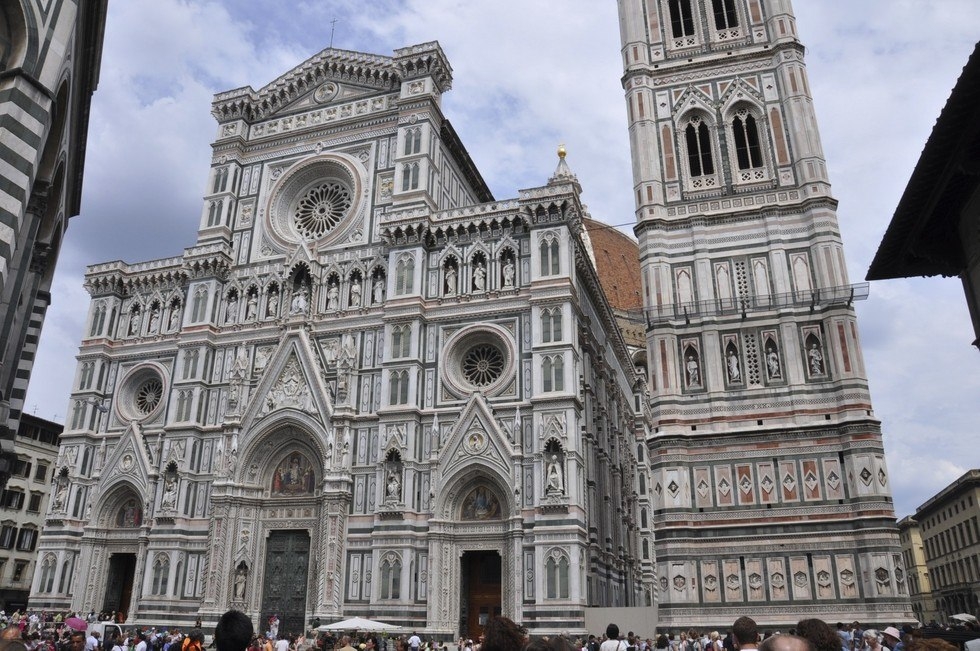 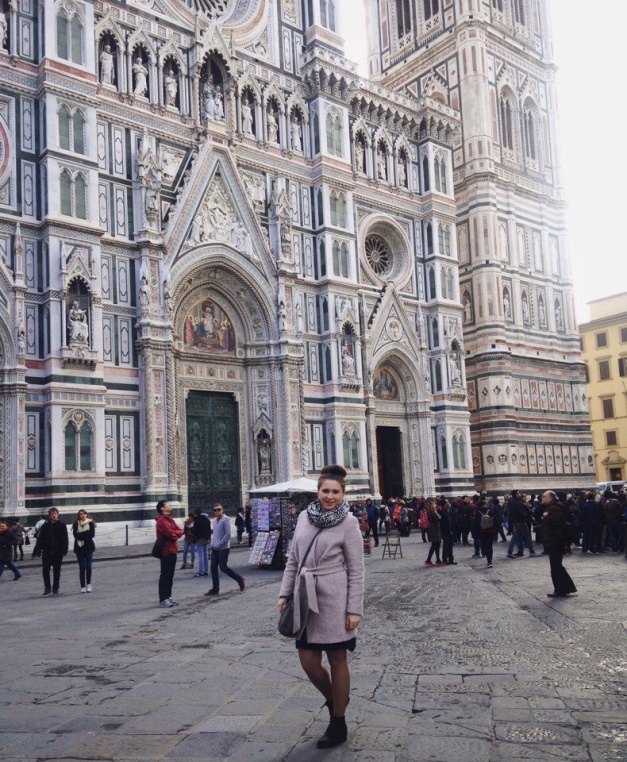 Галерея Уффици
Один из самых знаменитых музеев мира
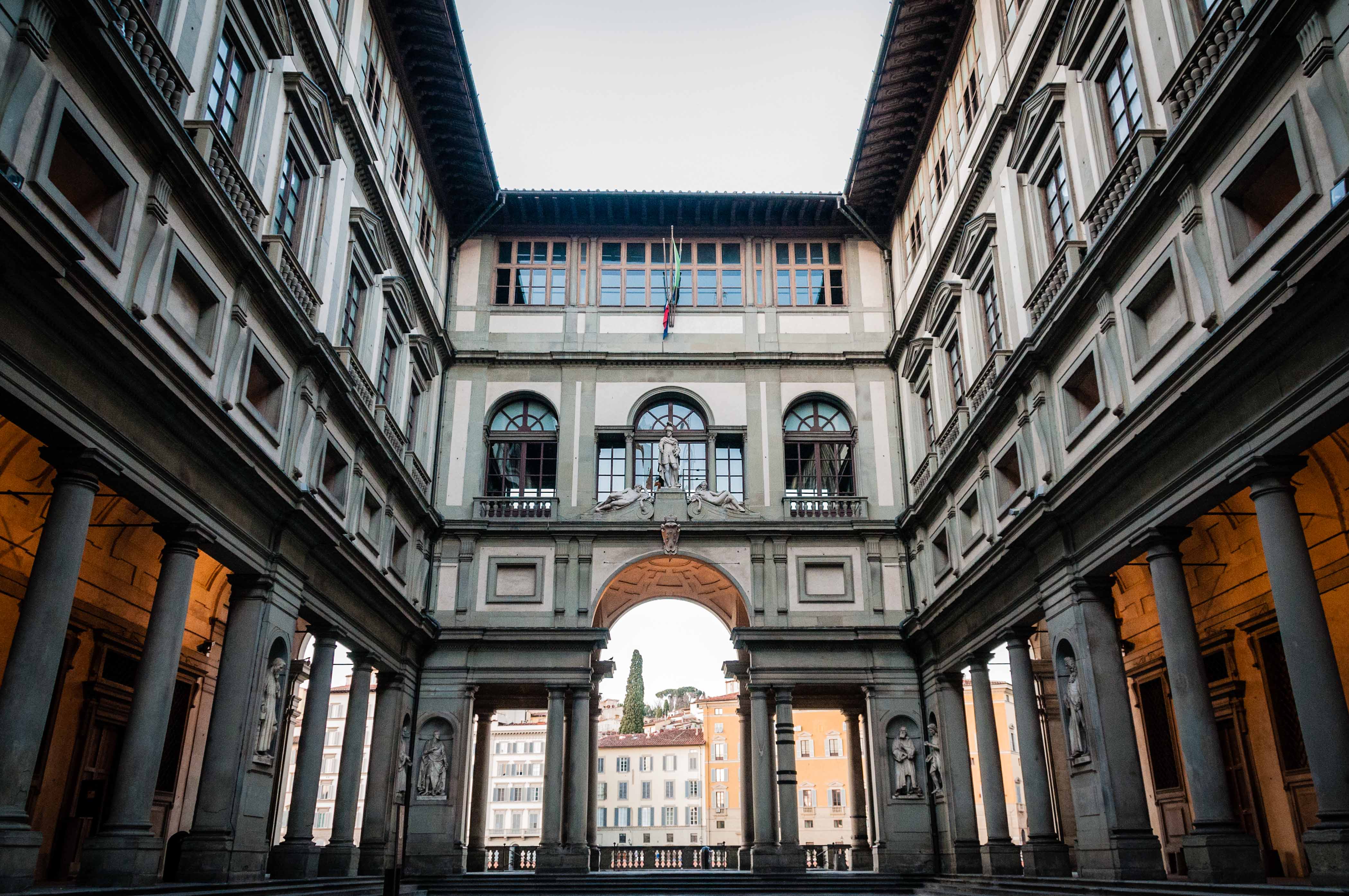 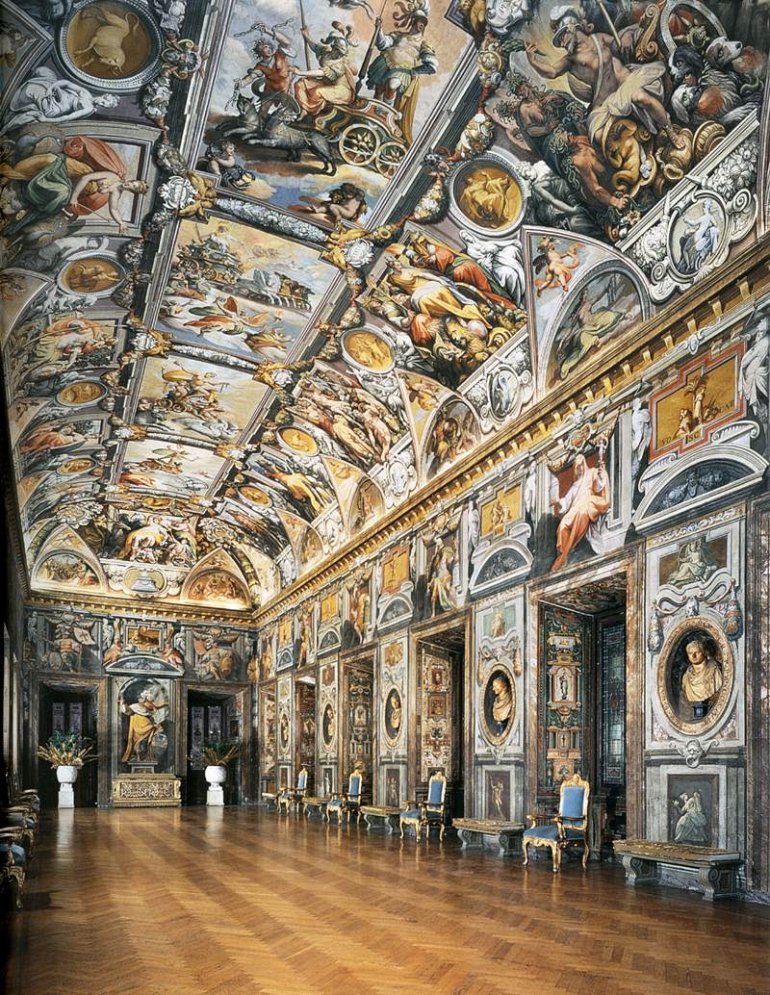 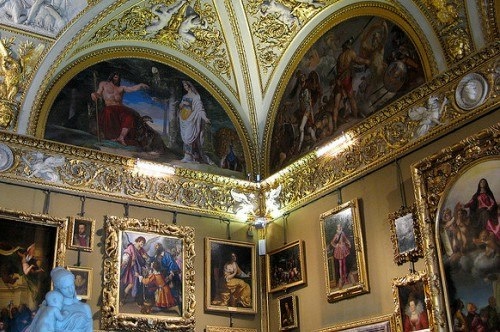 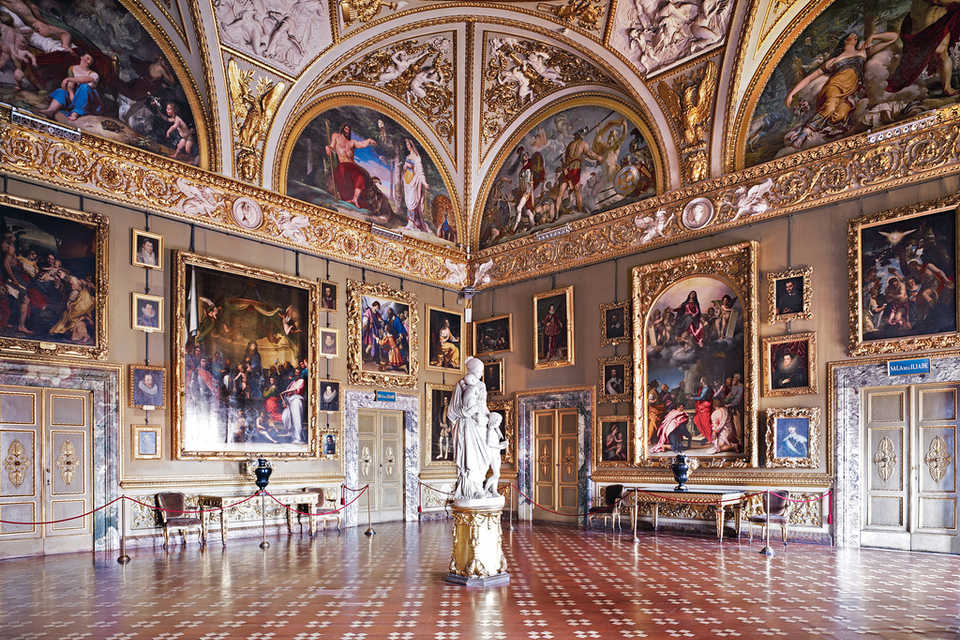 Пиза
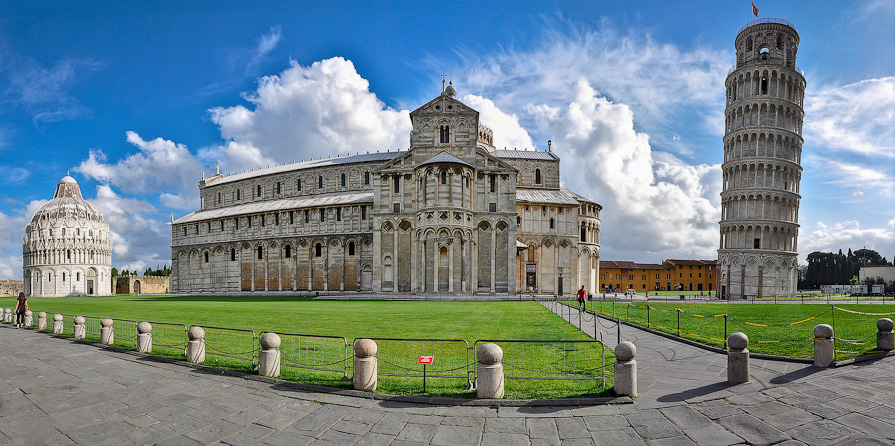 Пизанская башня
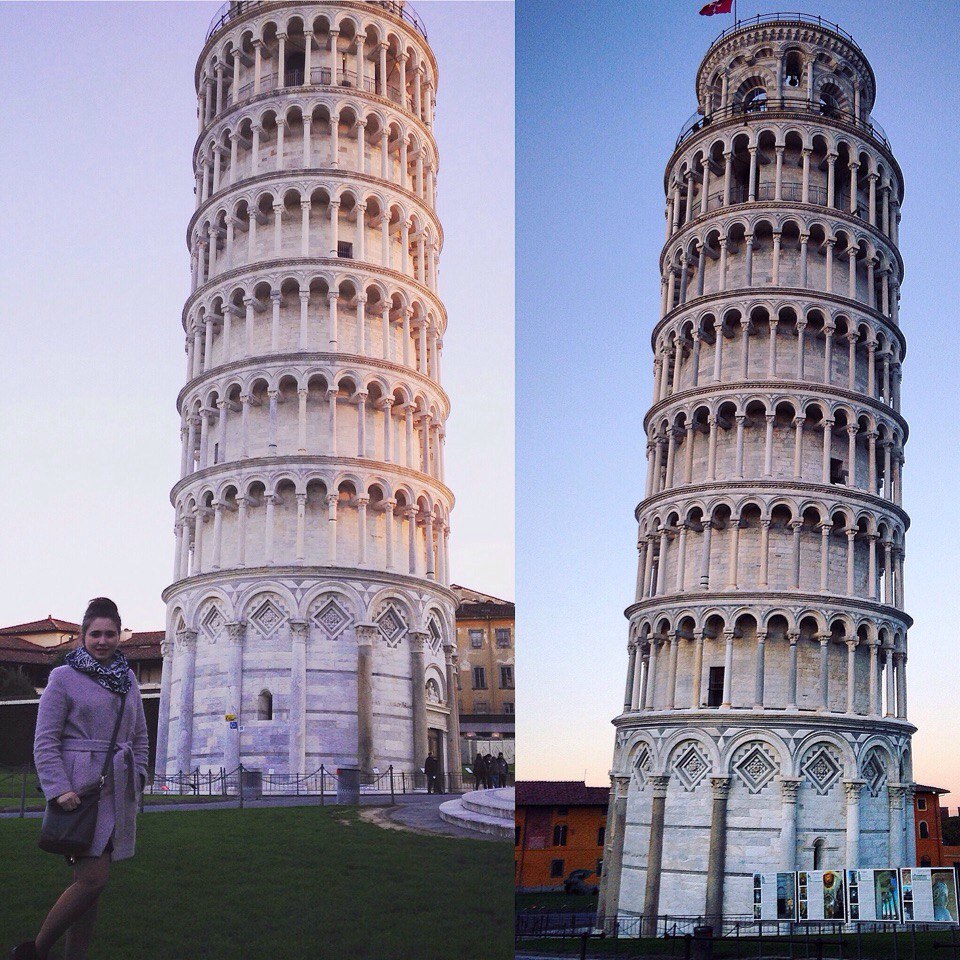 Рим
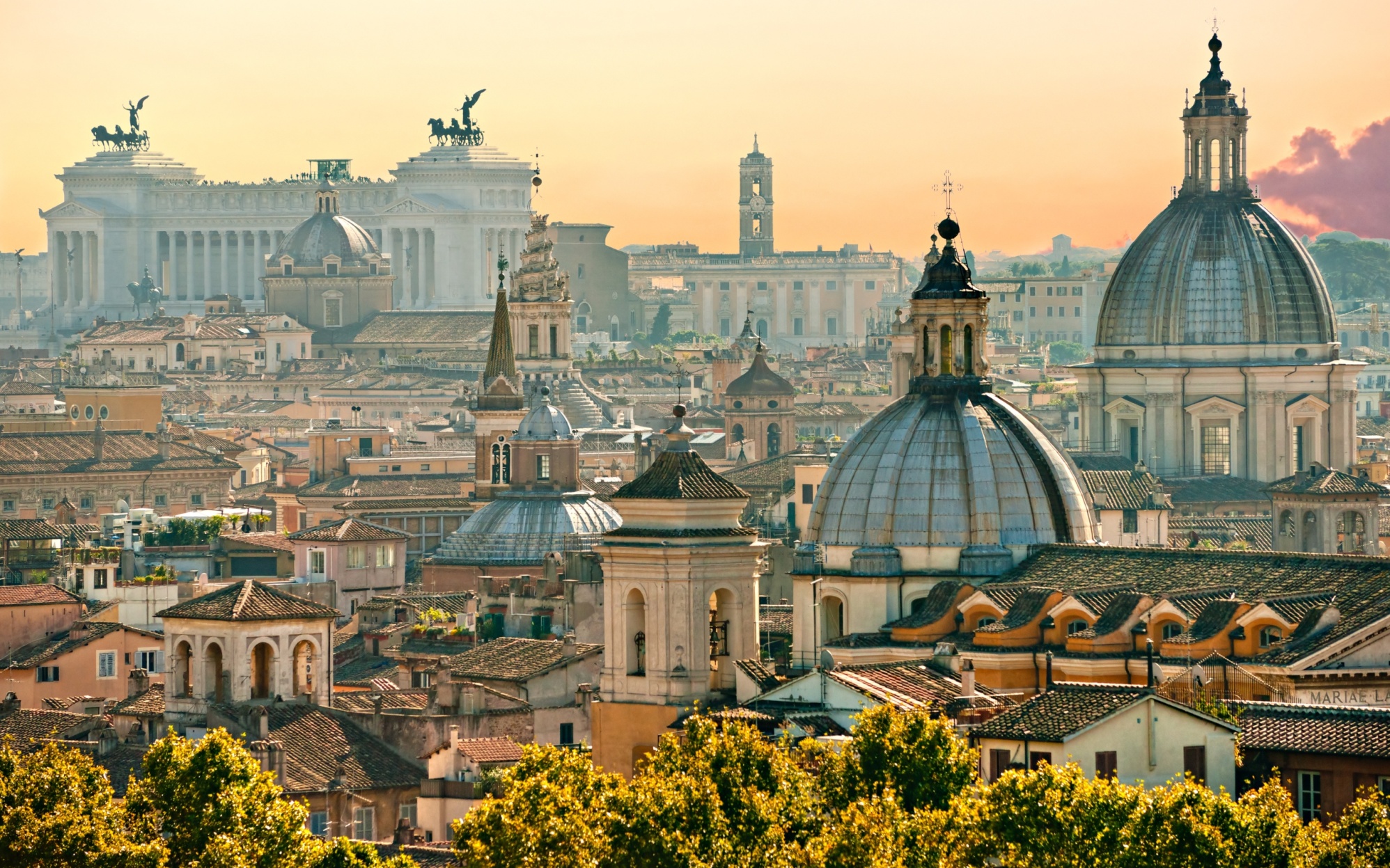 Пантеон
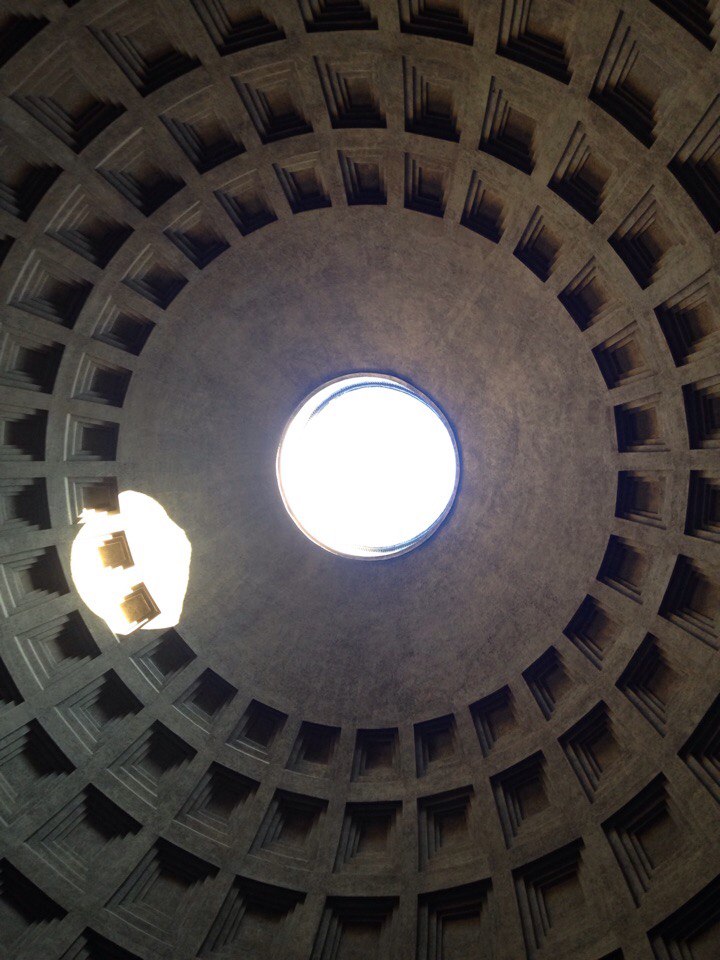 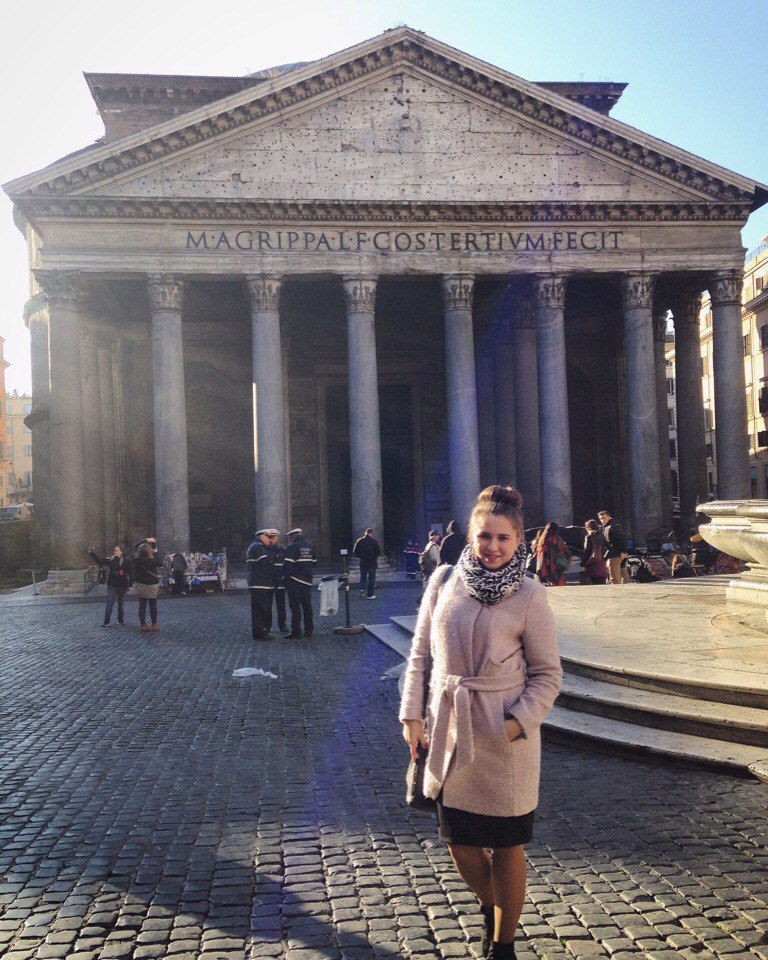 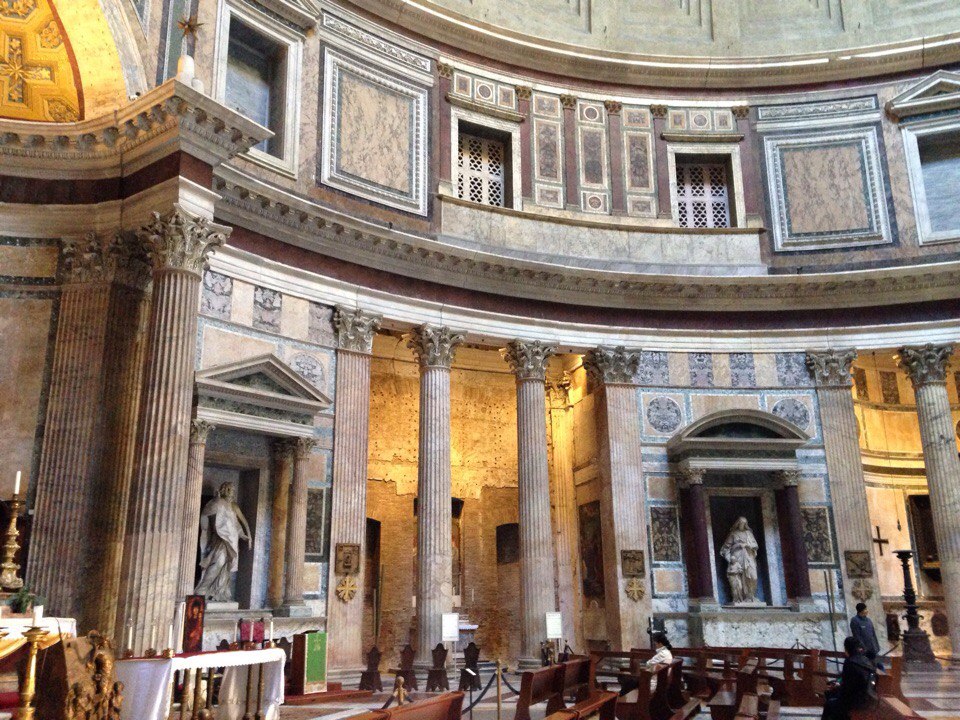 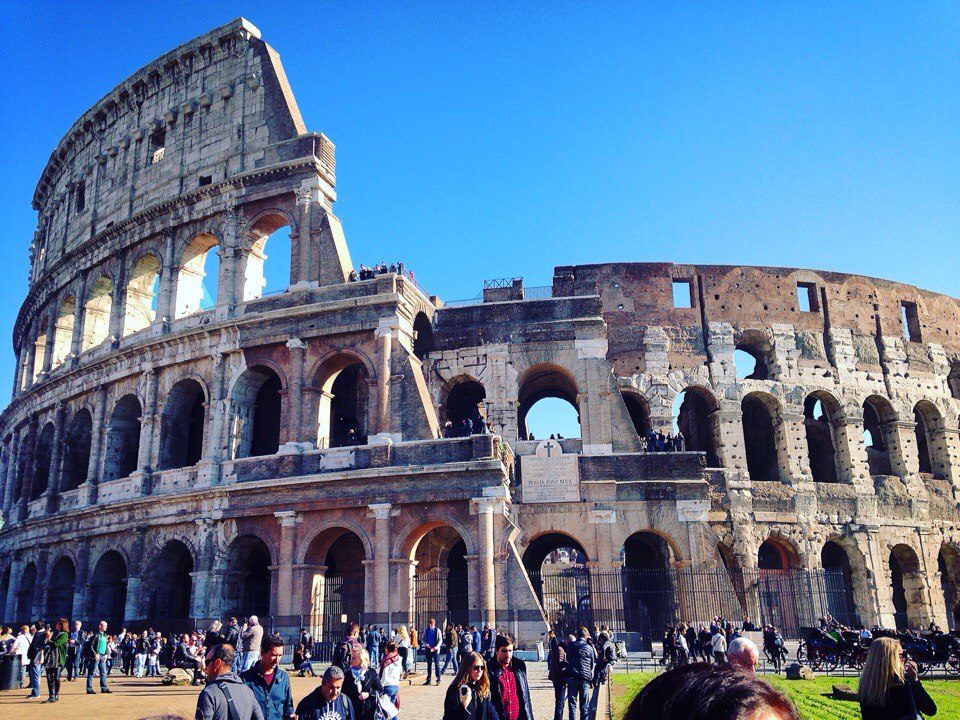 Колизей
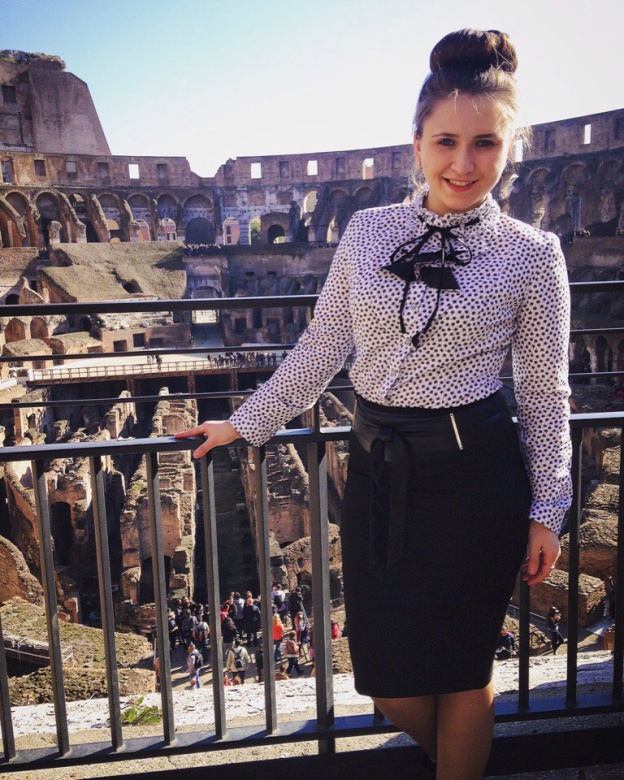 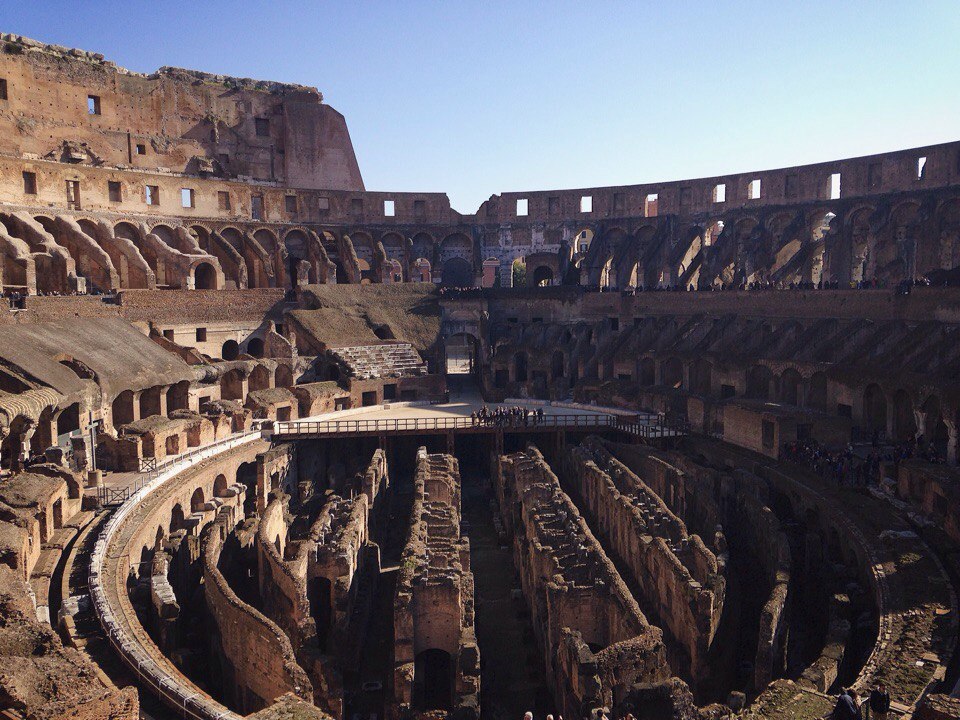 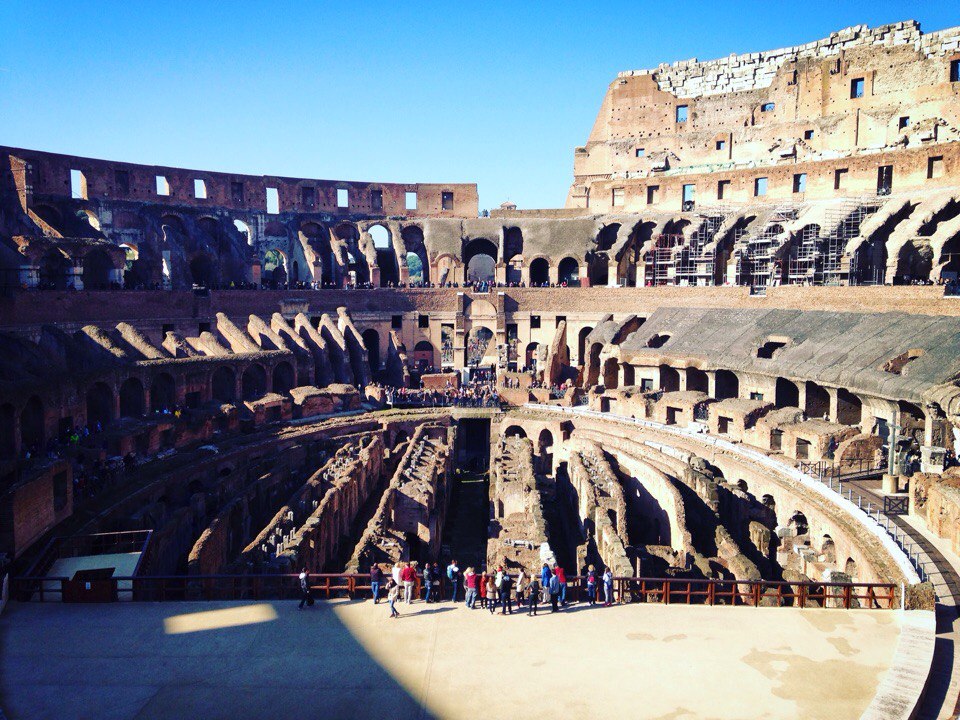 Капитолийский холм
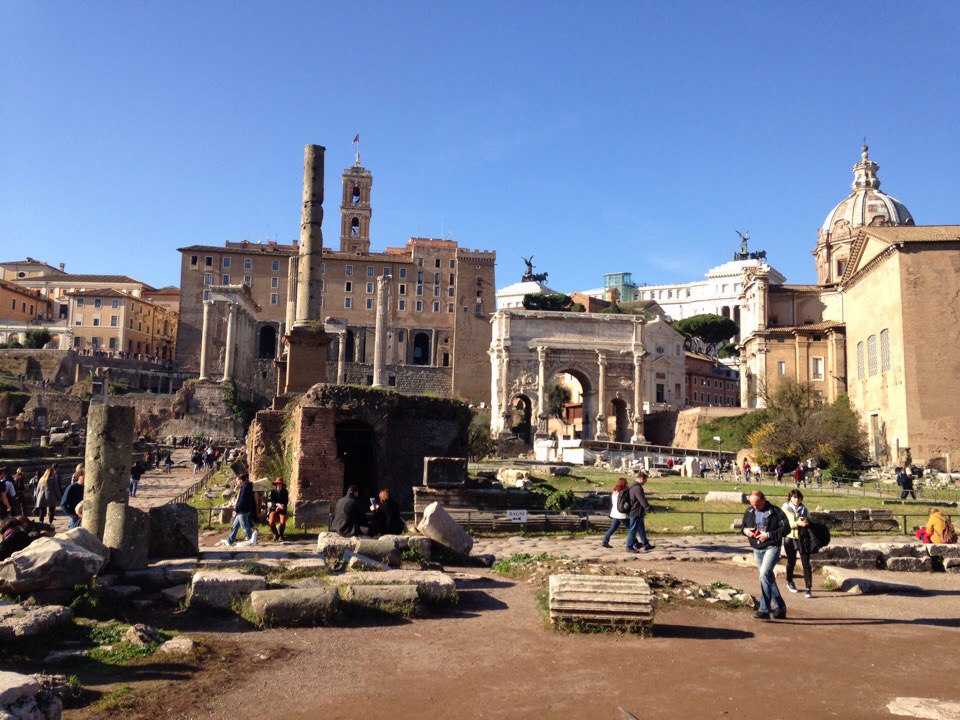 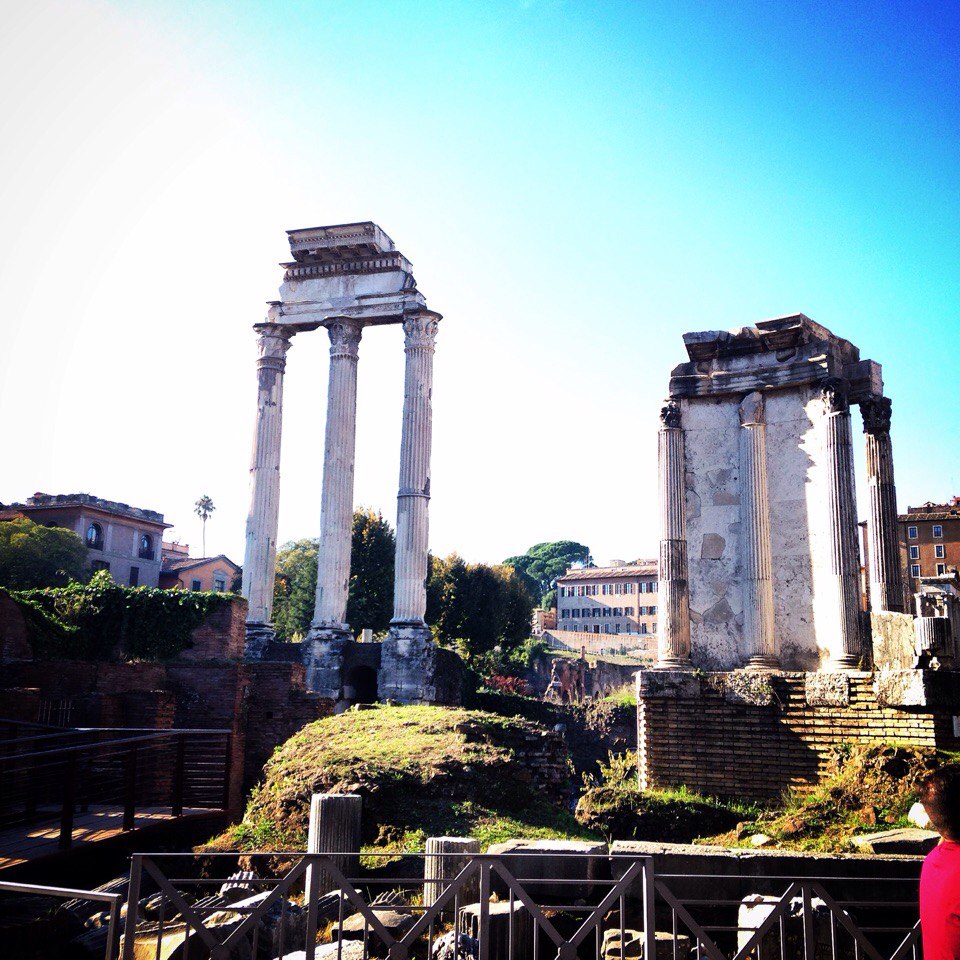 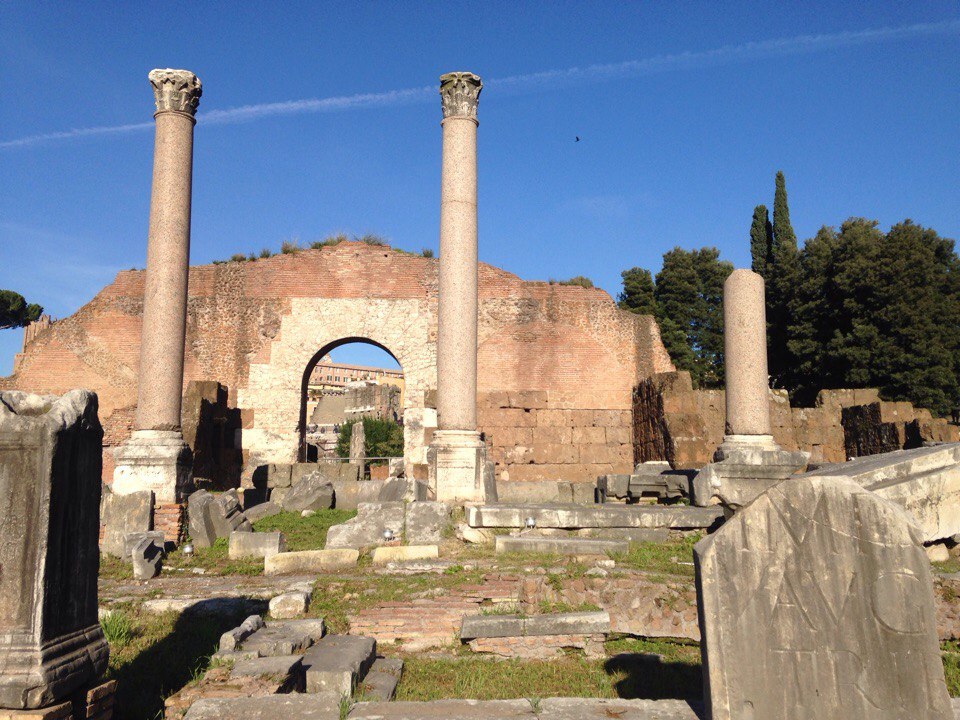 Фонтан Треви
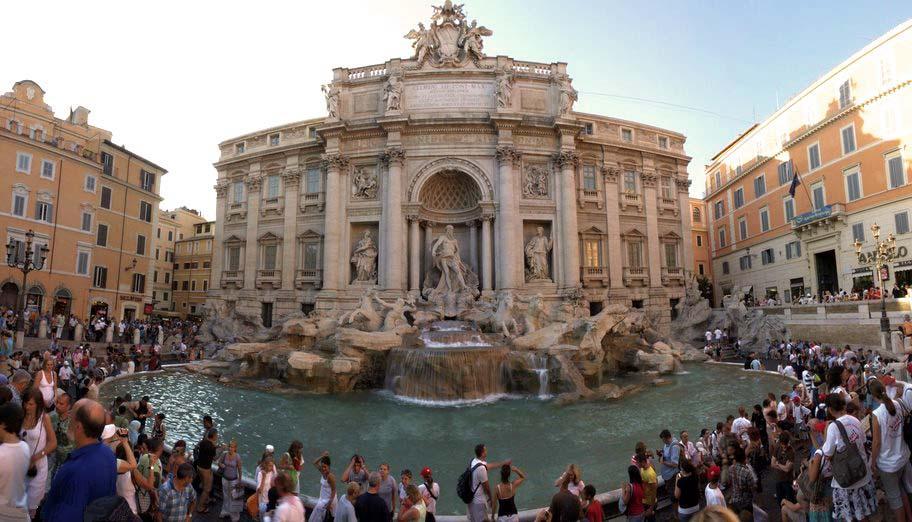 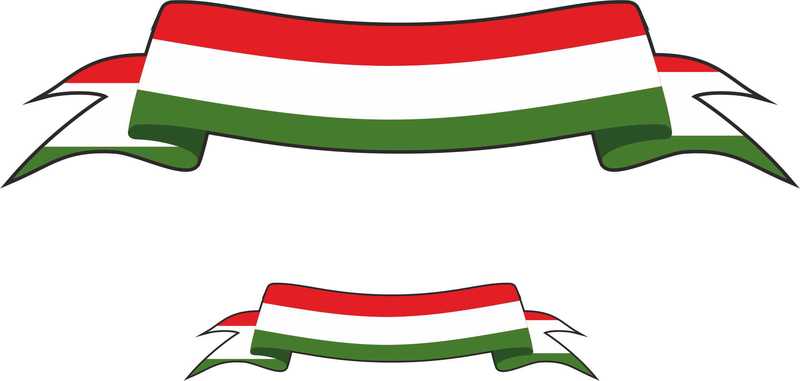 Гостиничный сервис Италии
Докладчик – Рыбакова Ю.
РиминиHotel John ***
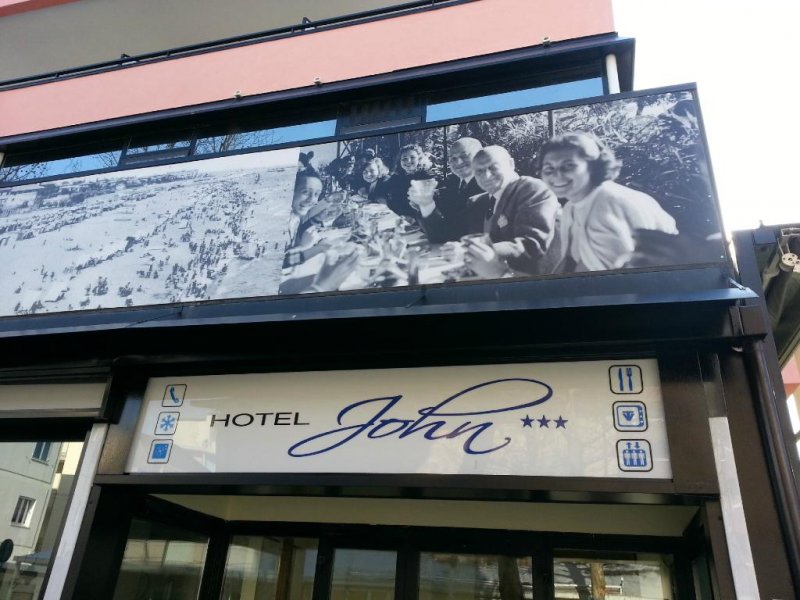 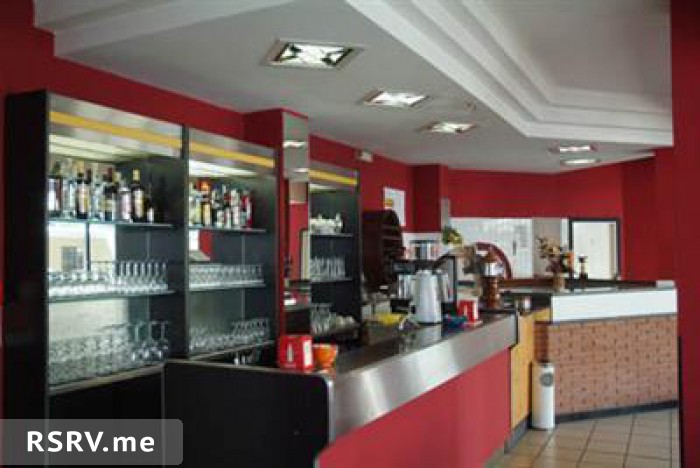 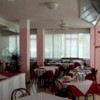 Ресторан и бар
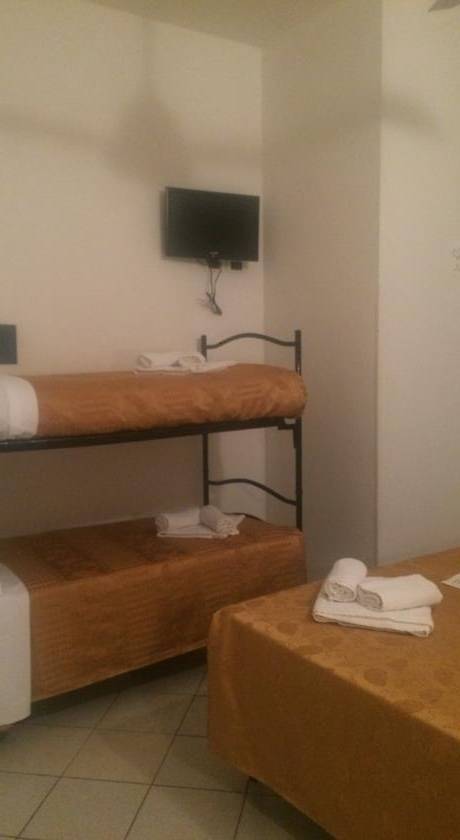 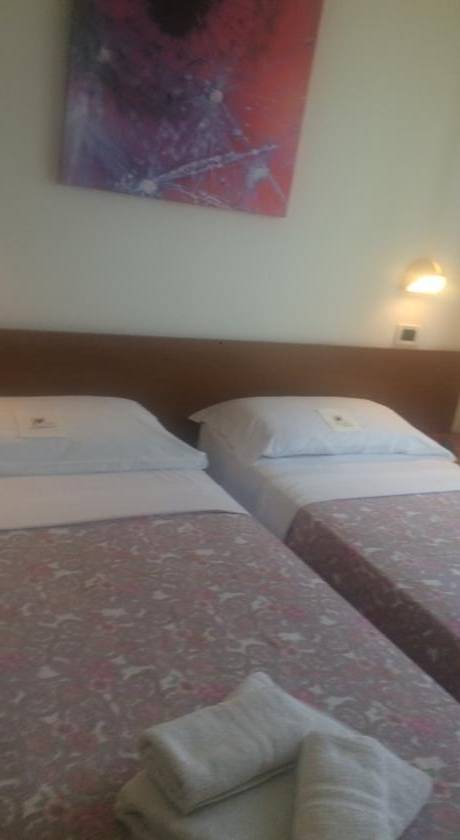 DBL и TRPL номера
Туалет и душевая
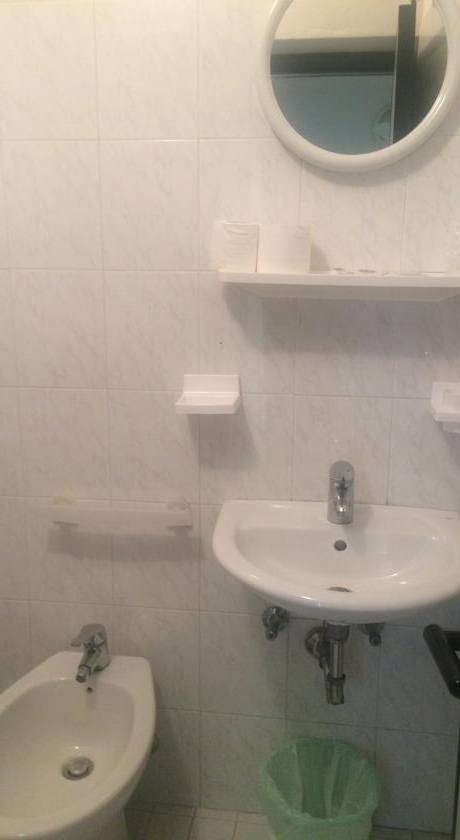 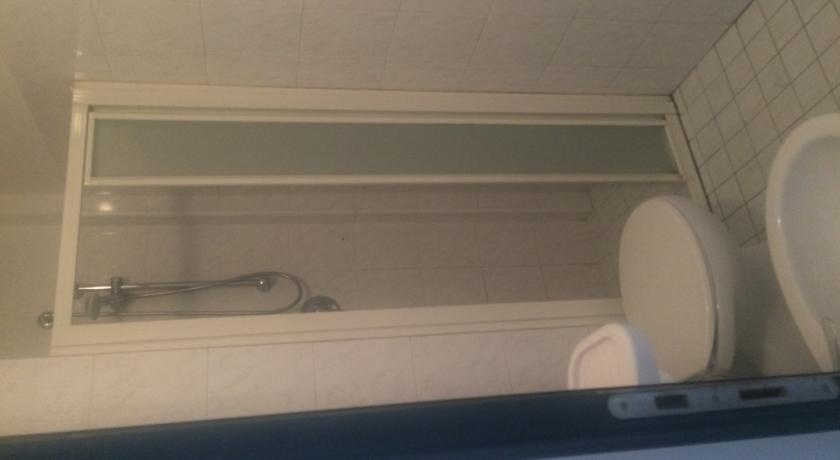 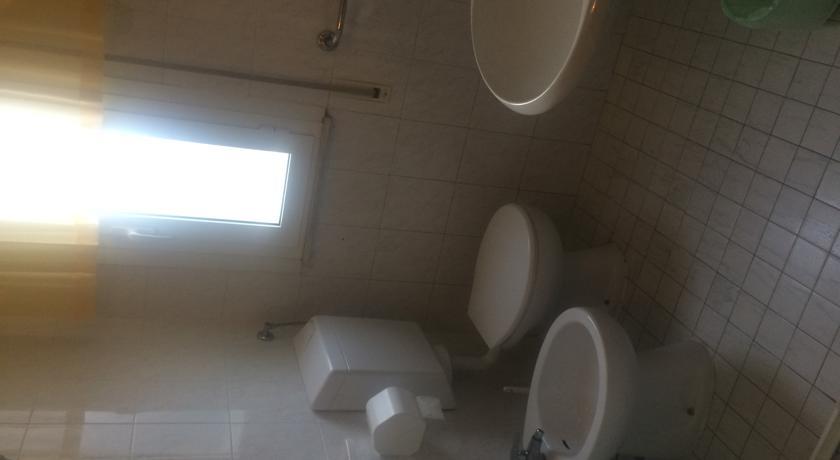 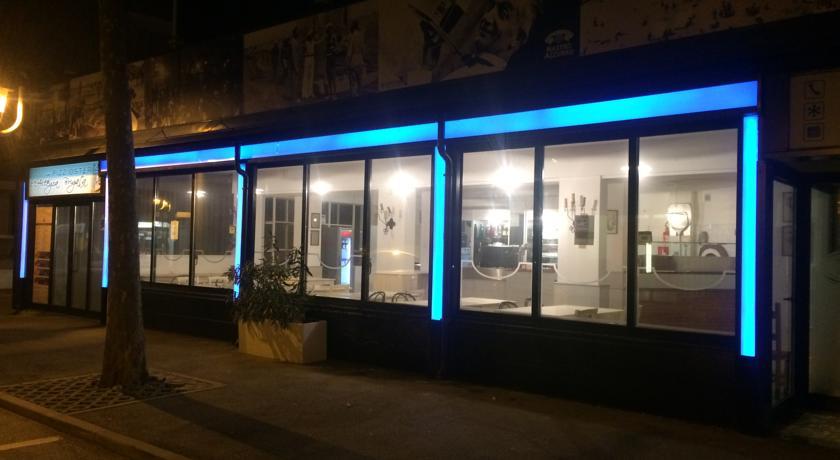 Ресторан со стороны улицы
Монтекатини-ТермеTerme Pellegrini ****
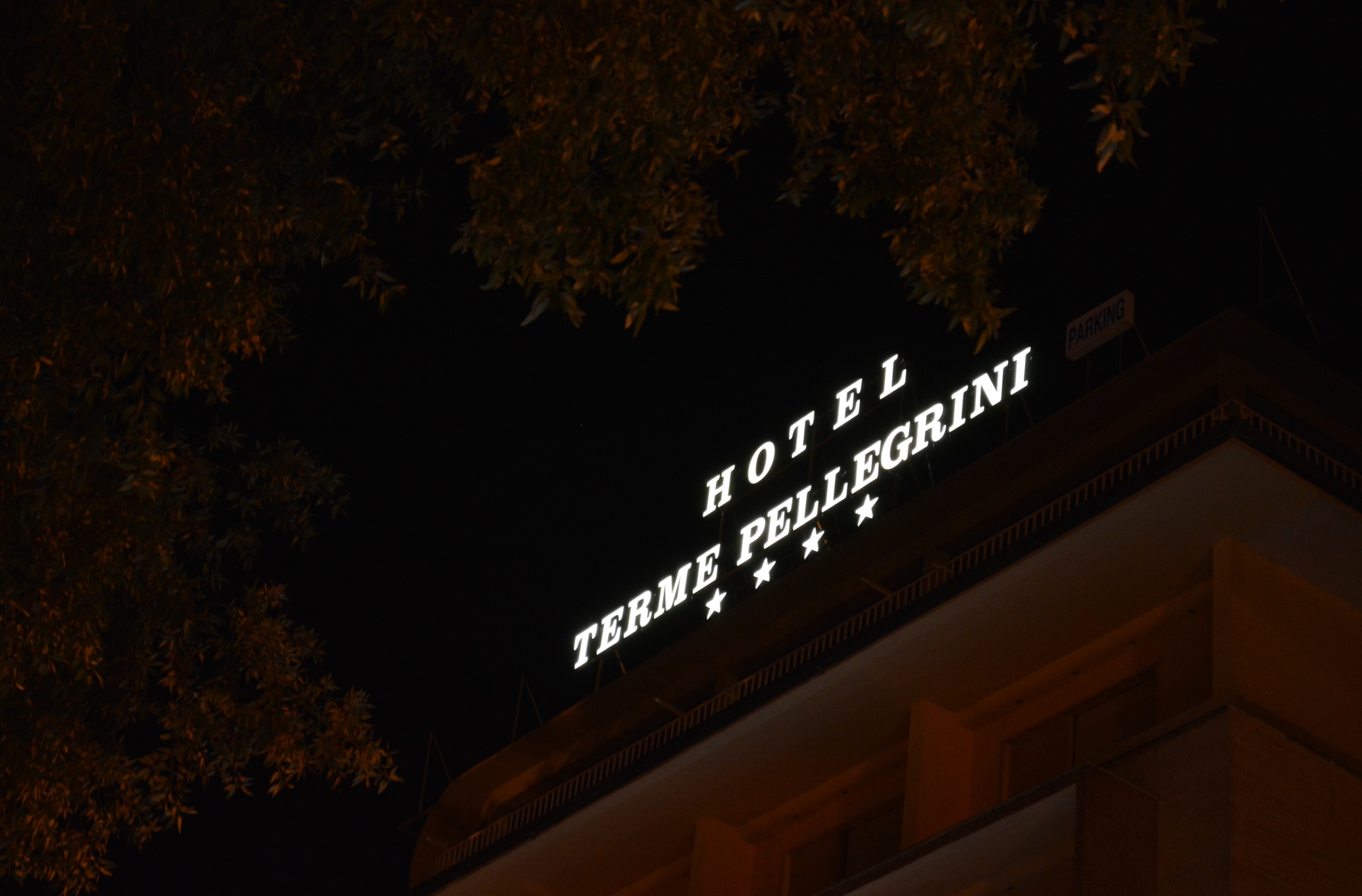 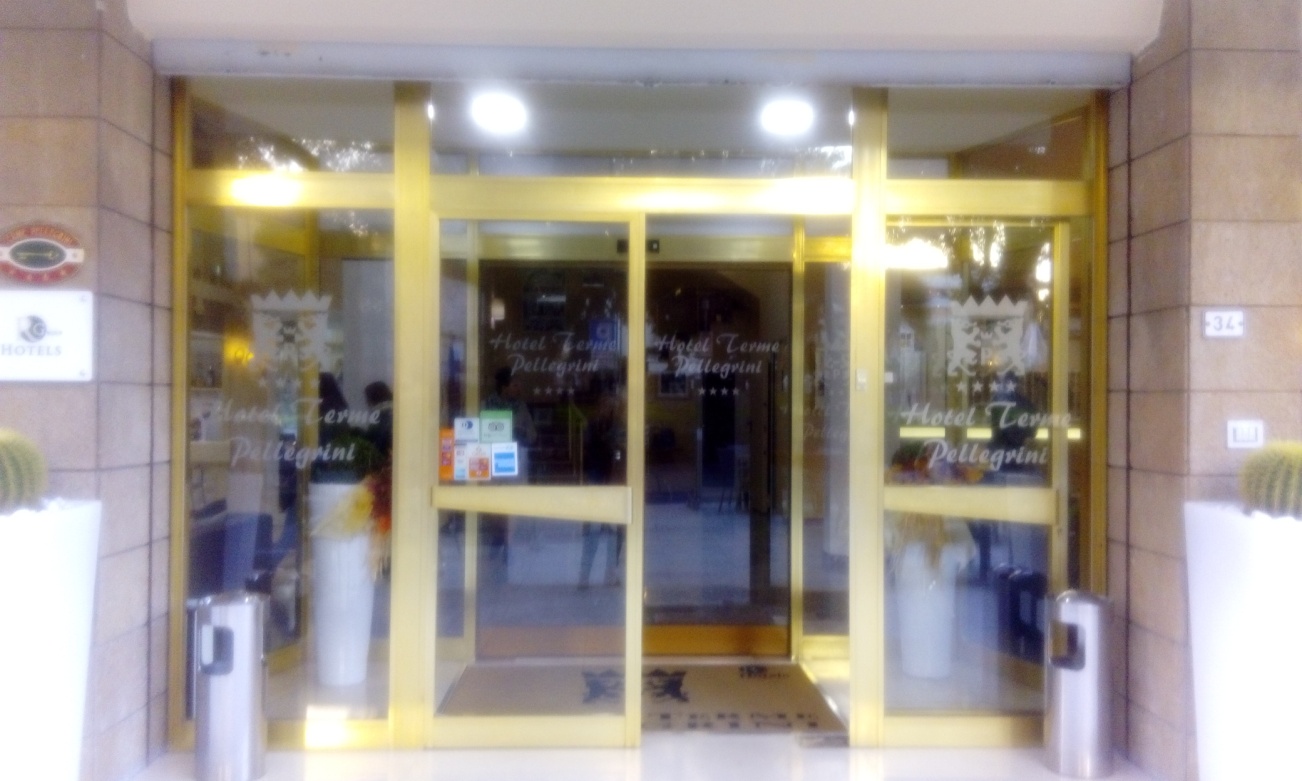 Летняя зона ресторана
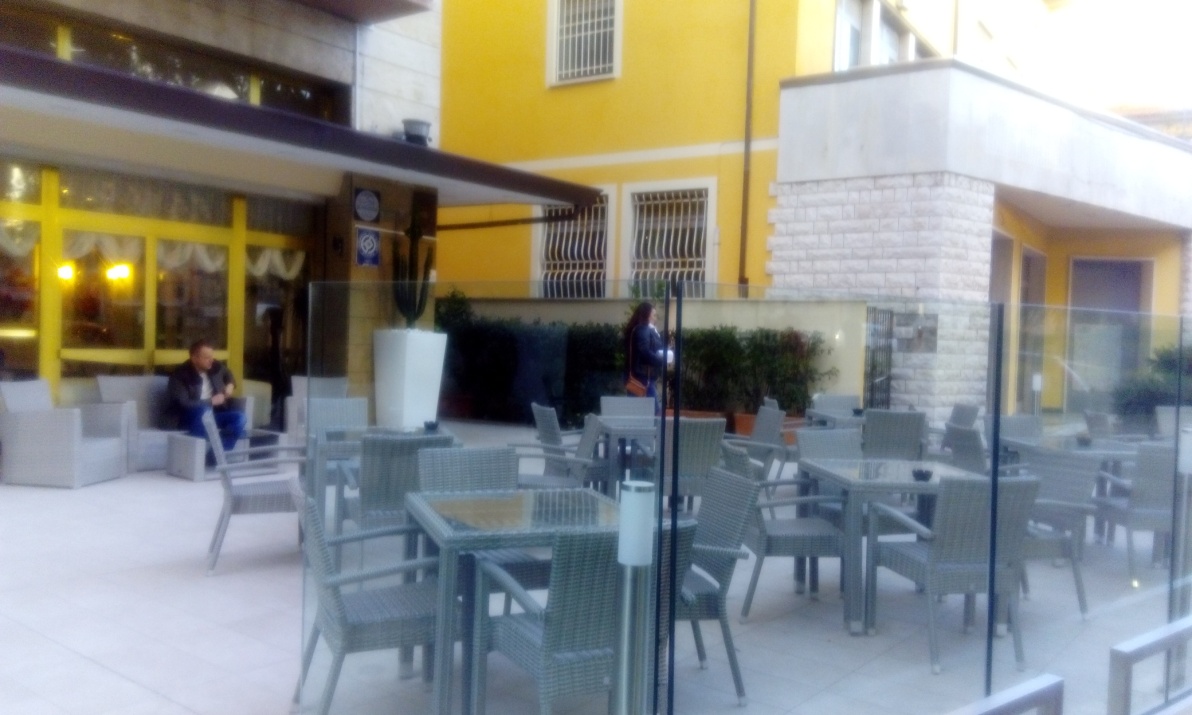 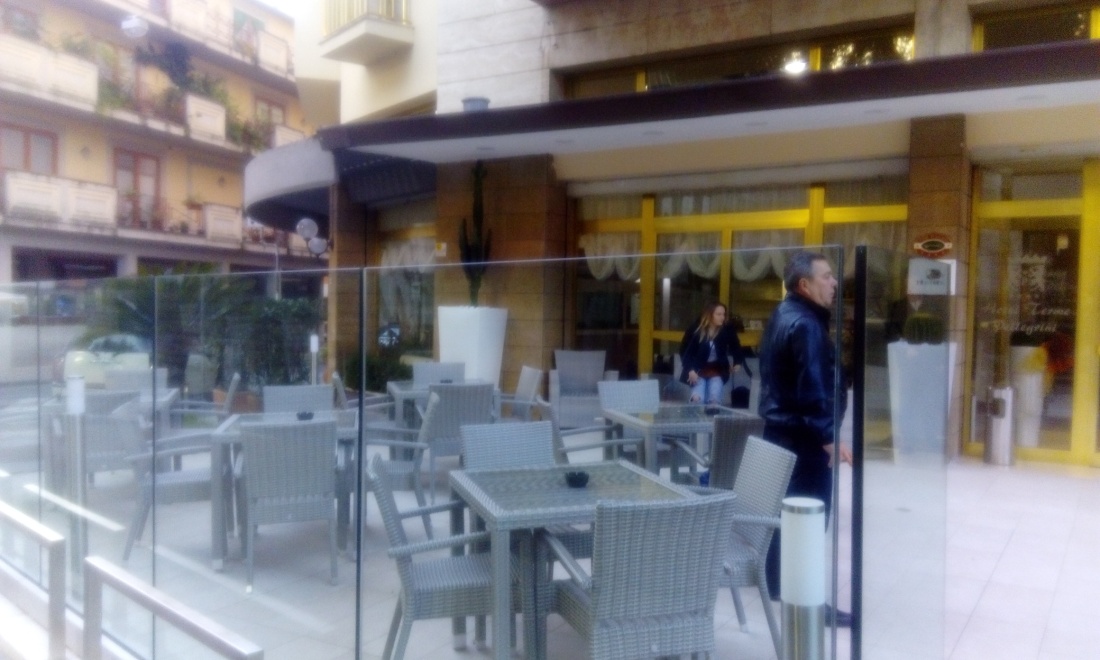 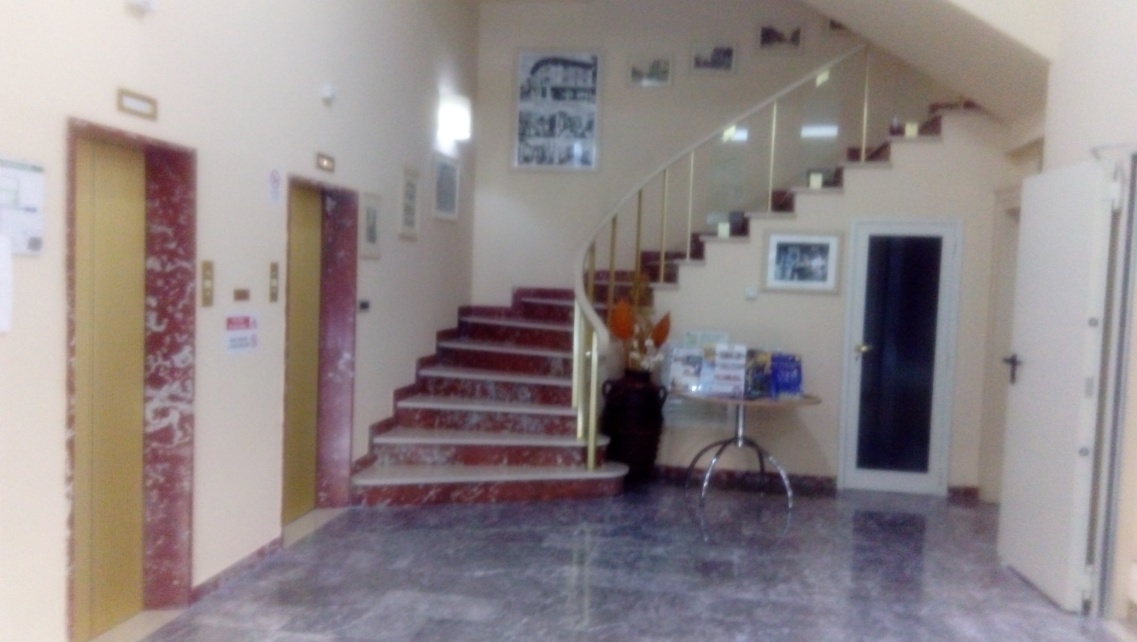 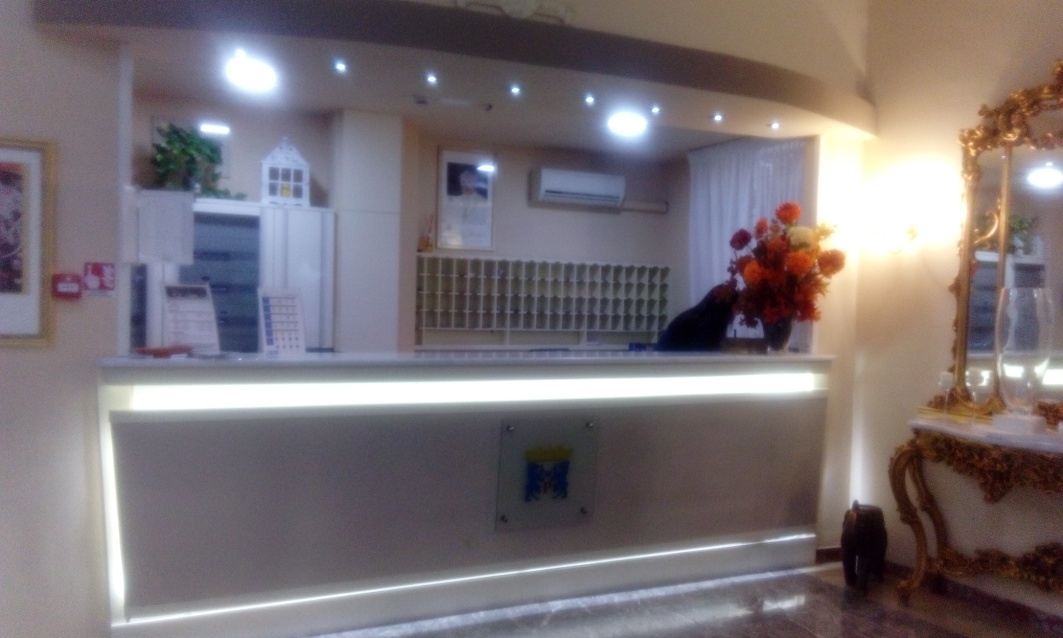 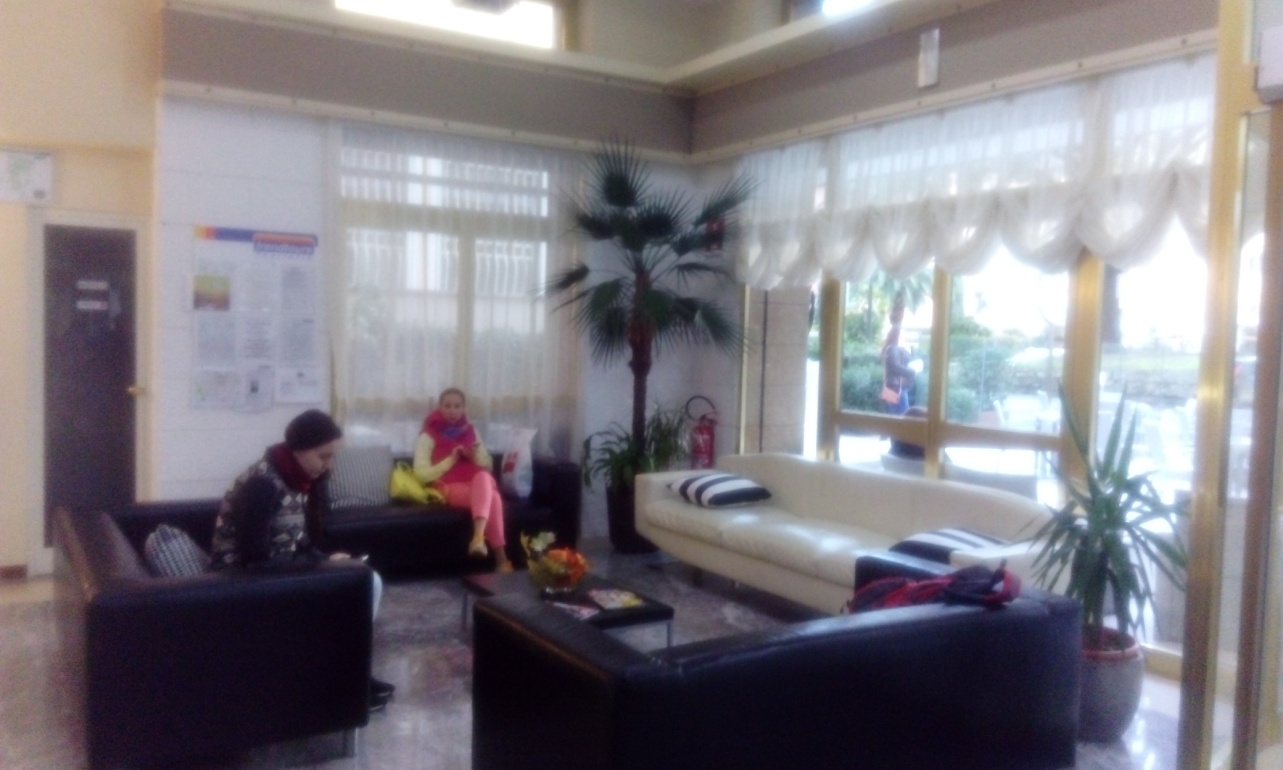 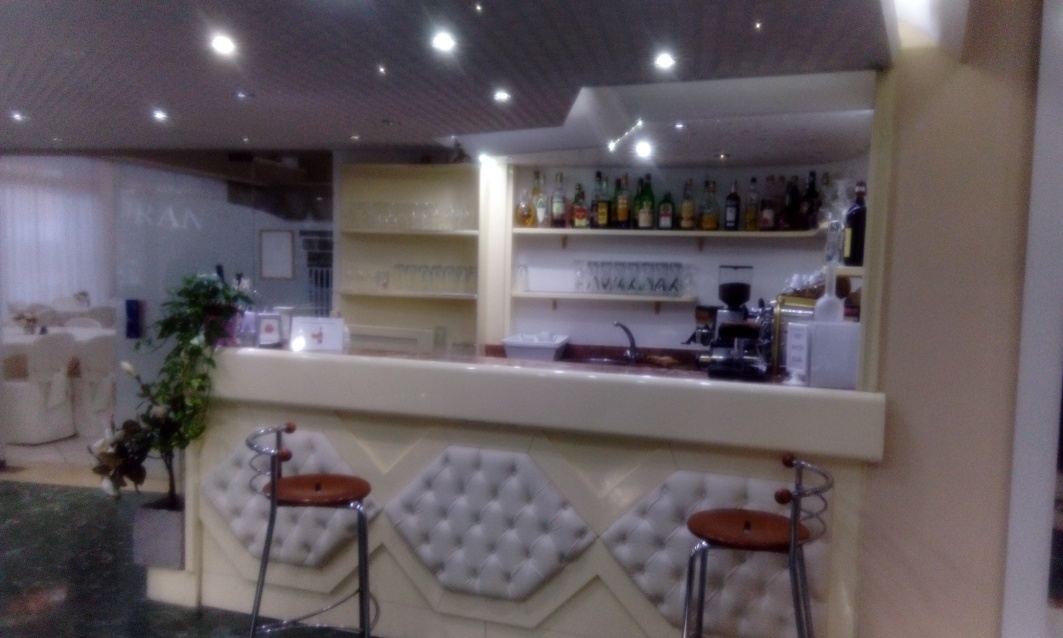 Холл, ресепшн, бар
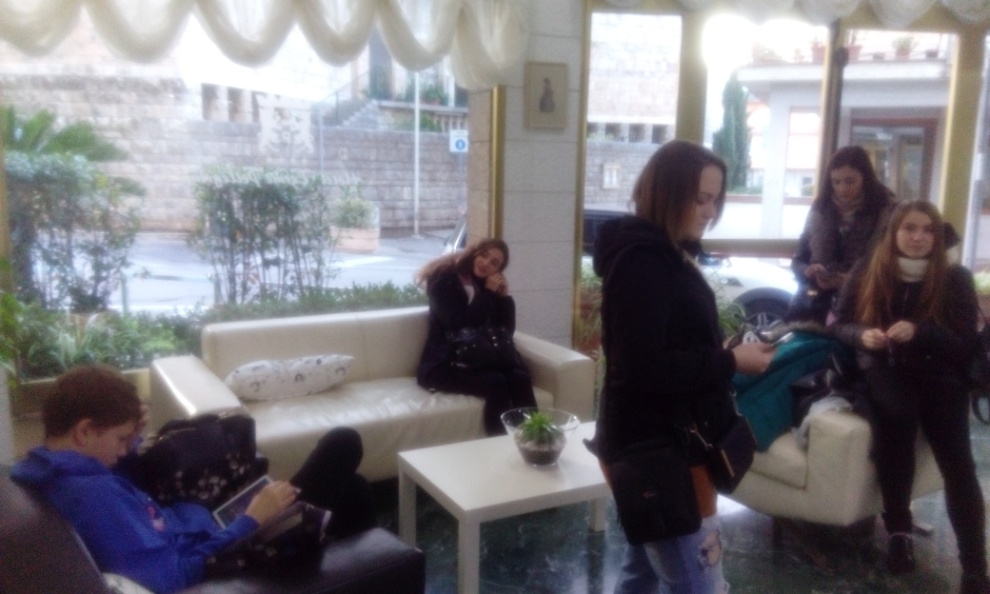 Холл, зона отдыха
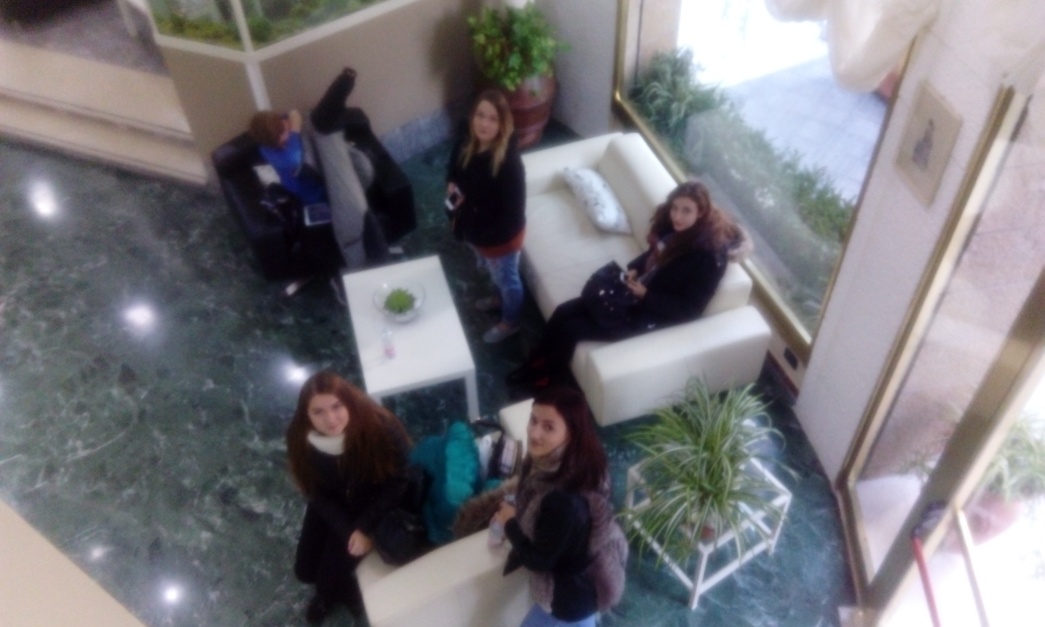 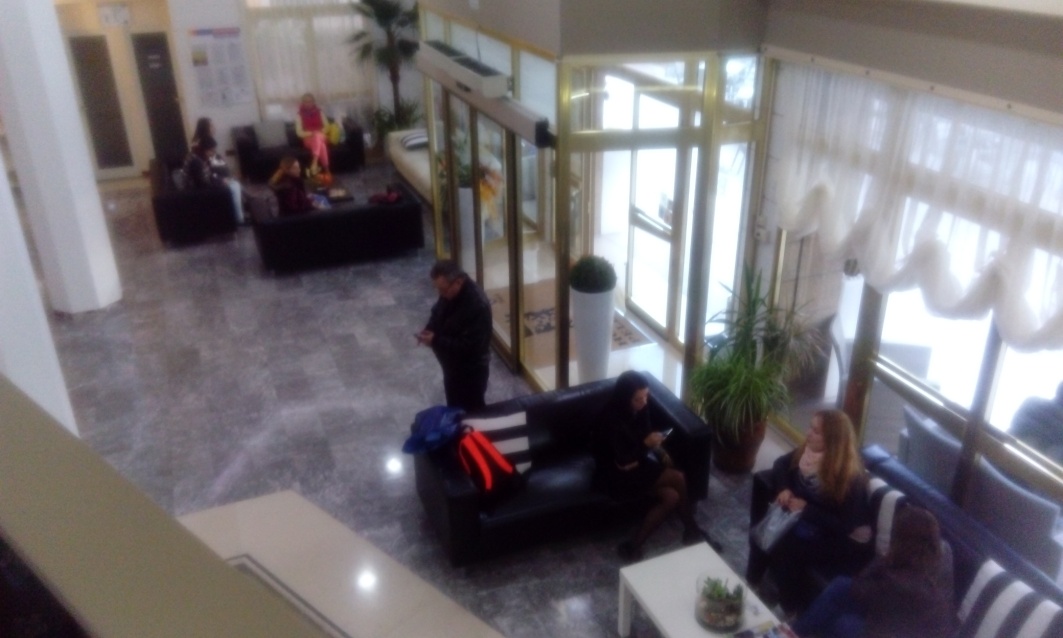 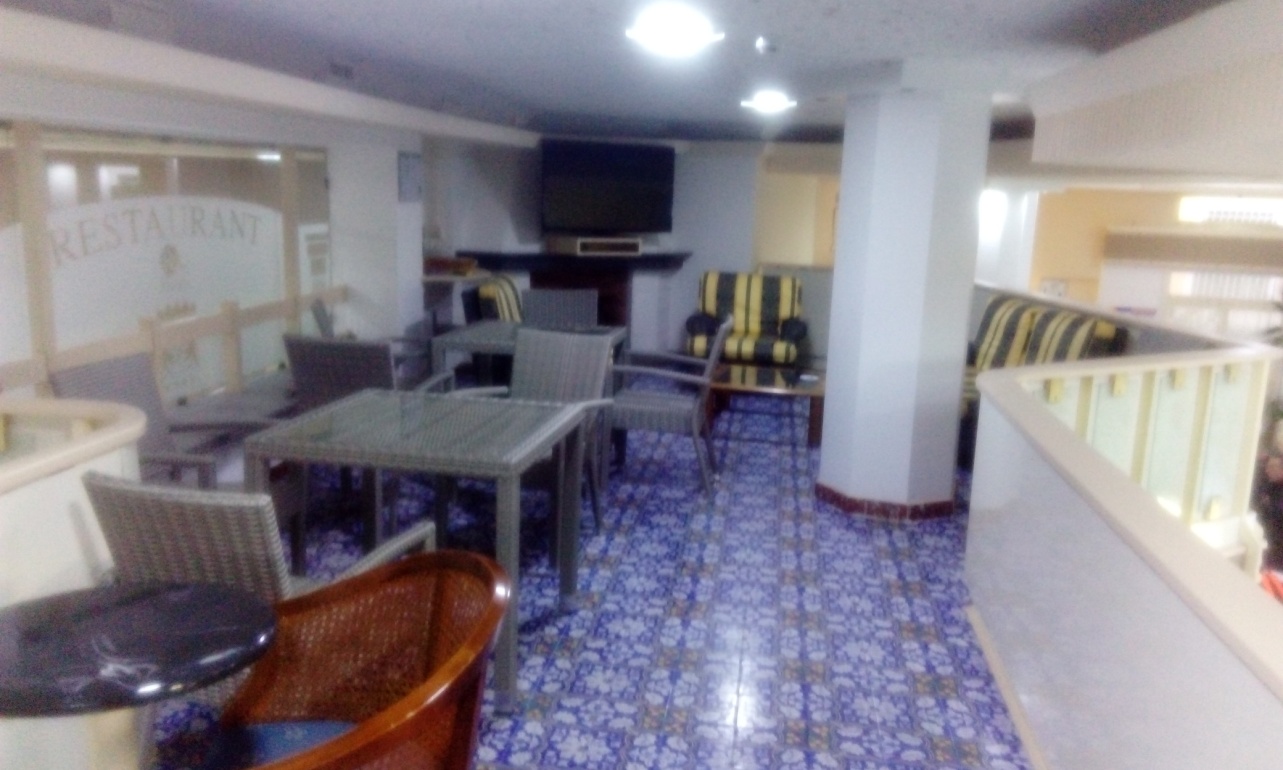 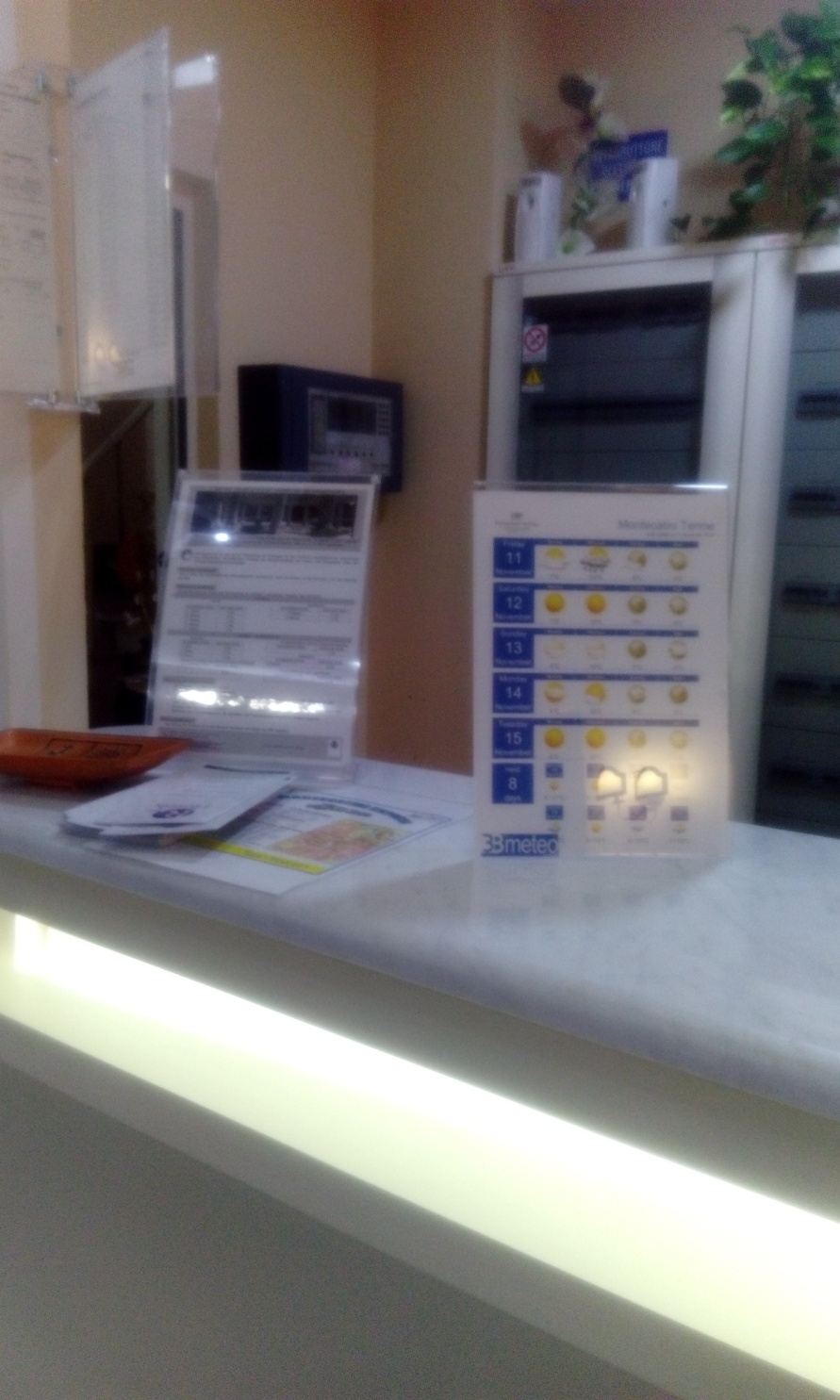 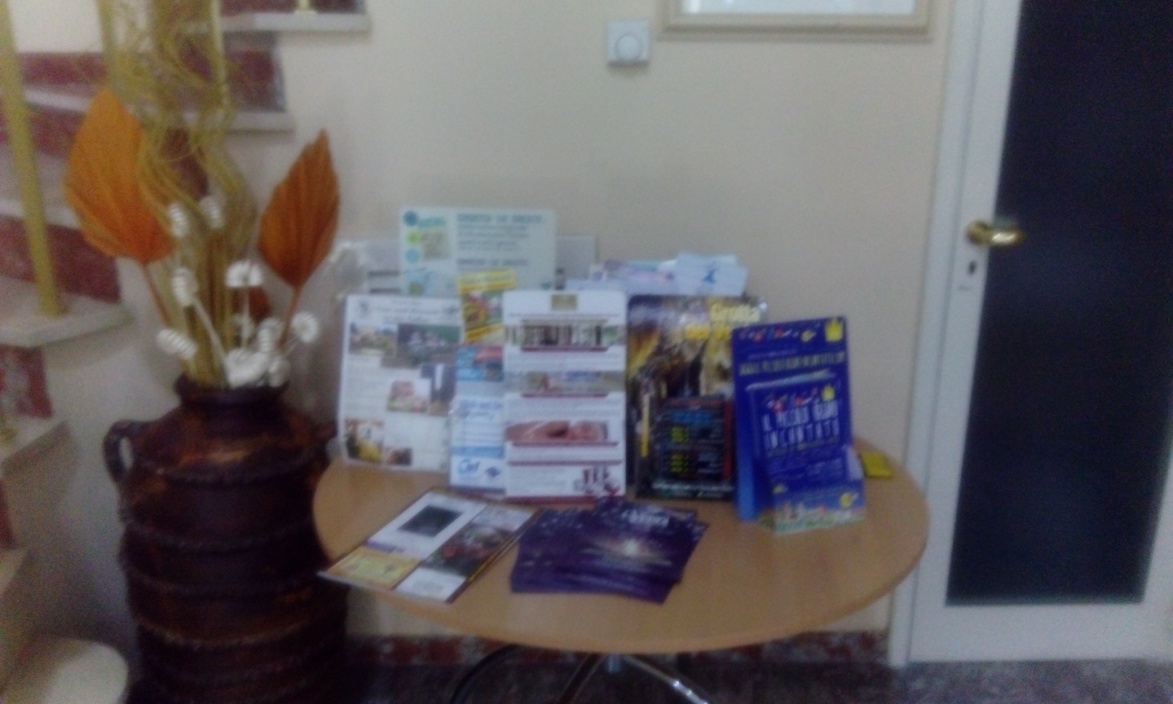 Информационный уголок
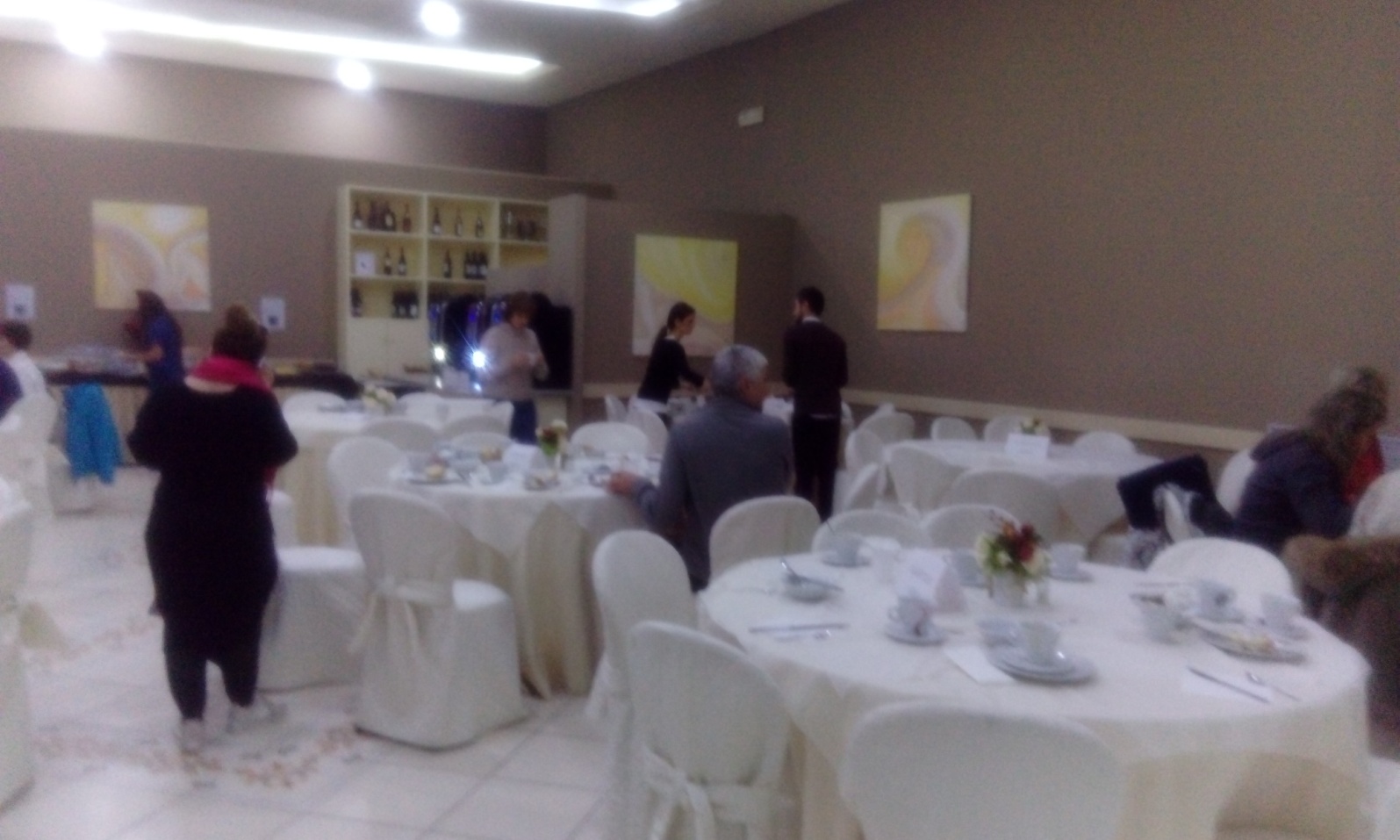 Ресторан
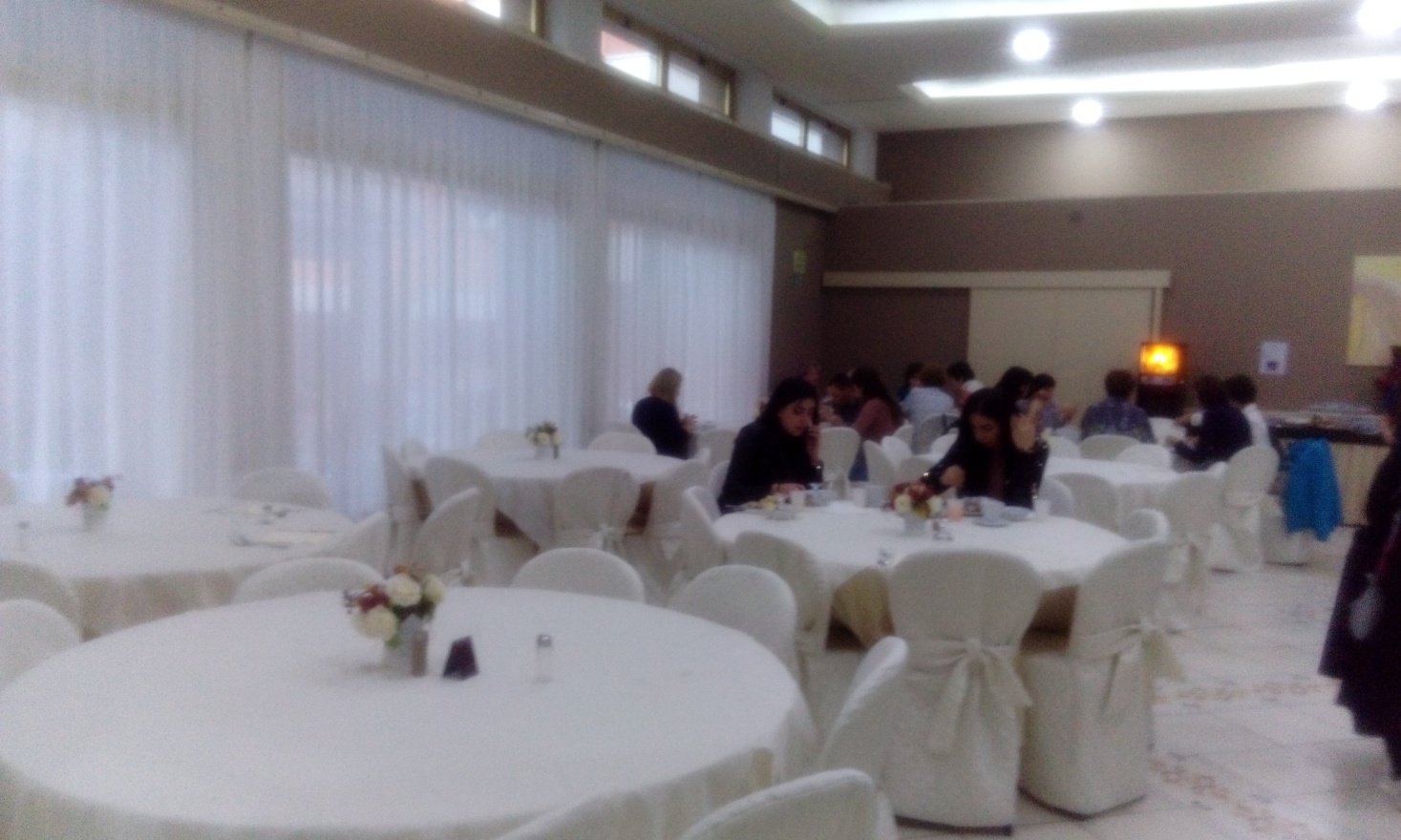 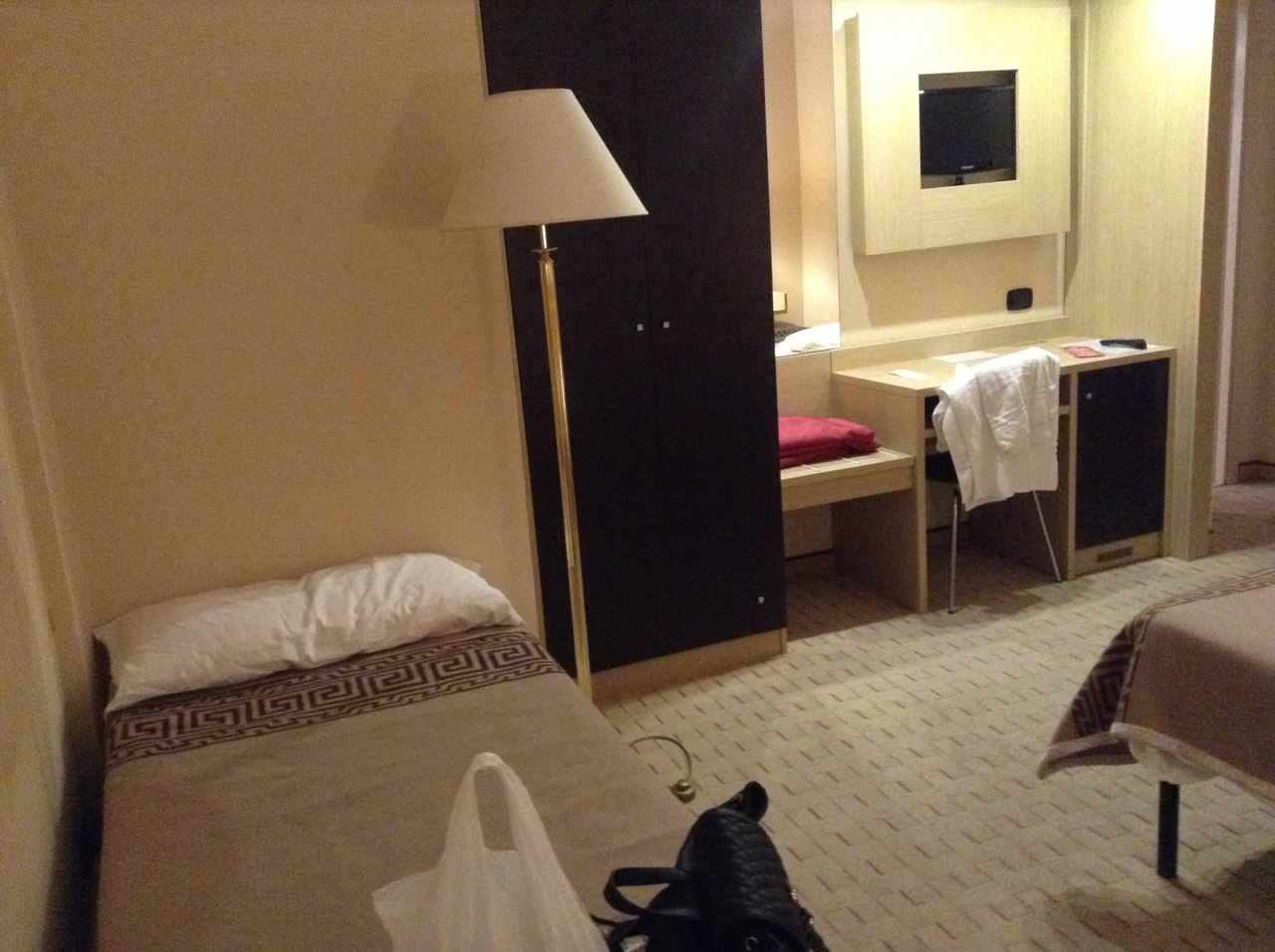 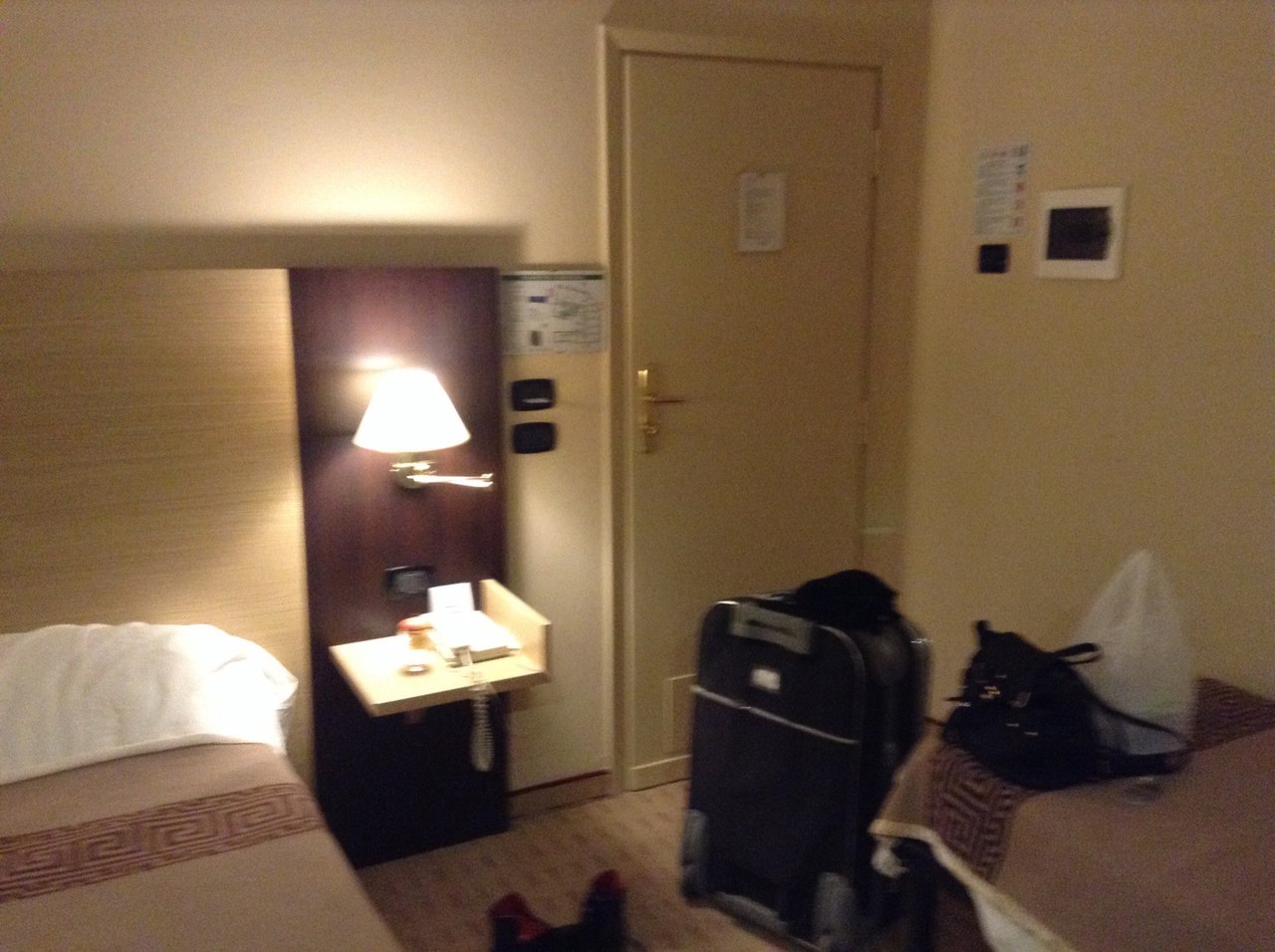 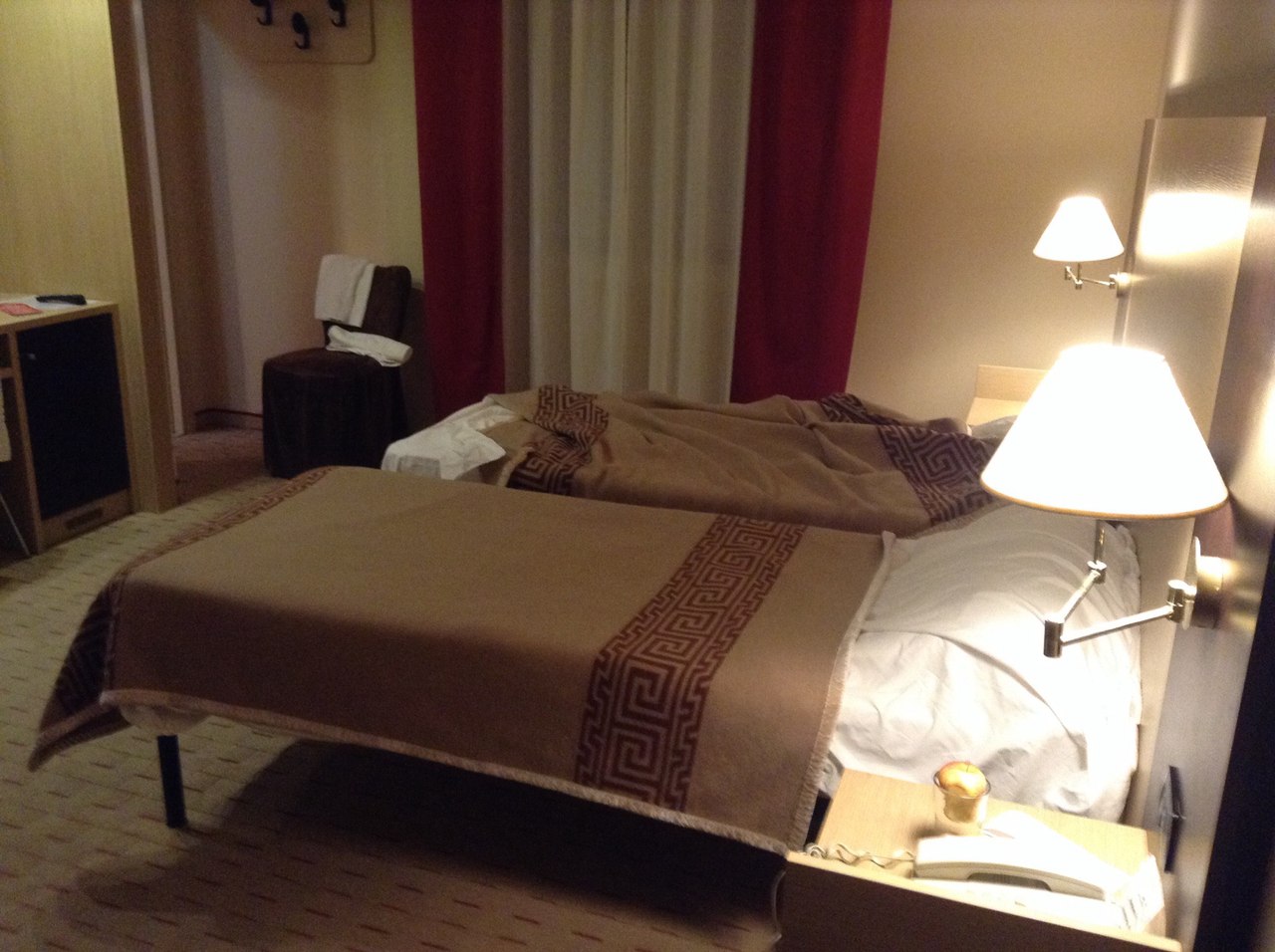 TRPL номер
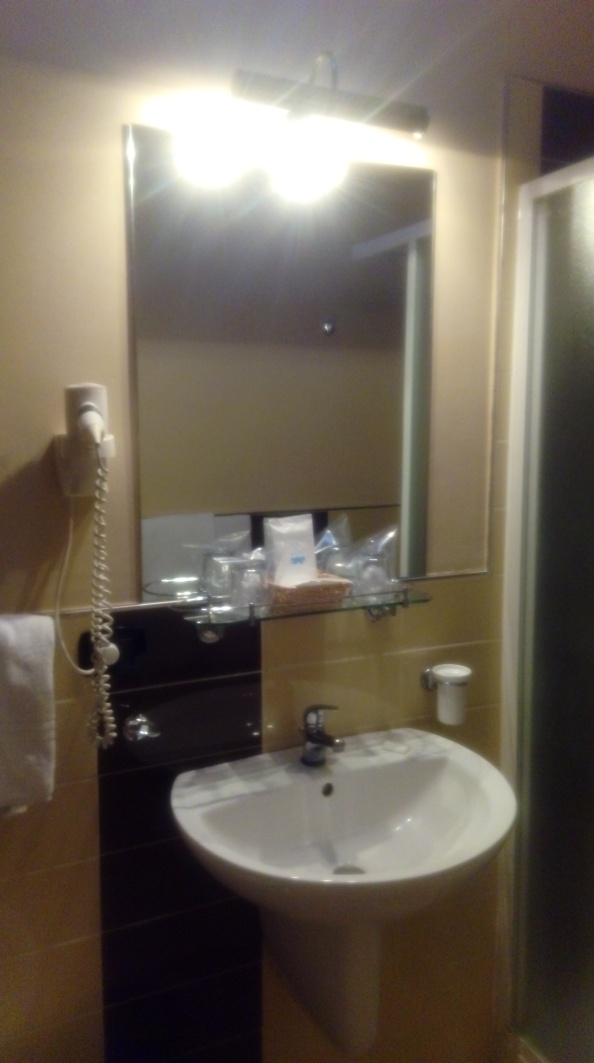 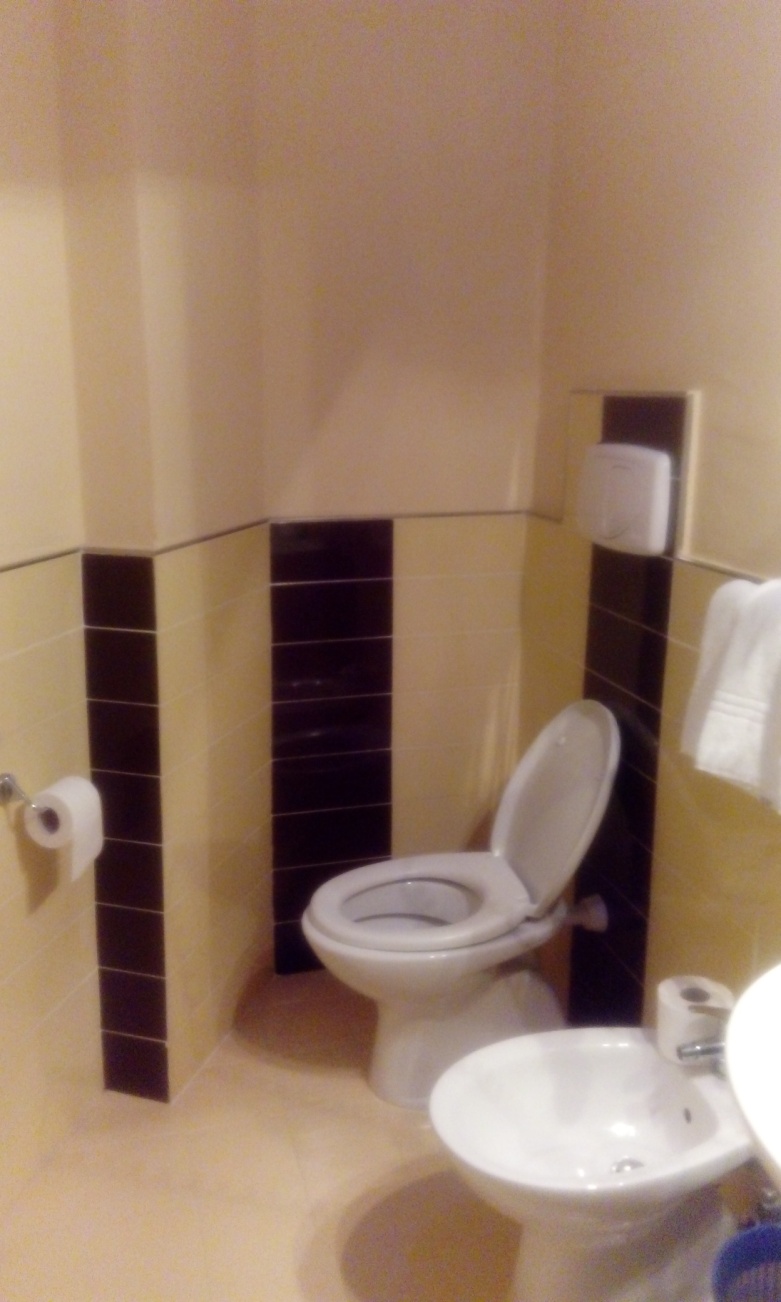 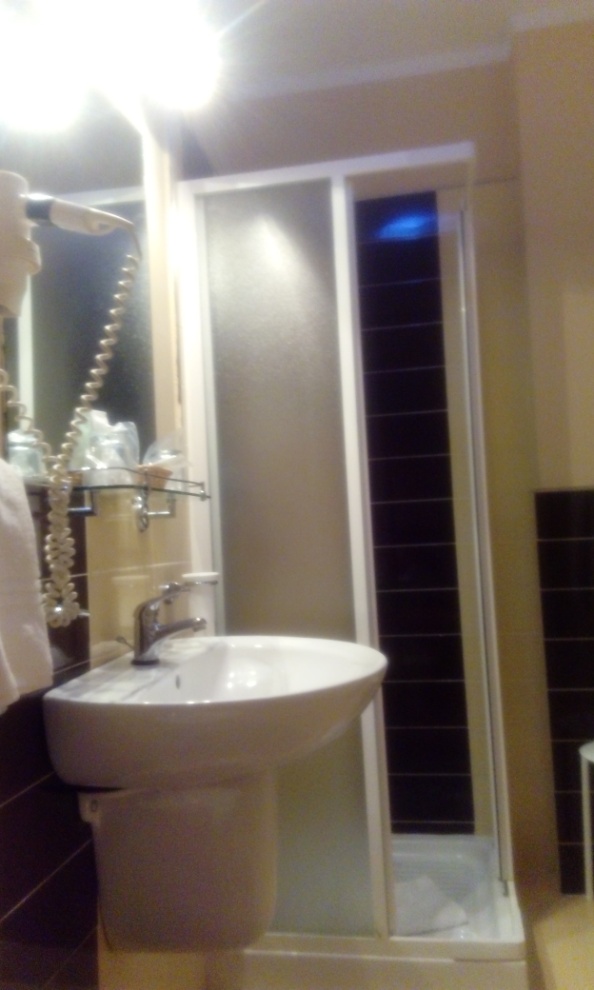 Туалет и ванная
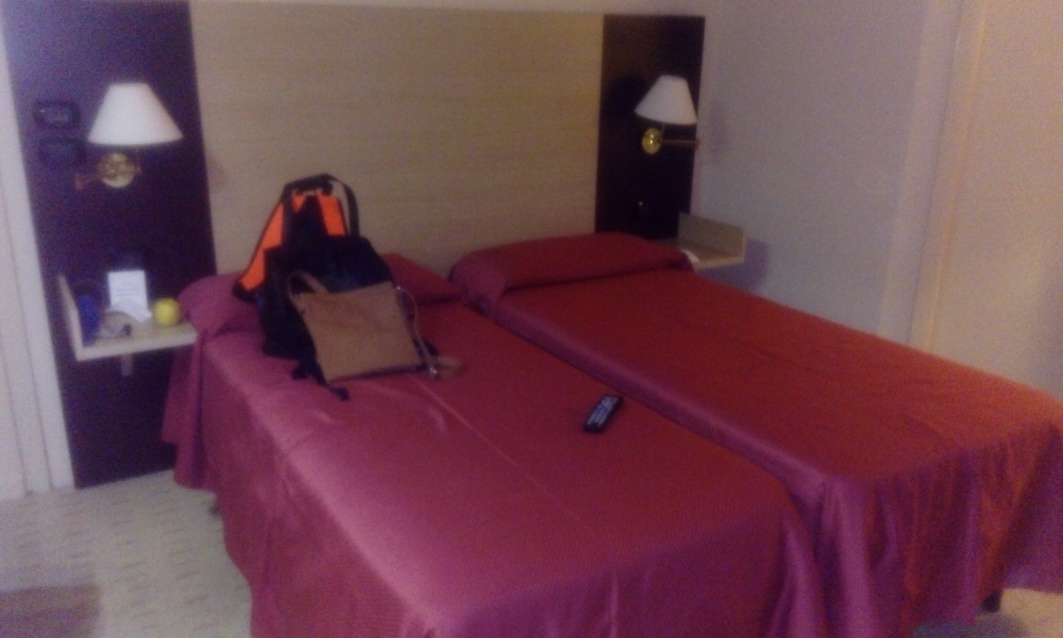 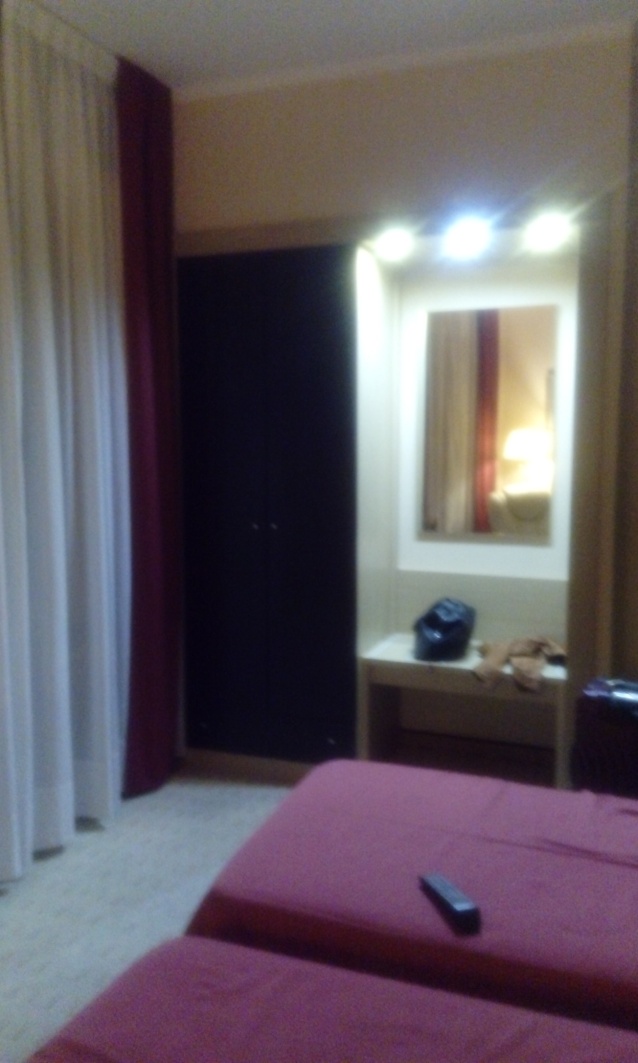 DBL номер
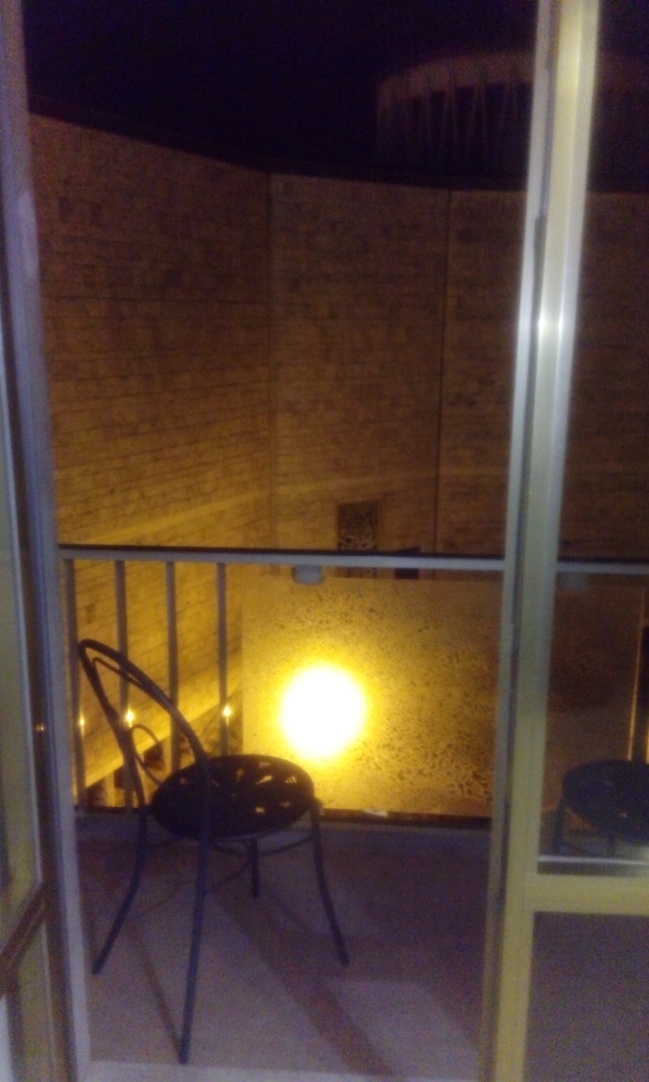 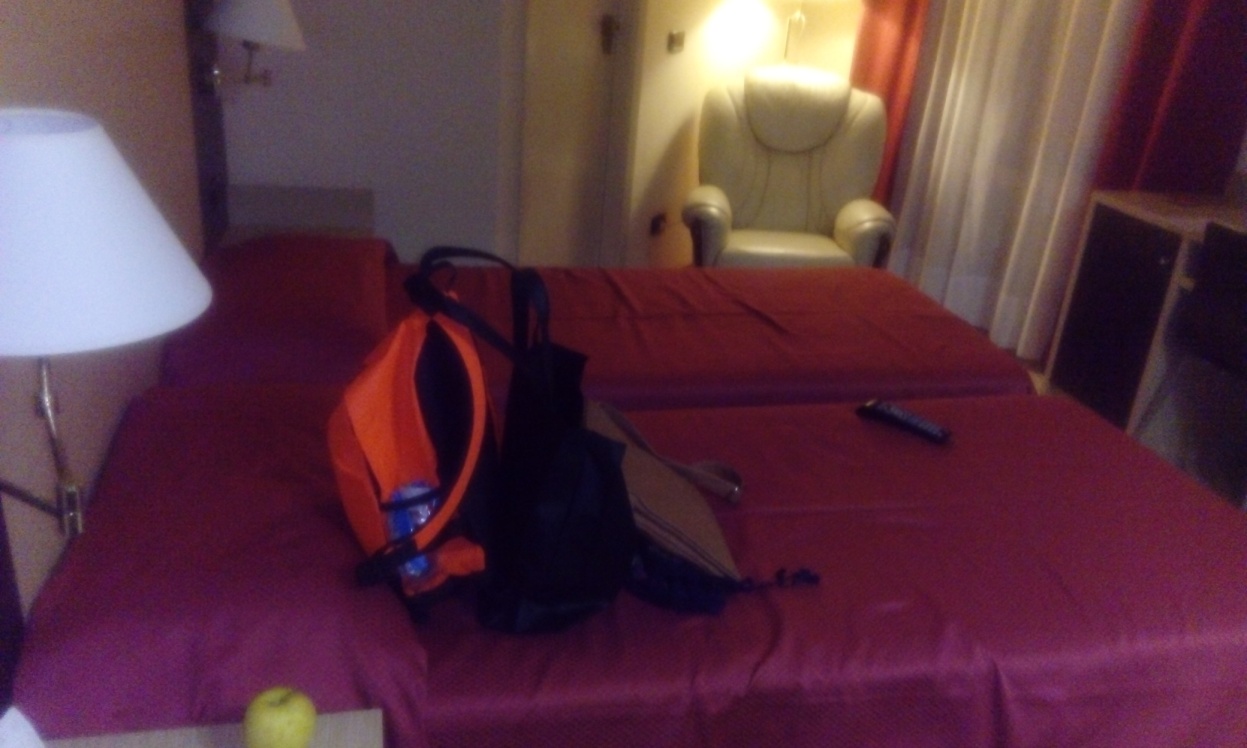 РимPark Hotel Dei Massimi ****
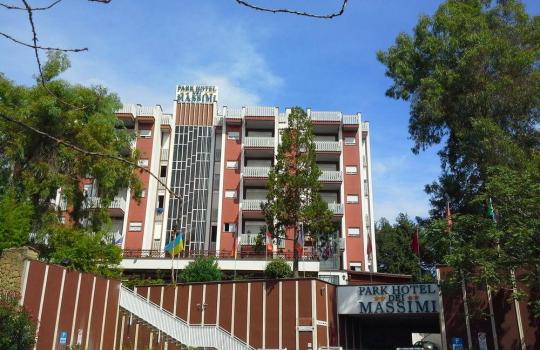 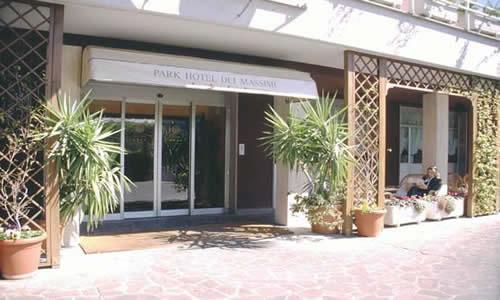 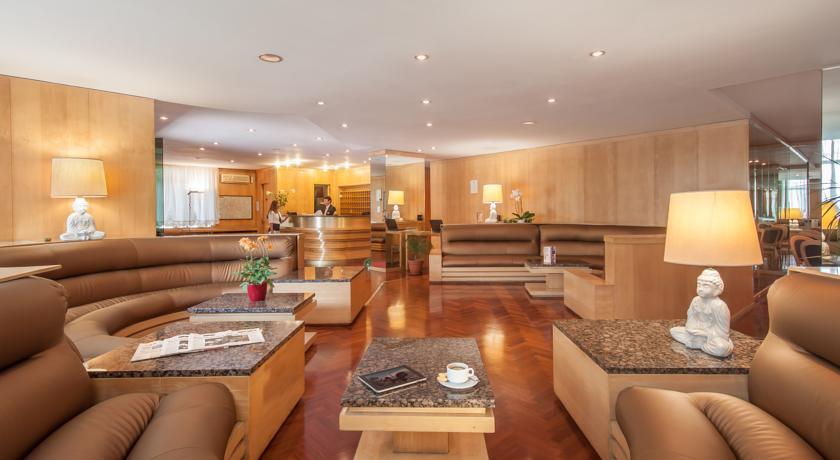 Холл и ресепшн
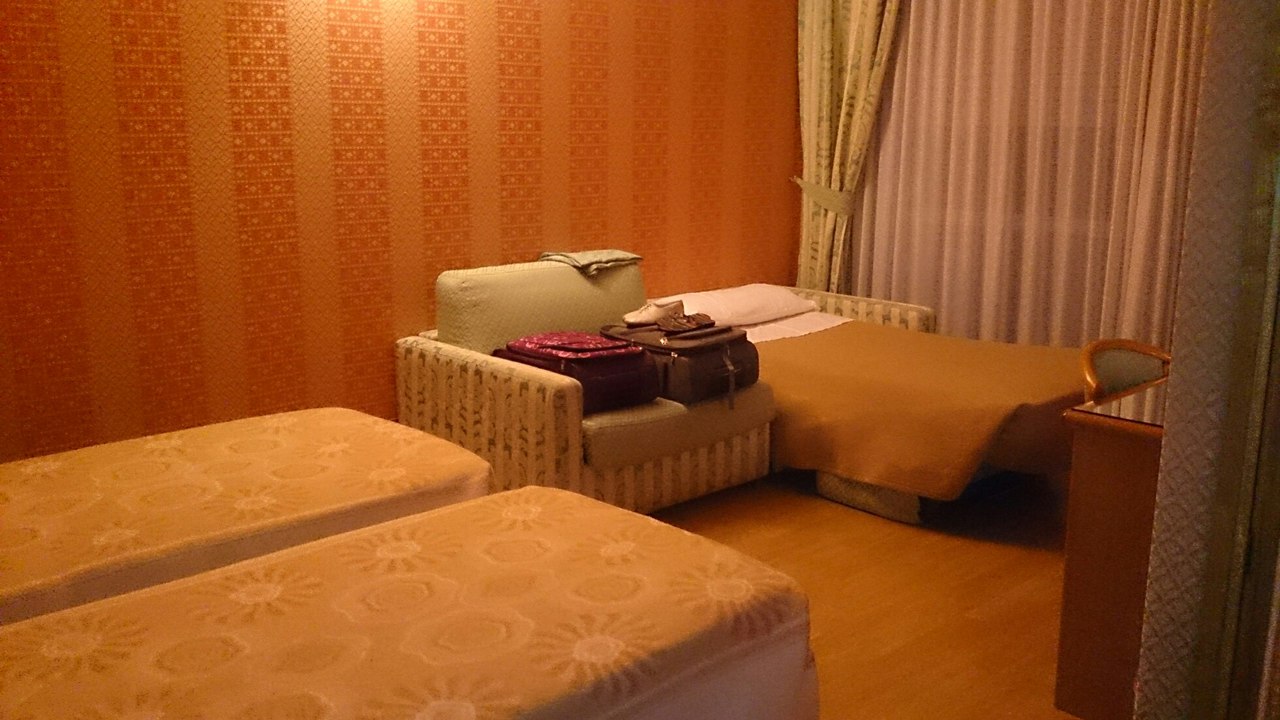 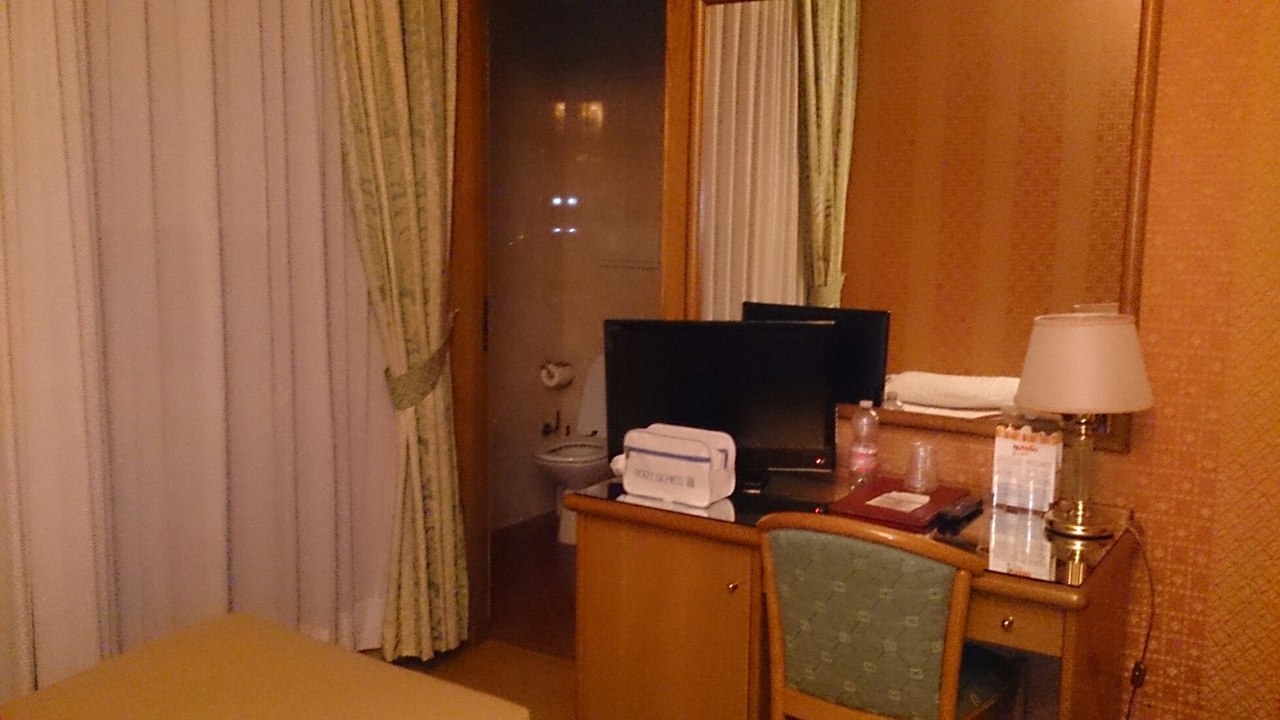 TRPL номер
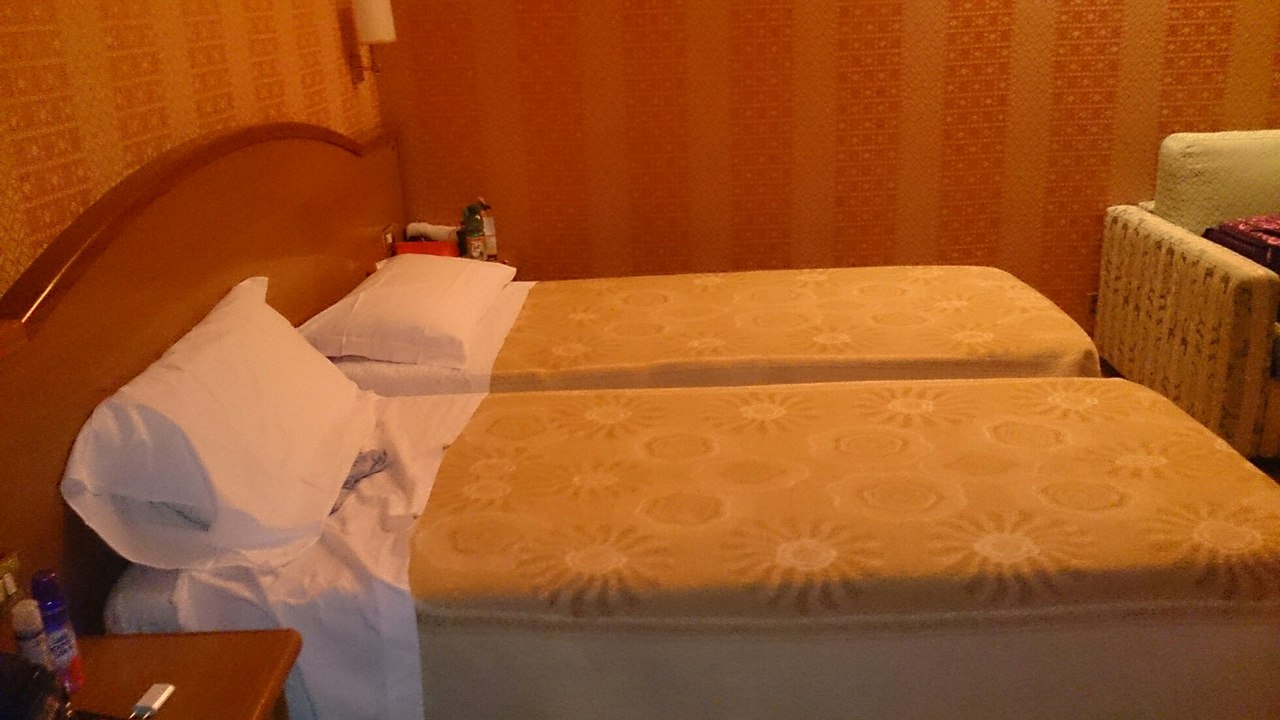 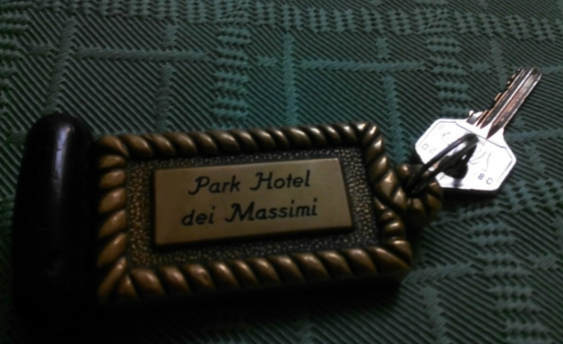 DBL номер
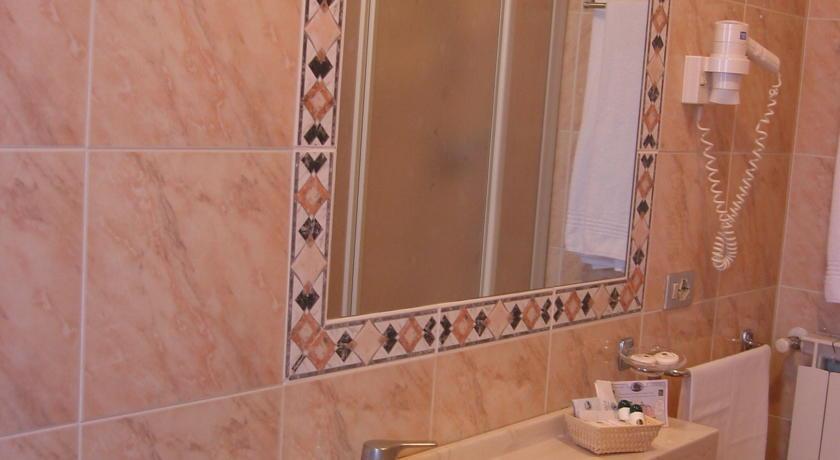 Туалет и ванная
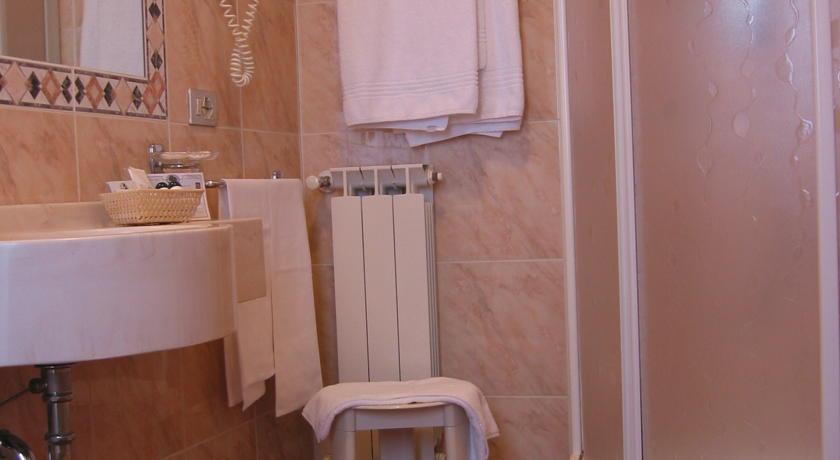 РимHotel Regio ***
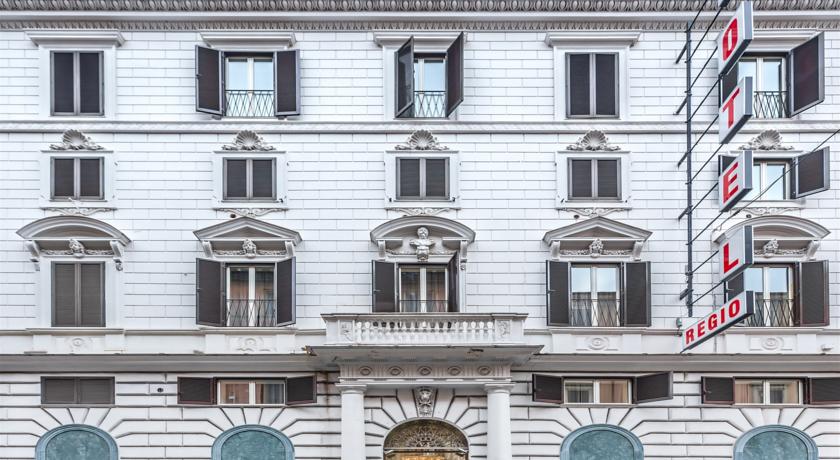 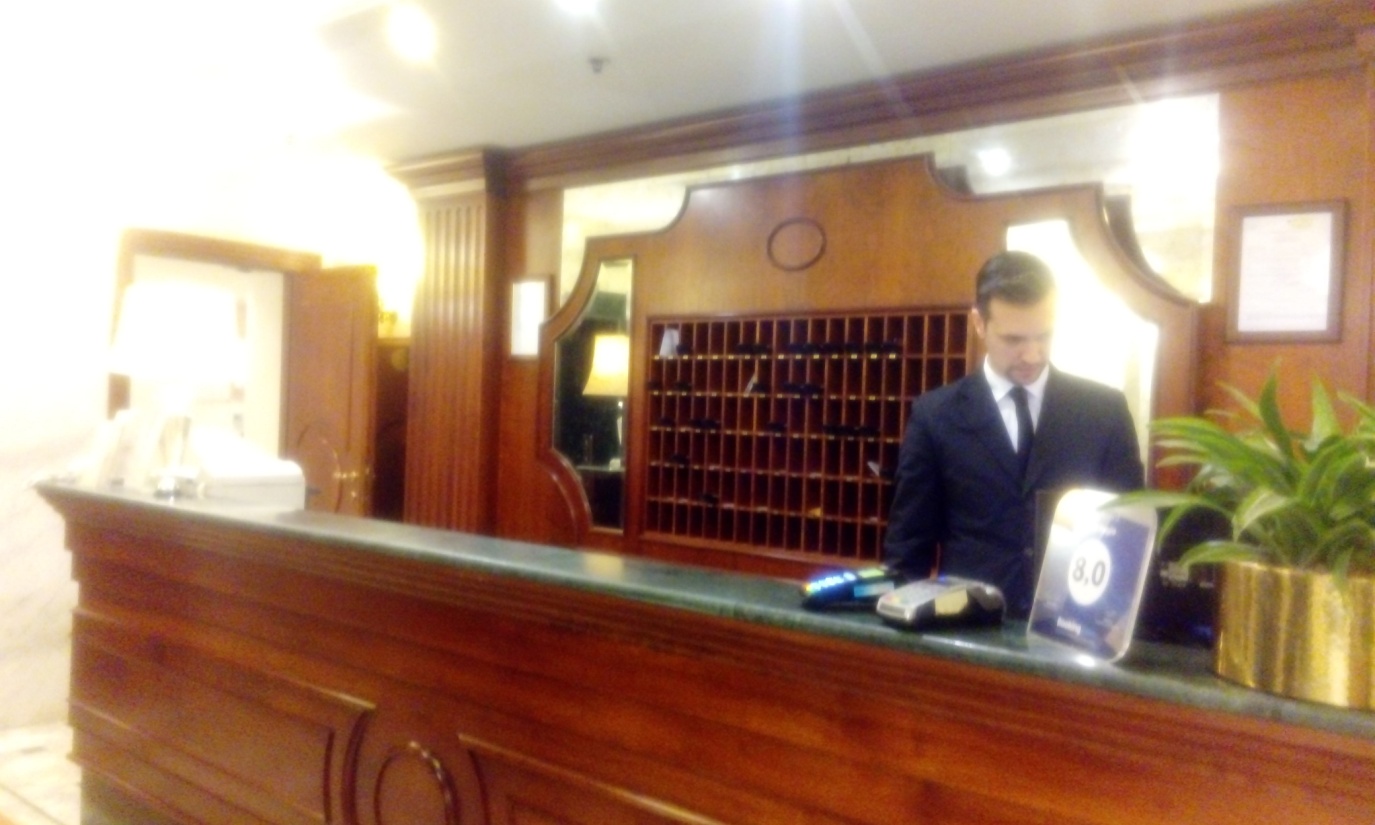 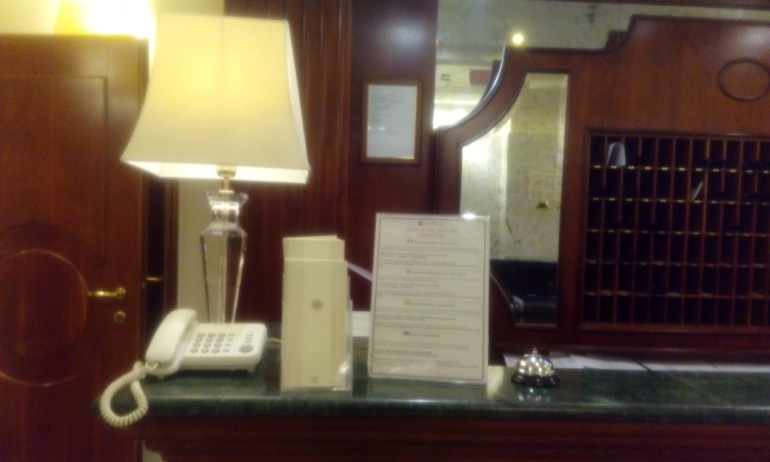 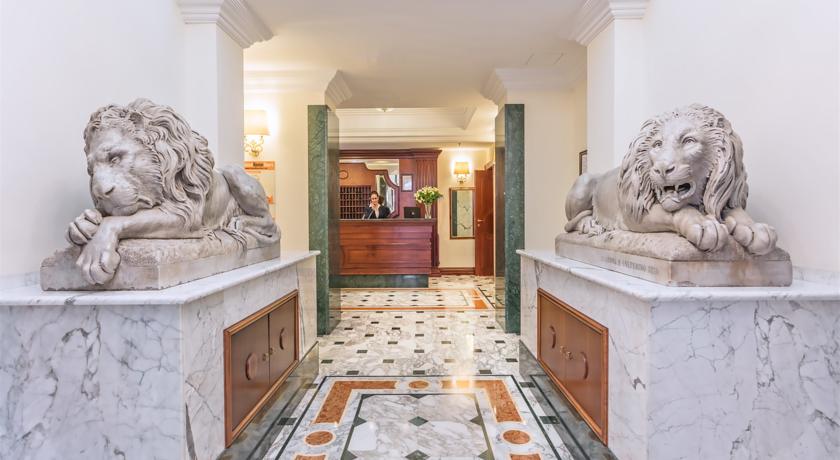 Ресепшн
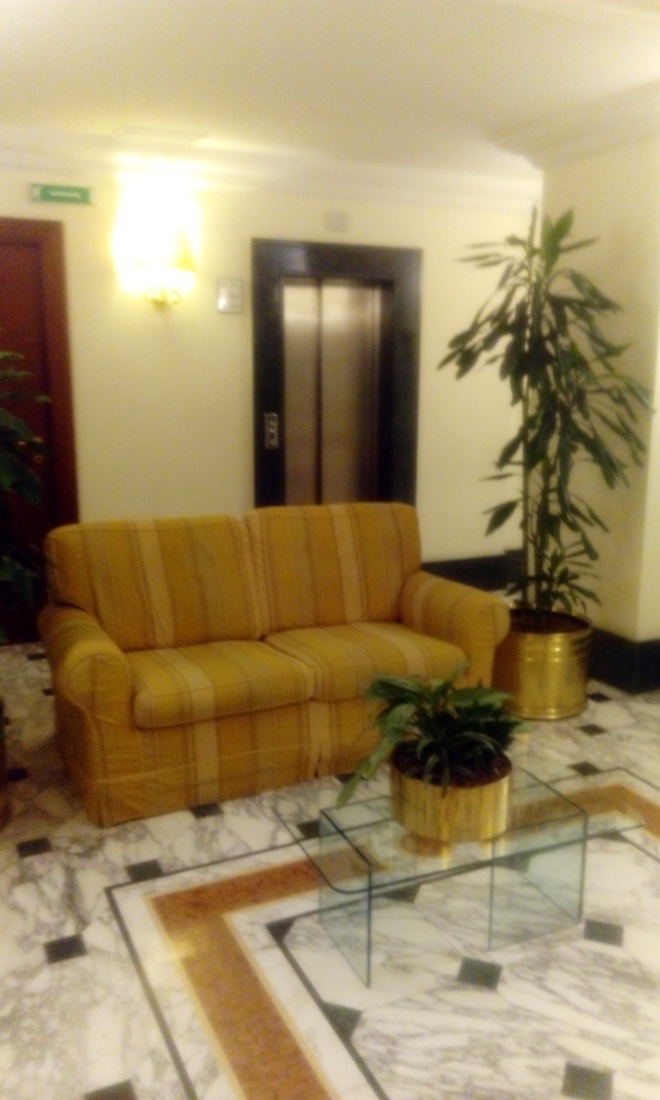 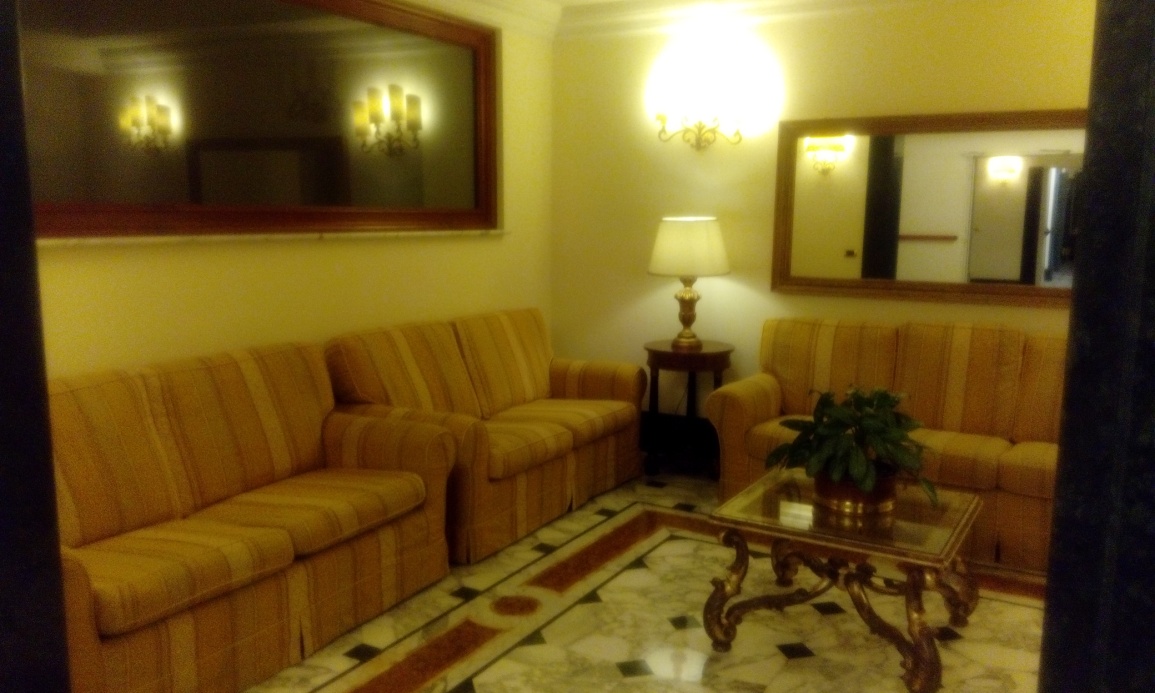 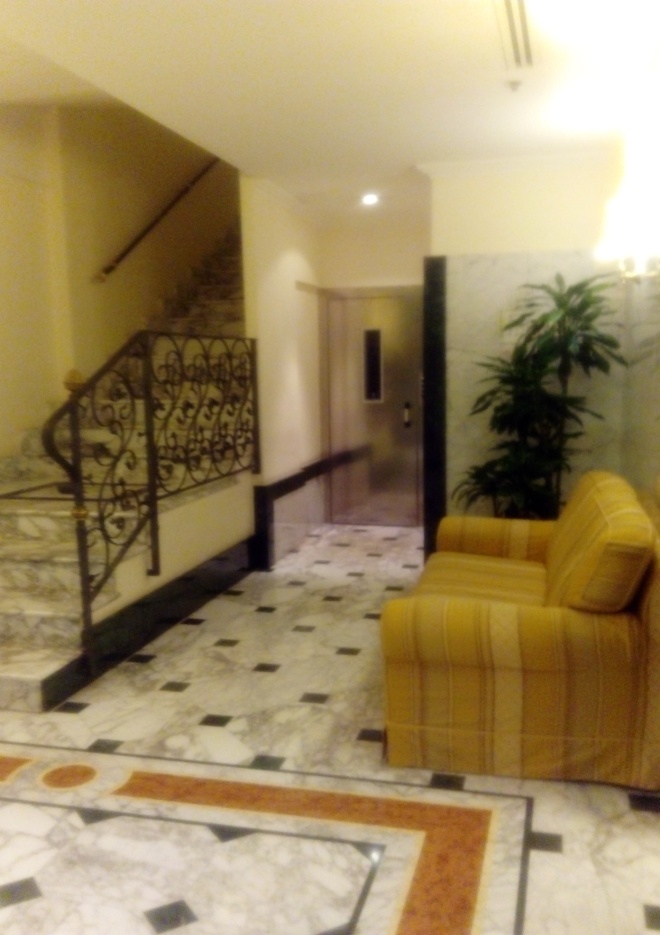 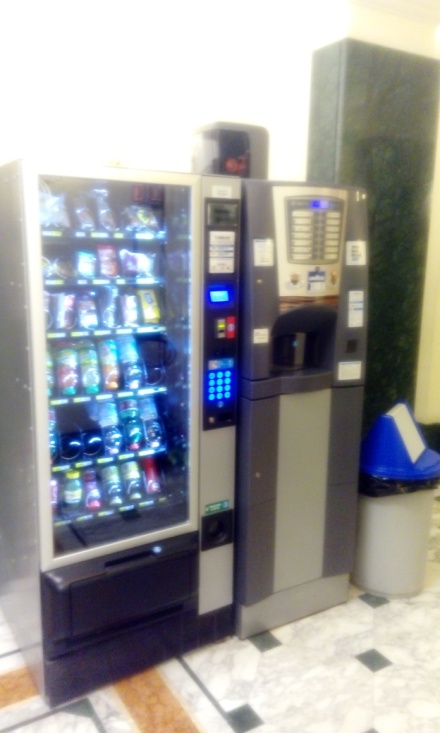 Холл
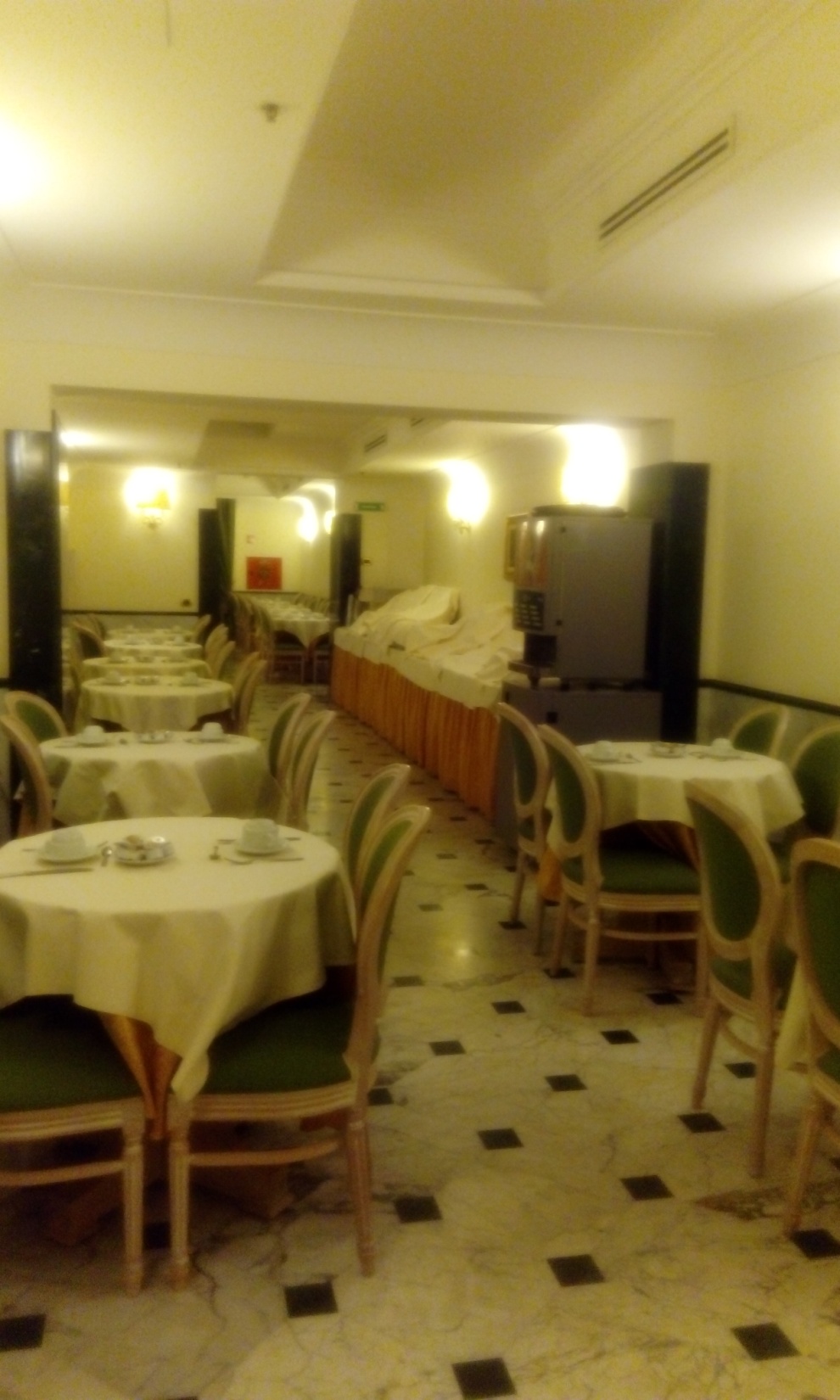 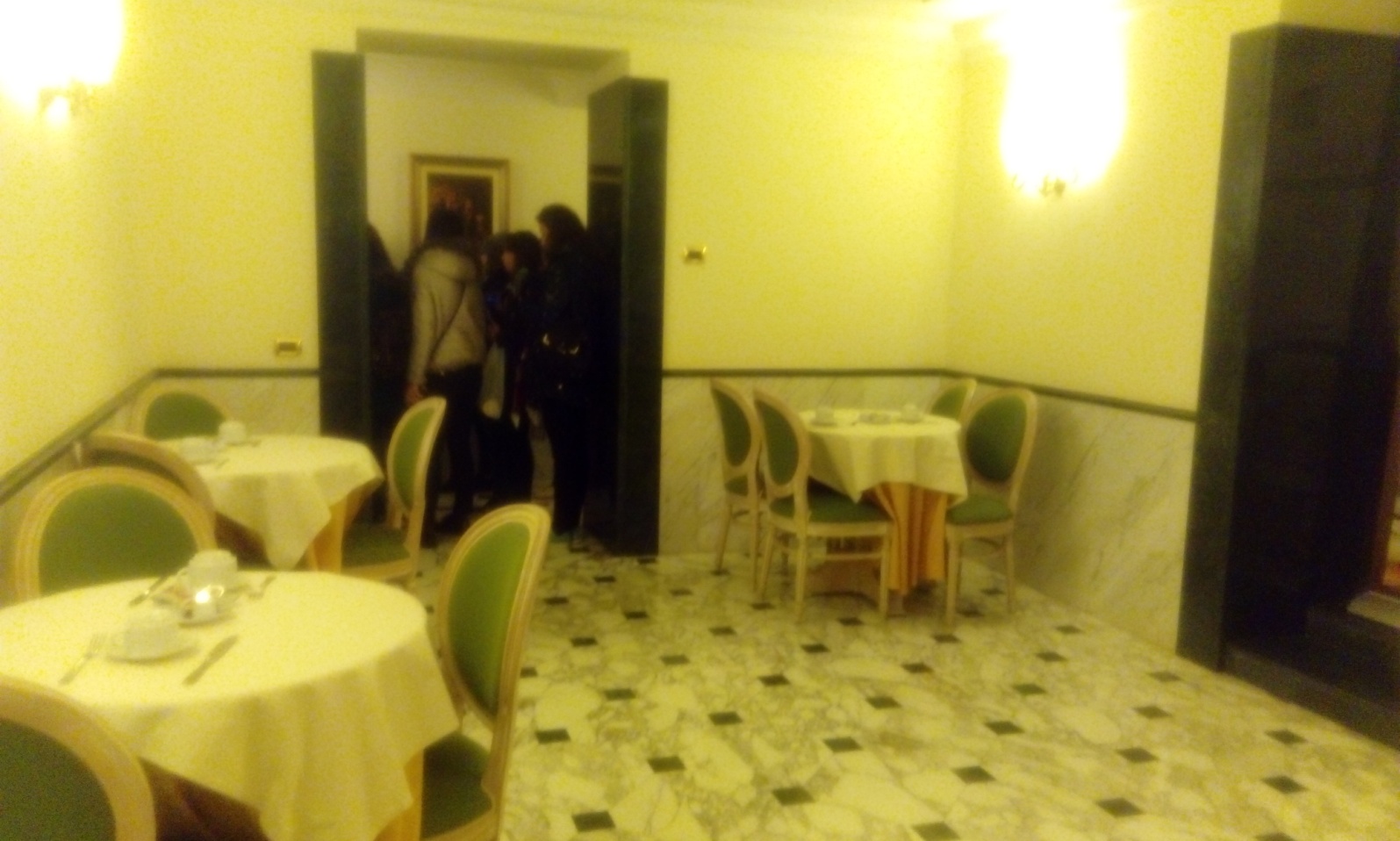 Ресторан
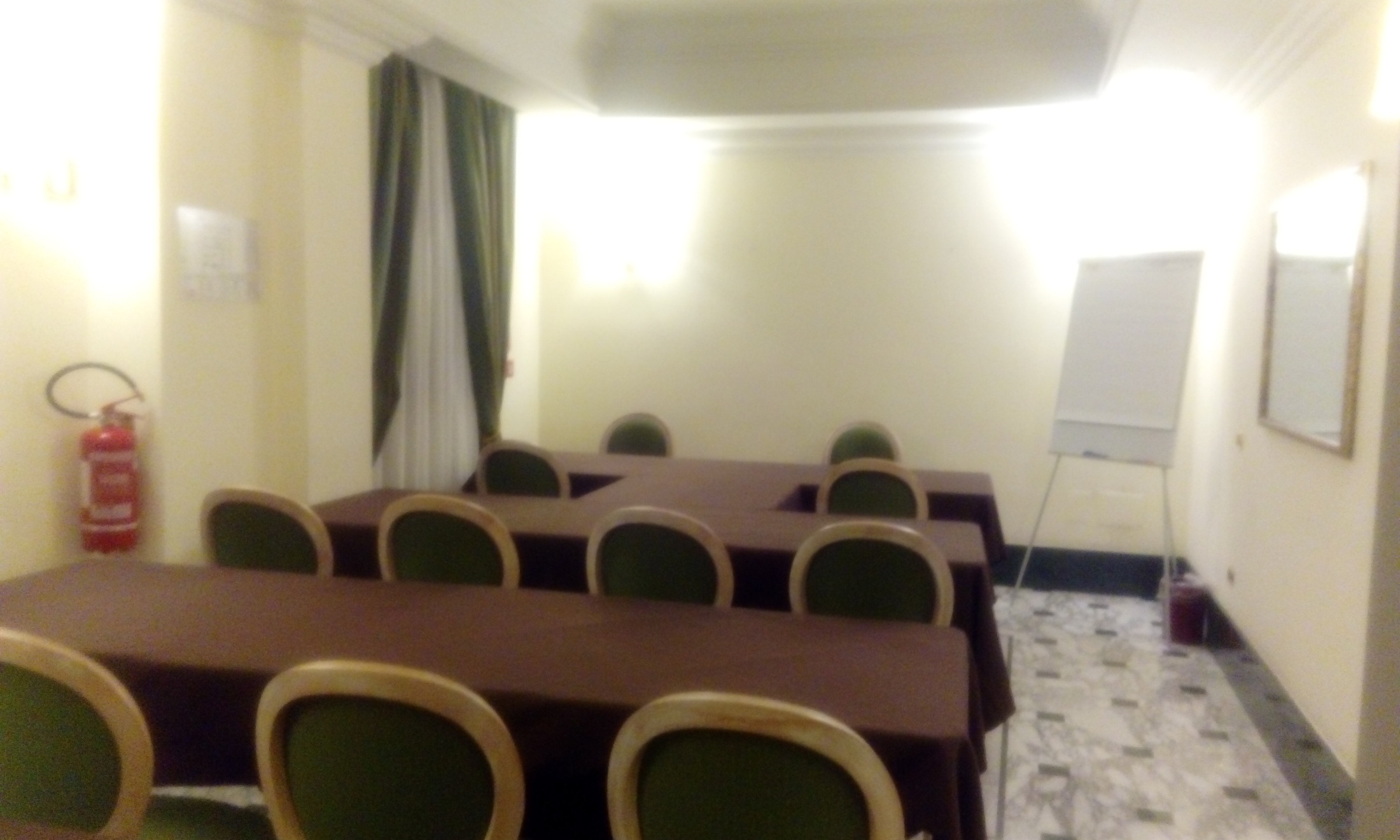 Конференц-зал
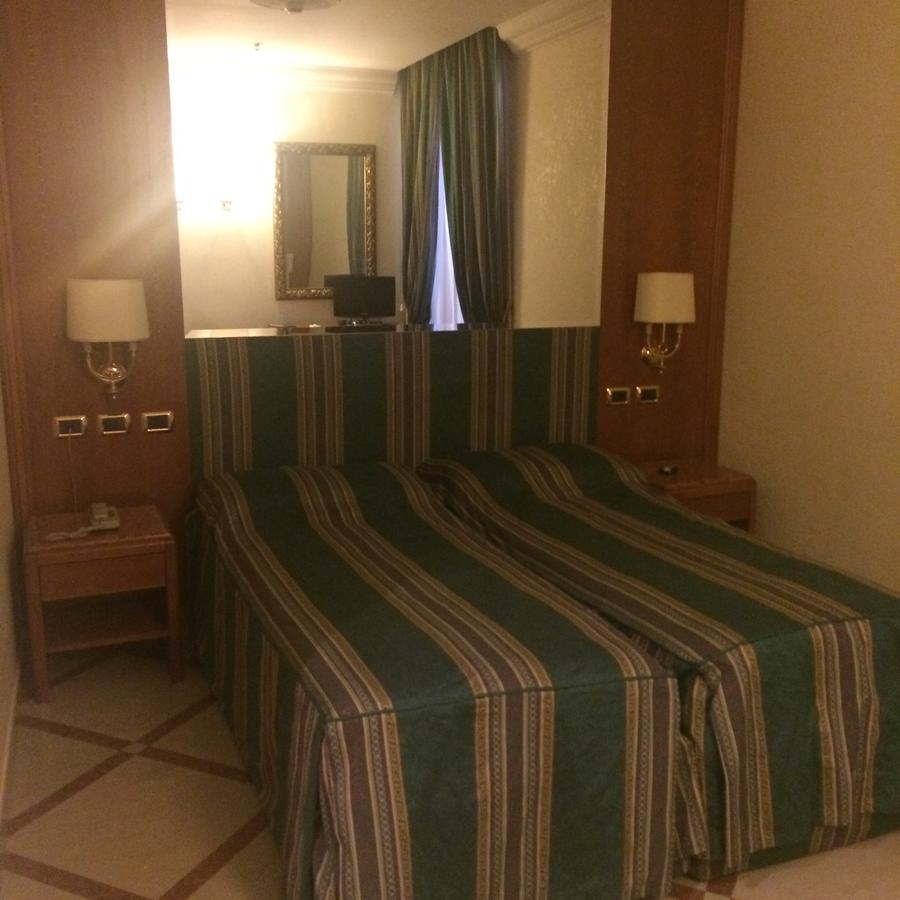 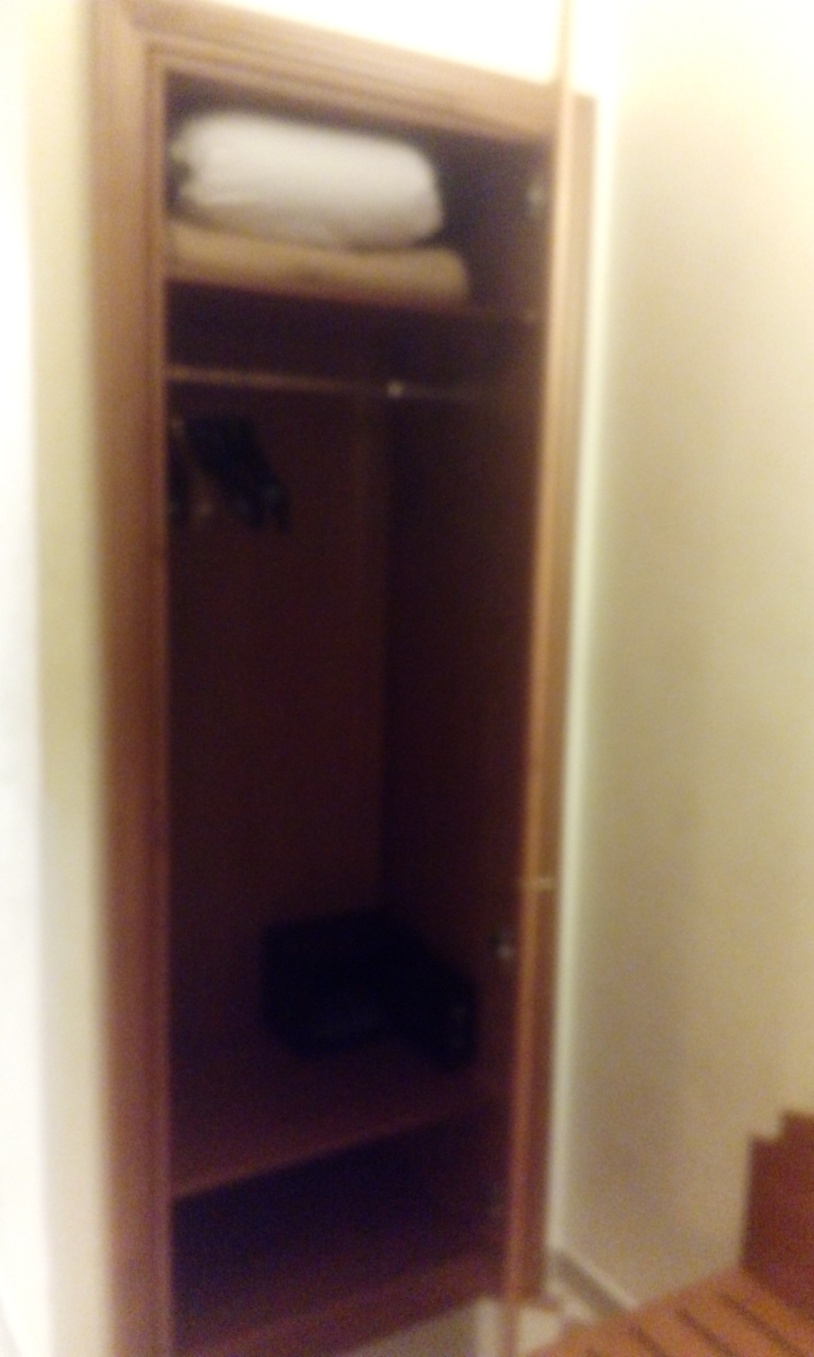 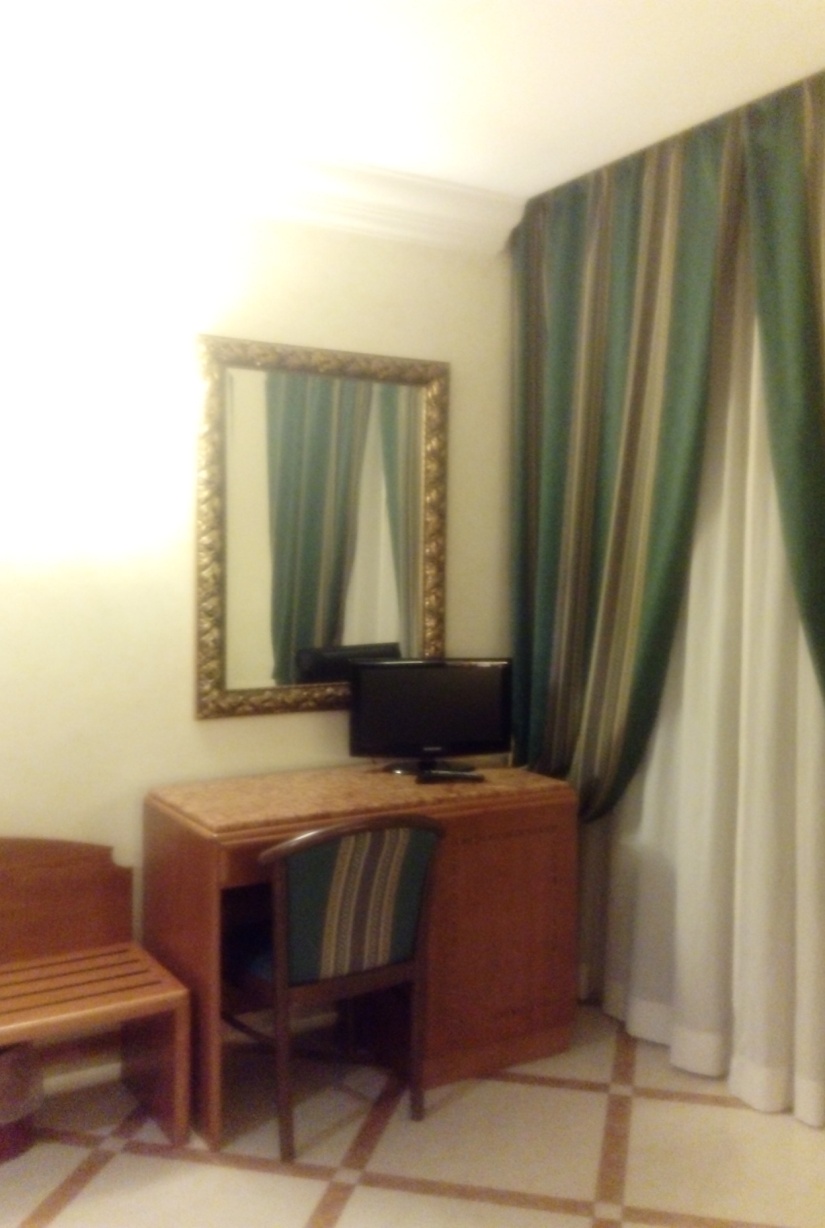 DBL номер
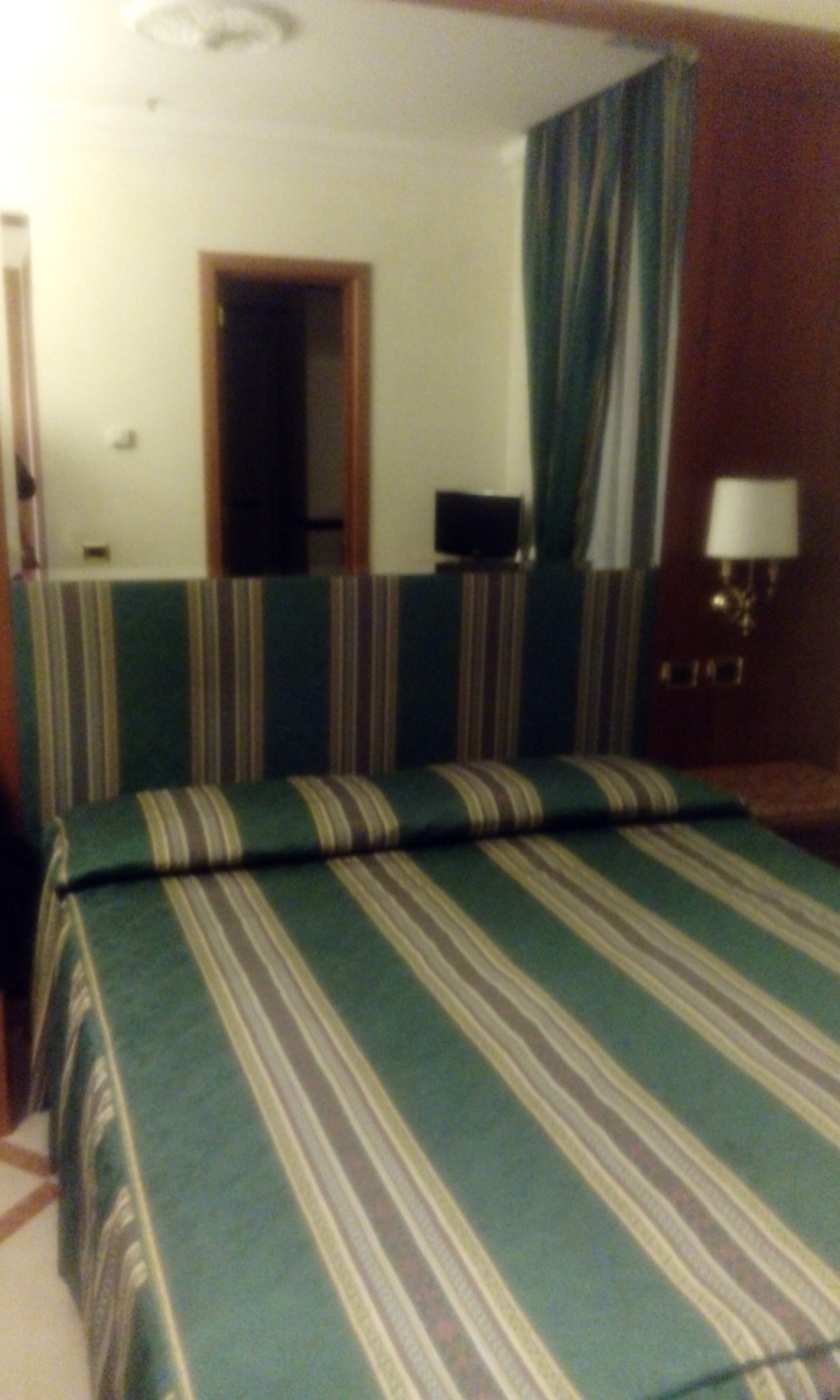 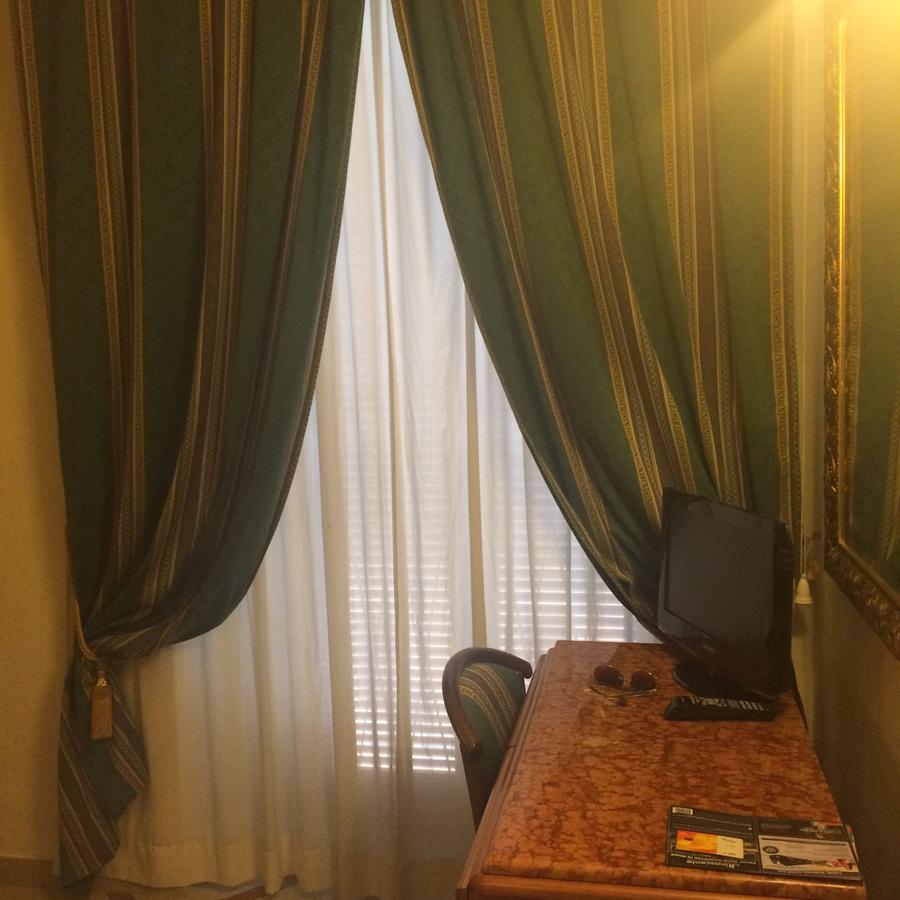 Номер Standart
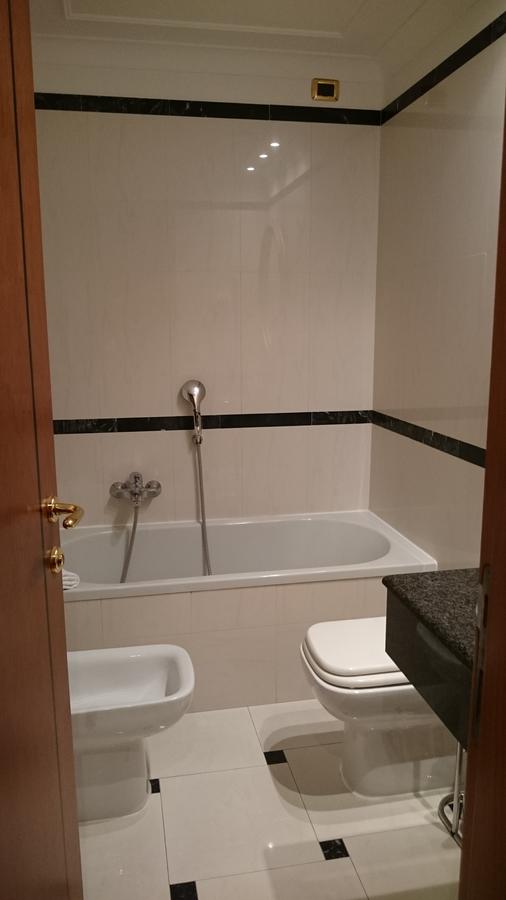 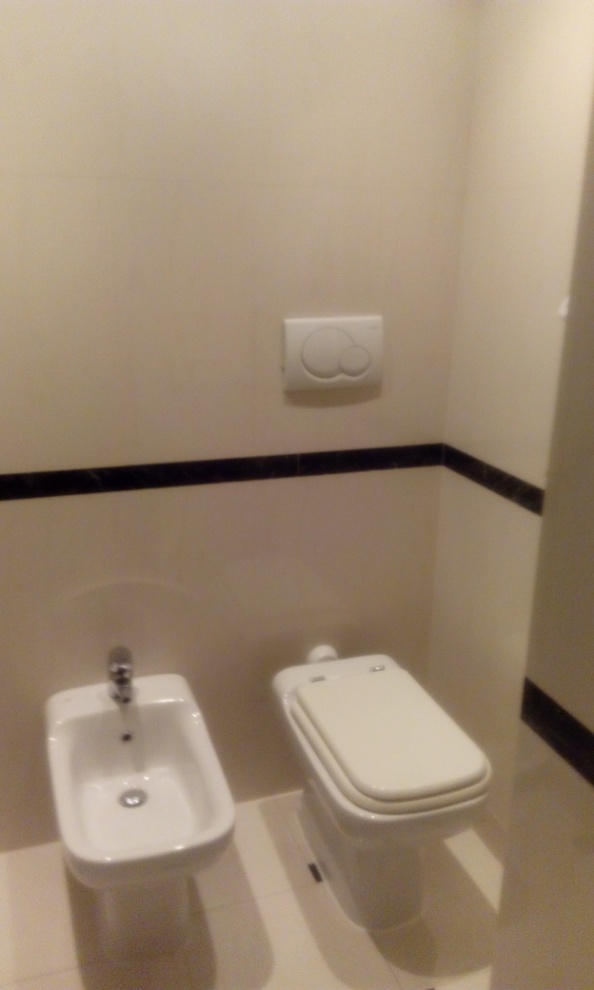 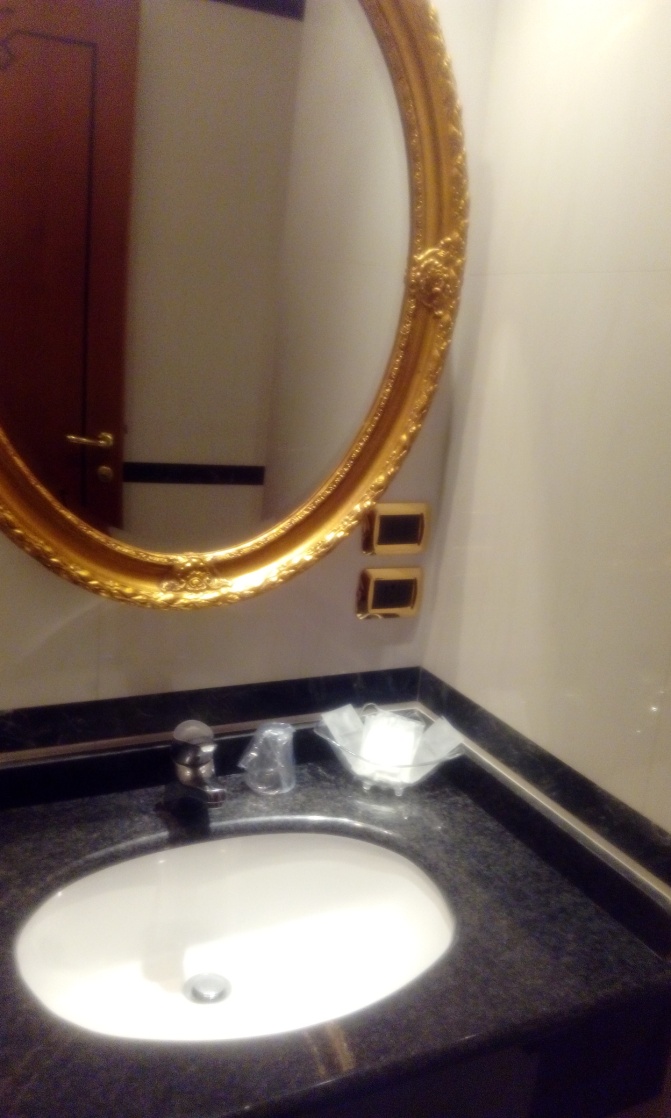 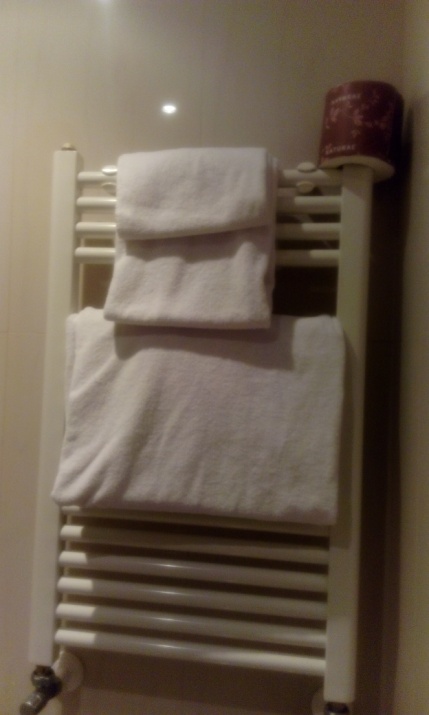 Туалет и ванная
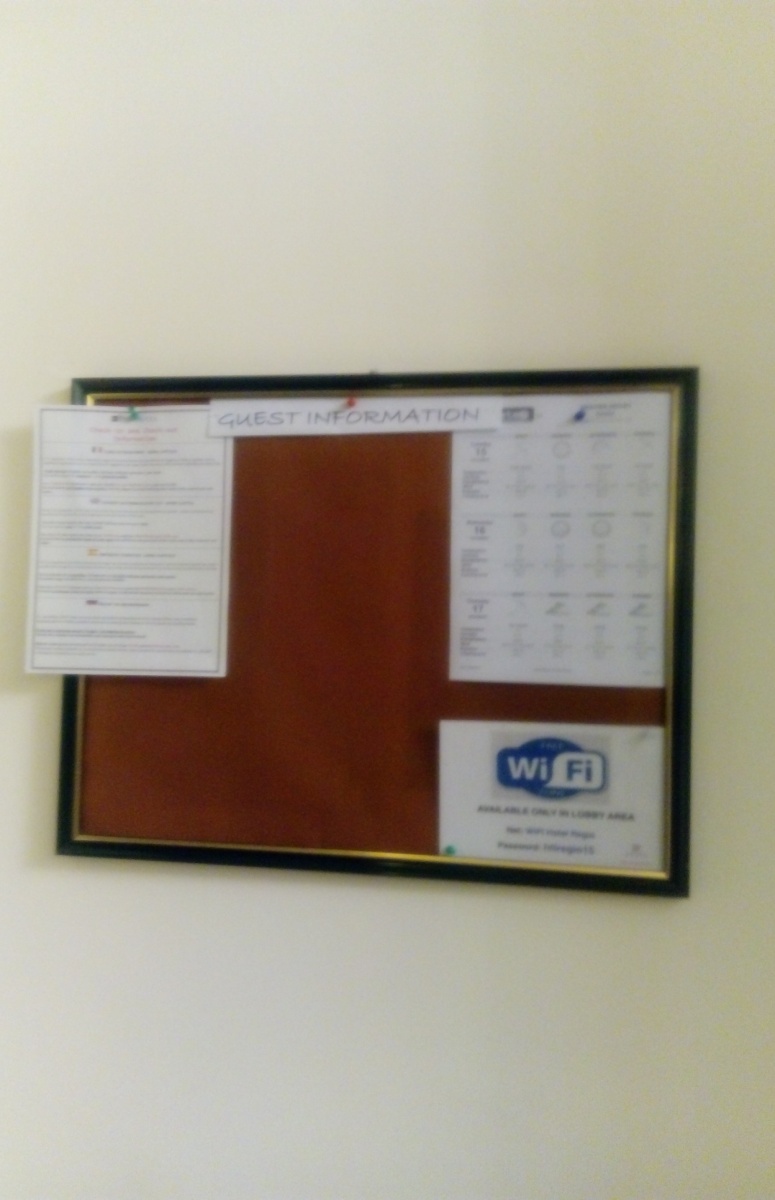 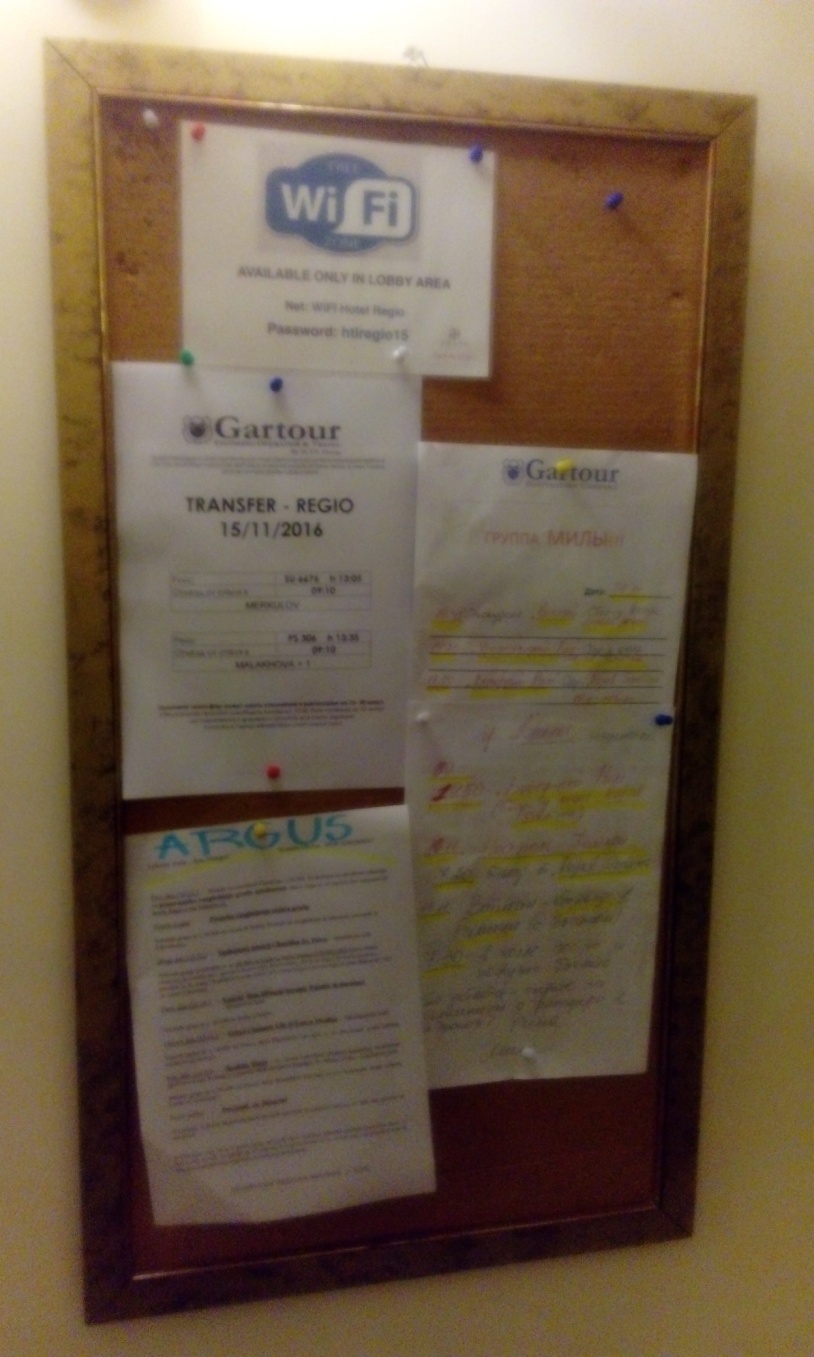 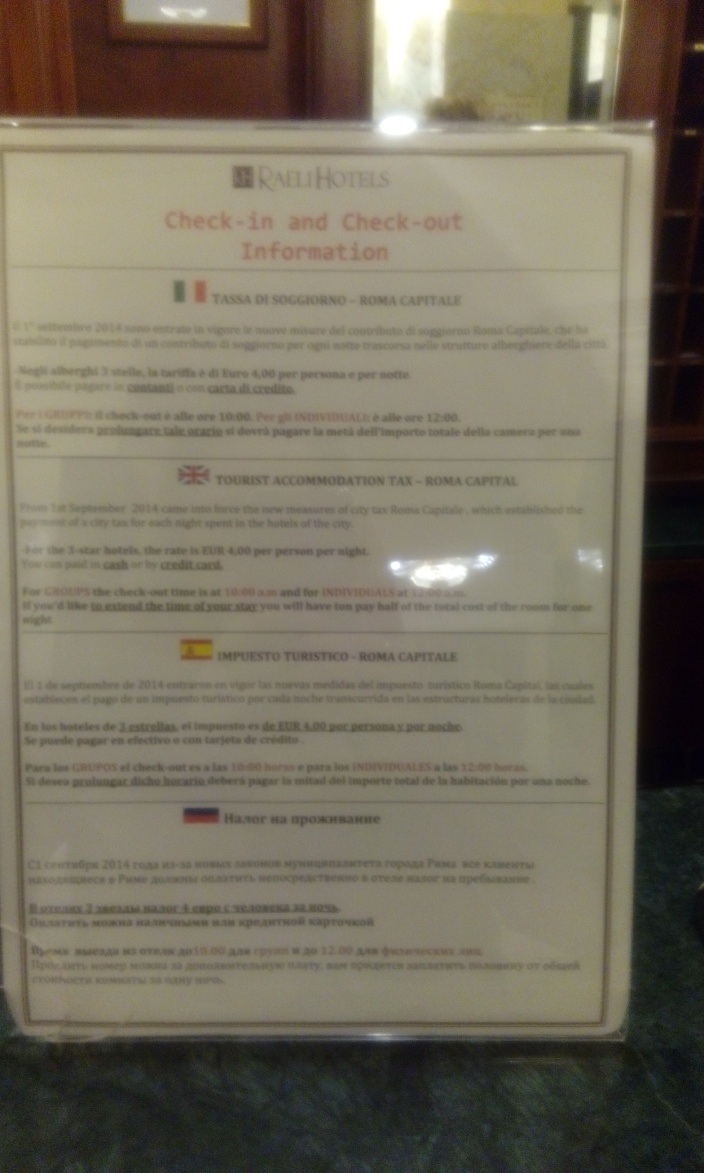 Информационный уголок
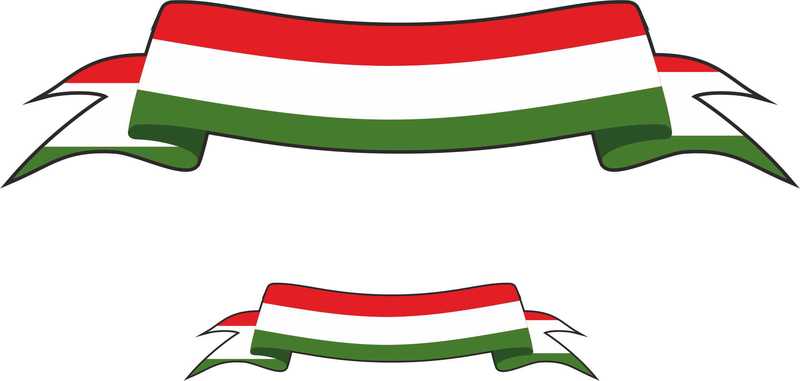 Ресторанный сервис
Докладчик – Папанина А.
Типичные продукты
Рим
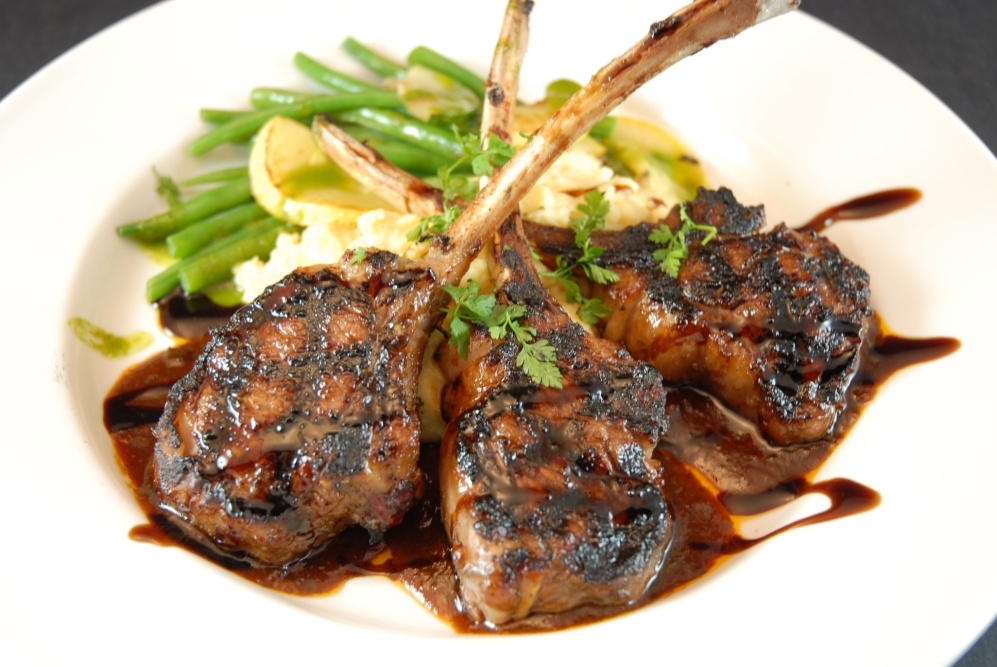 Баранина
Горох
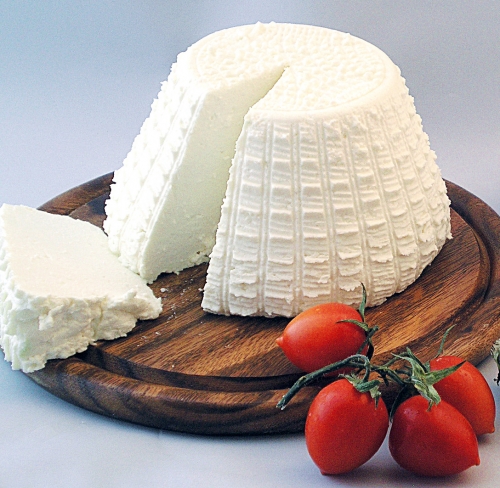 Рикотта
Тоскана
кростини
панцанелла
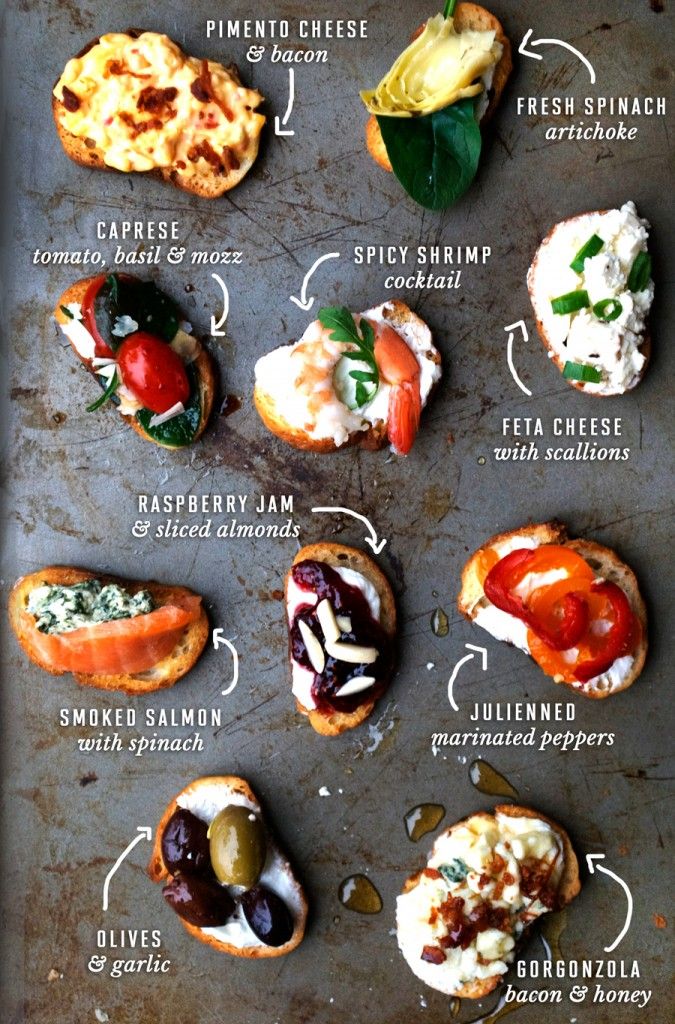 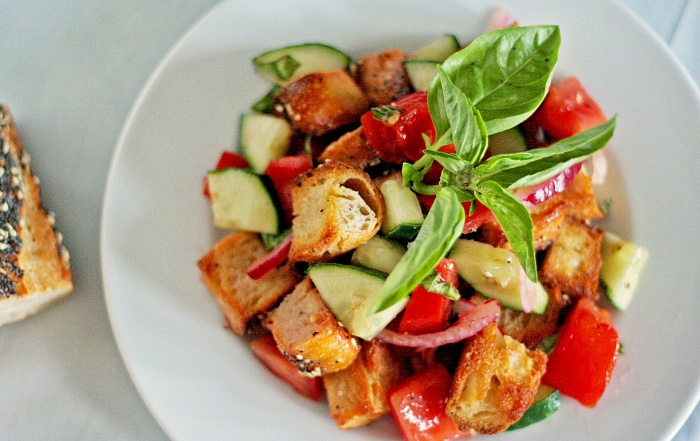 качукко
флорентийский бифштекс
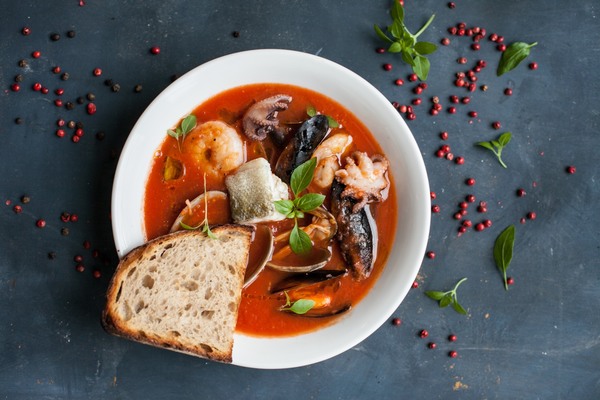 Венеция
полента
risi e bisi
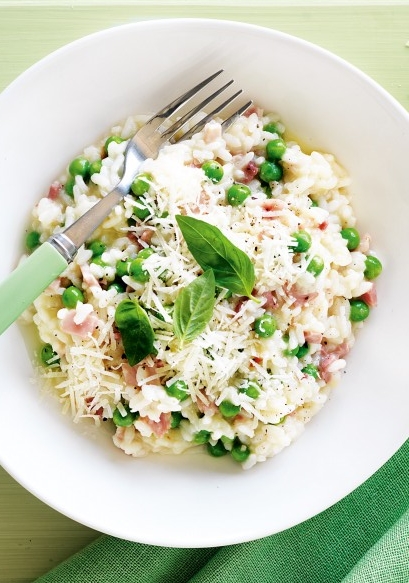 ризотто
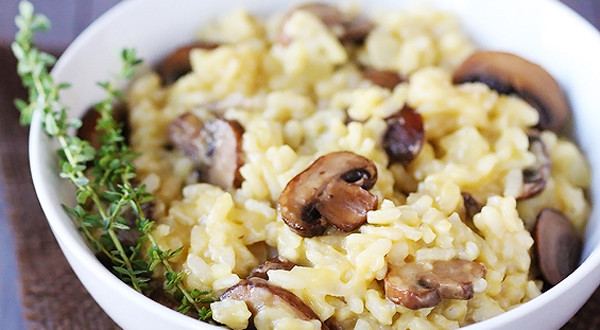 Популярные блюда
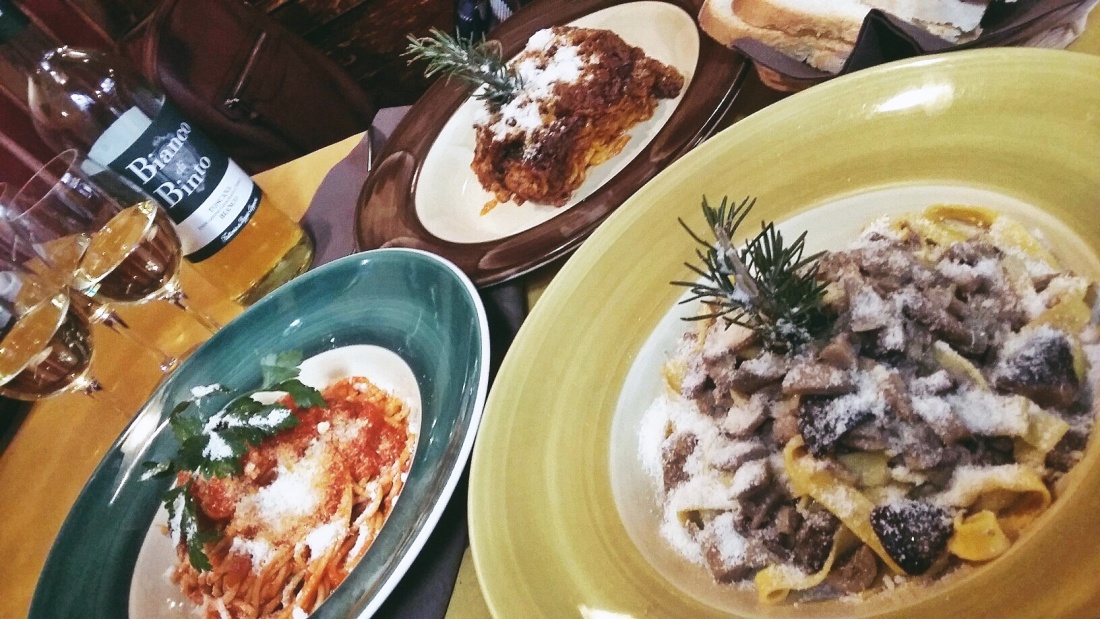 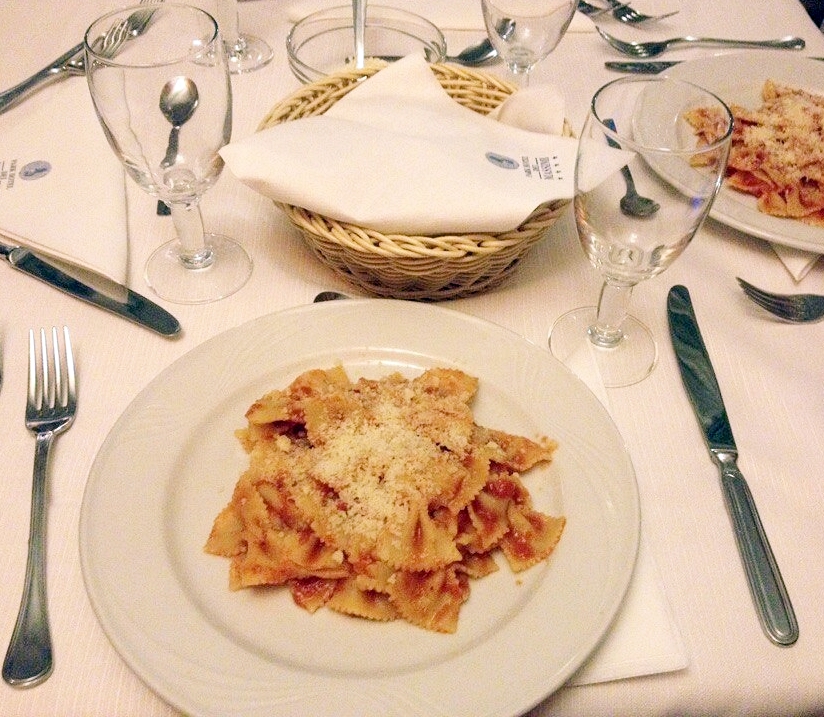 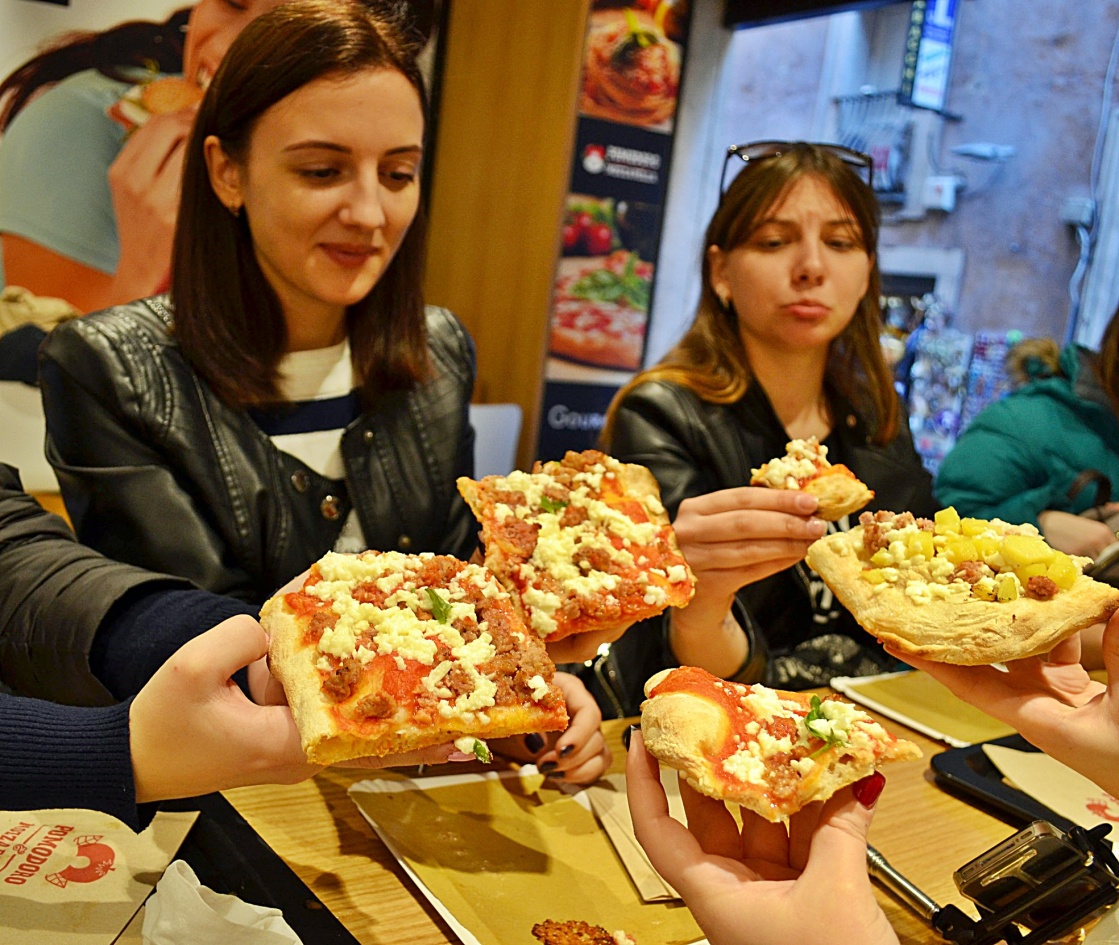 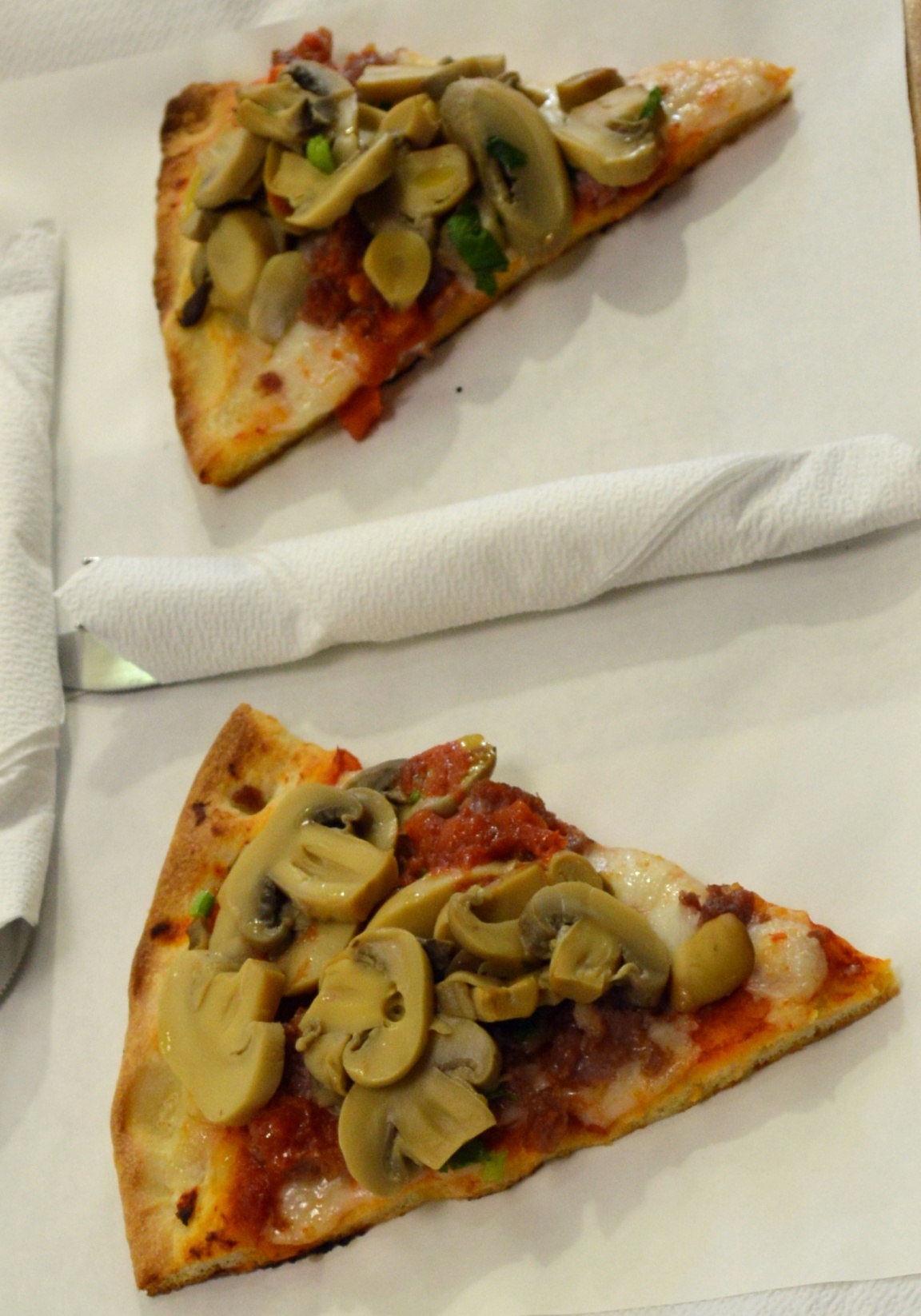 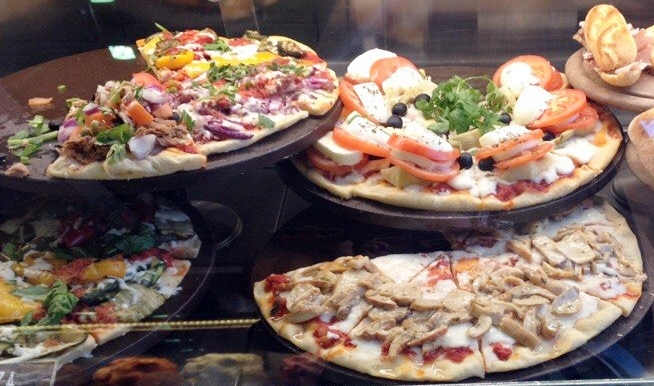 лазанья
фриттата
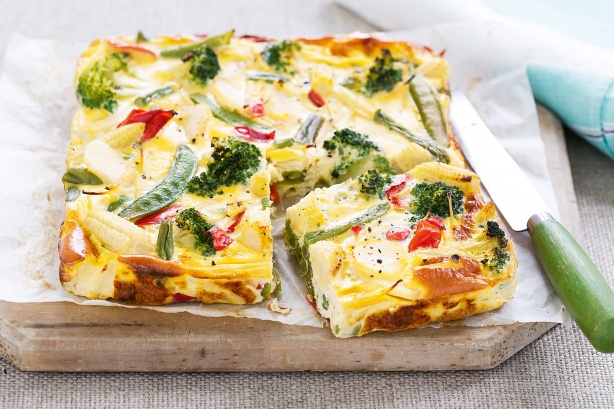 ньокки
панчетта
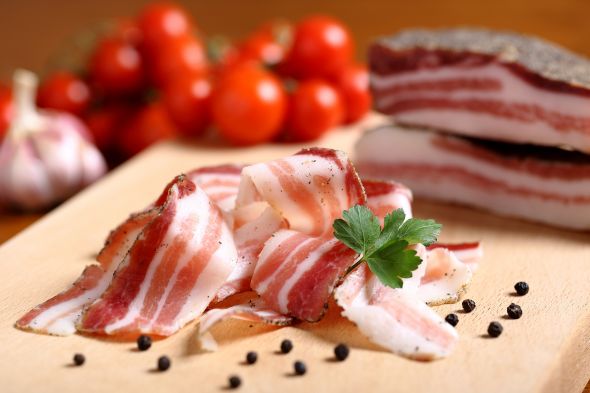 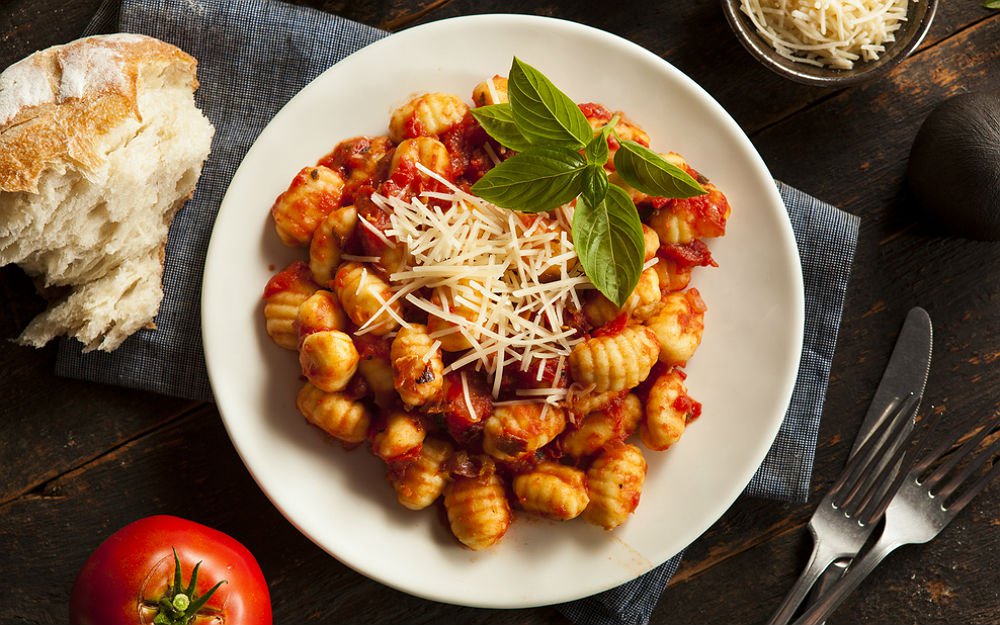 Закуски
капрезе
гриссини
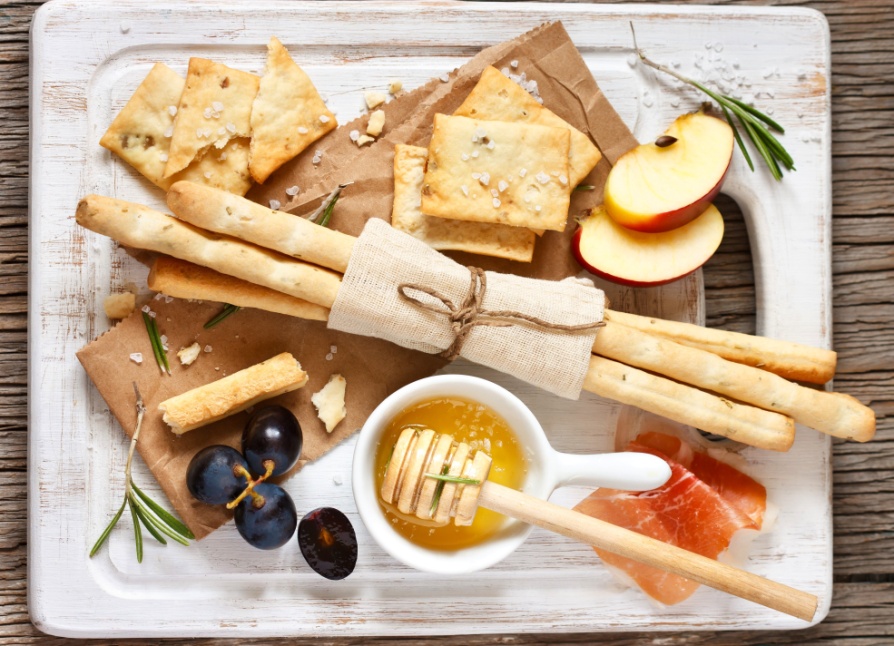 карпаччо
песто
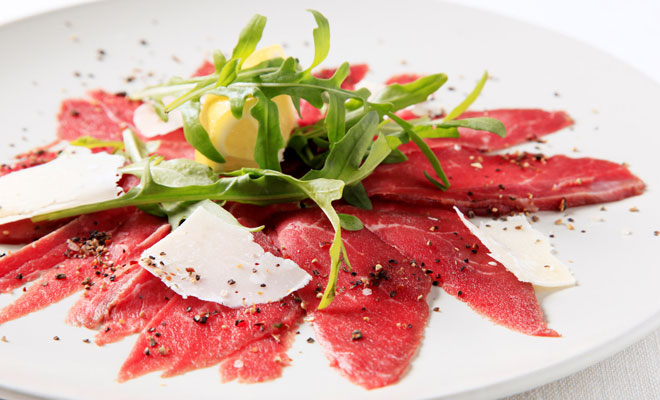 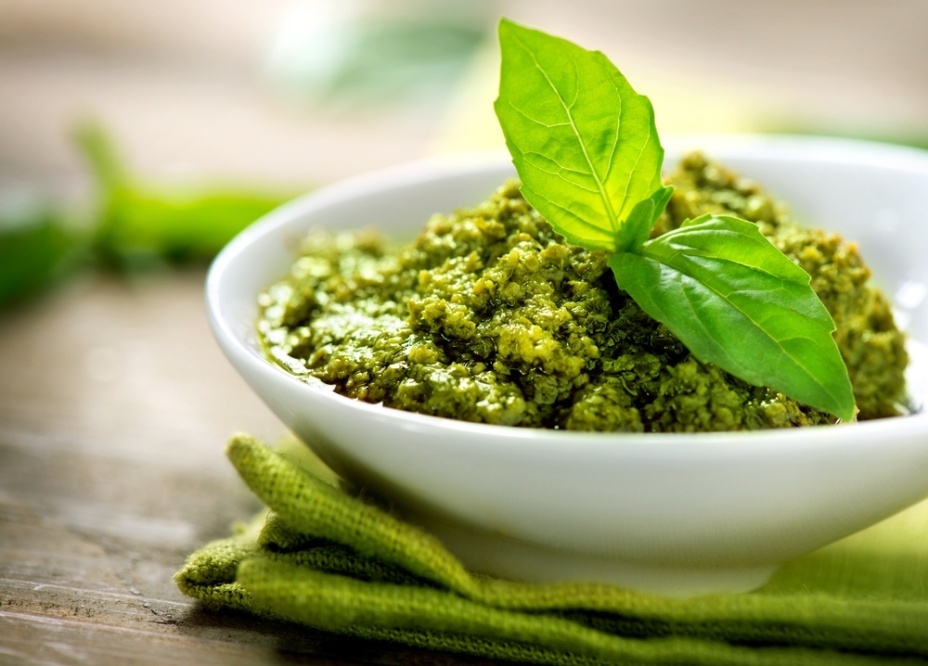 Десерты
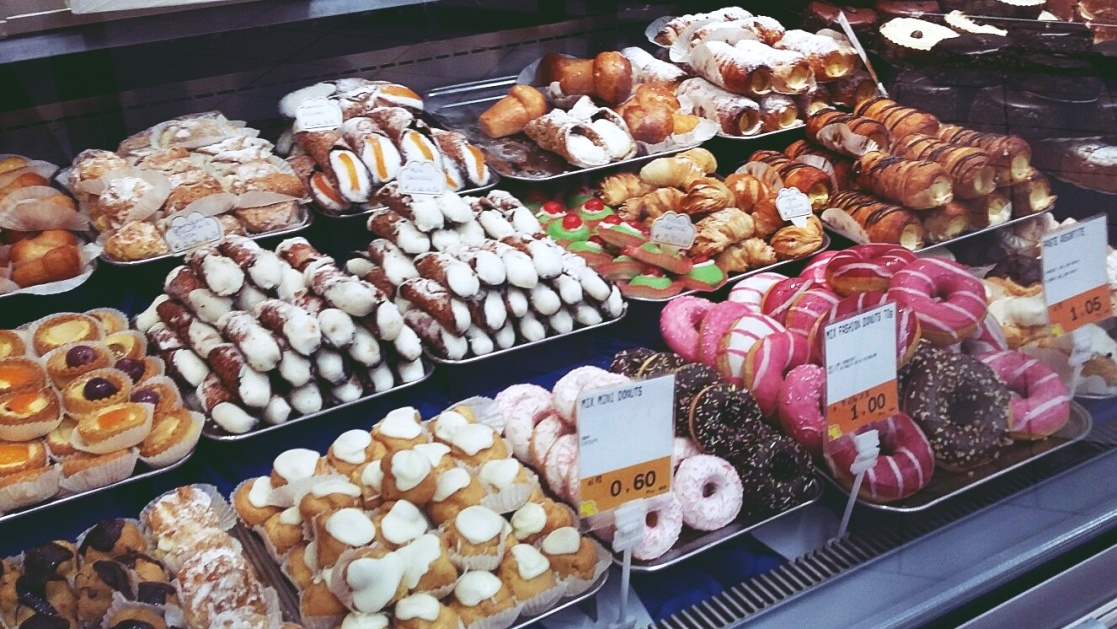 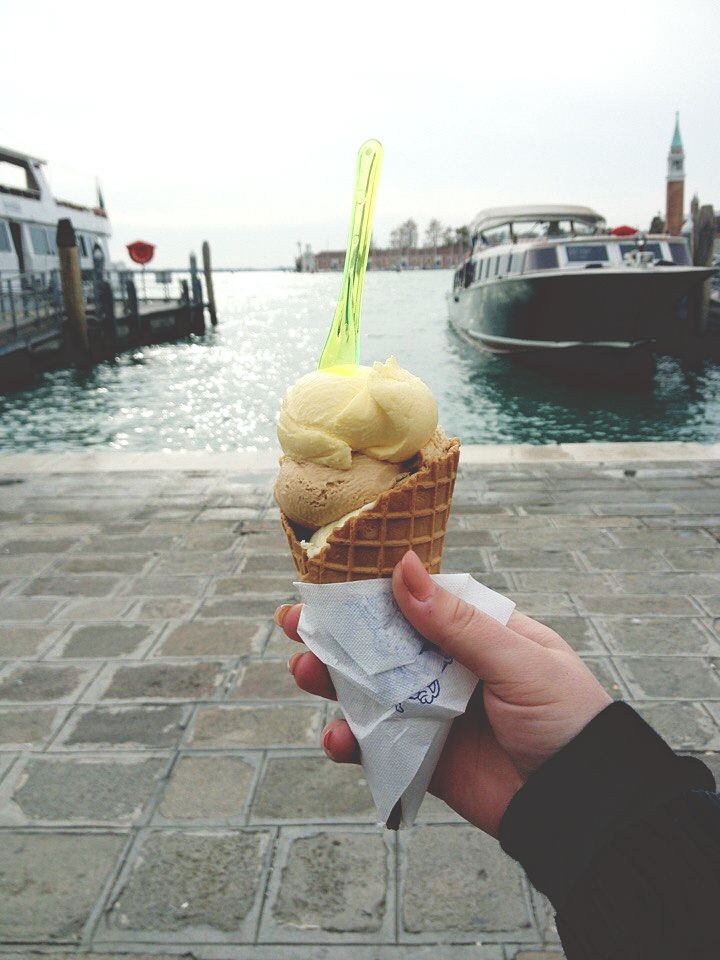 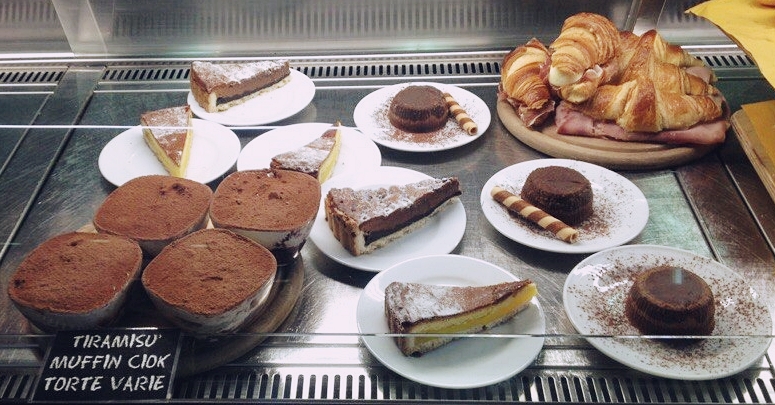 Напитки
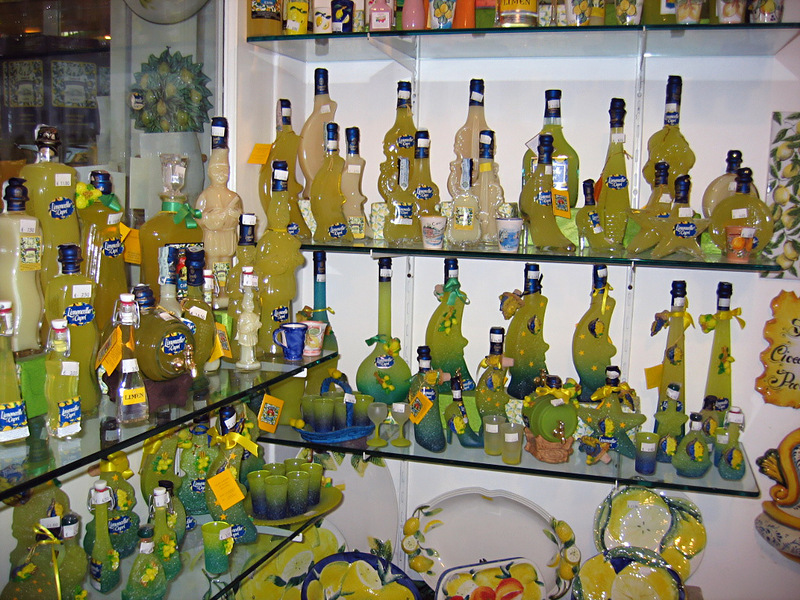 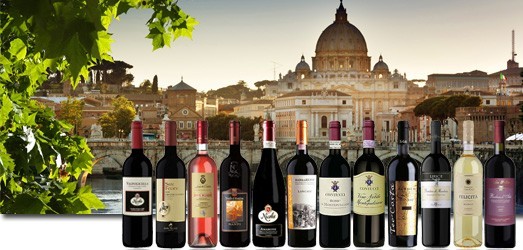 Питание в отелях
Завтраки
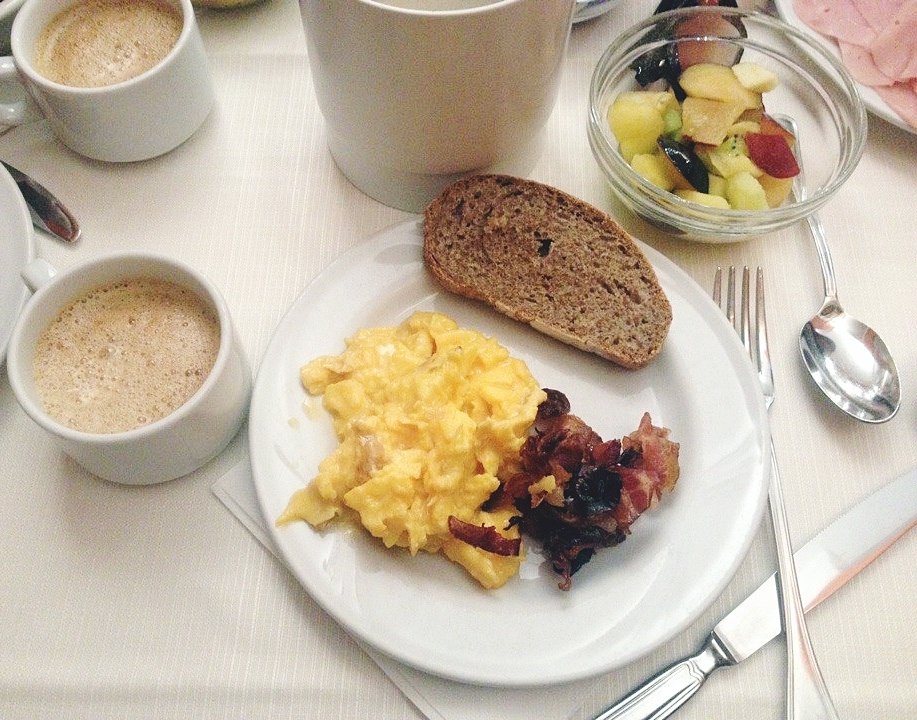 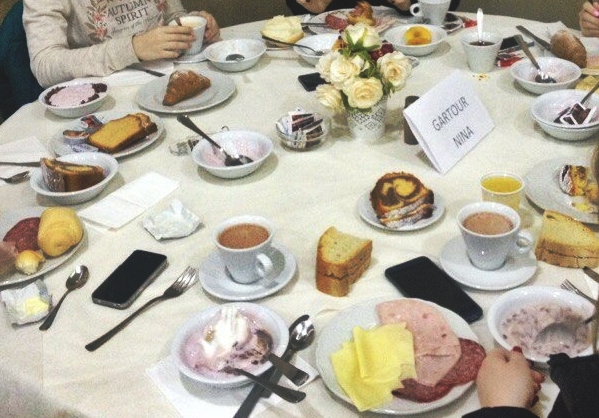 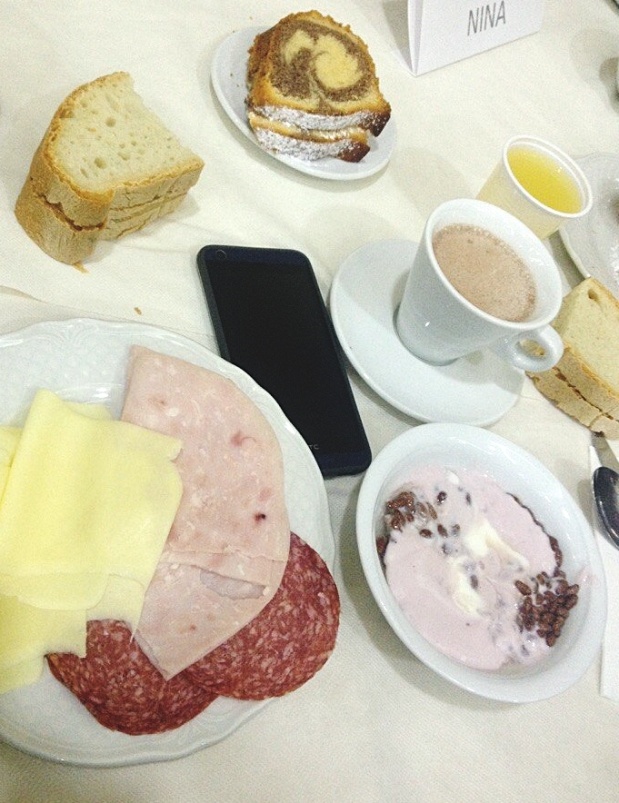 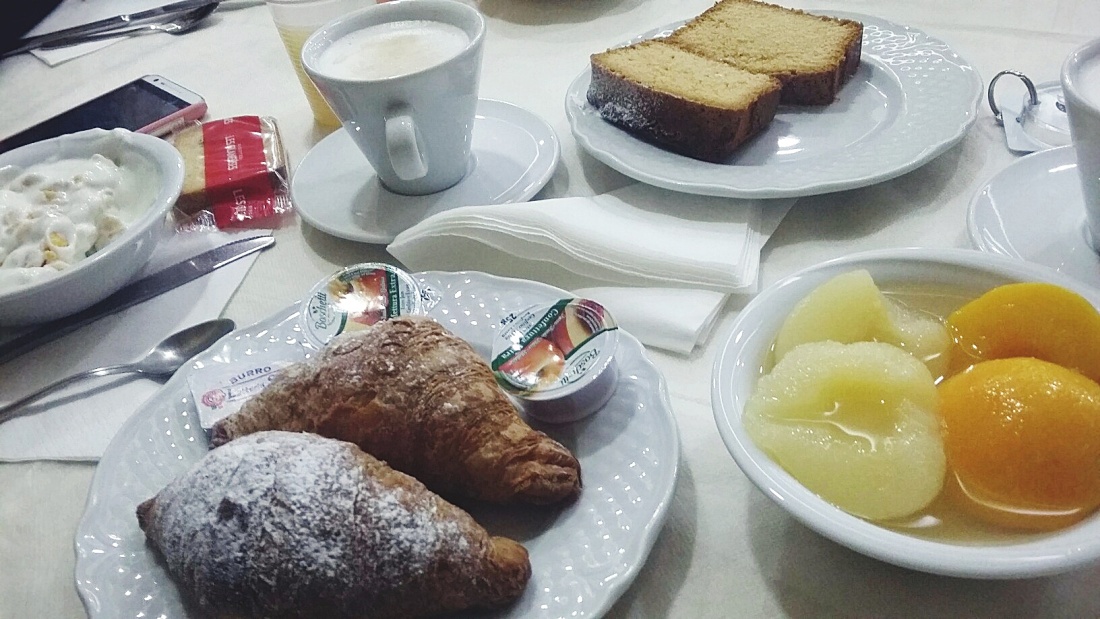 Ужины
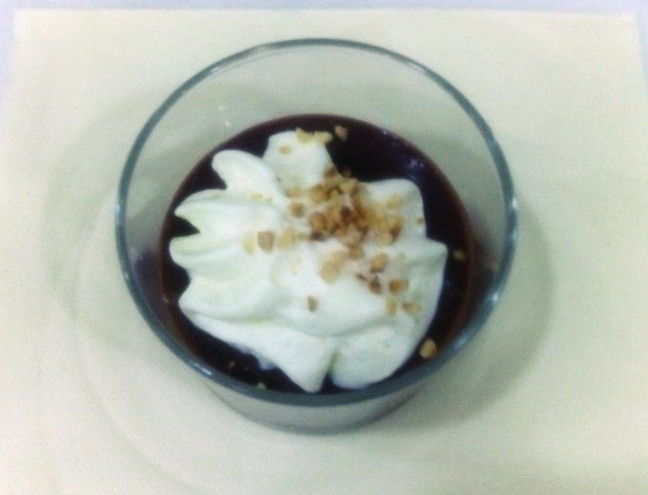 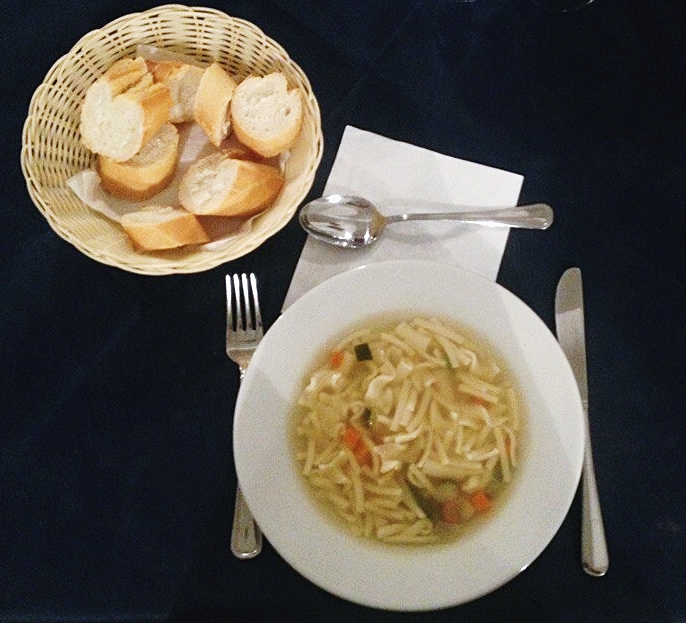 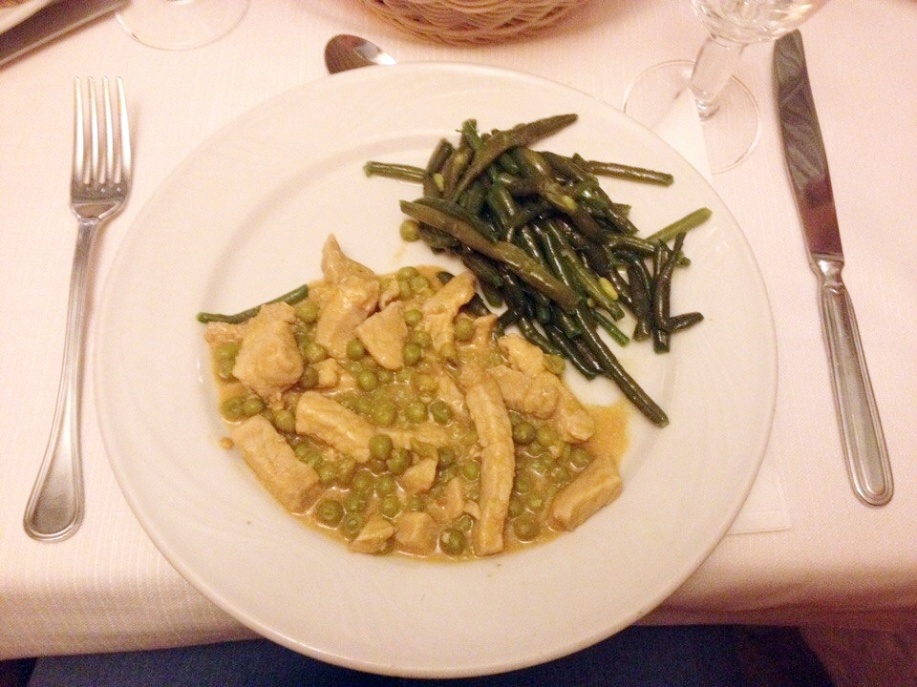 Ресторан
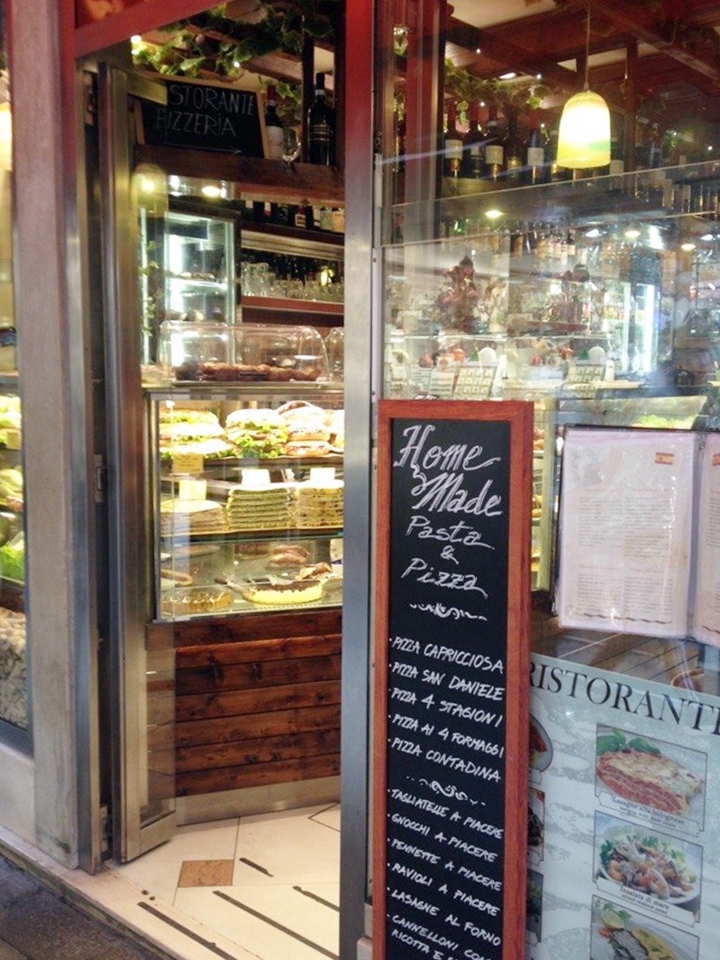 Траттория
Остерия
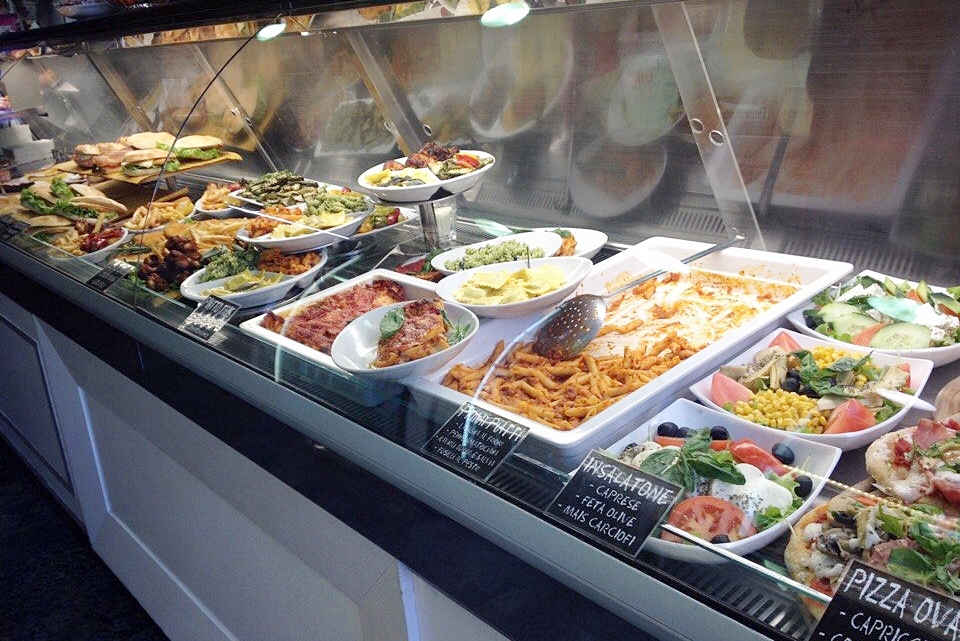 Тавола Кальда (горячий стул)
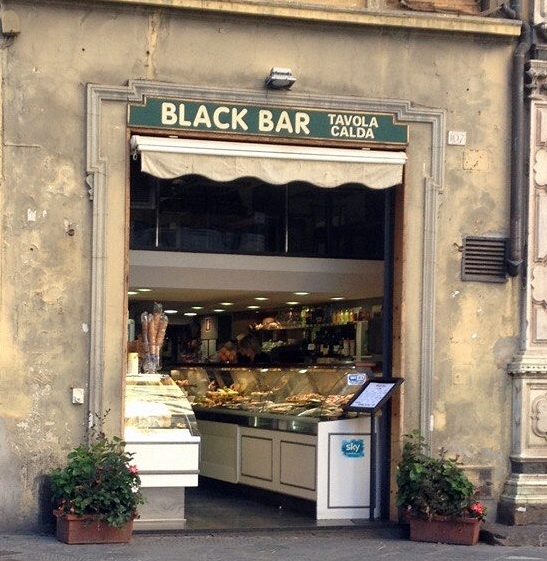 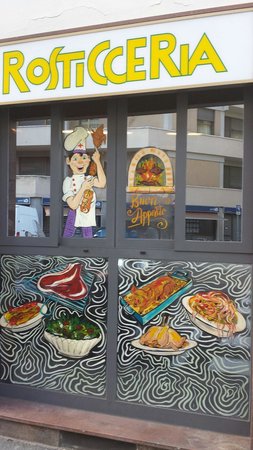 Ростиссерия
Pizza al taglio
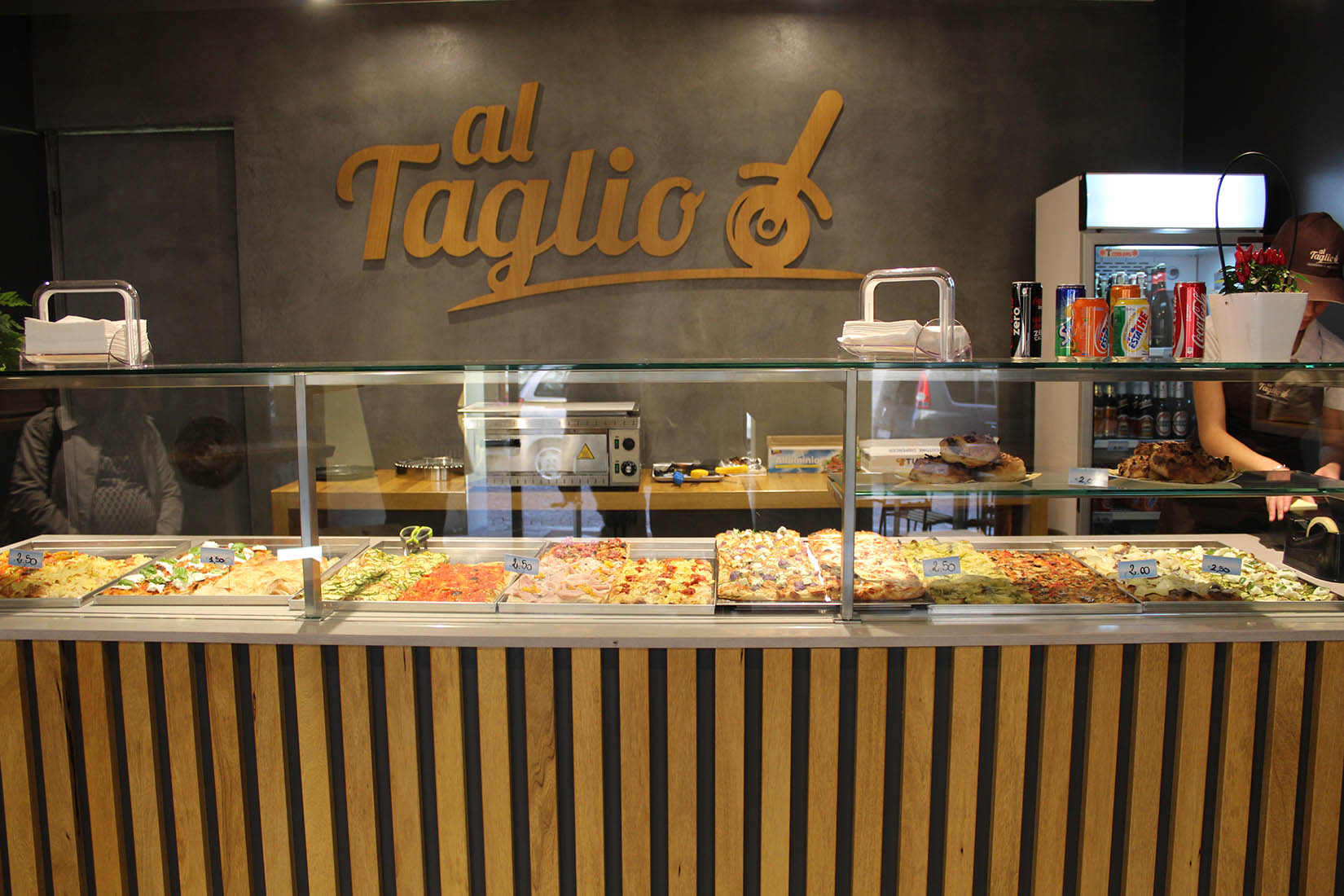 Пиццерия
Уличная еда
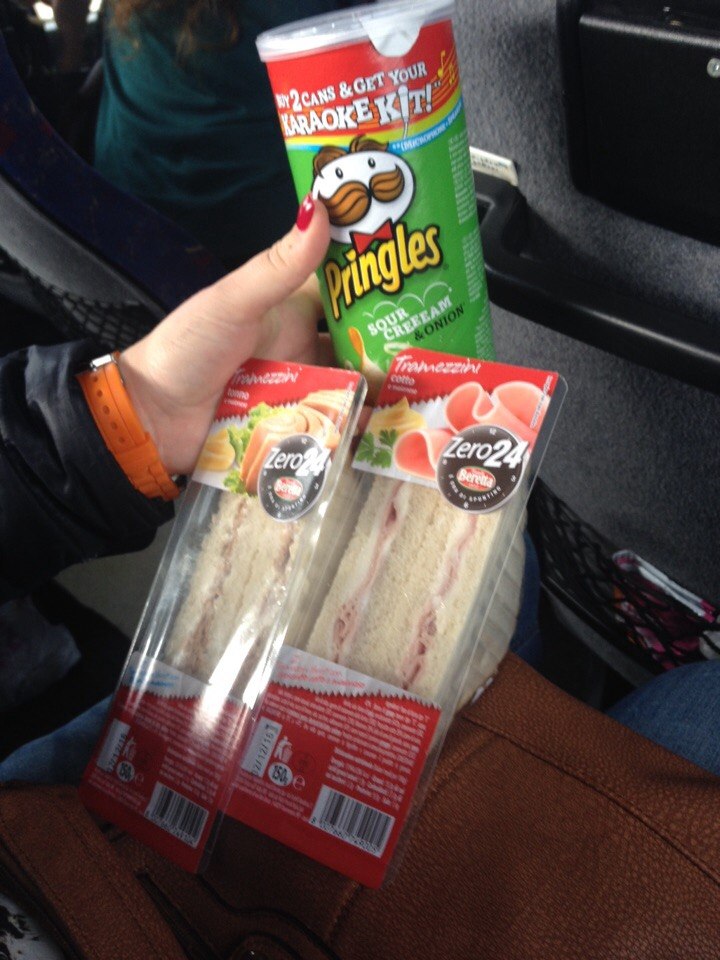 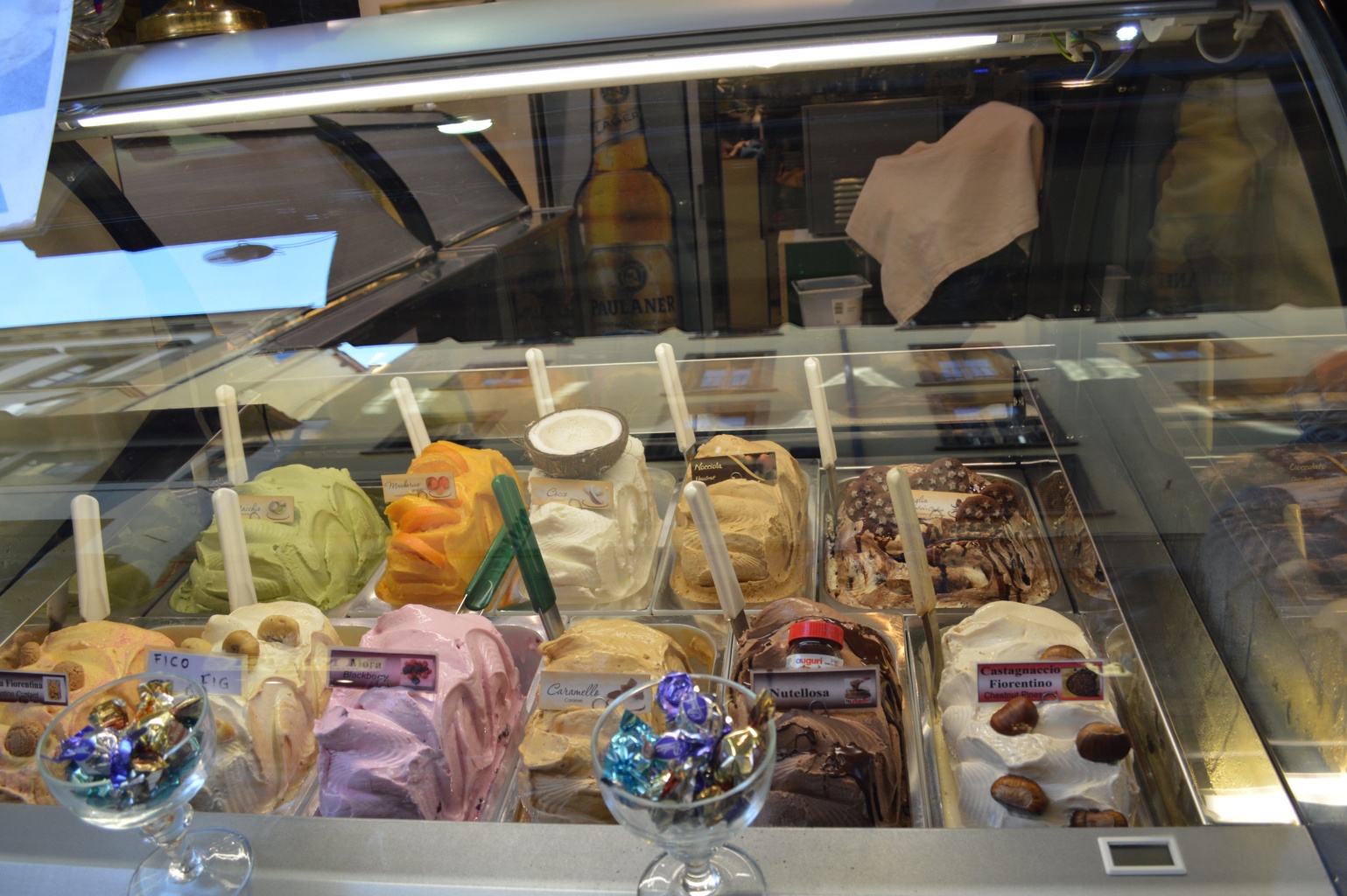 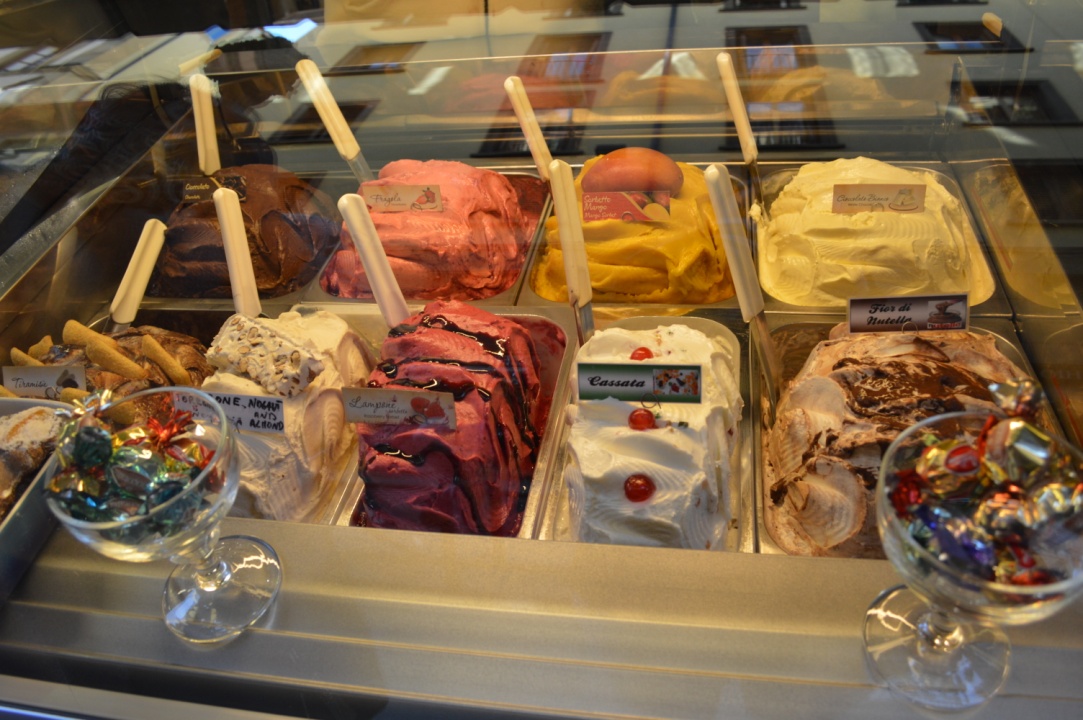 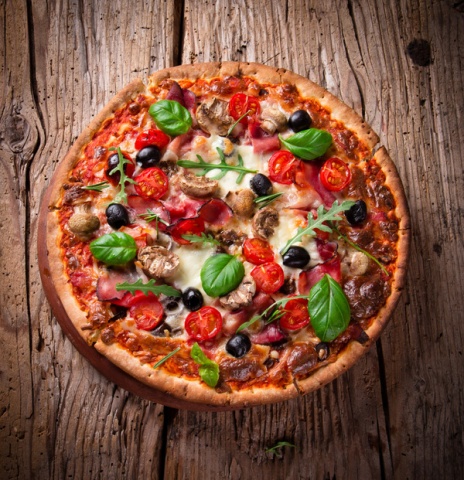 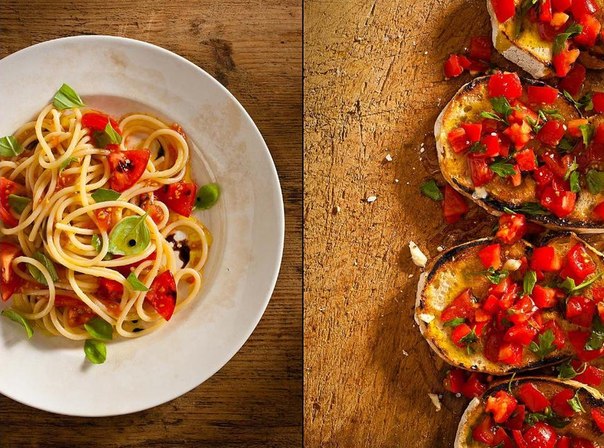 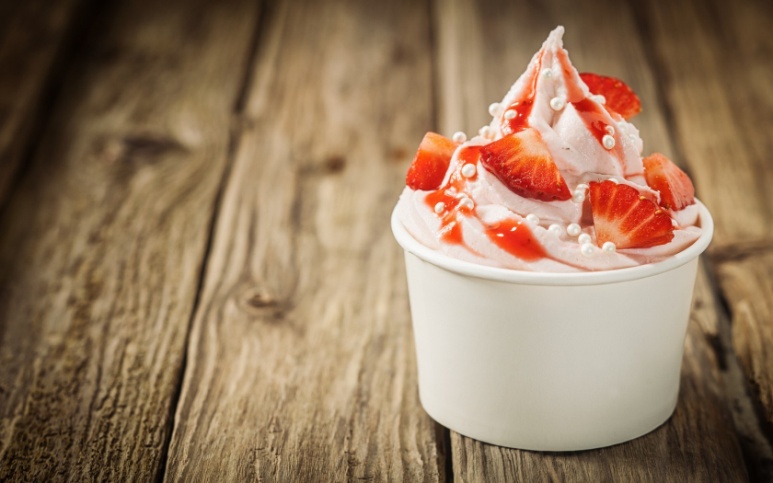 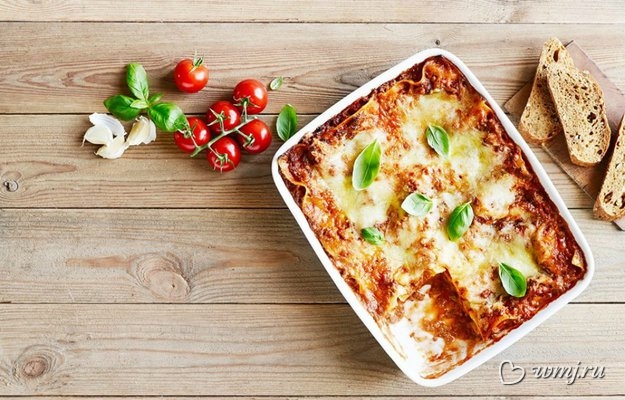 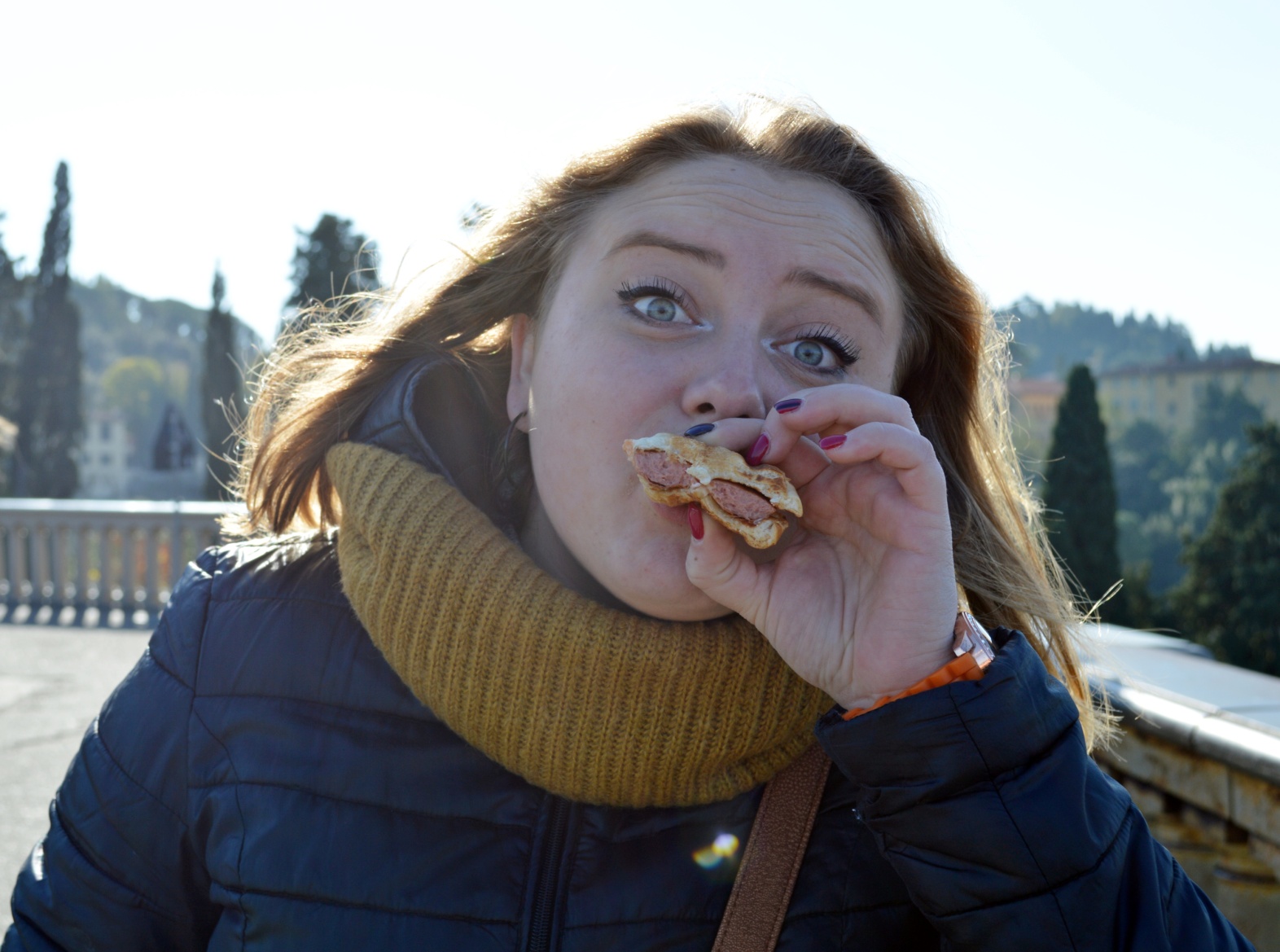 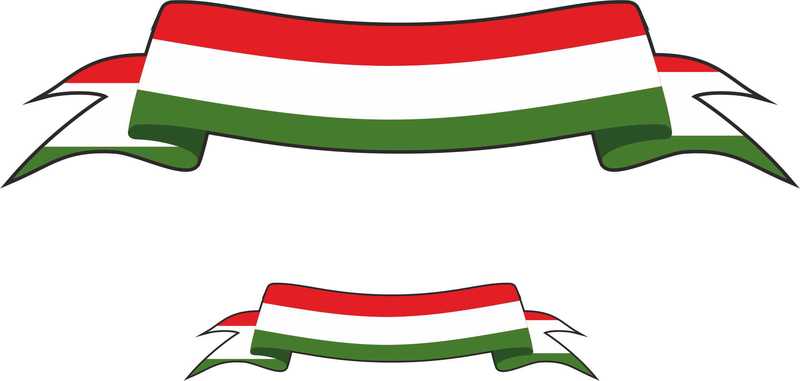 Особенности экскурсионного сервиса в Италии
Докладчик – Белякова В.
Гиды и сопровождающие
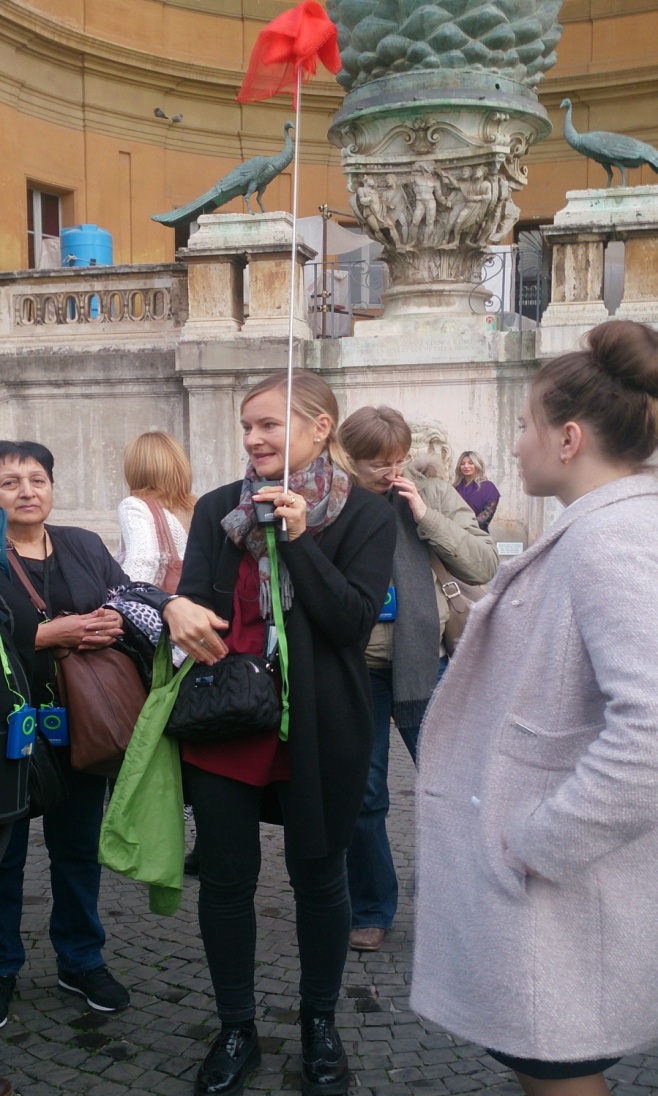 Требования для участия в конкурсе:
1. Возраст больше 18 лет;
2. Итальянское гражданство или гражданство любой другой страны-члена Европейского Союза. К профессии допускаются также граждане третьих стран, если они находятся на территории Италии более 3-х лет и их пребывание не противоречит иммиграционному закону  
3. Наличие гражданских и политических прав;
4. Диплом университета 3 года или 5 лет по направлению история искусств, археология или эквивалентное направление;
5. Высшее образование, диплом в сфере туризма или эквивалент;
6. Знание итальянского языка на уровне С1-Livello Avanzato т.е. продвинутый;
7. Знание по крайней мере одного иностранного языка на уровне C1 и любых других на уровне В2-Livello Intermedio т.е. средний.
8. Справка о физической пригодности к профессии, выданная отделом здравоохранения Муниципалитета Региона проживания.
Экзамен для туристического гида :
1.Собеседование с целью проверки знаний о произведениях искусства, памятниках, археологических памятниках, музеях, галереях, пейзажах и истории объектов Региона, где собираетесь получить квалификацию;
2.Собеседование на выбранном вам иностранном языке;
3.Проверка знаний в области туристического законодательства и туристической организации Региона, где собираетесь получить квалификацию.
Экзамен для сопровождающего туристов:
—География туризма ;— Государственное право экономики ;— Транспортное право ;— Организация туризма ;— Законодательство в туризме ;— Иностранный язык.

А также должны пройти:1. Собеседование с целью проверки знаний по следующим предметам:— Туристическая, политическая и экономическая география Италии, Европы и других стран;— Технология и организация туризма;— Туристическое и таможенное законодательство;— Основы оказания первой медицинской помощи, базовые знания медицины с уделением особого внимания инфекционным заболеваниям и эпидемий стран, где они могут легко распространиться.2. Собеседование на выбранном  иностранном языке.
Дополнительные экскурсии
Сиена
Помпеи
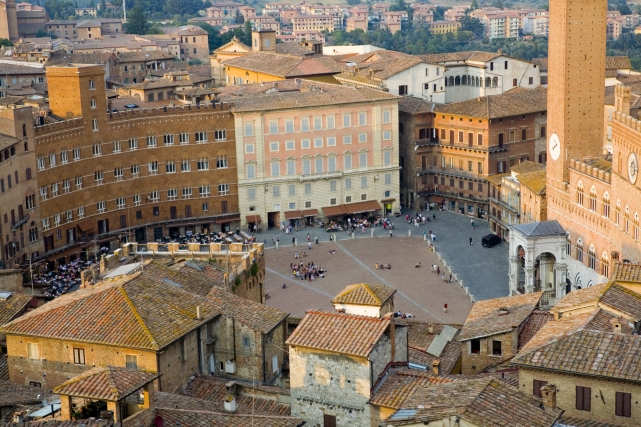 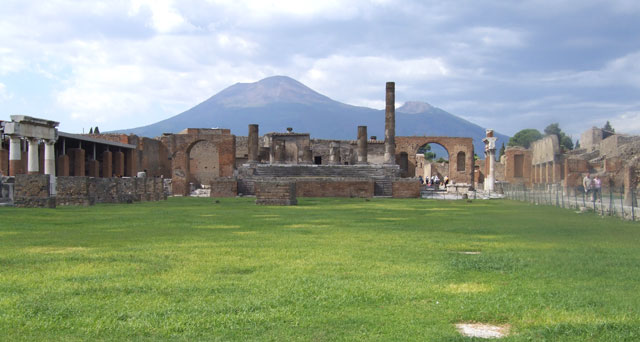 Пиза
Время на осмотр городов
Наушники
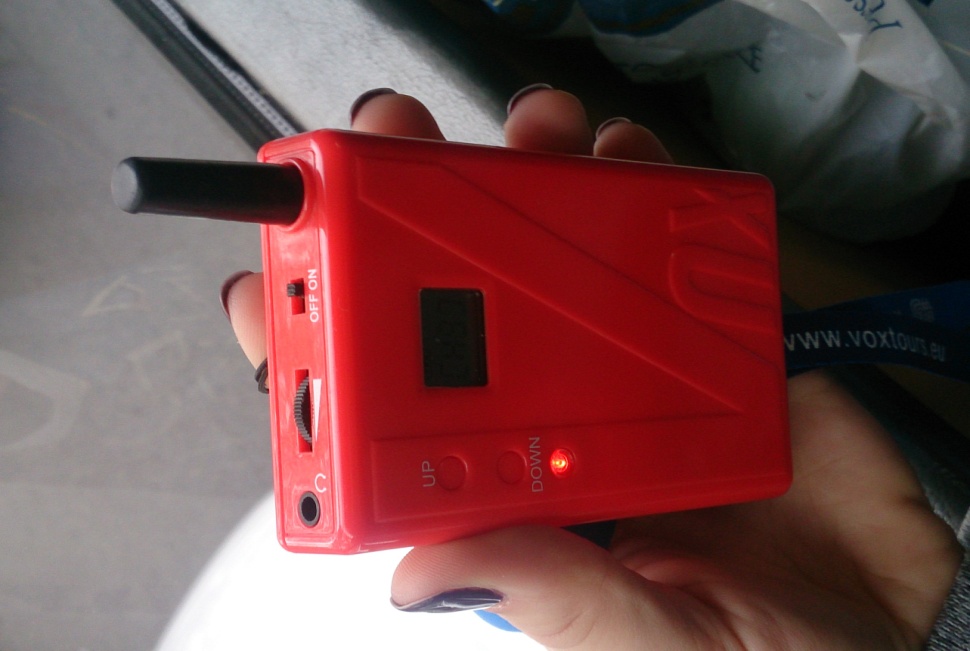 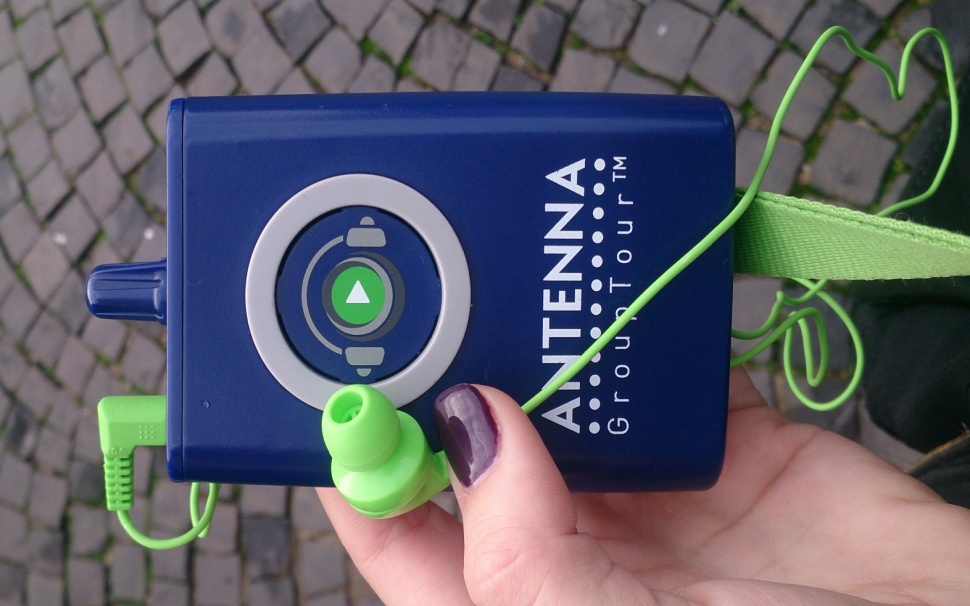 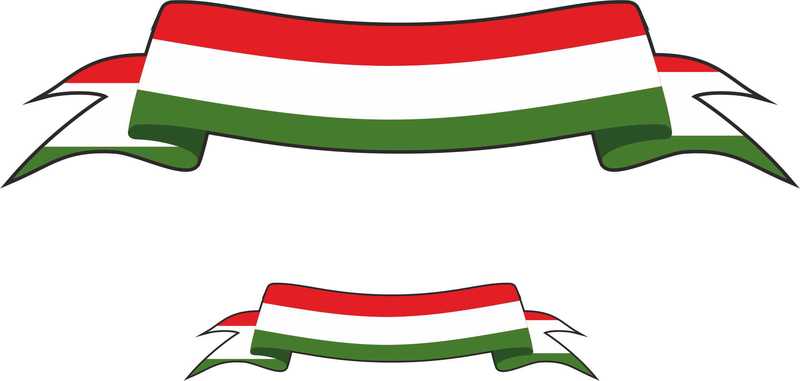 Музейный сервис Италии
Докладчик – Котар К.
Галерея Уффици (Флоренция)
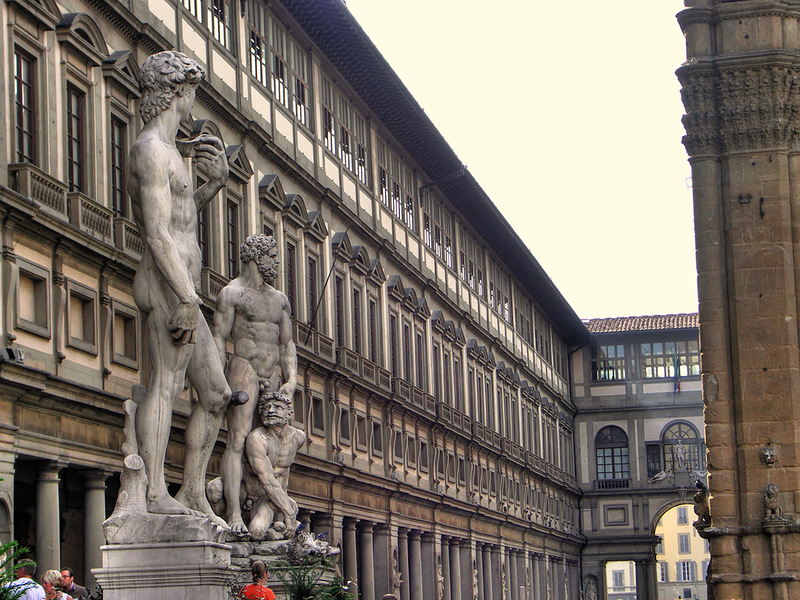 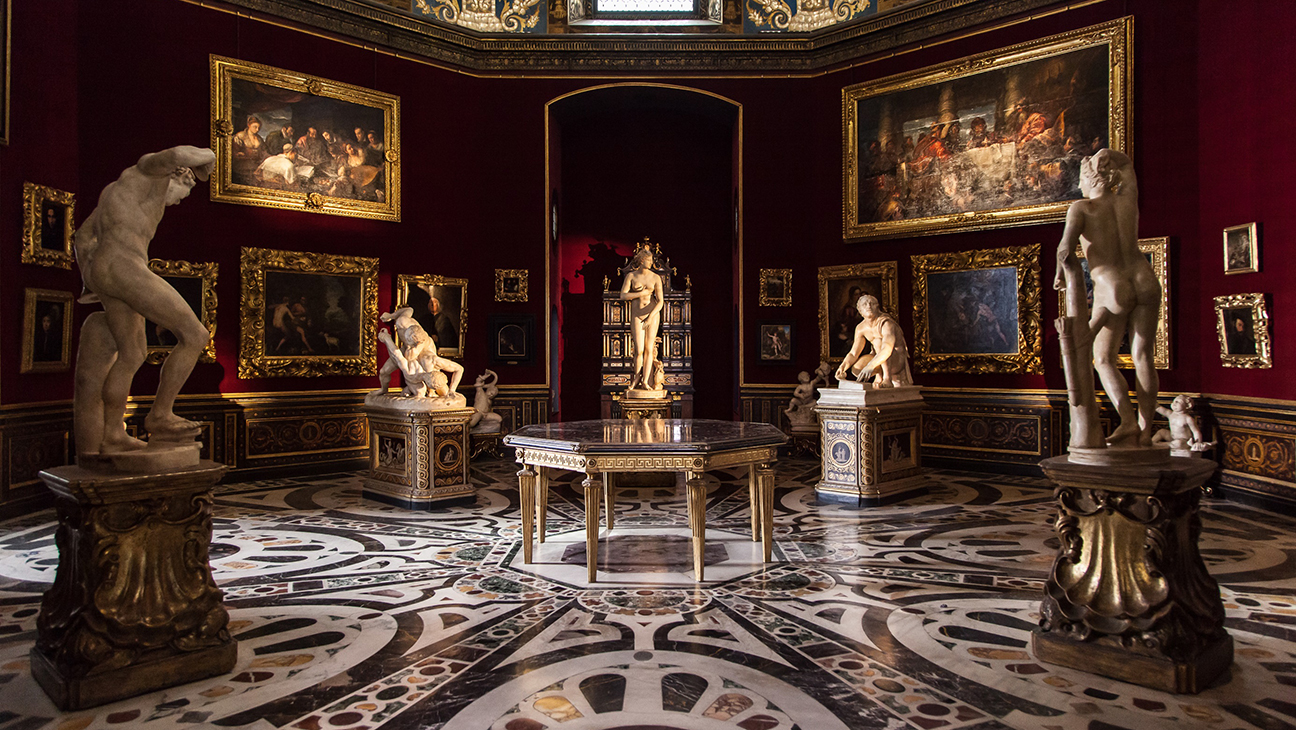 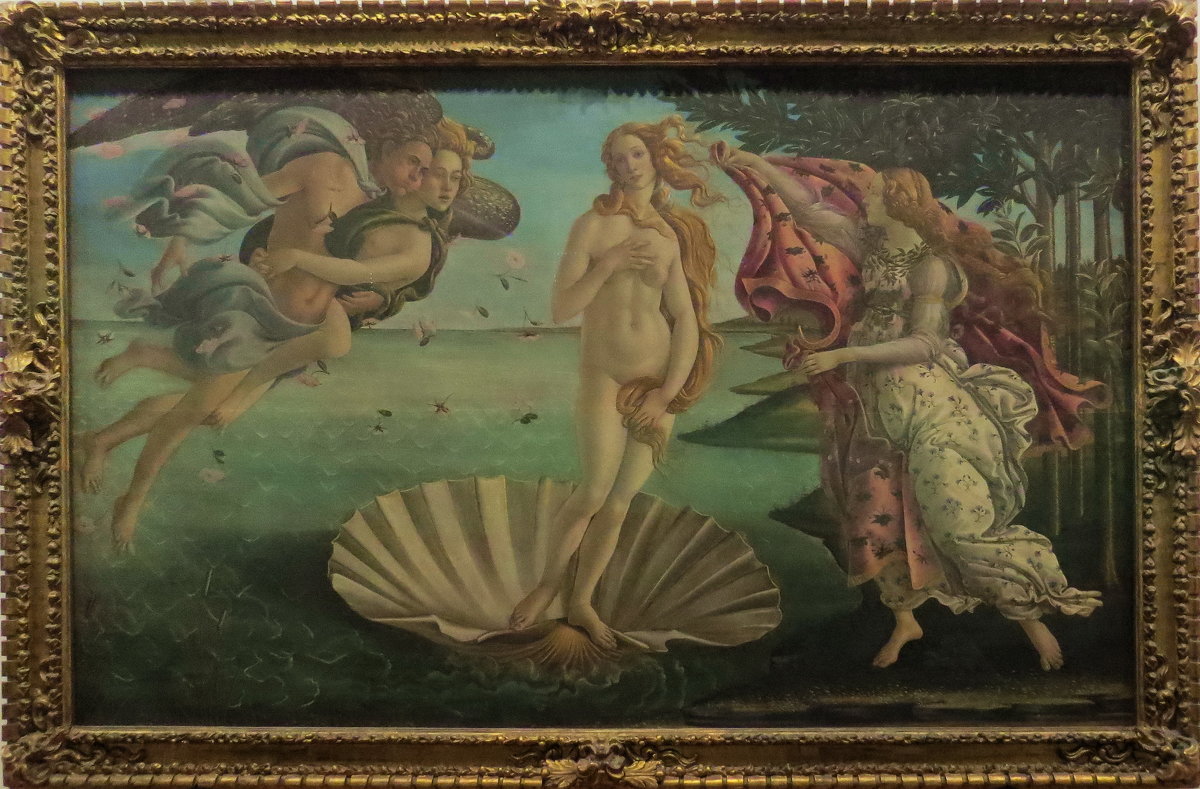 Палаццо- Питти (Флоренция)
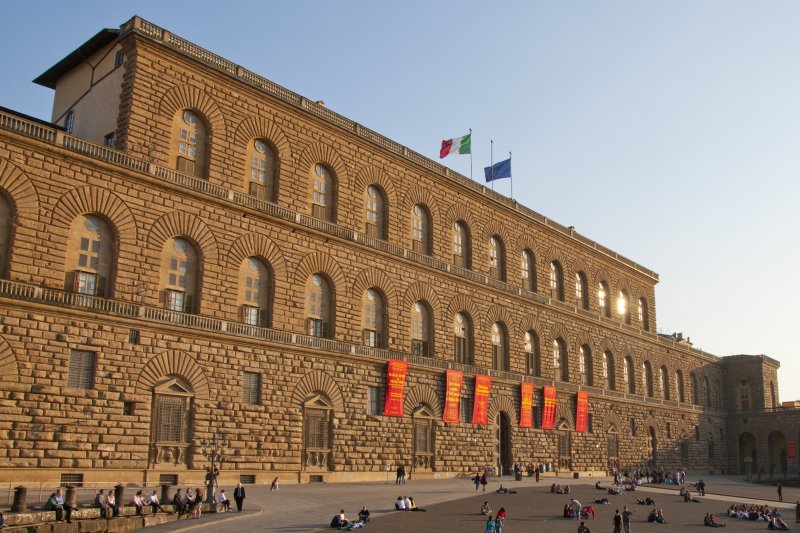 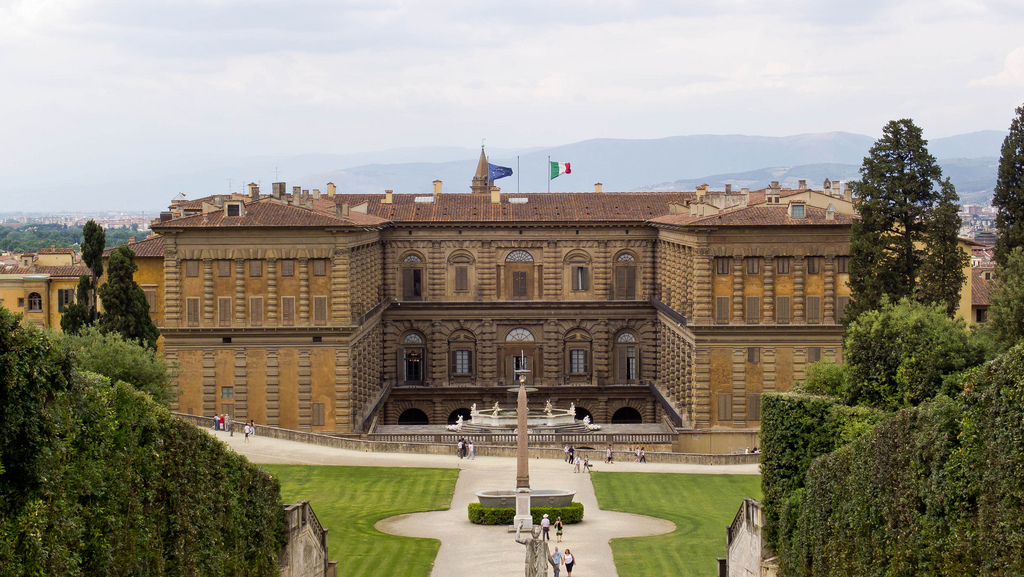 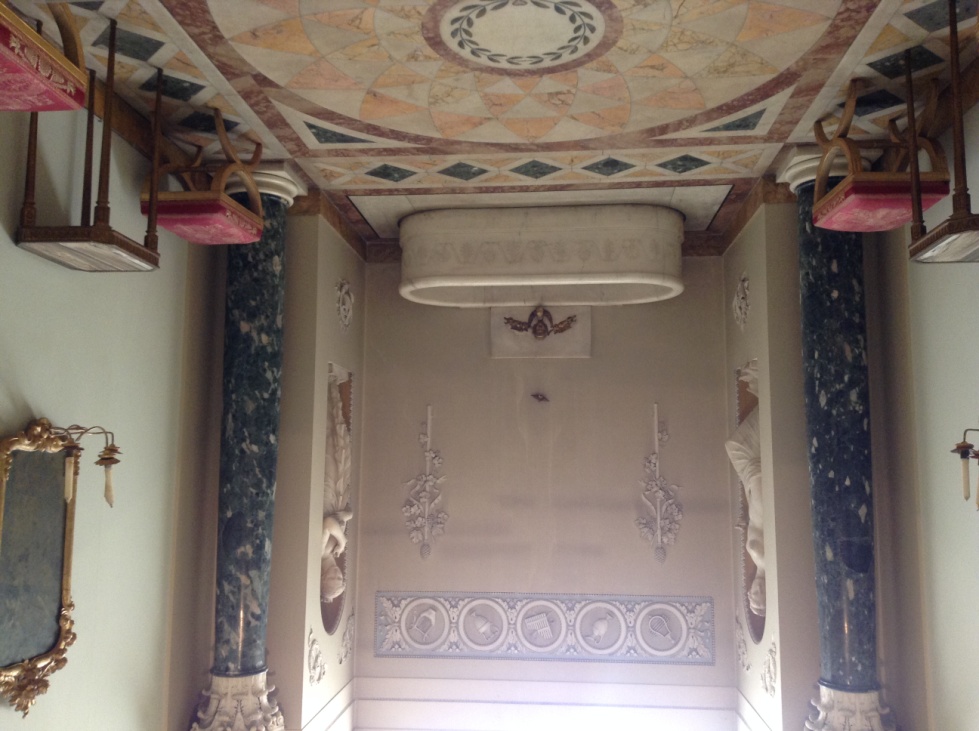 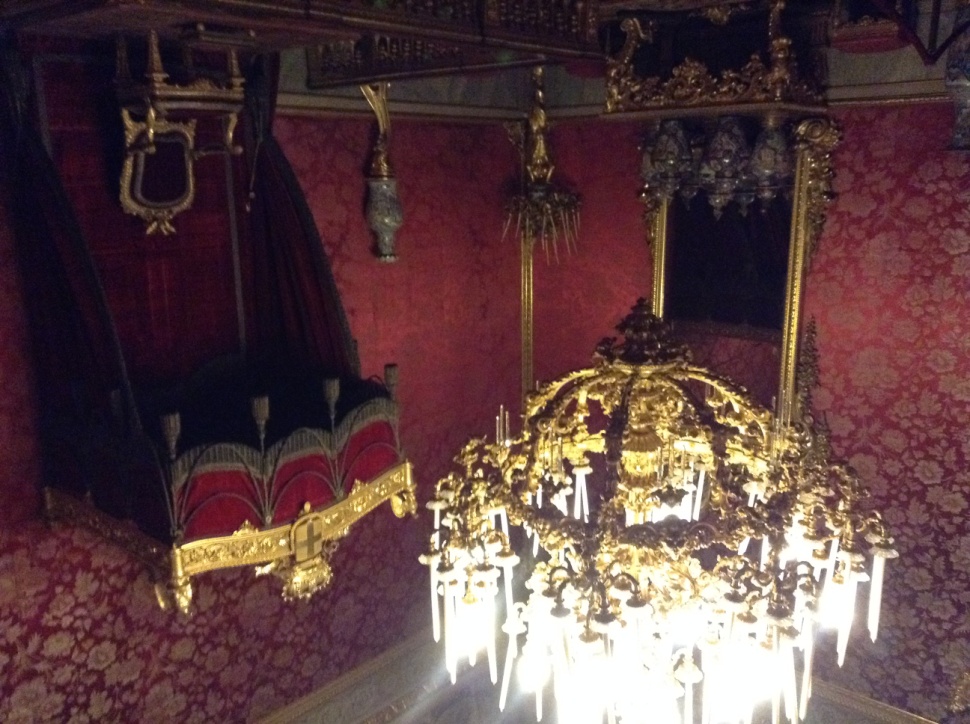 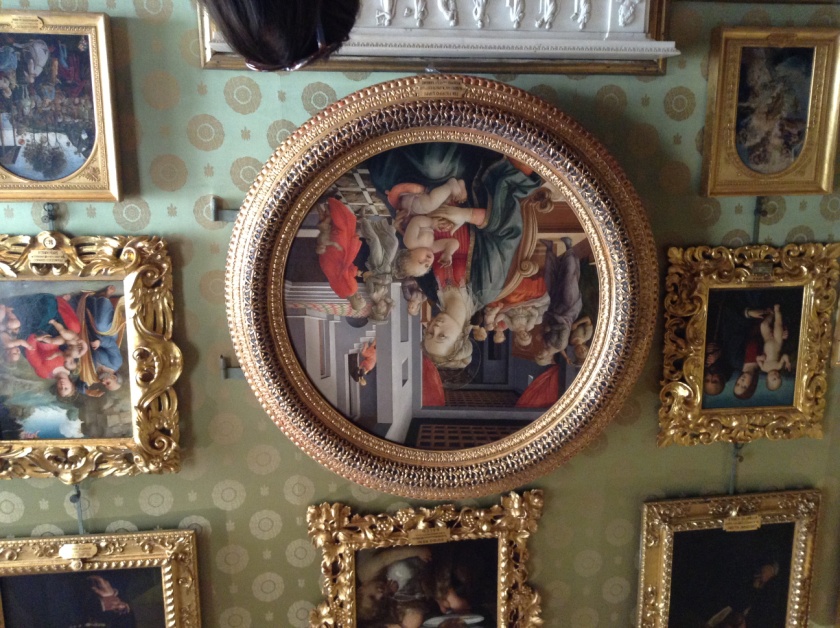 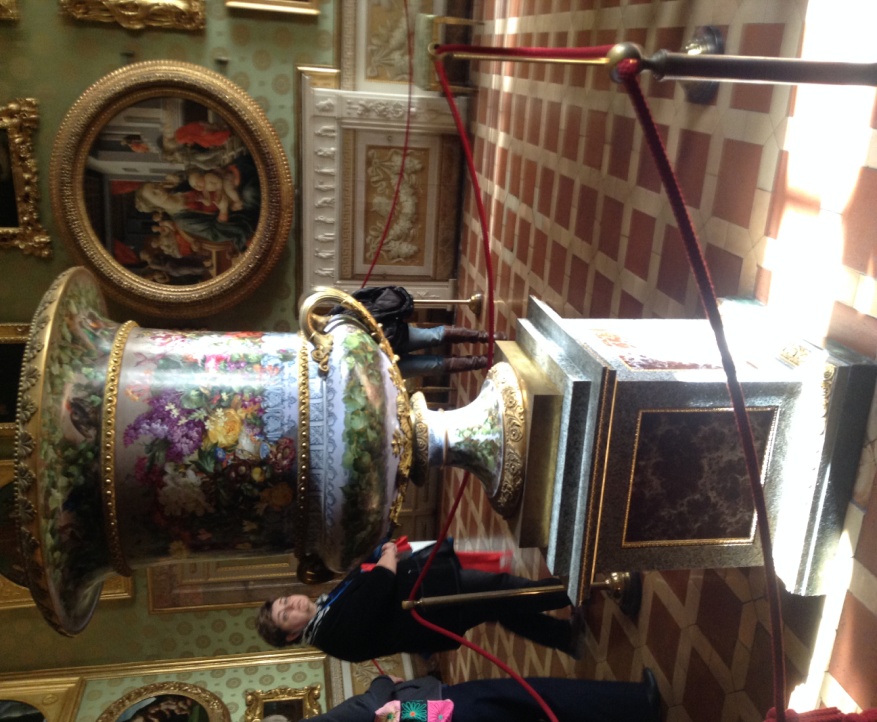 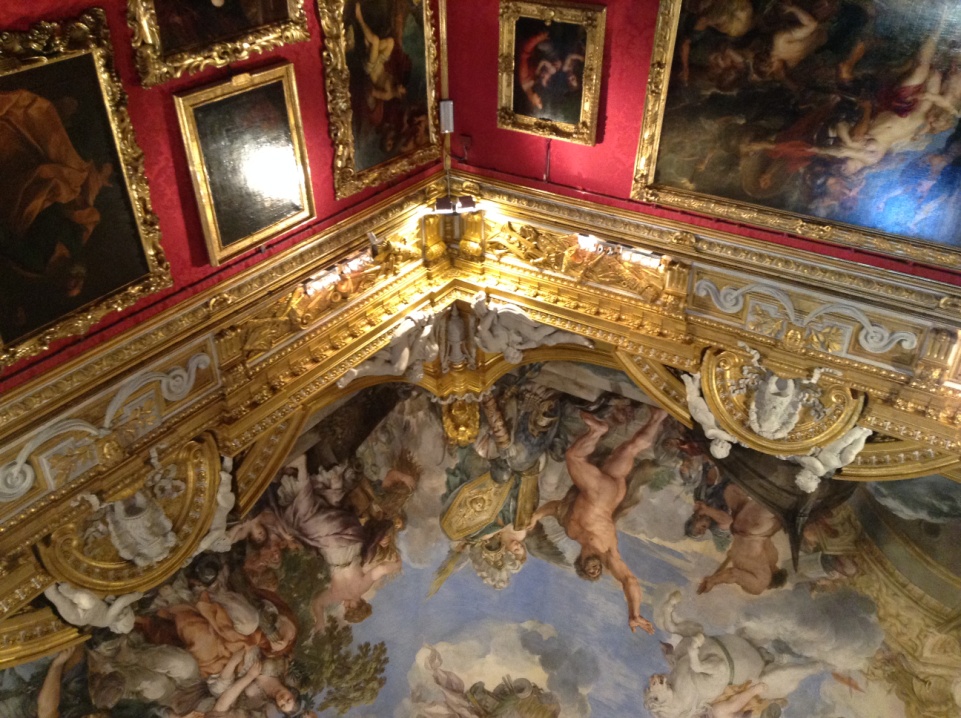 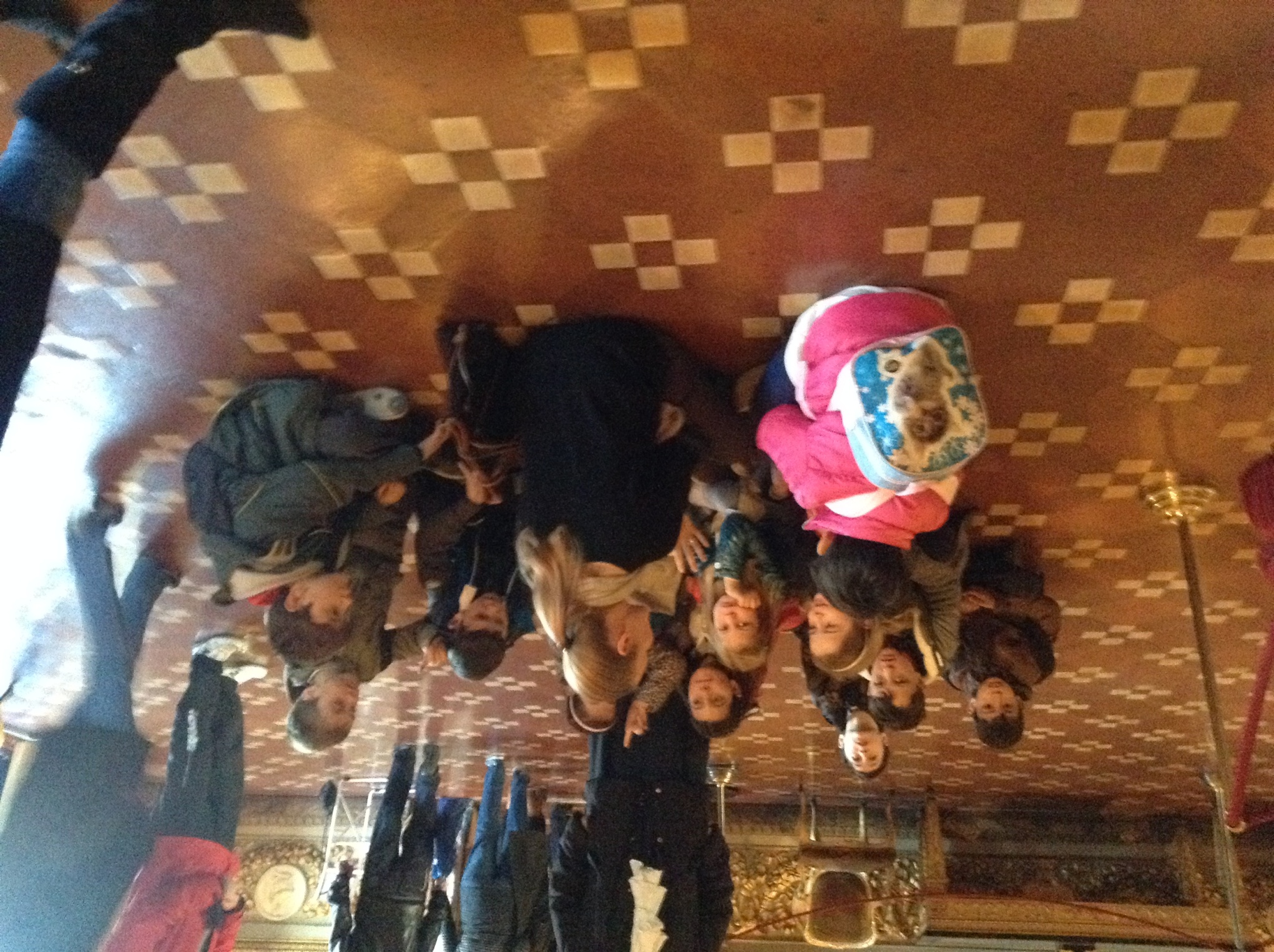 Дворец дожей (Венеция)
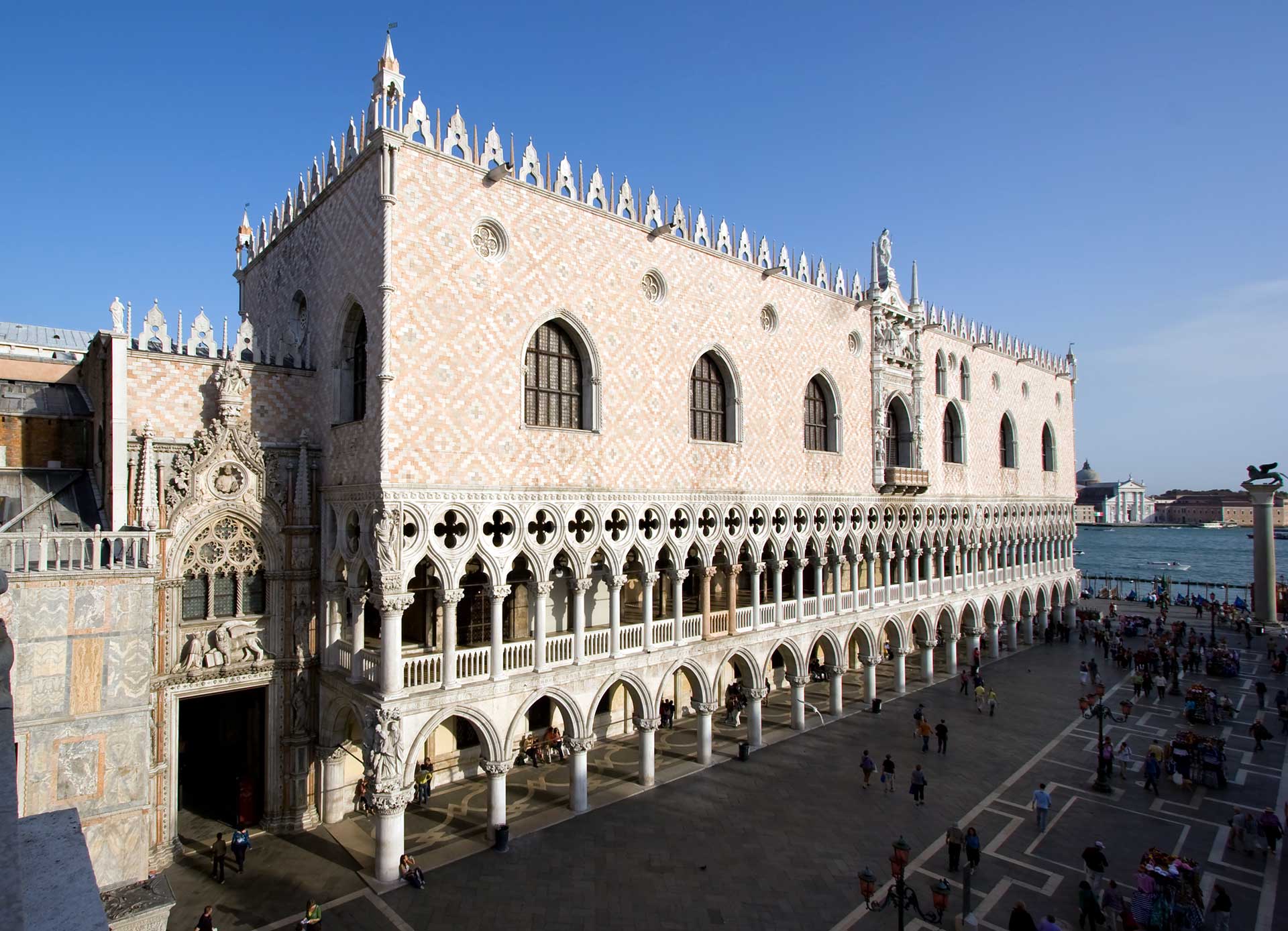 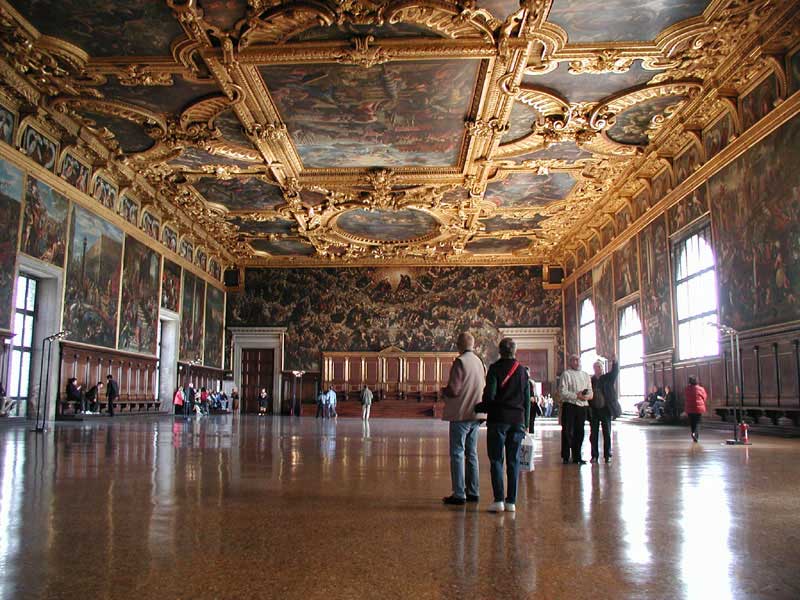 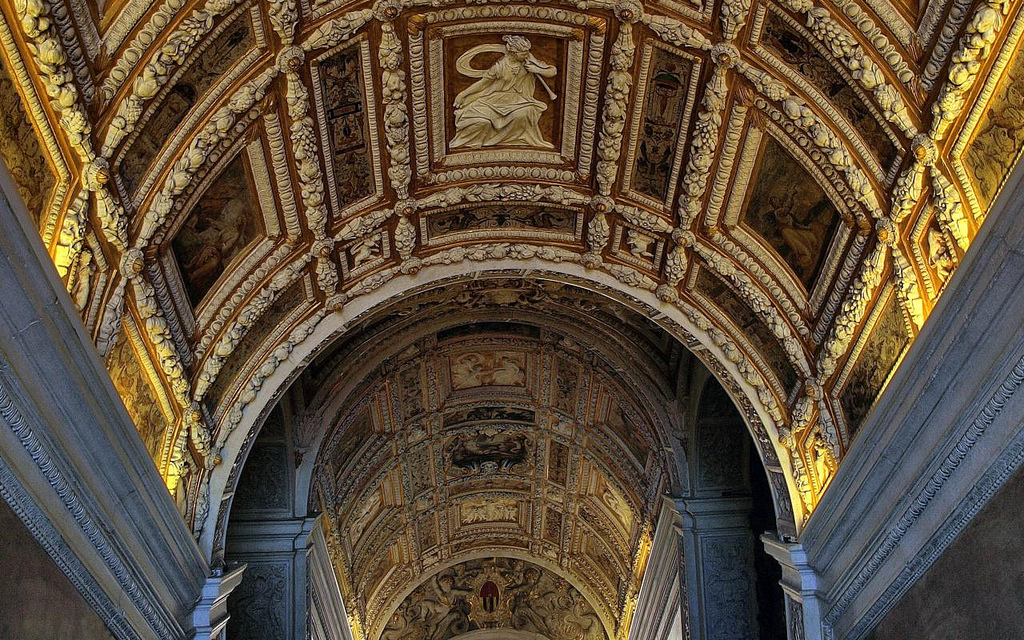 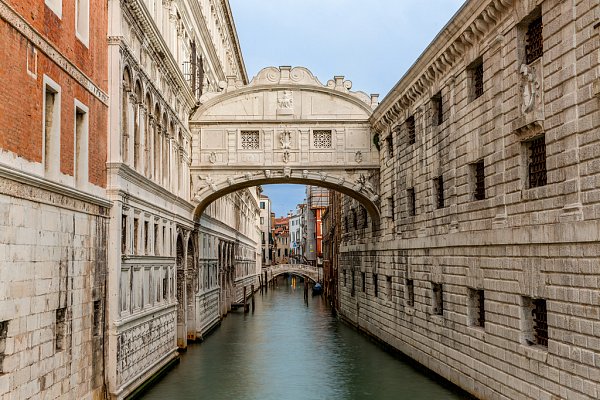 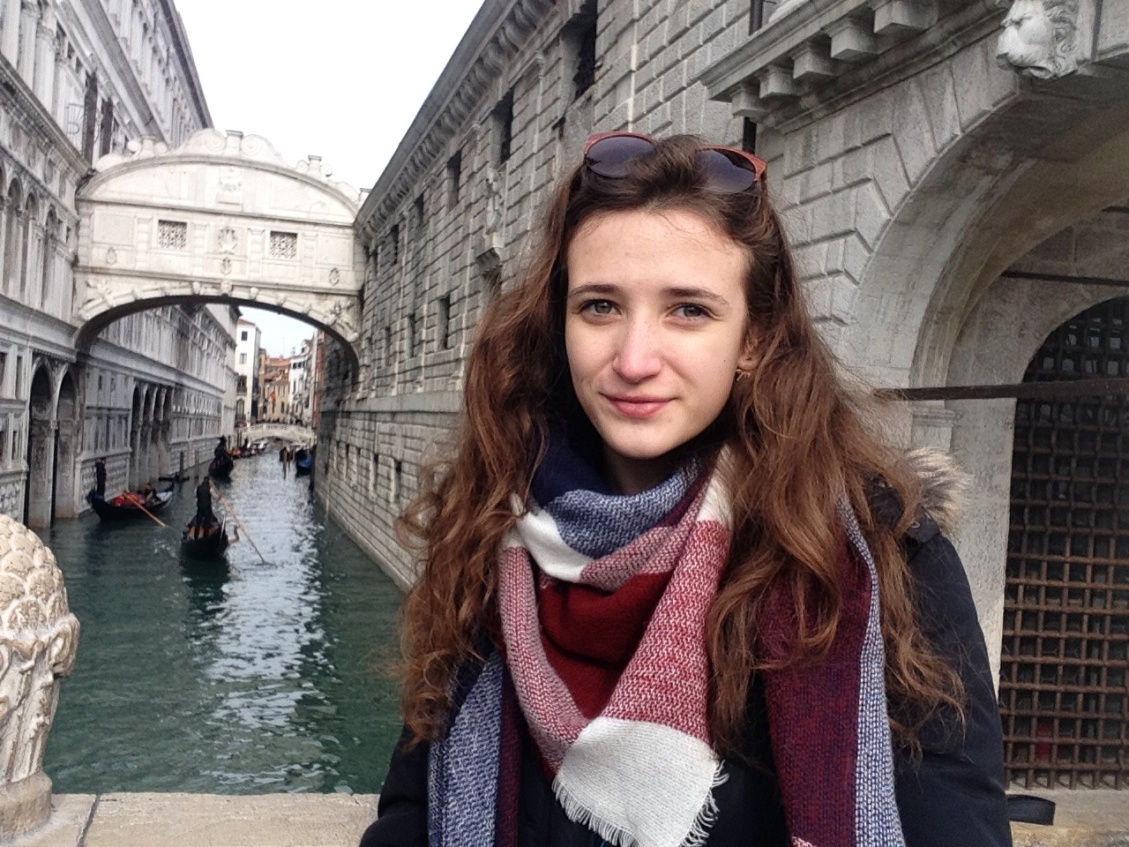 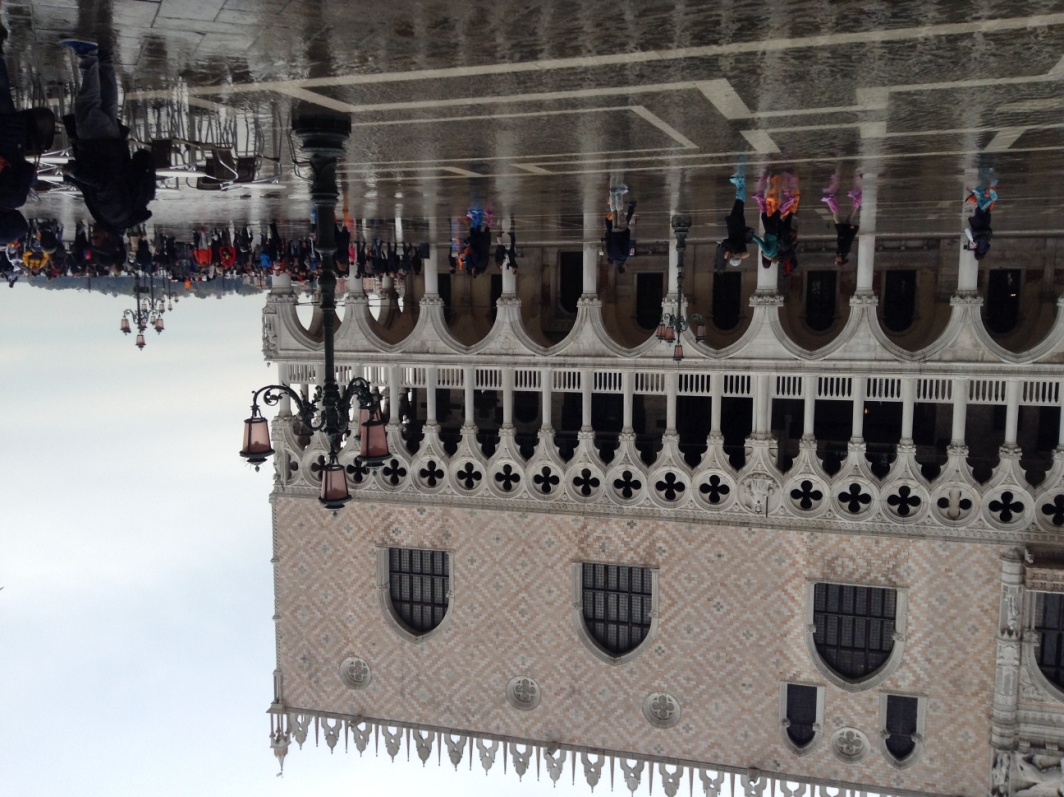 Капитолийские музеи (Рим)
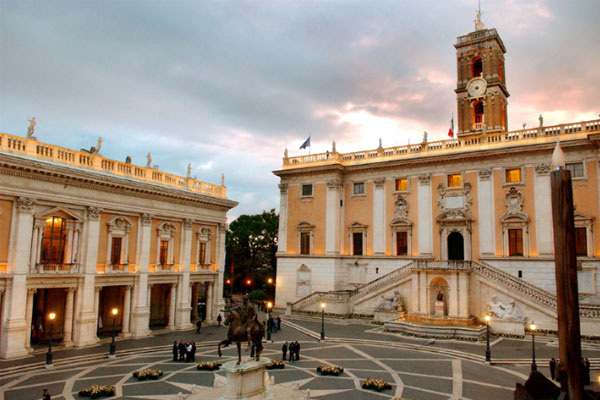 Палаццо Нуово
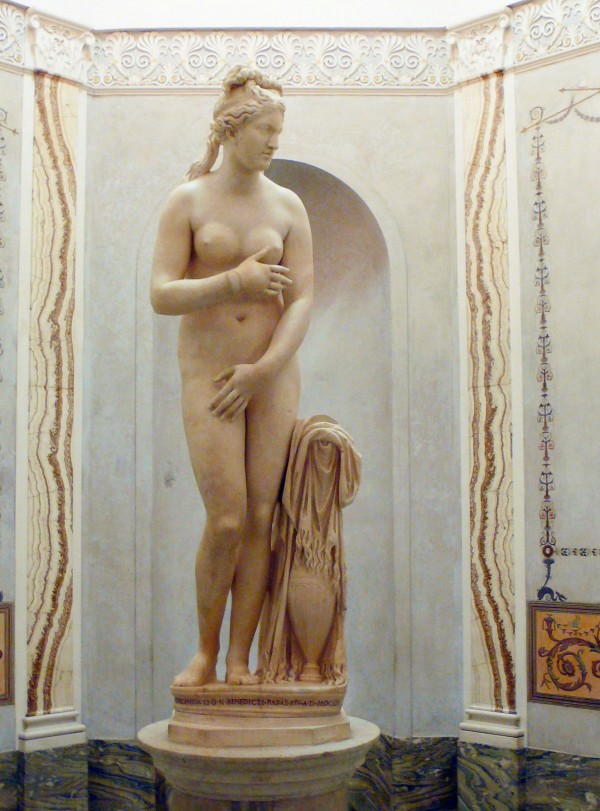 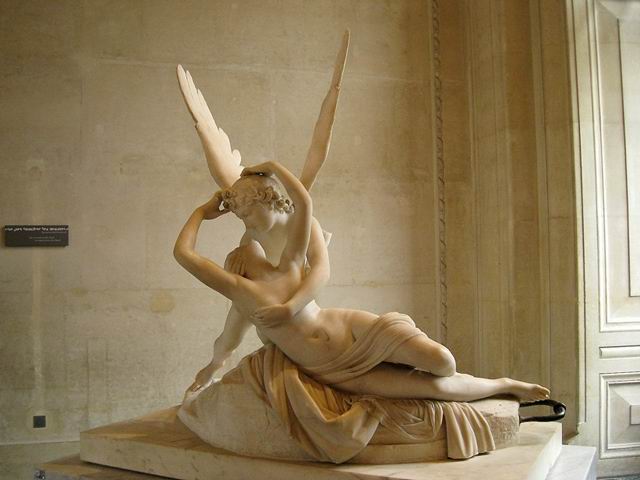 Палаццо-деи-Консерватори
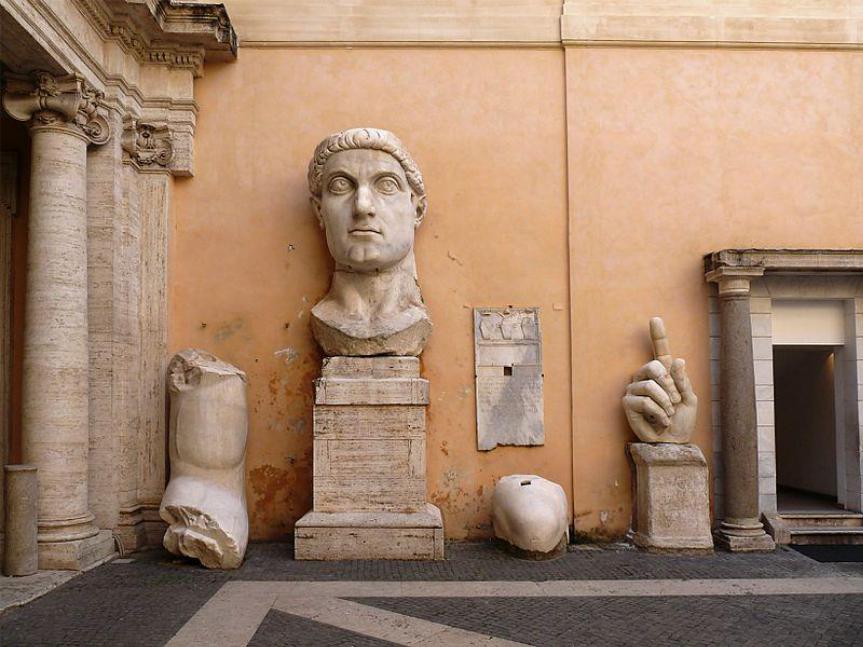 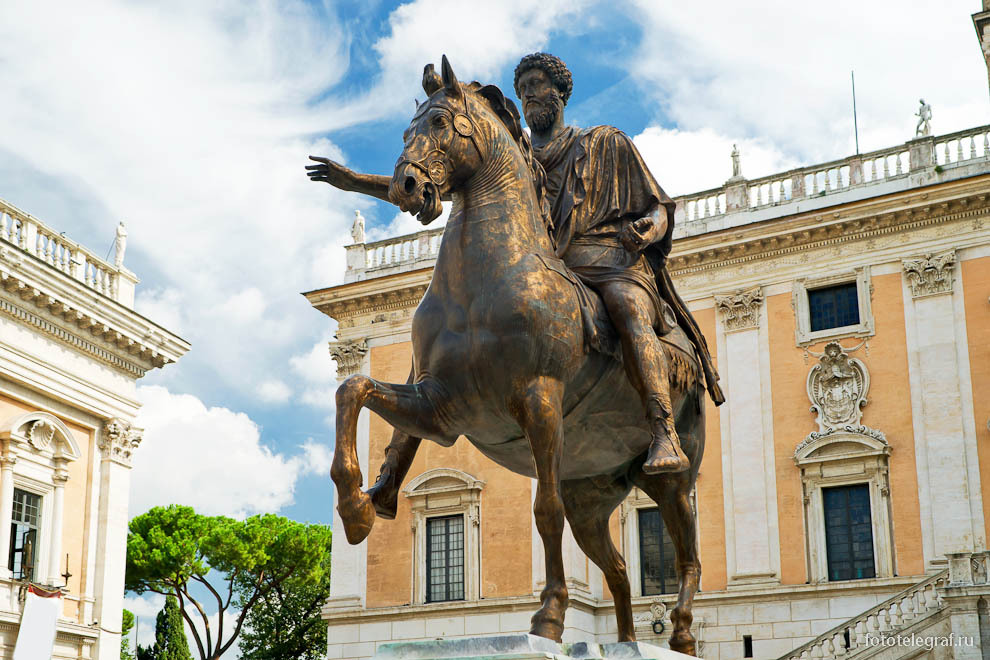 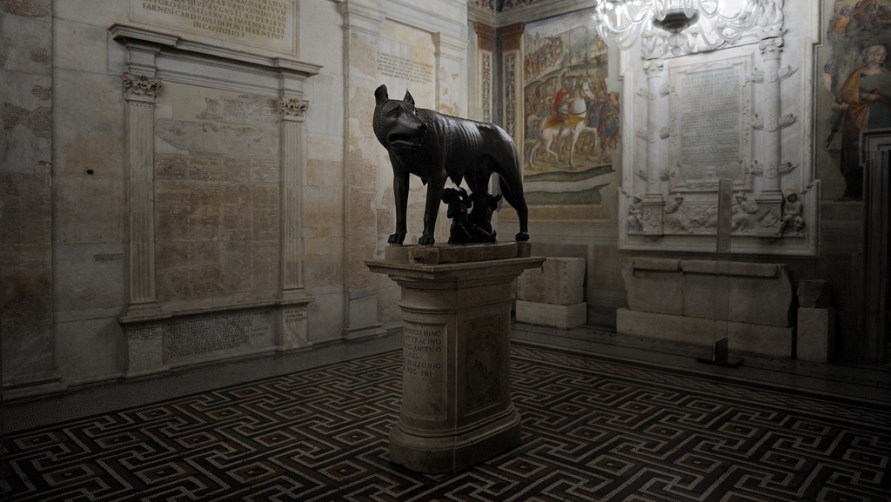 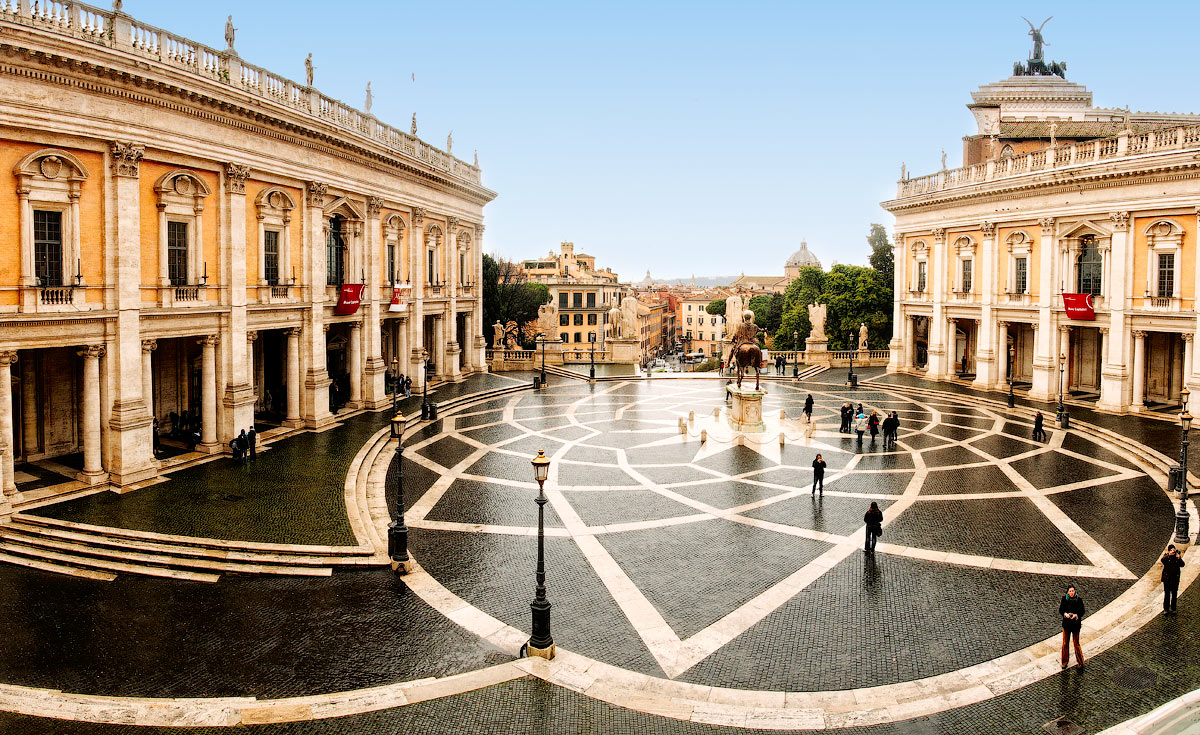 Капитолийская площадь
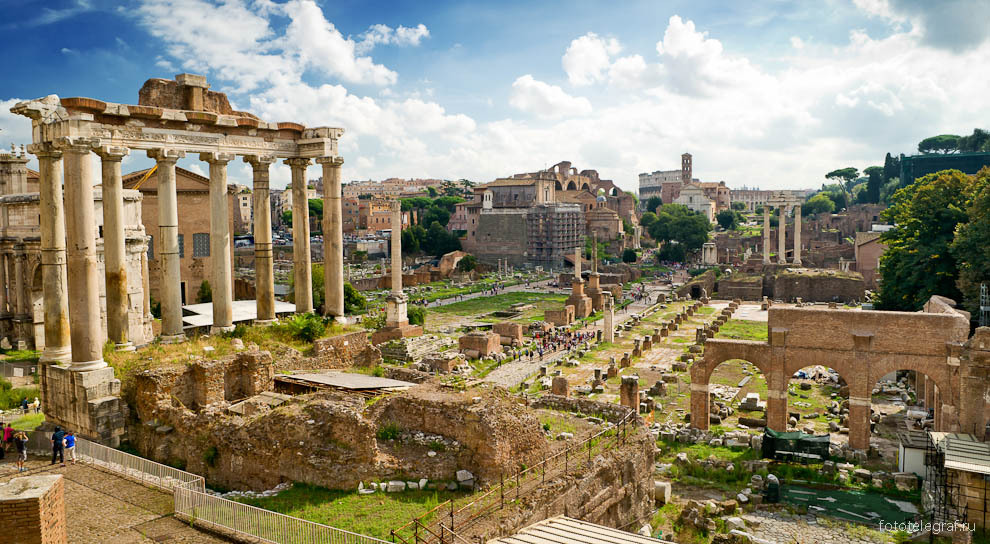 Музейный комплекс Ватикана
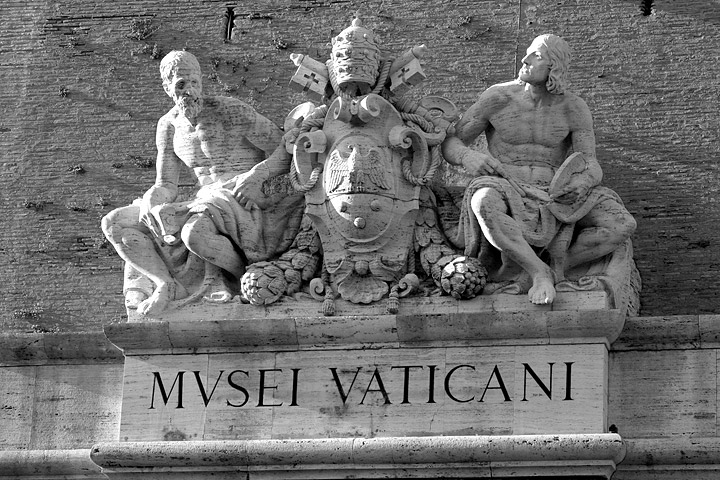 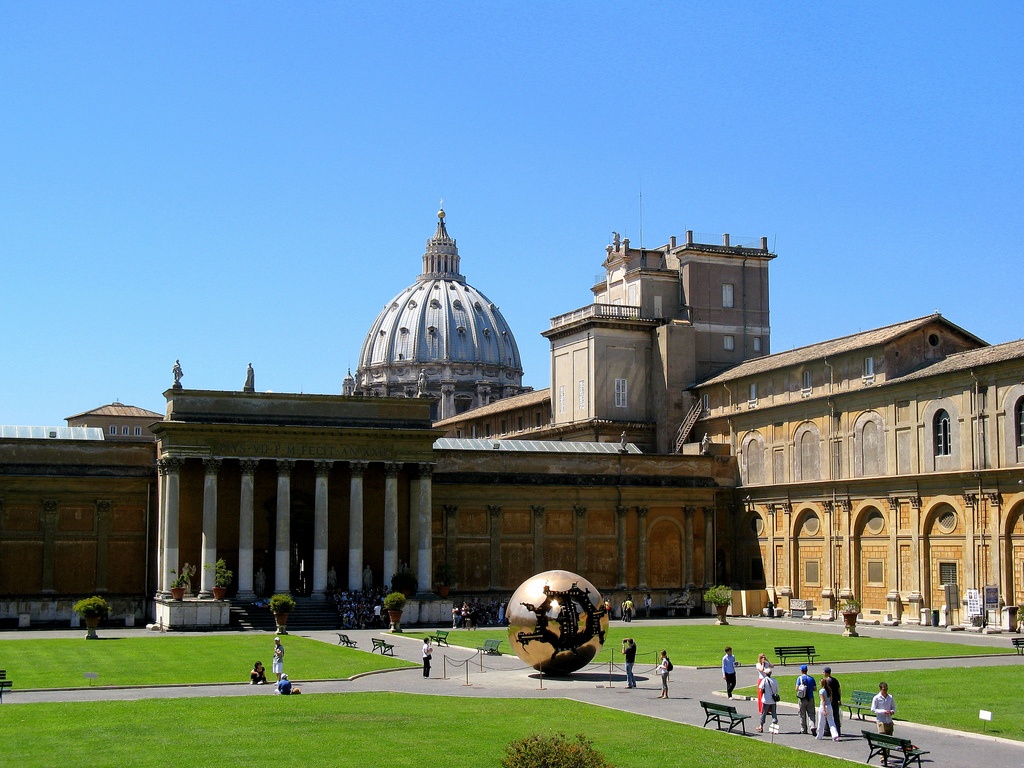 Пио-Клементино
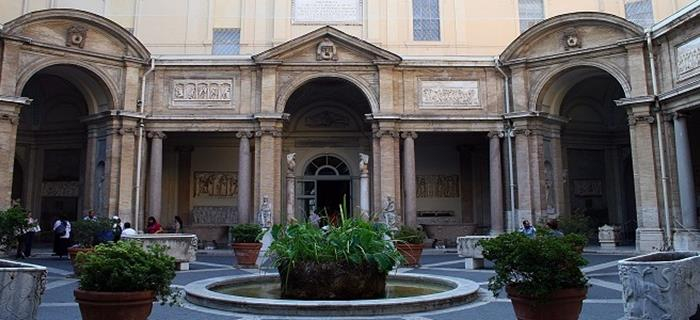 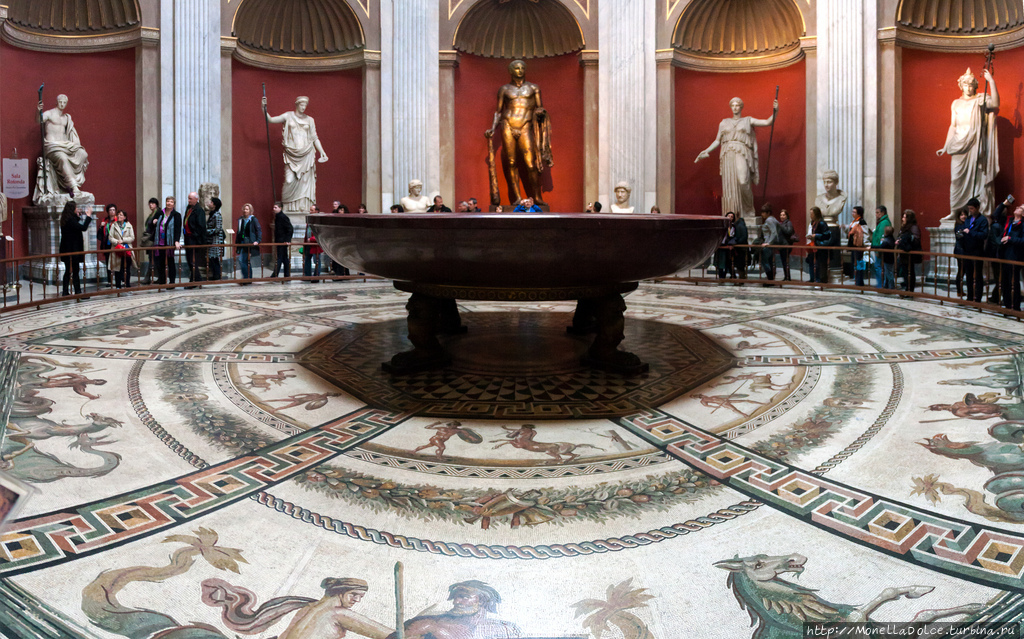 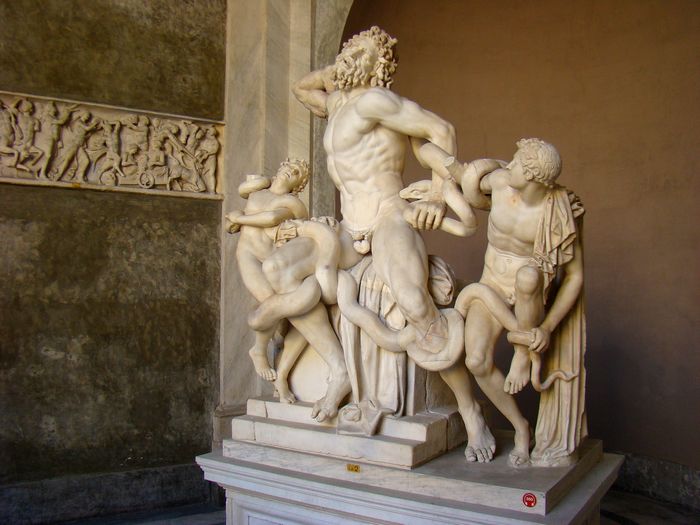 Галерея гобеленов
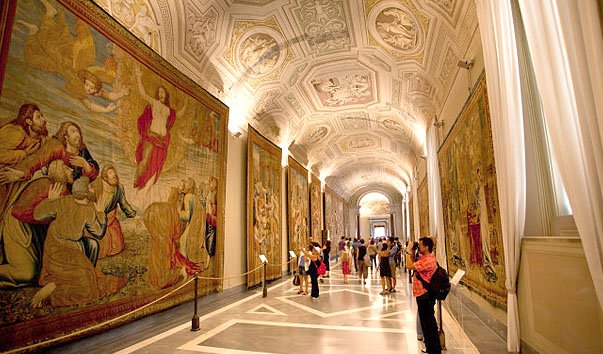 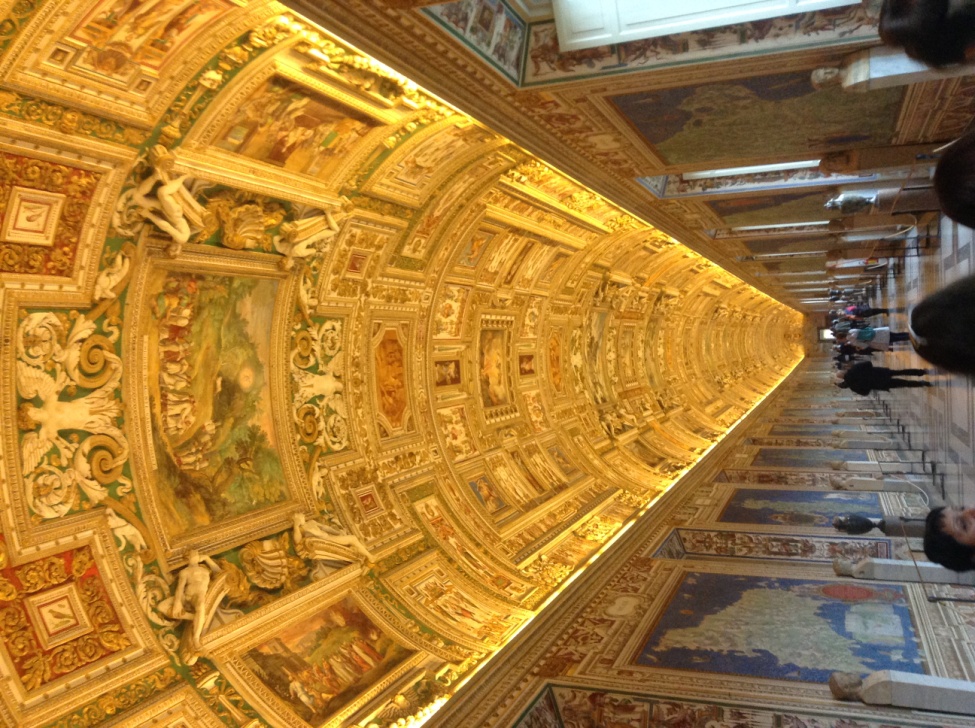 Станцы Рафаэля
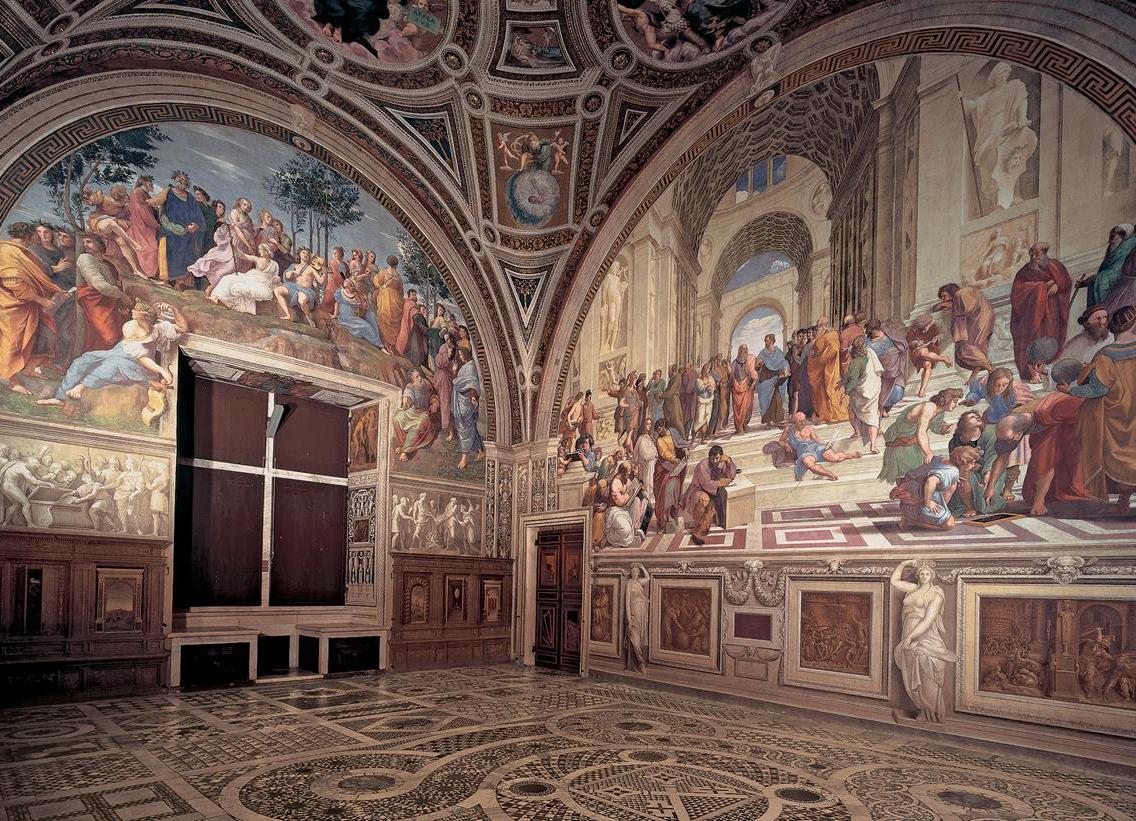 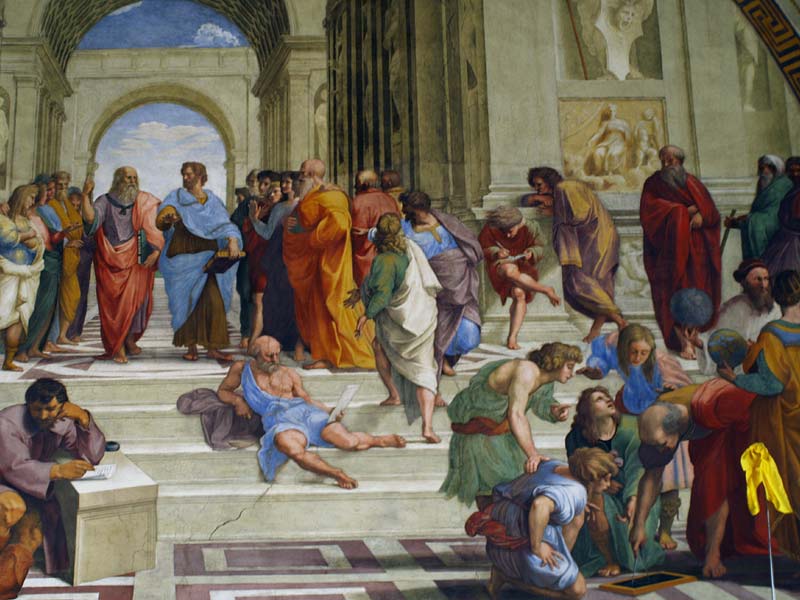 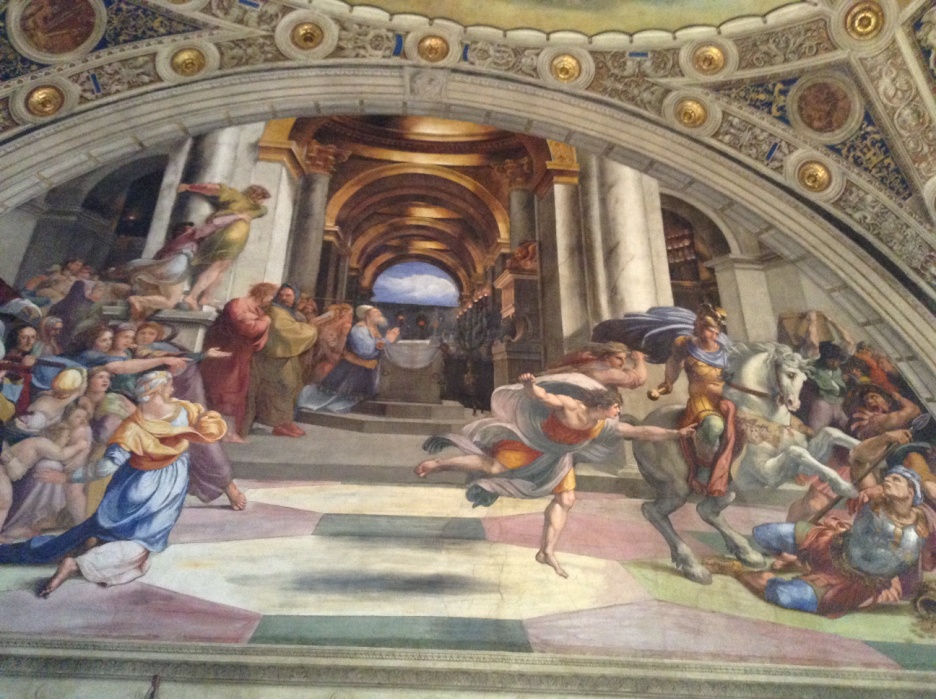 Сикстинская капелла
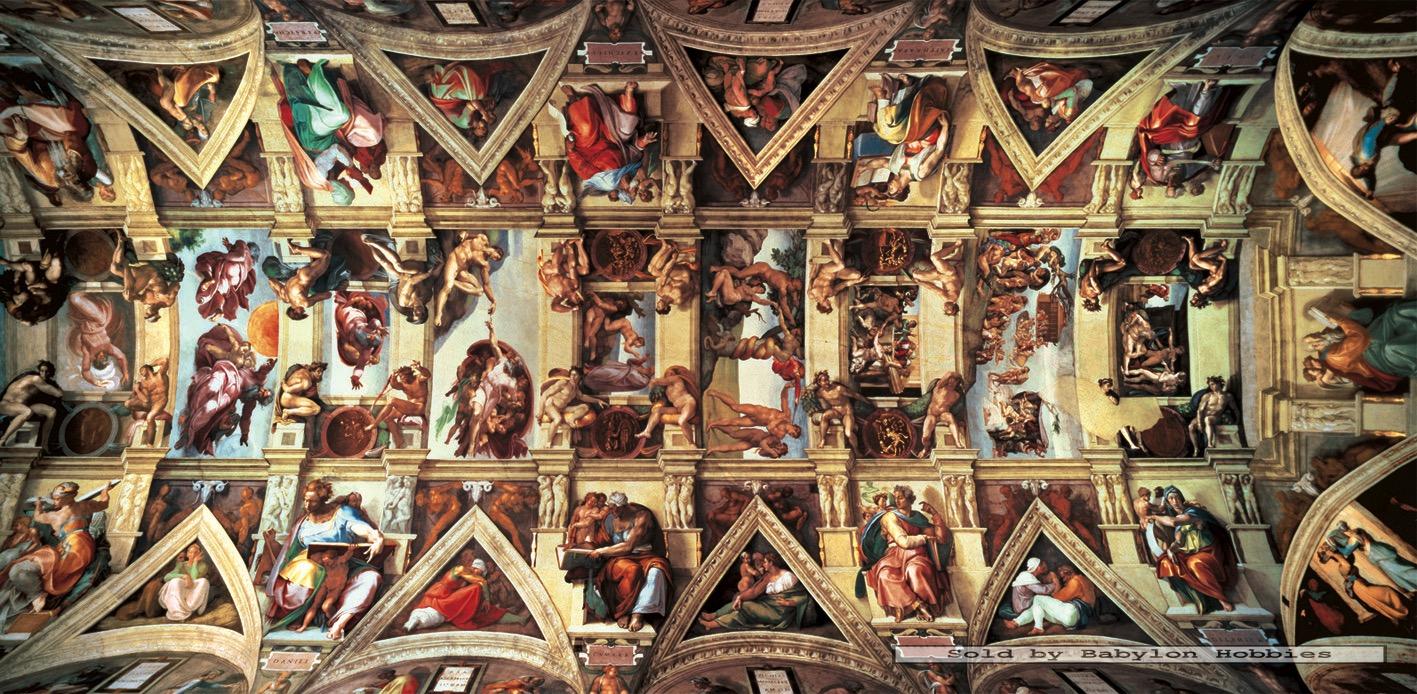 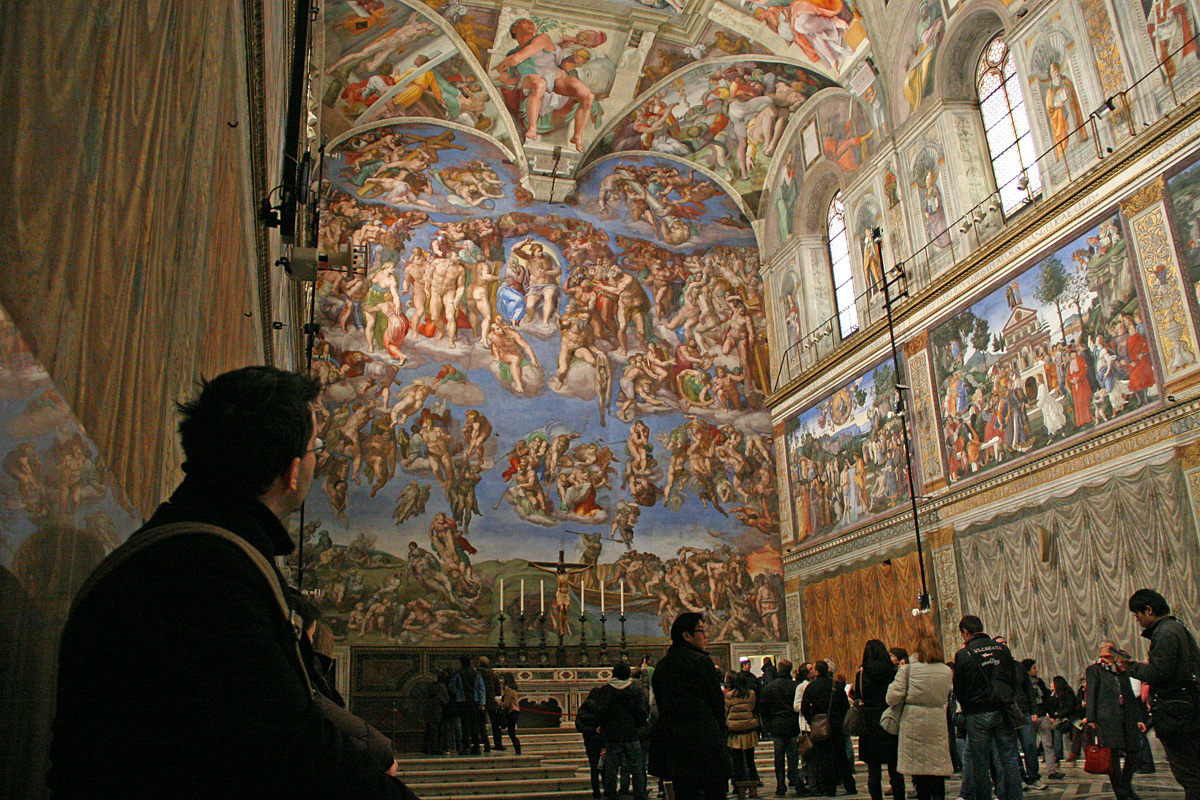 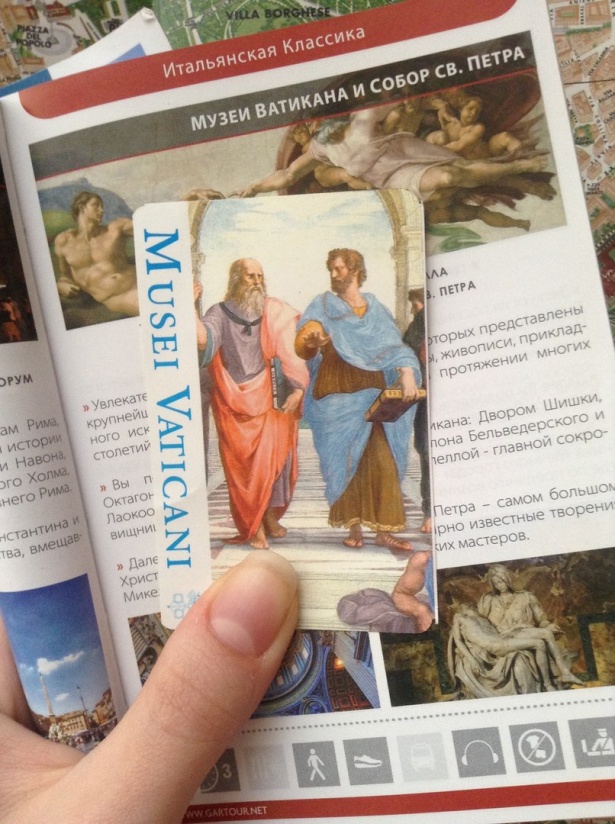 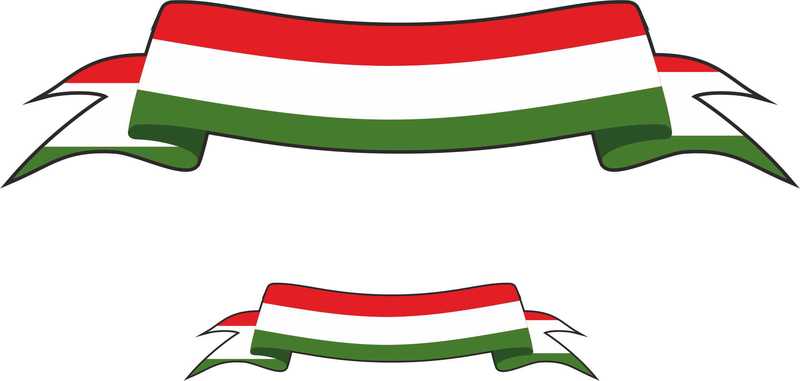 Сувенирный сервис Италии
Докладчик – Гончарова Ю.
Сувениры Венеции
Венецианские маски
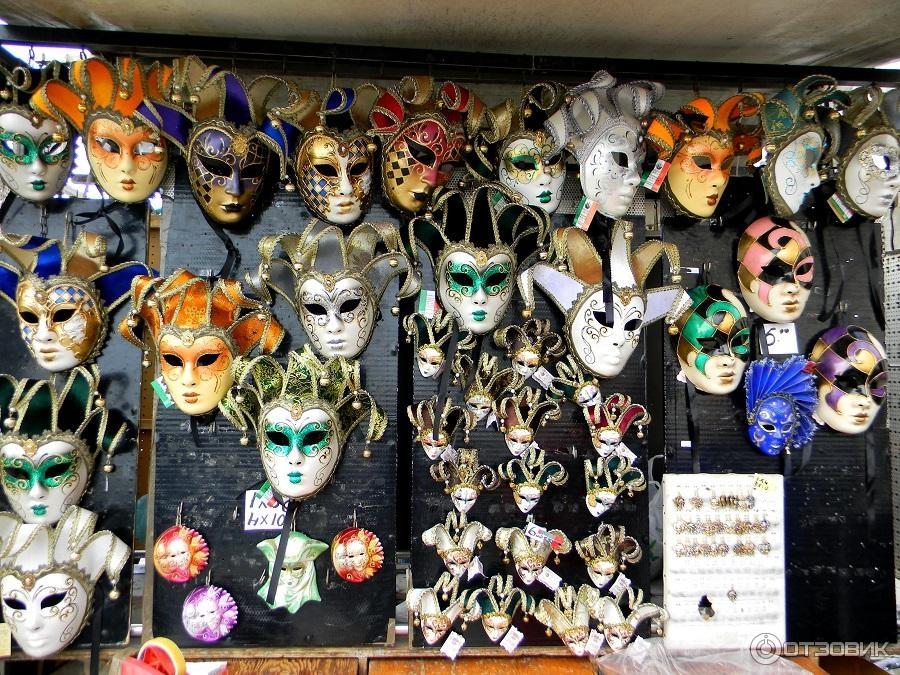 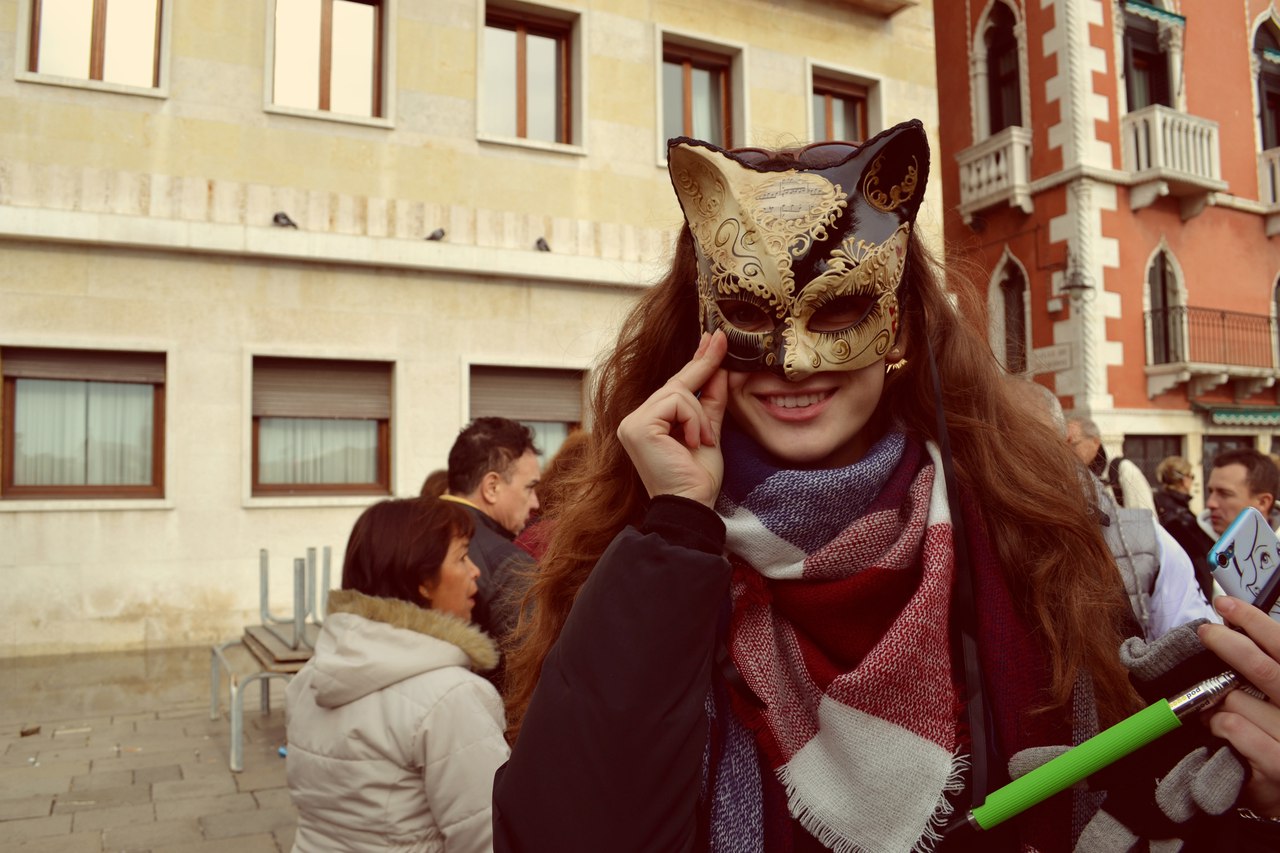 Венецианское золото
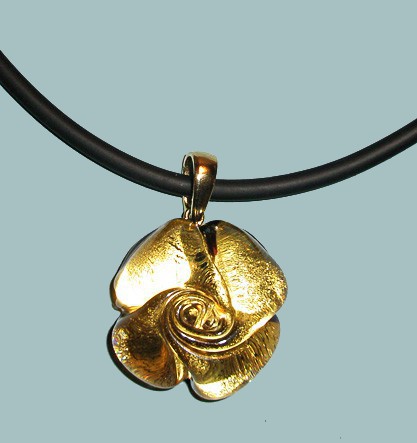 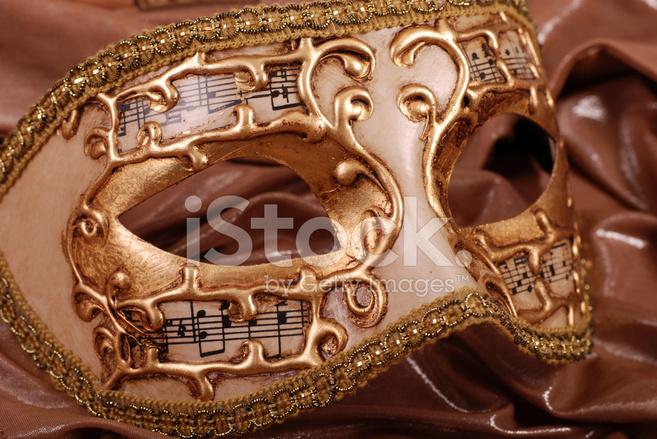 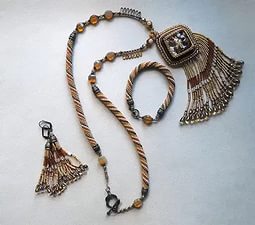 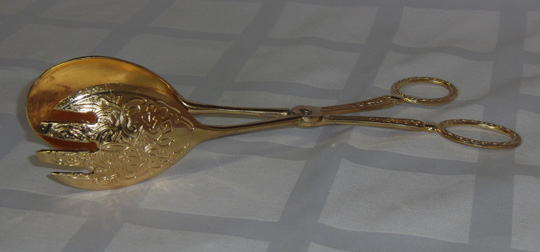 Венецианская лампа
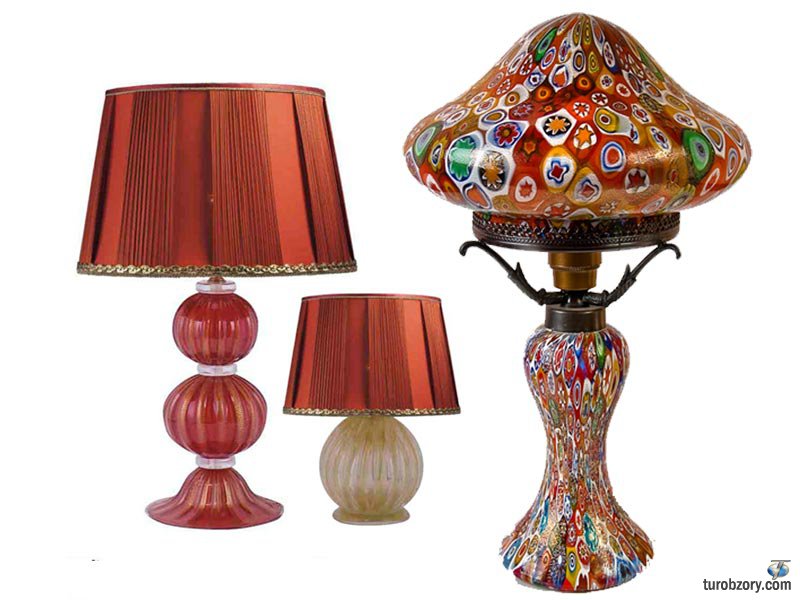 Настенные часы по мотивам творчества С. Дали
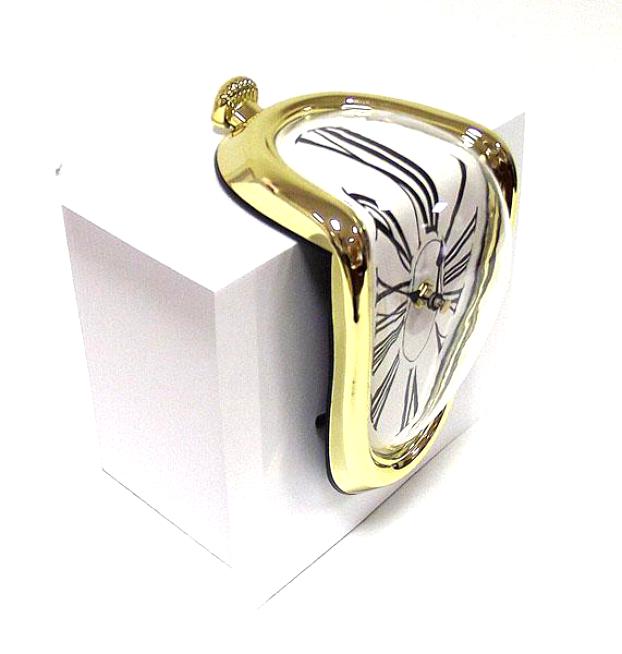 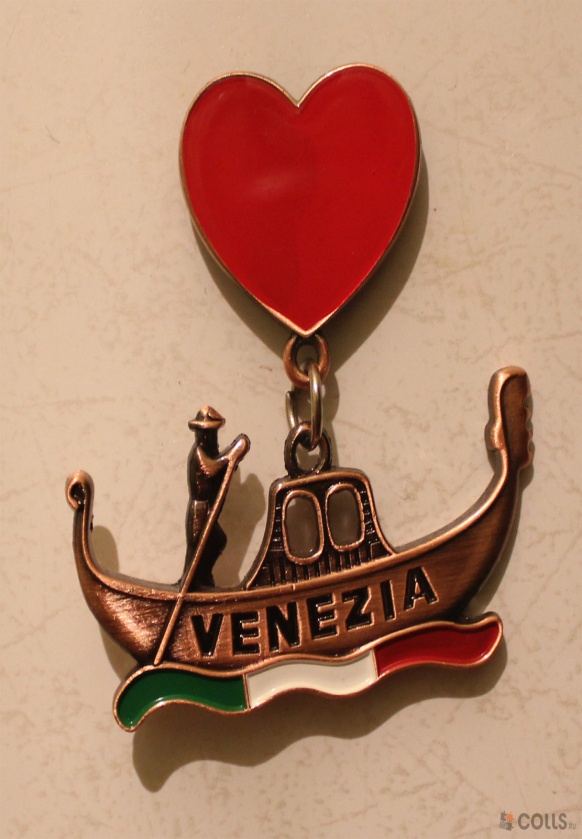 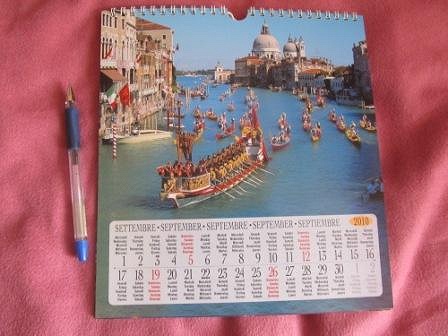 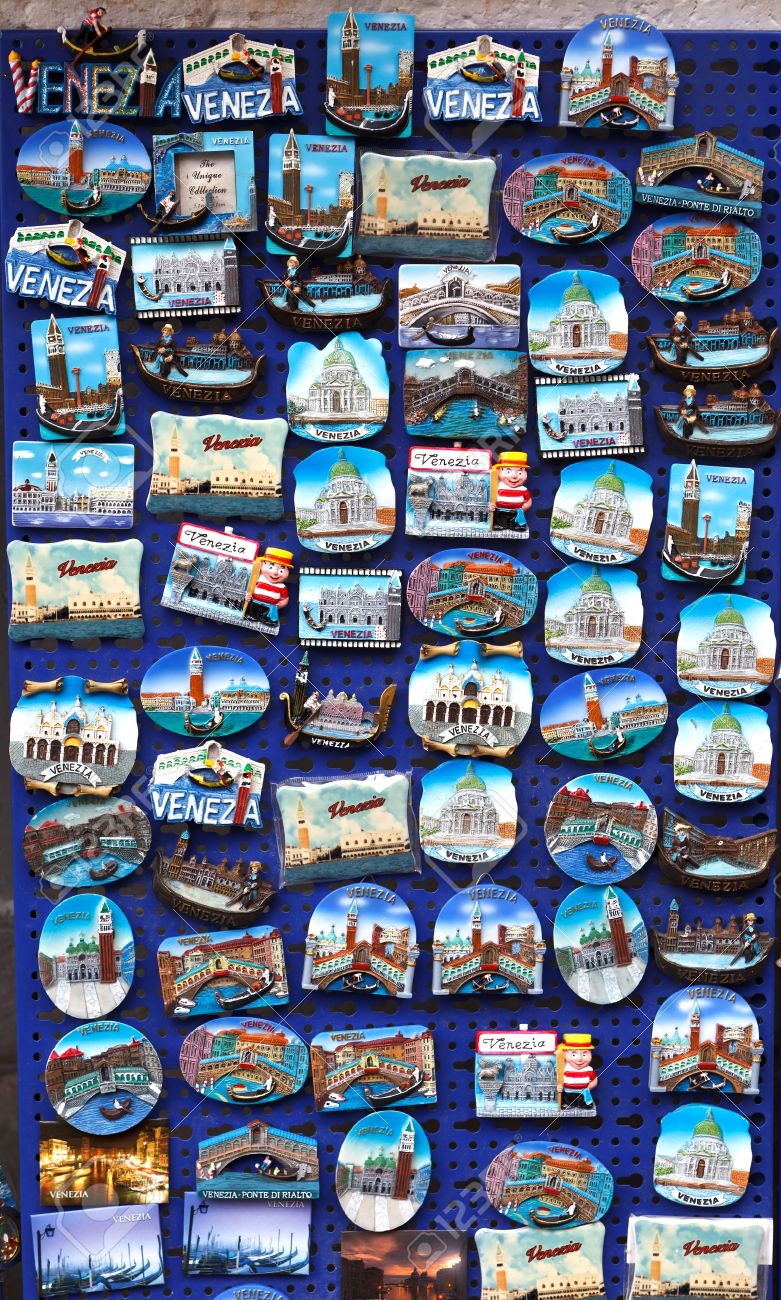 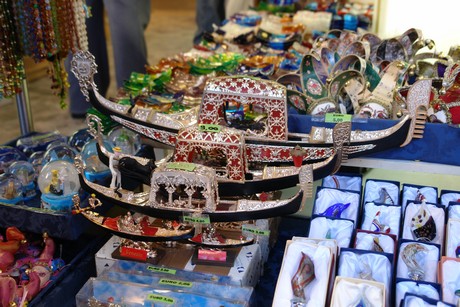 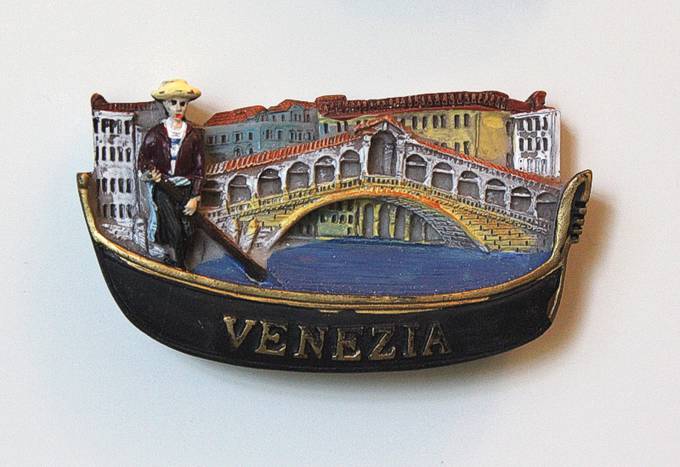 Сувениры Флоренции
Кожаные изделия и ювелирные украшения
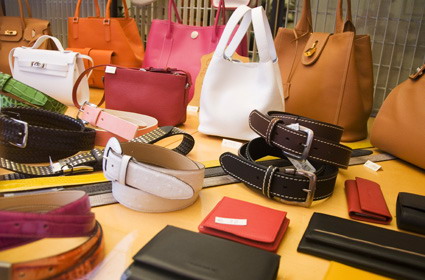 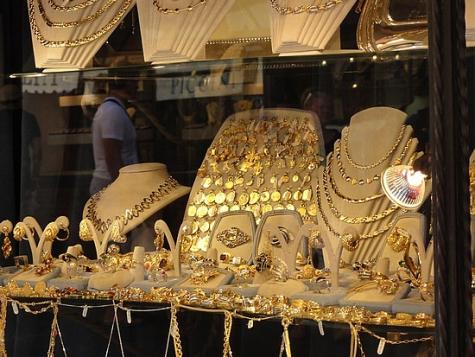 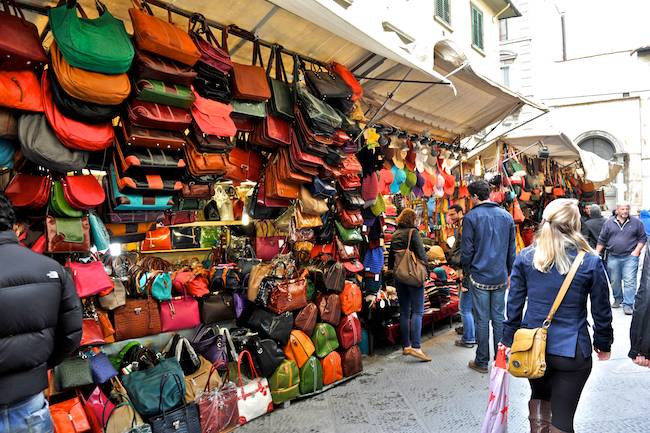 Кофе и конфеты «Пьяная вишня»
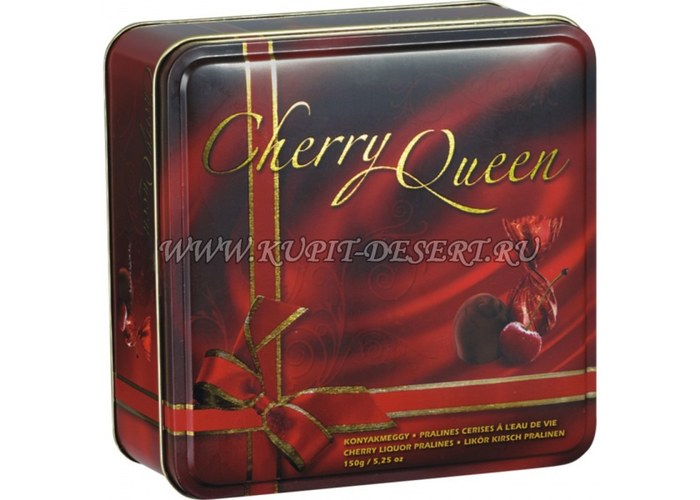 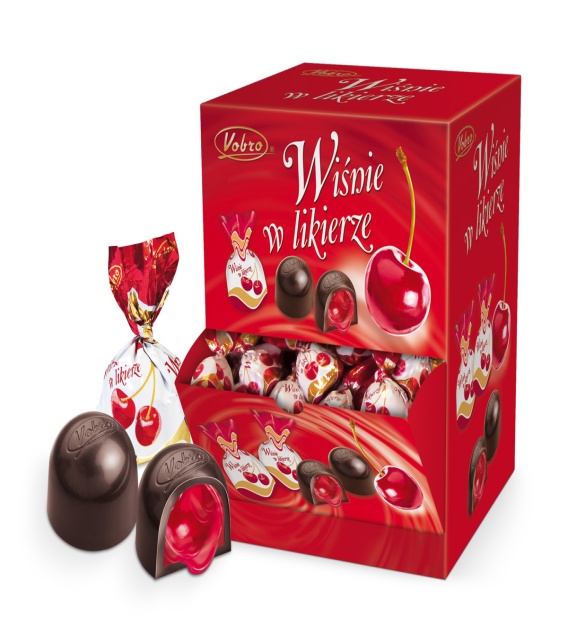 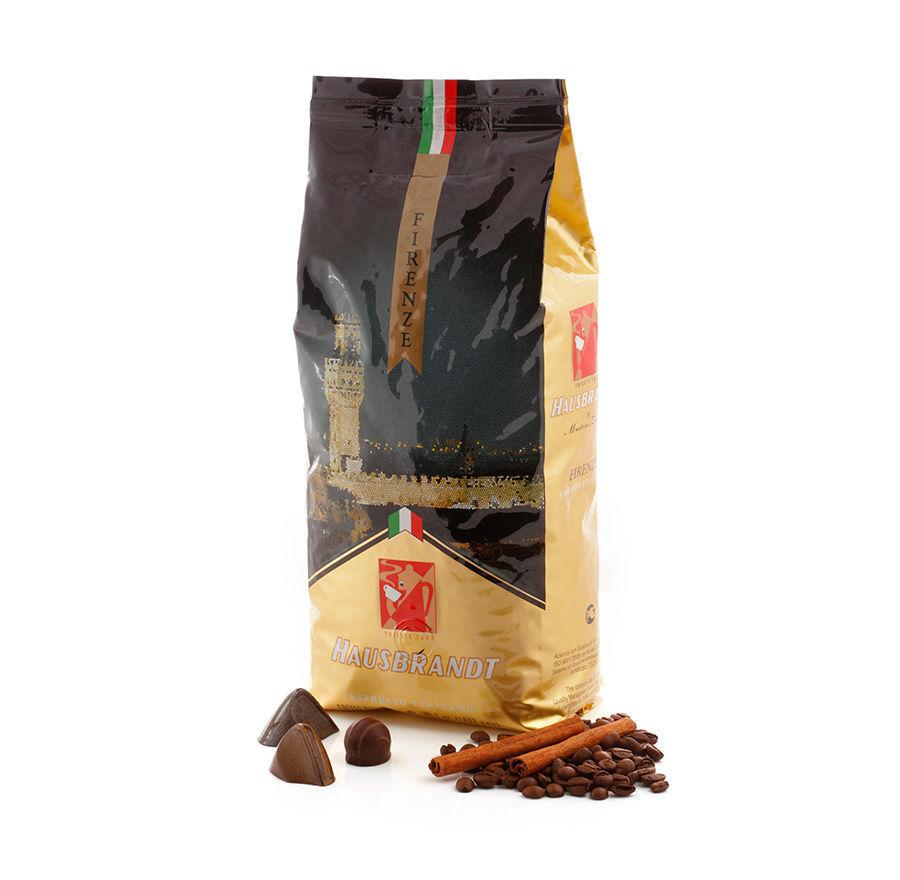 Ликер Лимончелло и сухое красное вино Кьянти
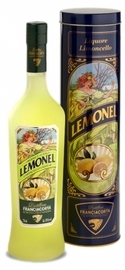 Сувениры Рима
Магниты, пепельницы, статуэтки
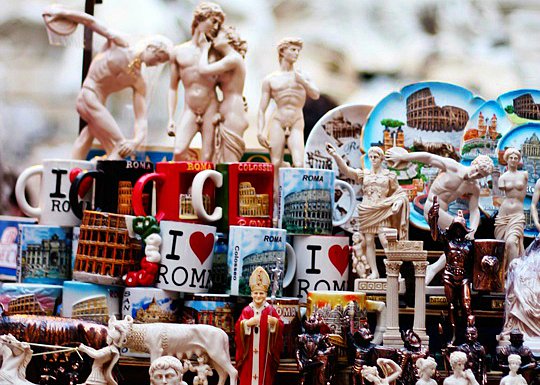 Игрушки и декоративные изделия из натурального дерева
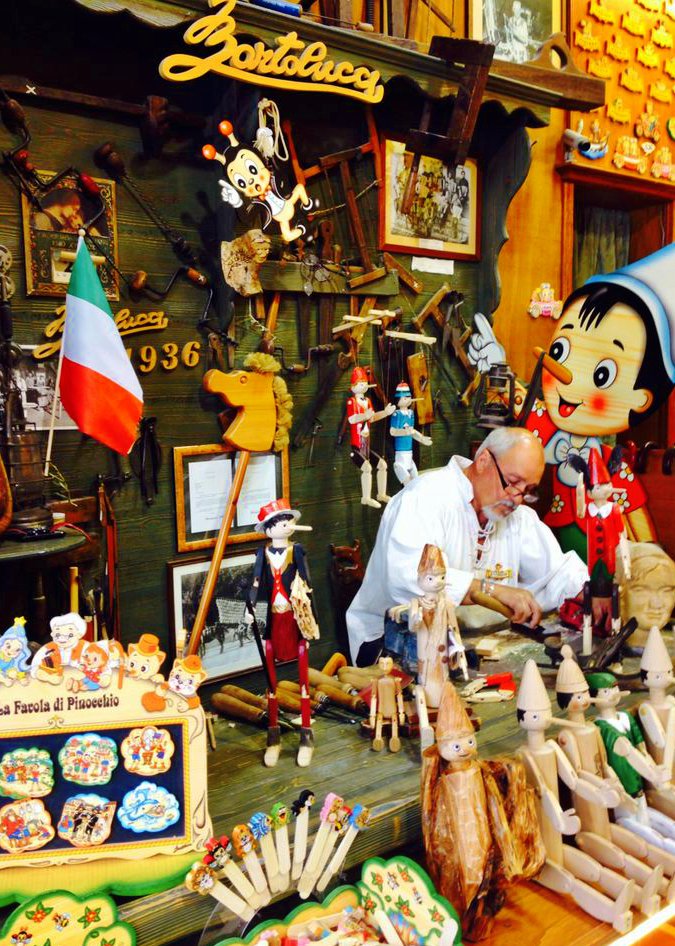 Керамическая посуда ручной работы
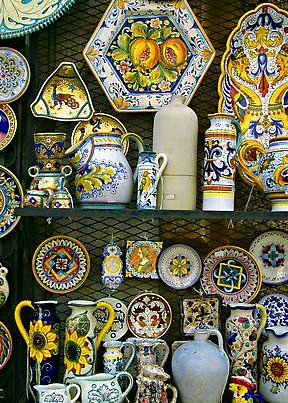 Сувениры Ватикана
Церковная утварь
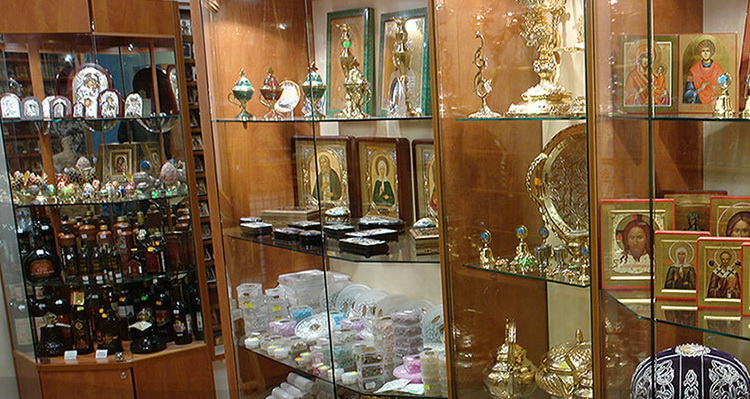 Ватиканские почтовые марки
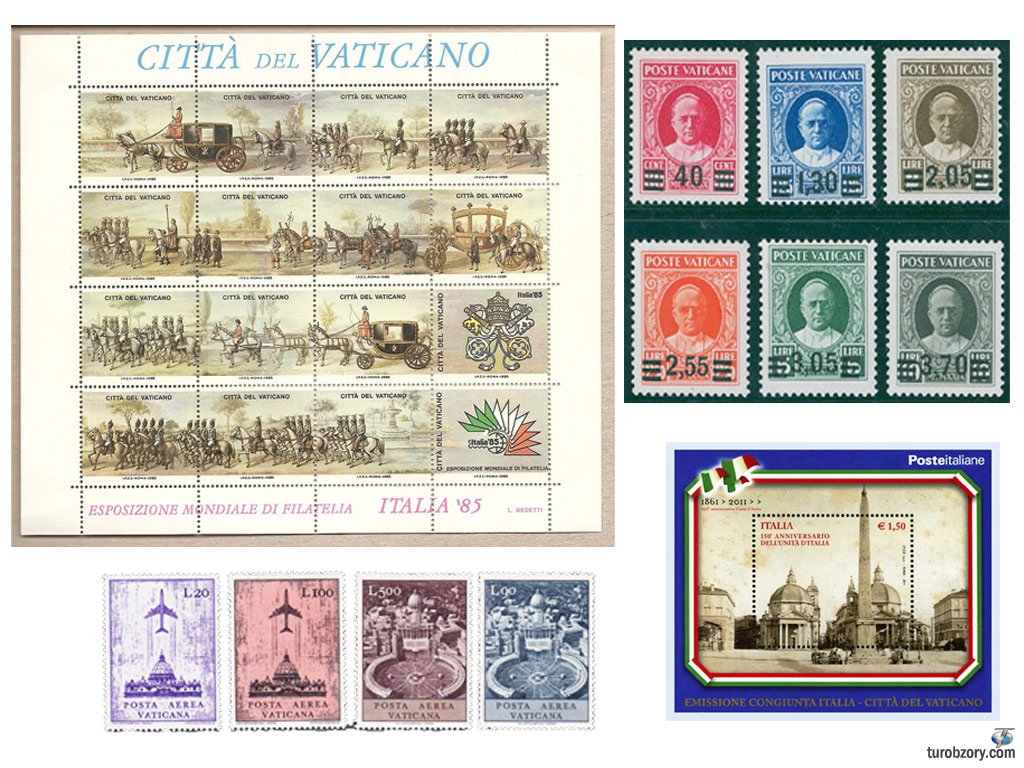 Магниты, календари, копии скульптур
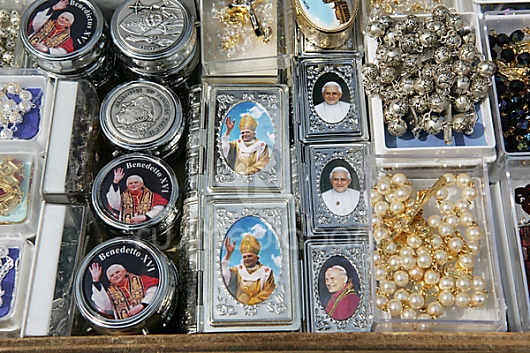 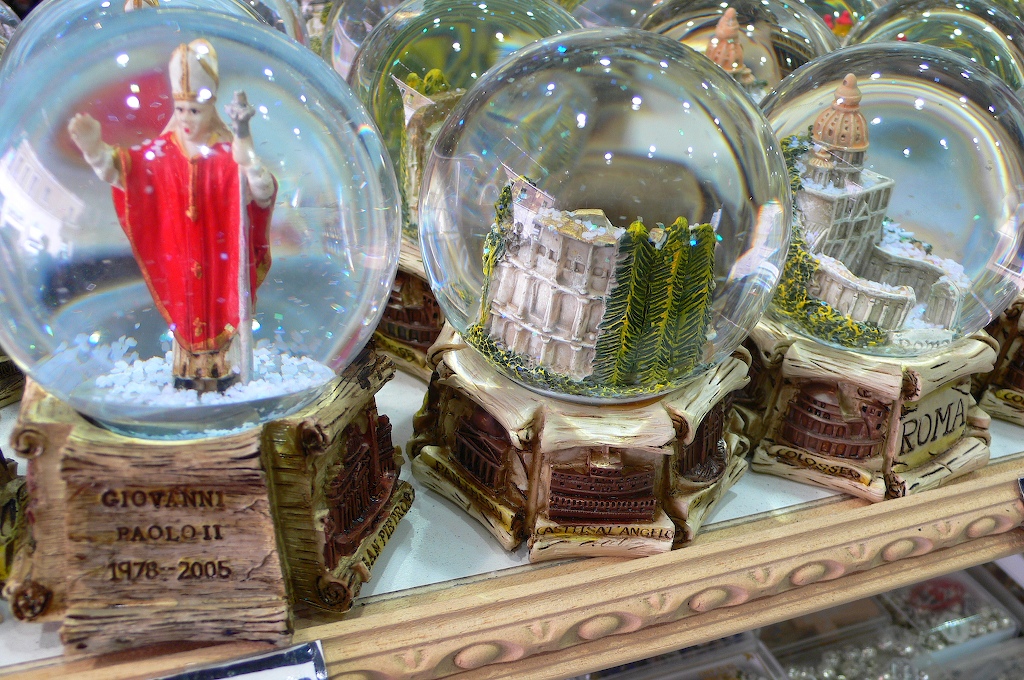 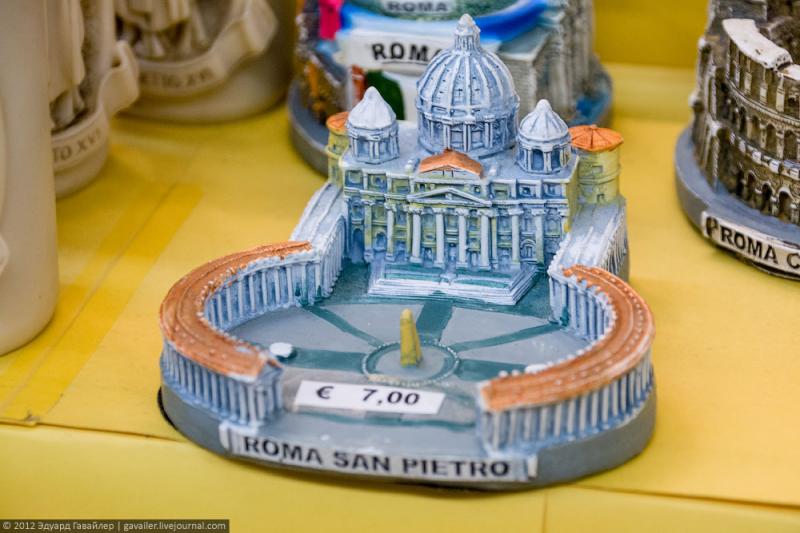 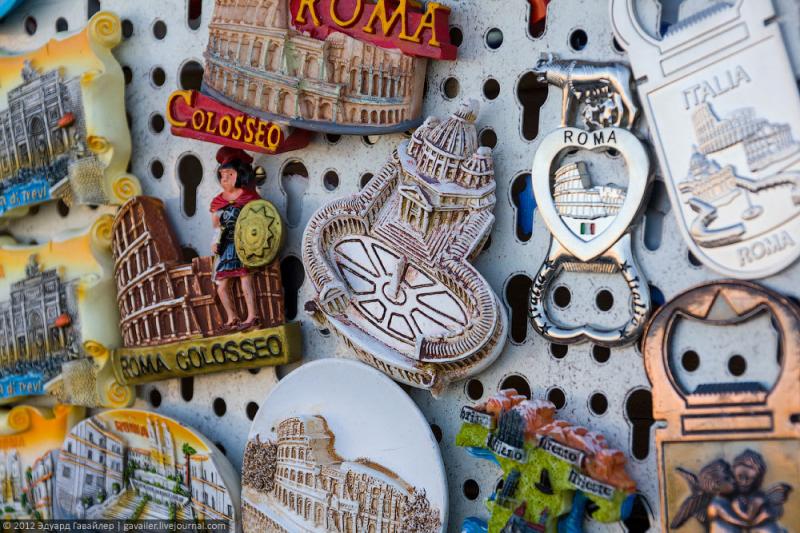 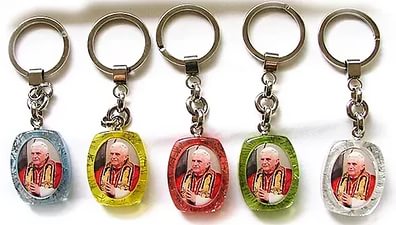 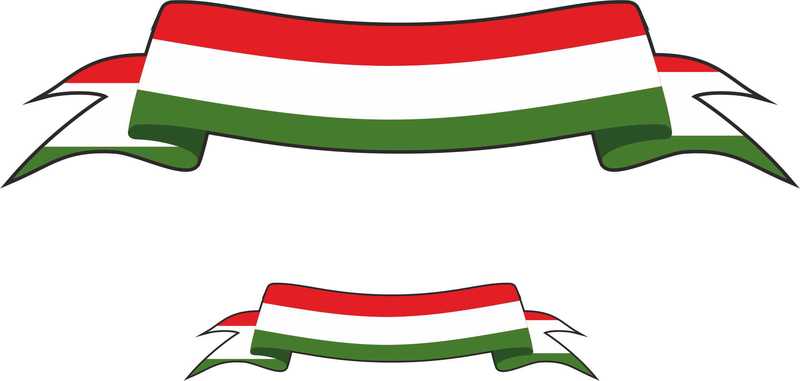 Транспортный сервис в Италии
Докладчик – Бочарова А.
Городской автобус
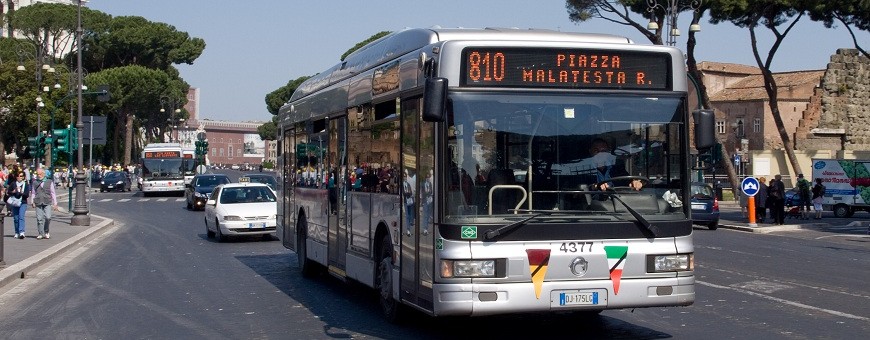 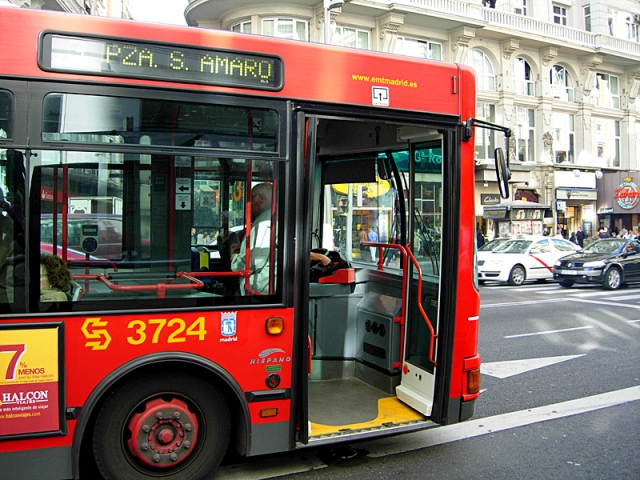 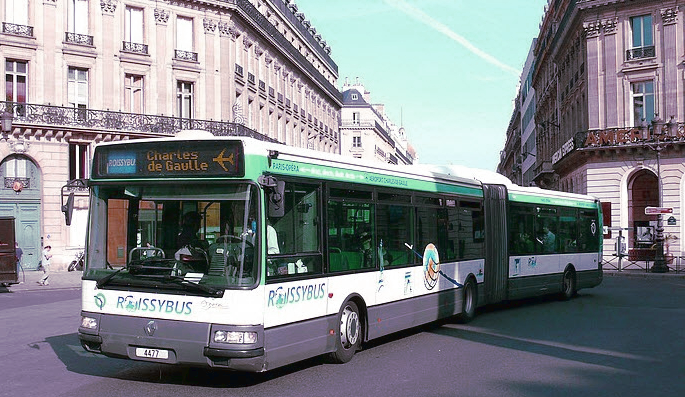 Автобус для инвалидов
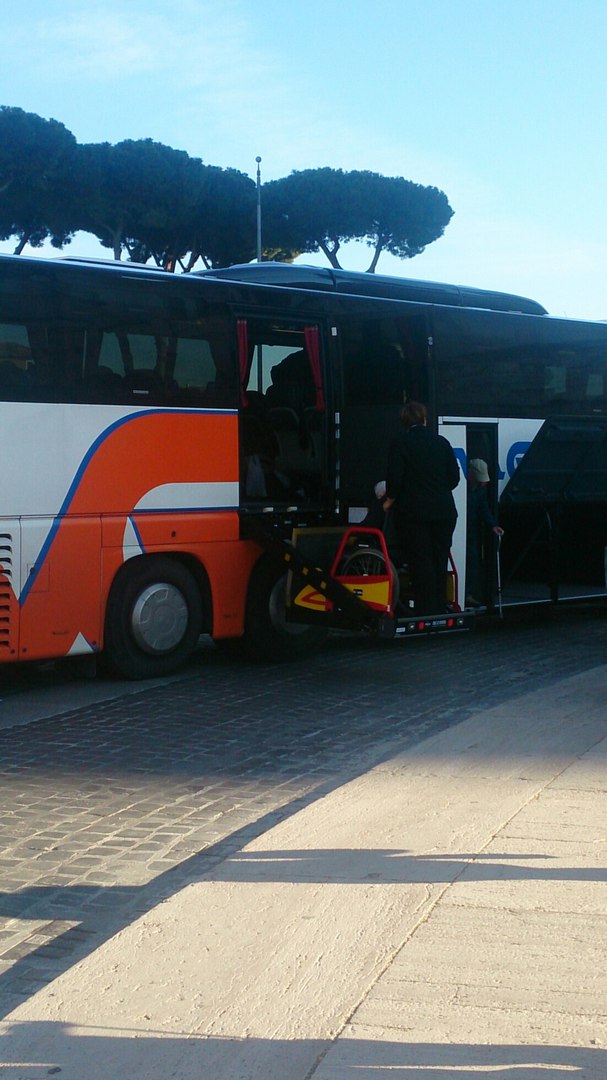 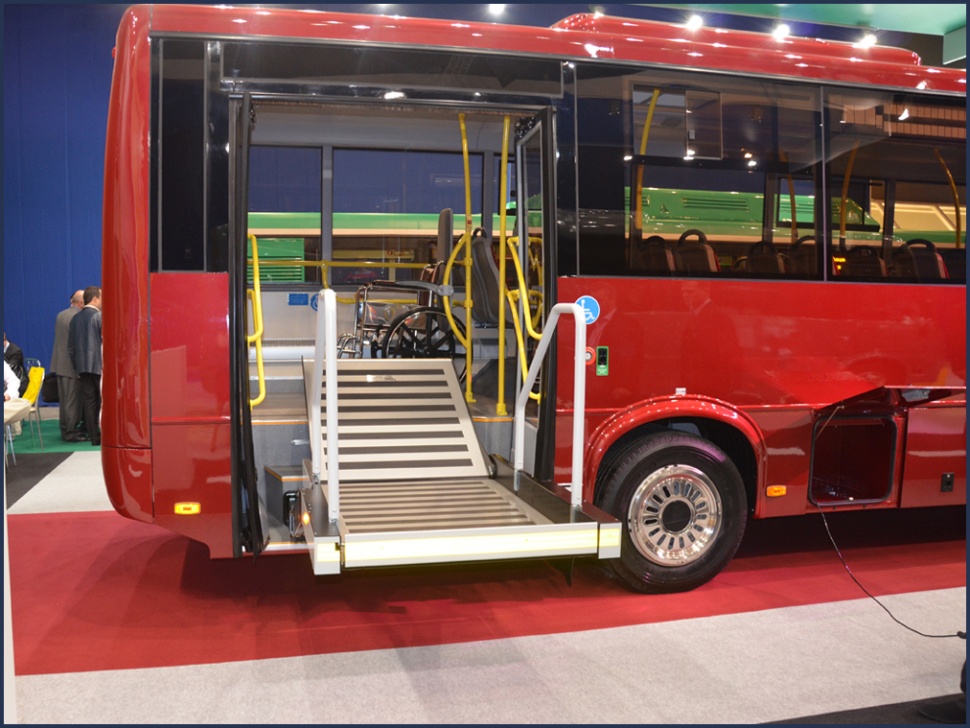 Такси
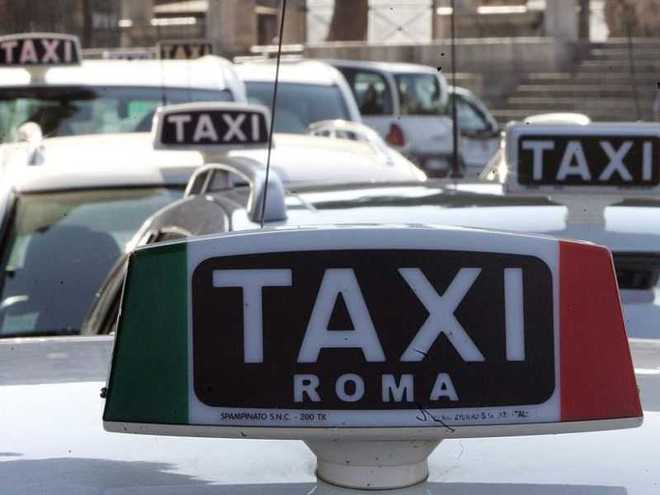 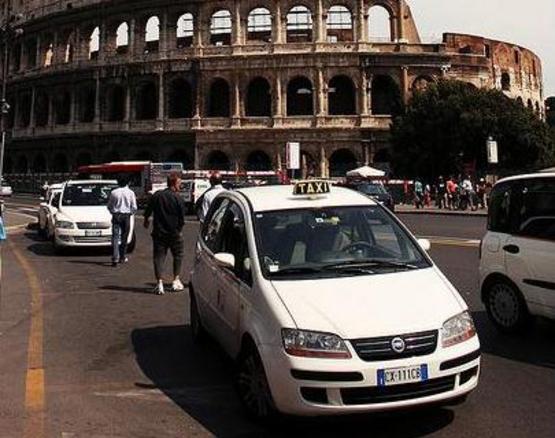 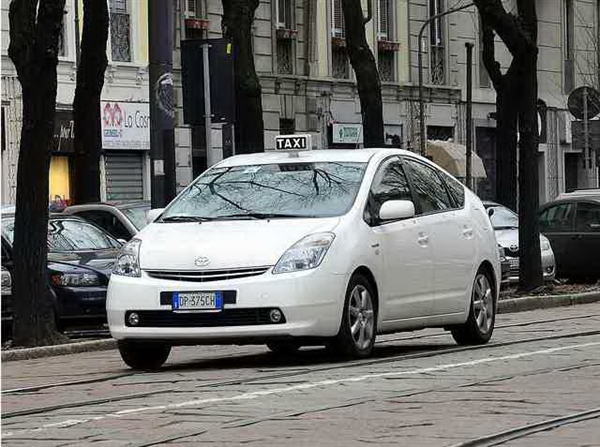 Метро в Риме
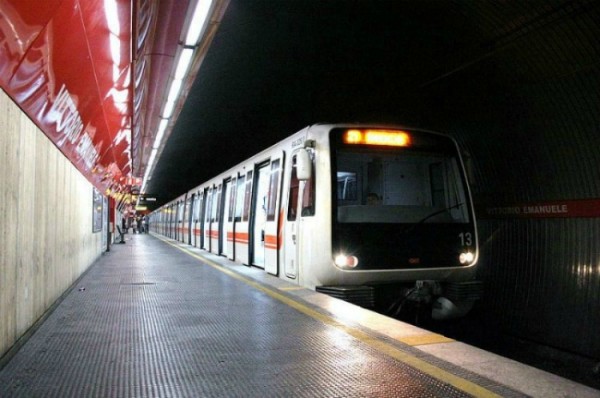 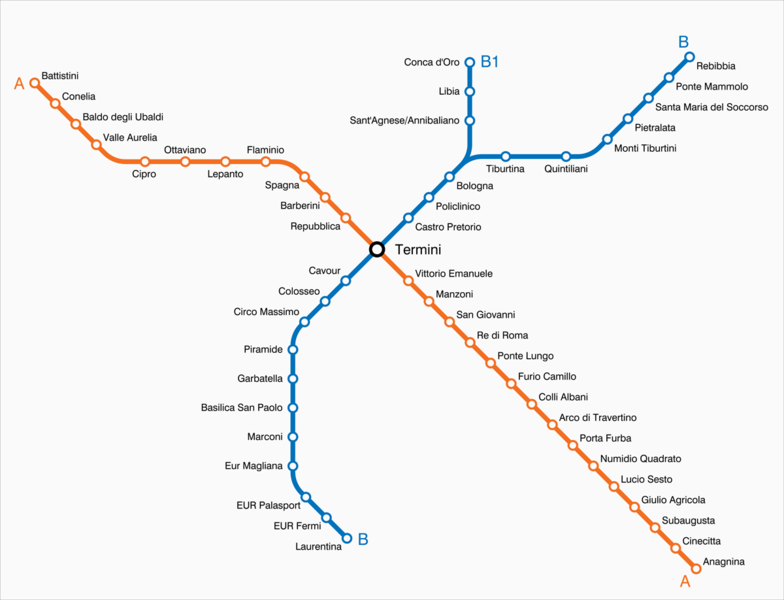 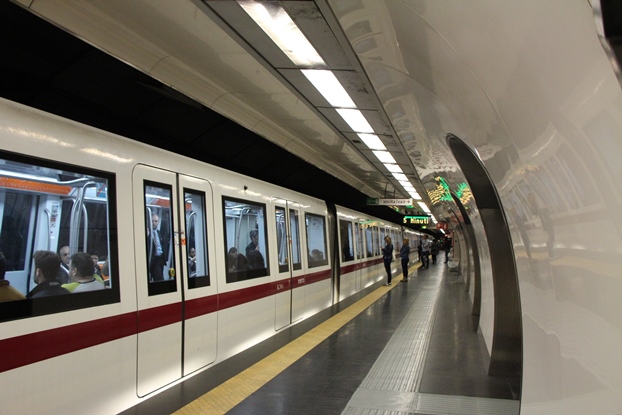 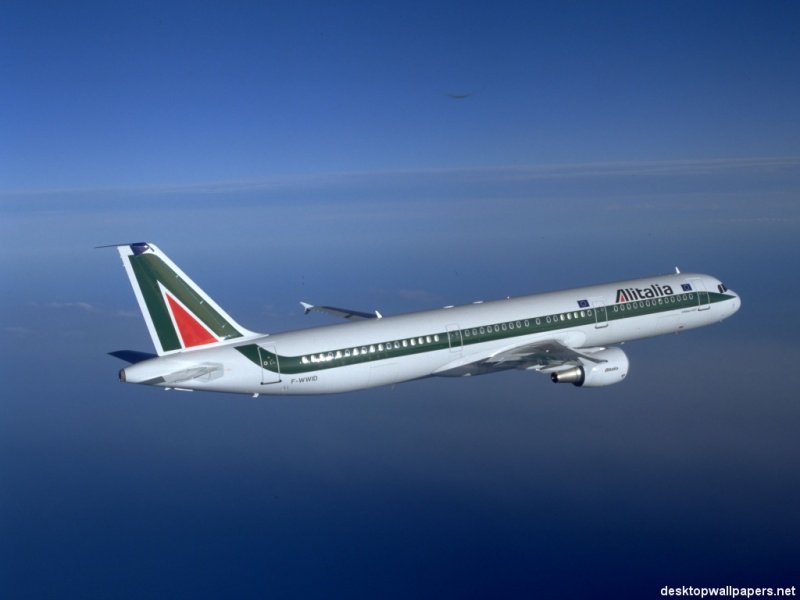 Авиационный транспорт
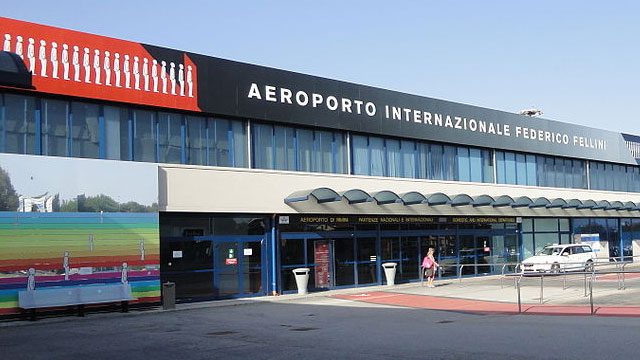 Железнодорожный транспорт
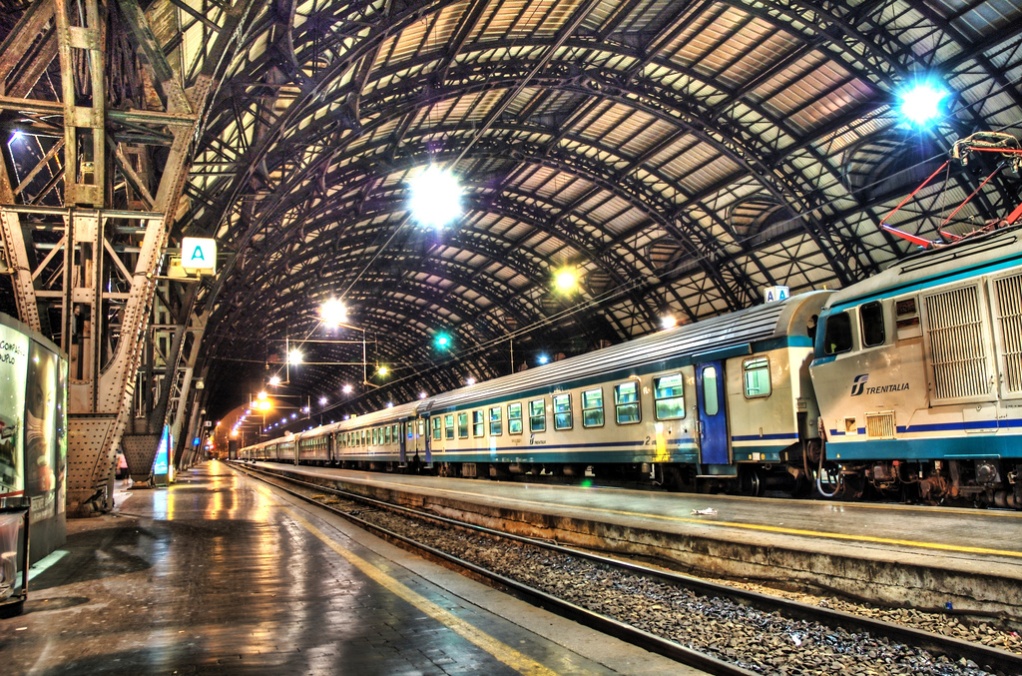 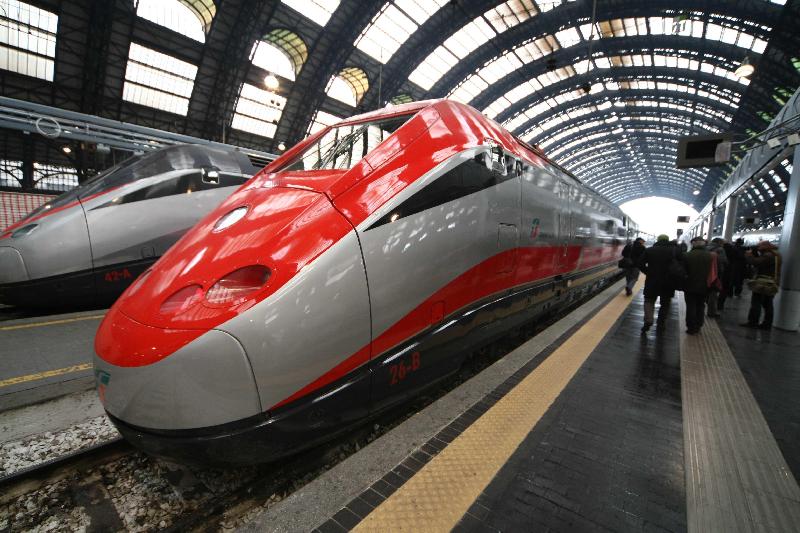 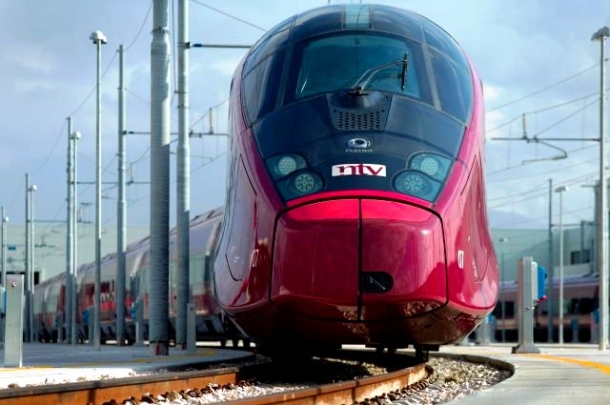 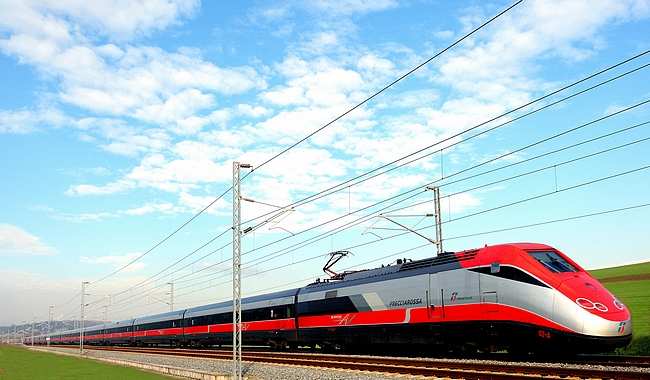 Водный транспорт
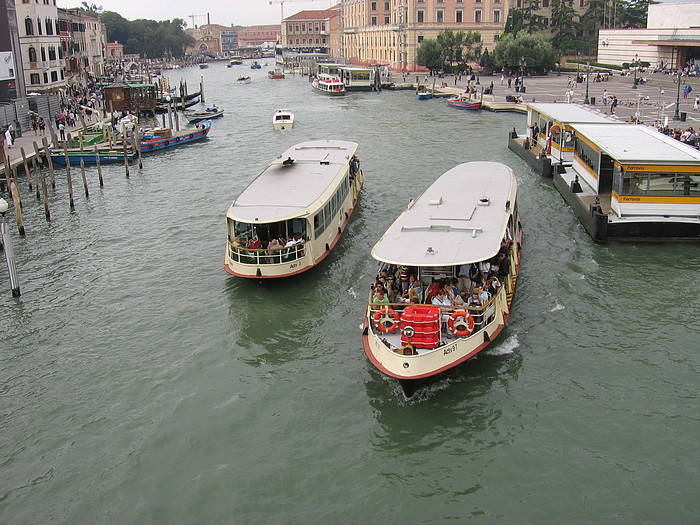 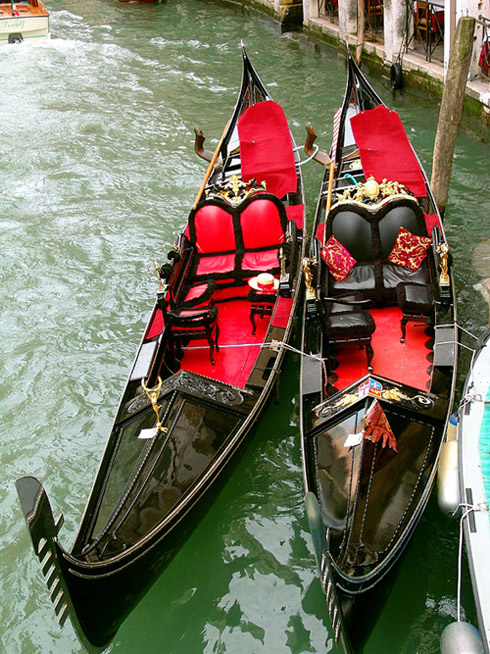 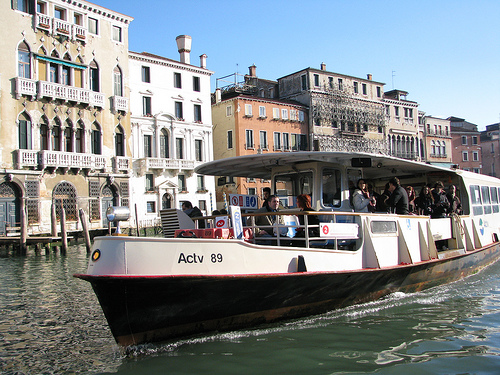 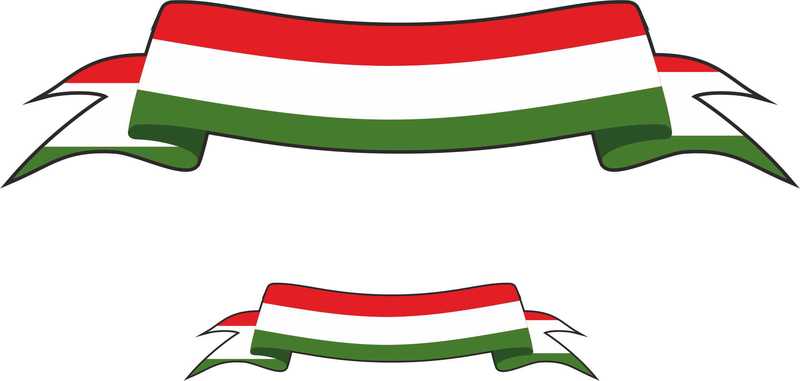 Информационный сервис
Докладчик - Смирнова М.
Туристско-информационные центры
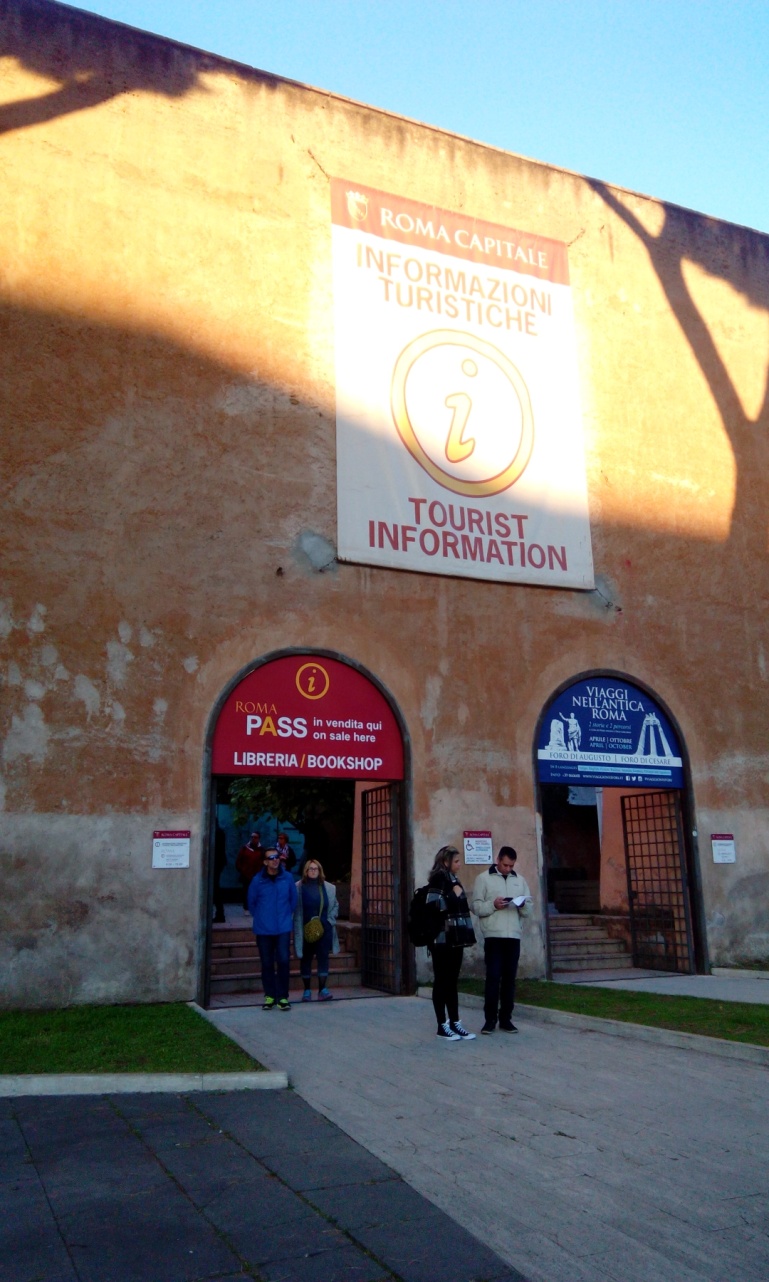 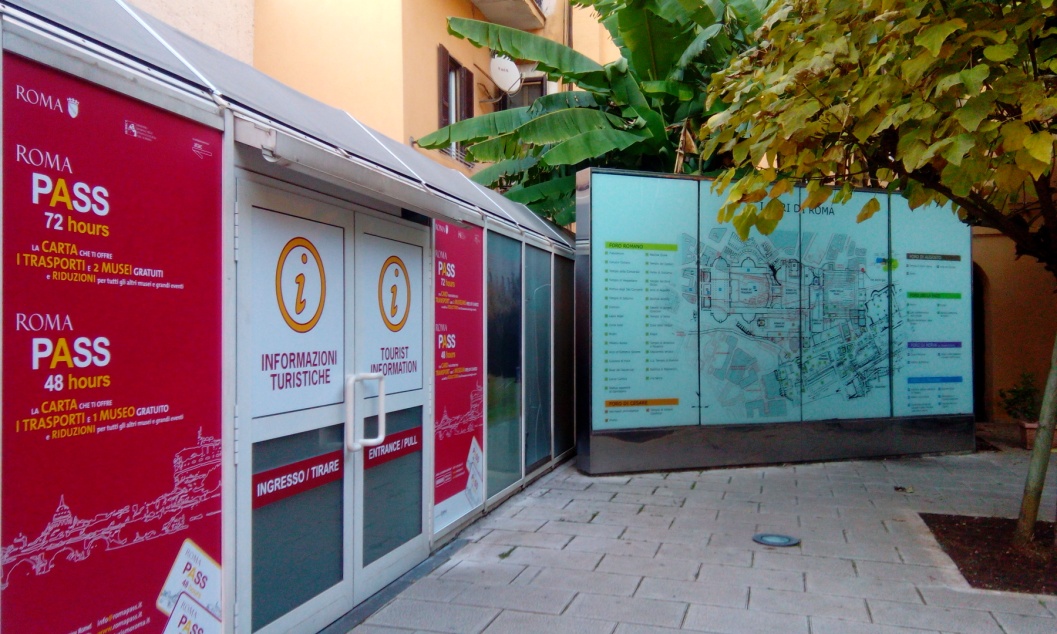 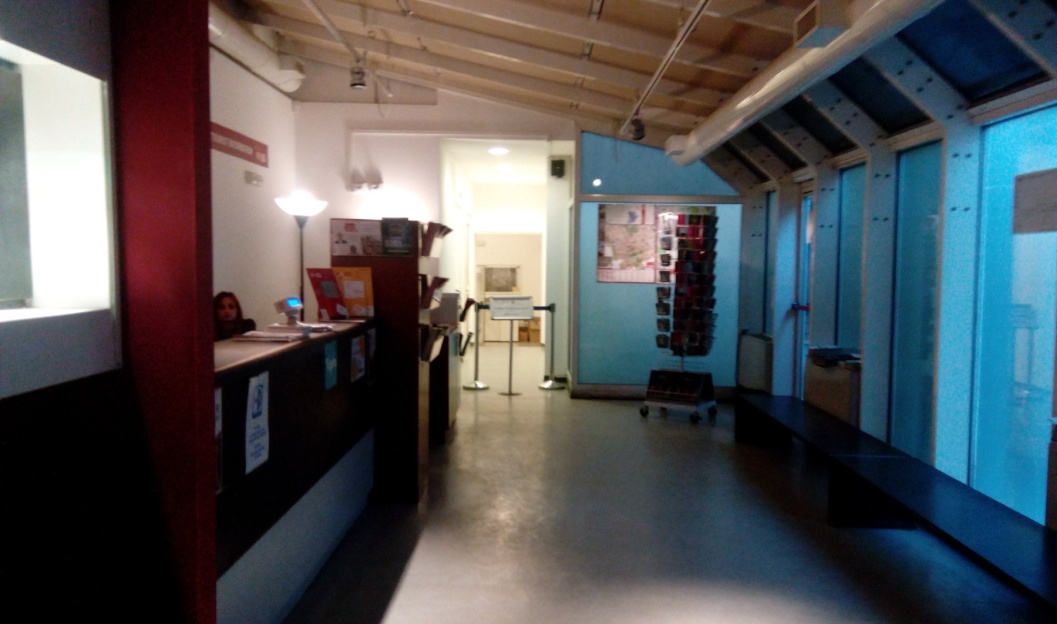 Туристско-информационные центры
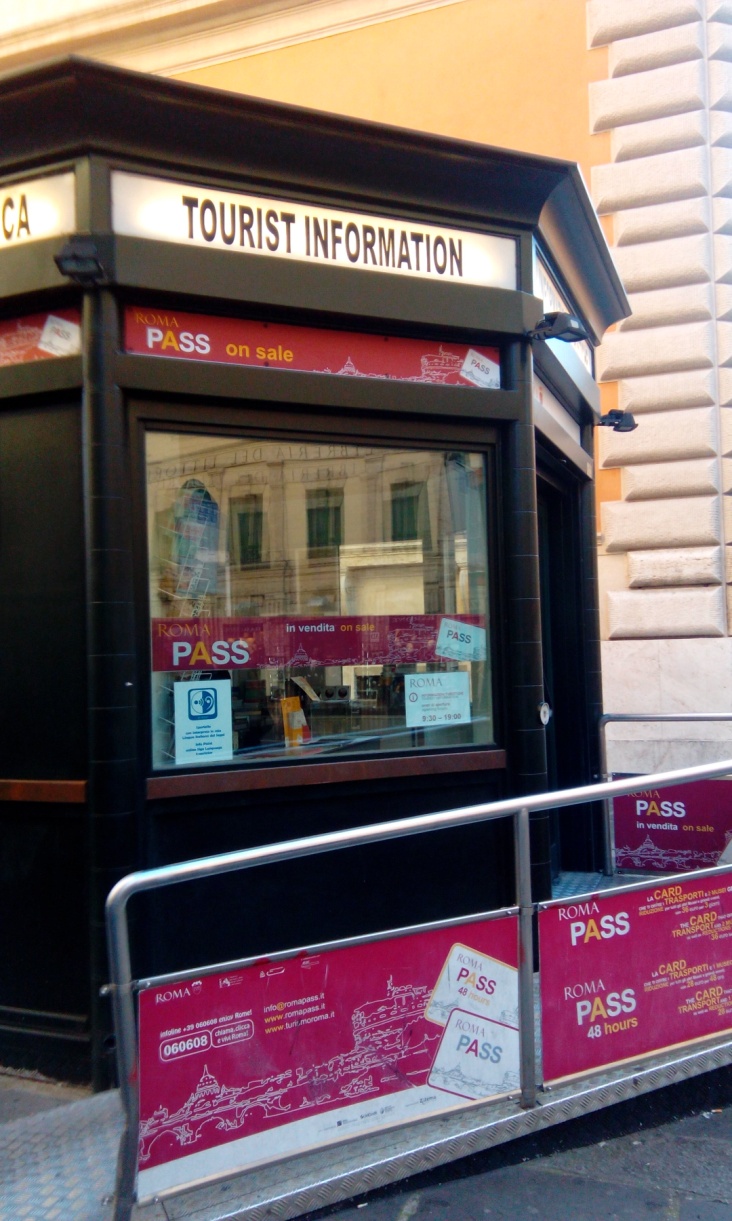 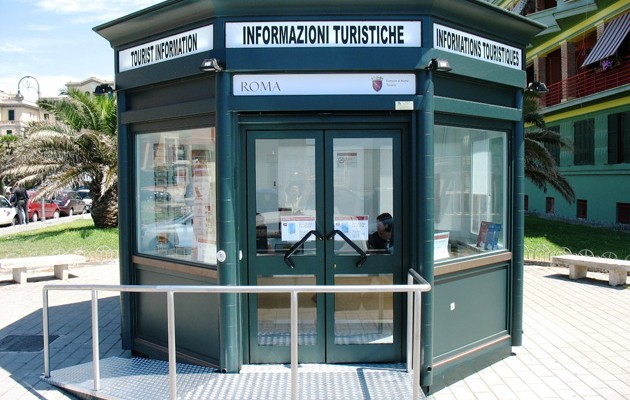 Информационные материалы для туристов
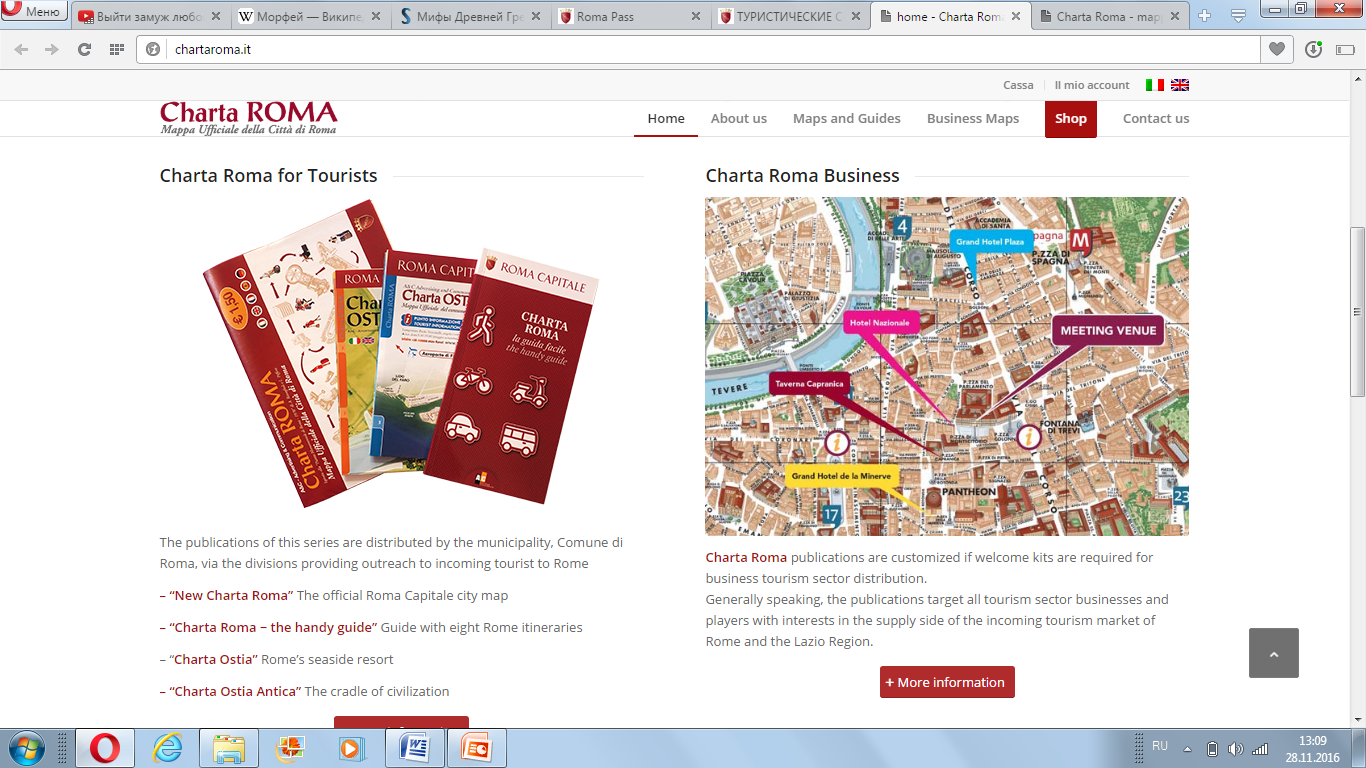 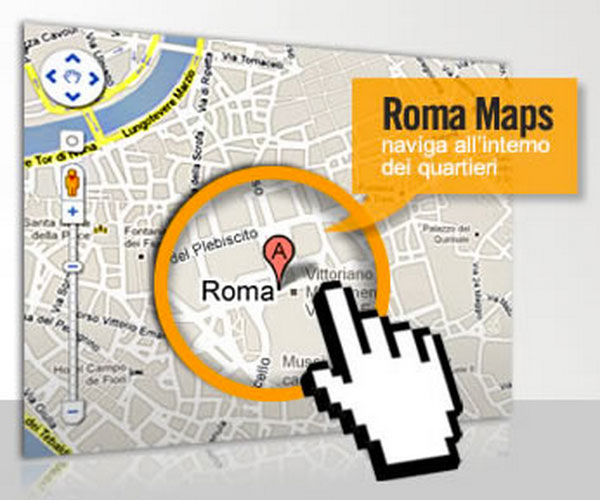 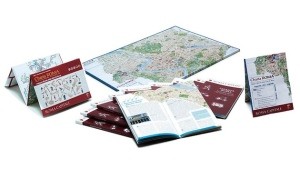 Продажа продуктов туристического характера
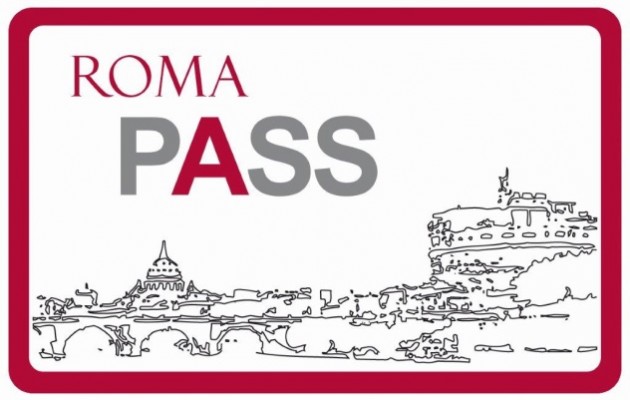 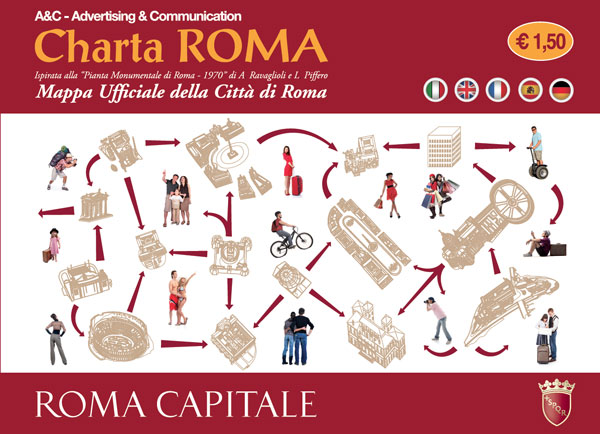 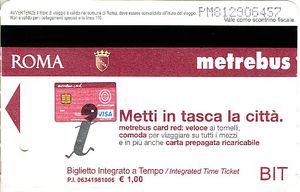 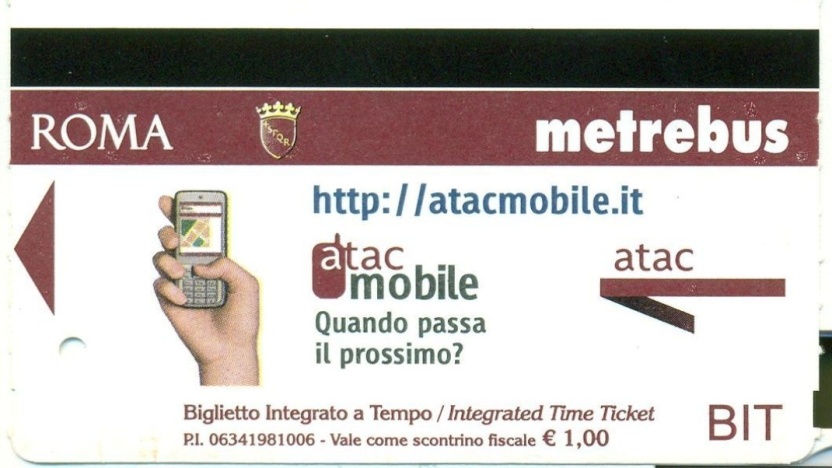 Информационные материалы на русском и других языках
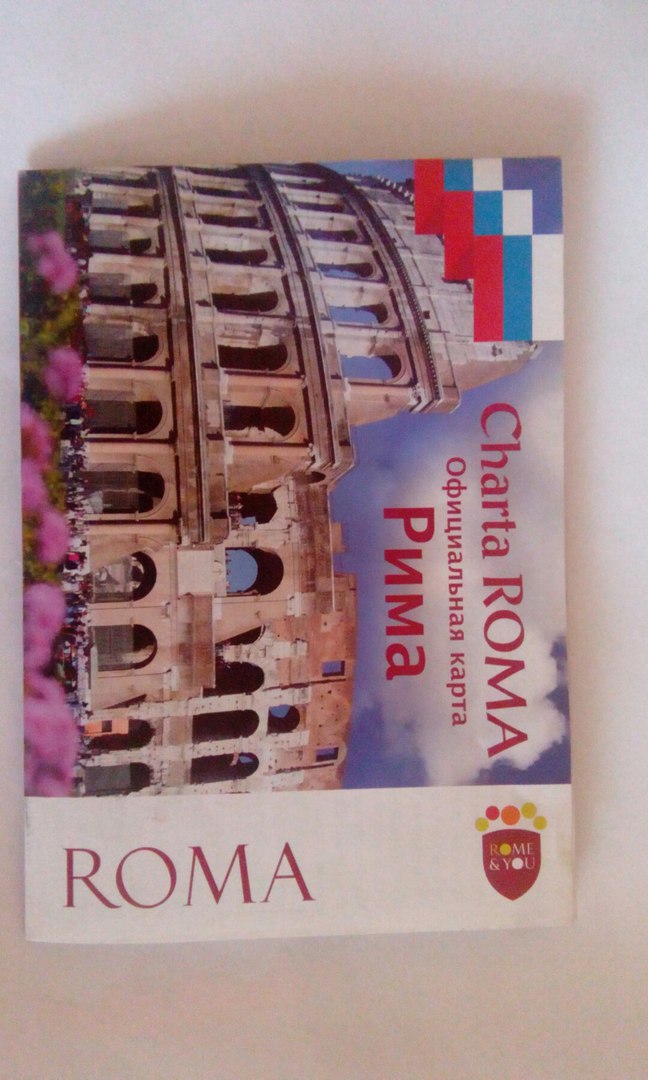 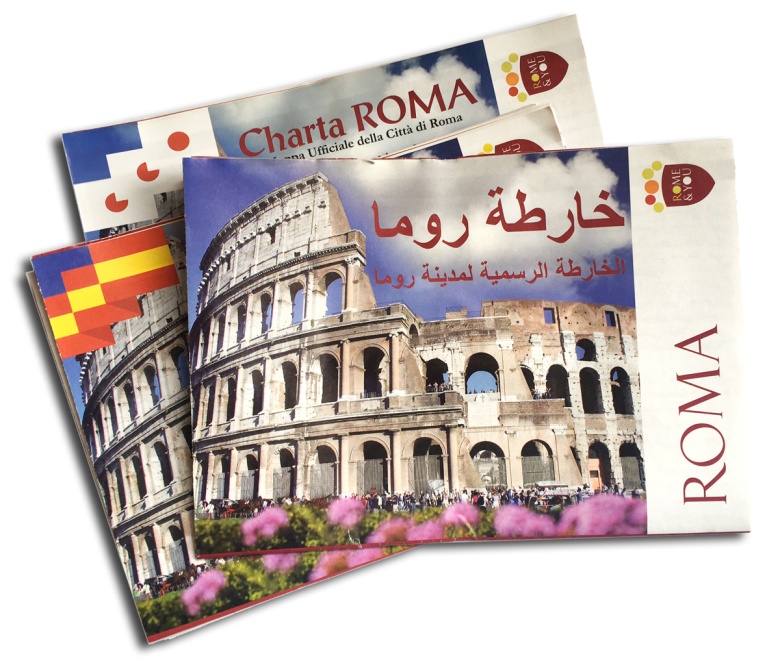 Информация для туристов в городе
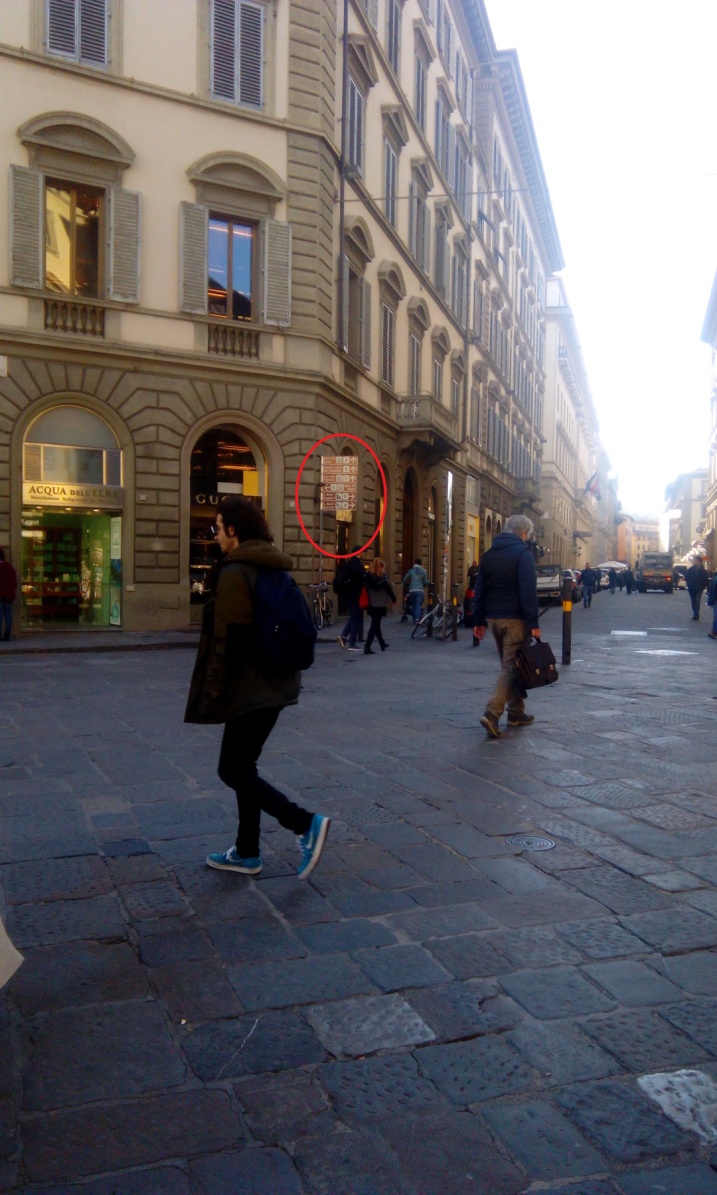 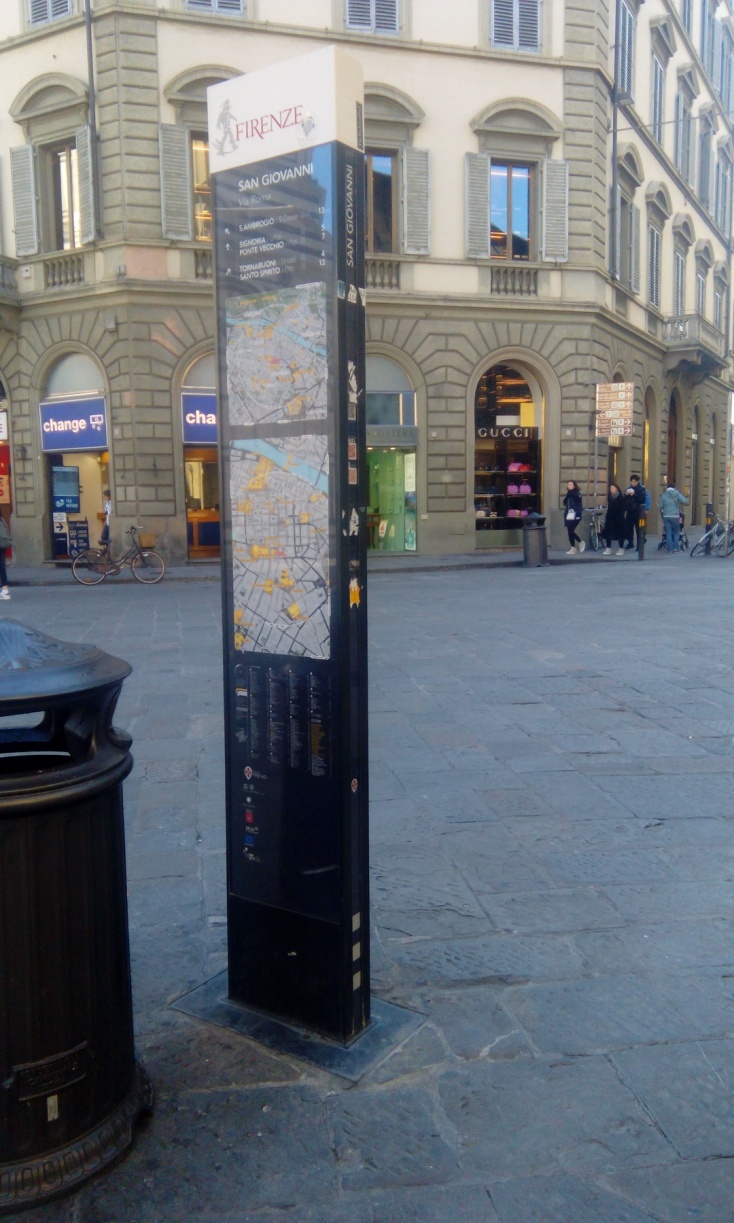 Информация о туристических объектах
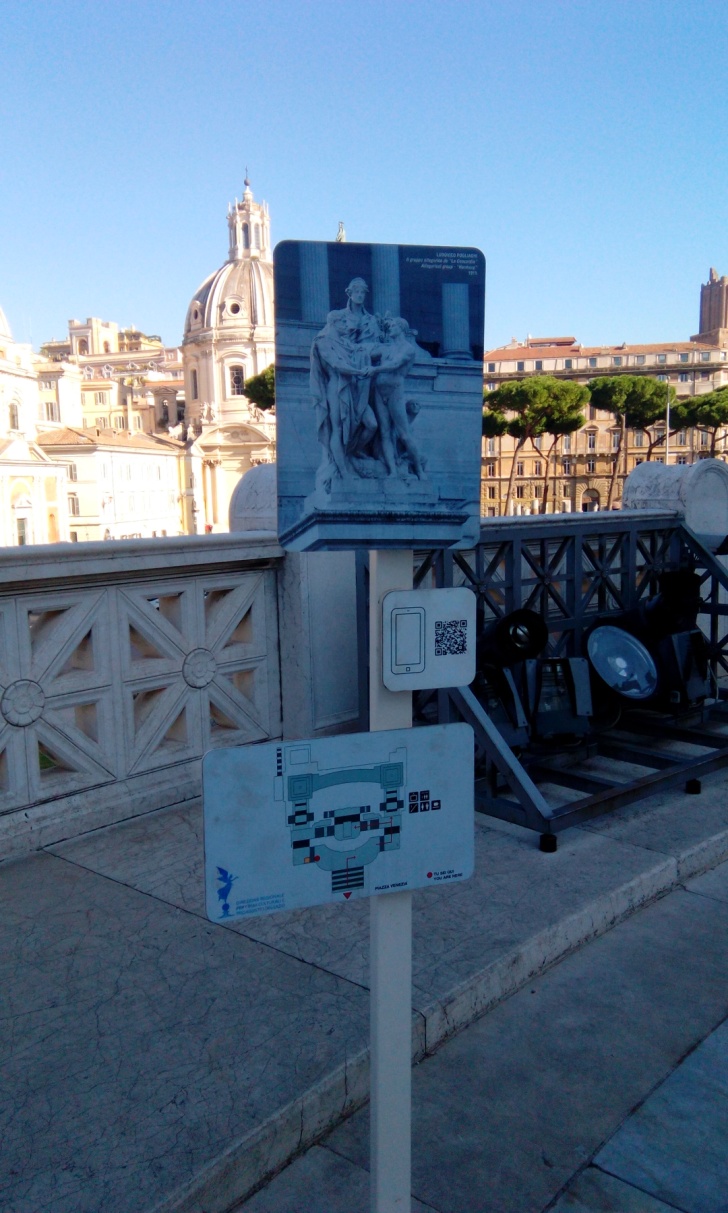 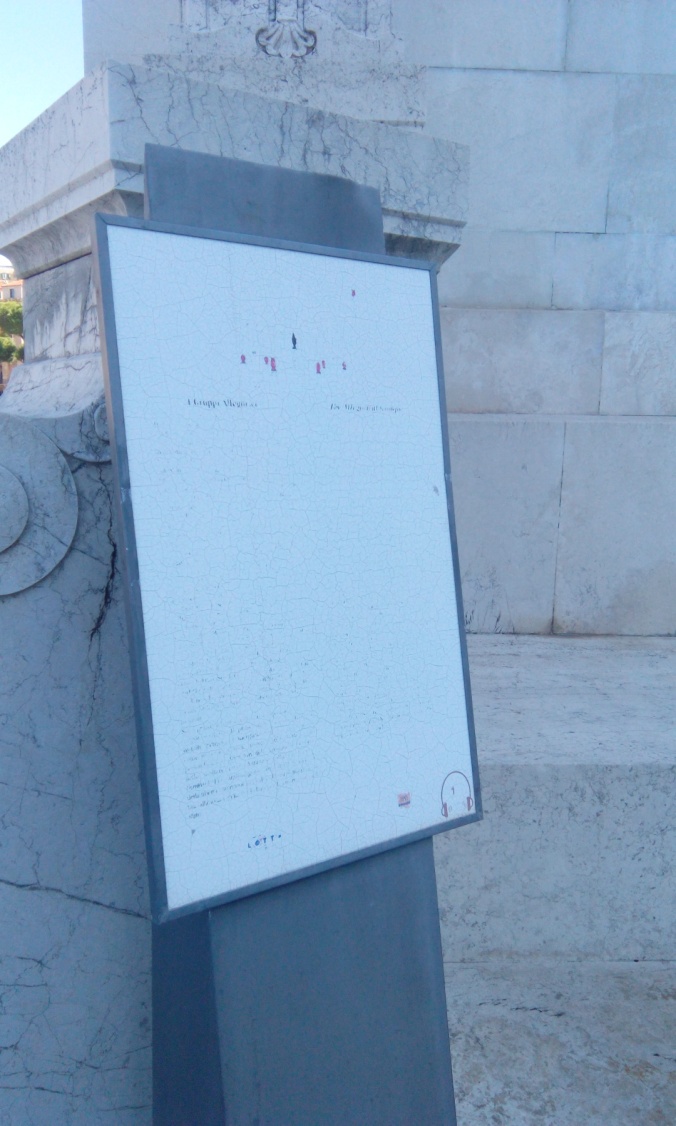